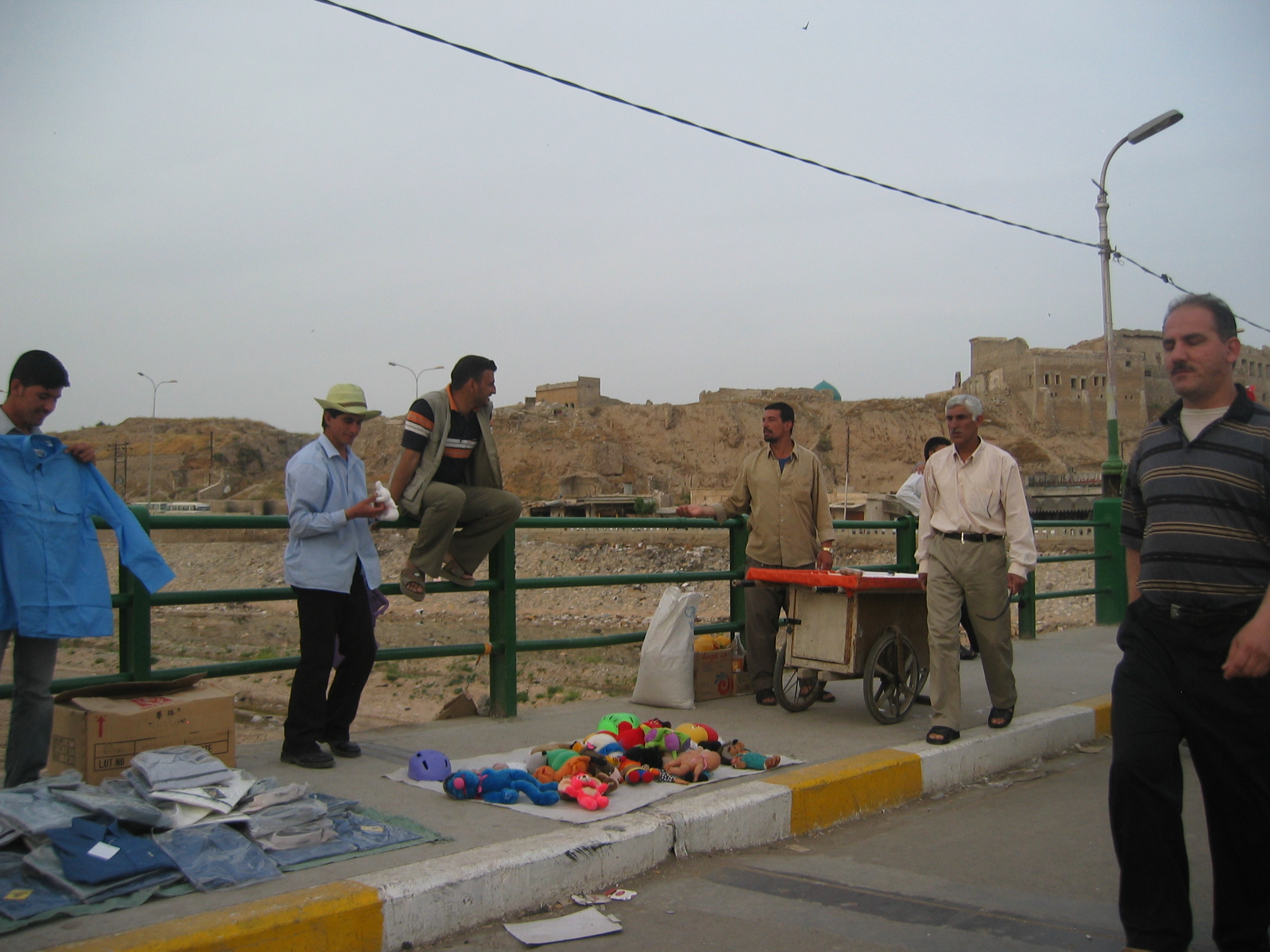 Kirkuk Citadel
Lahib Jaddo, May 2005
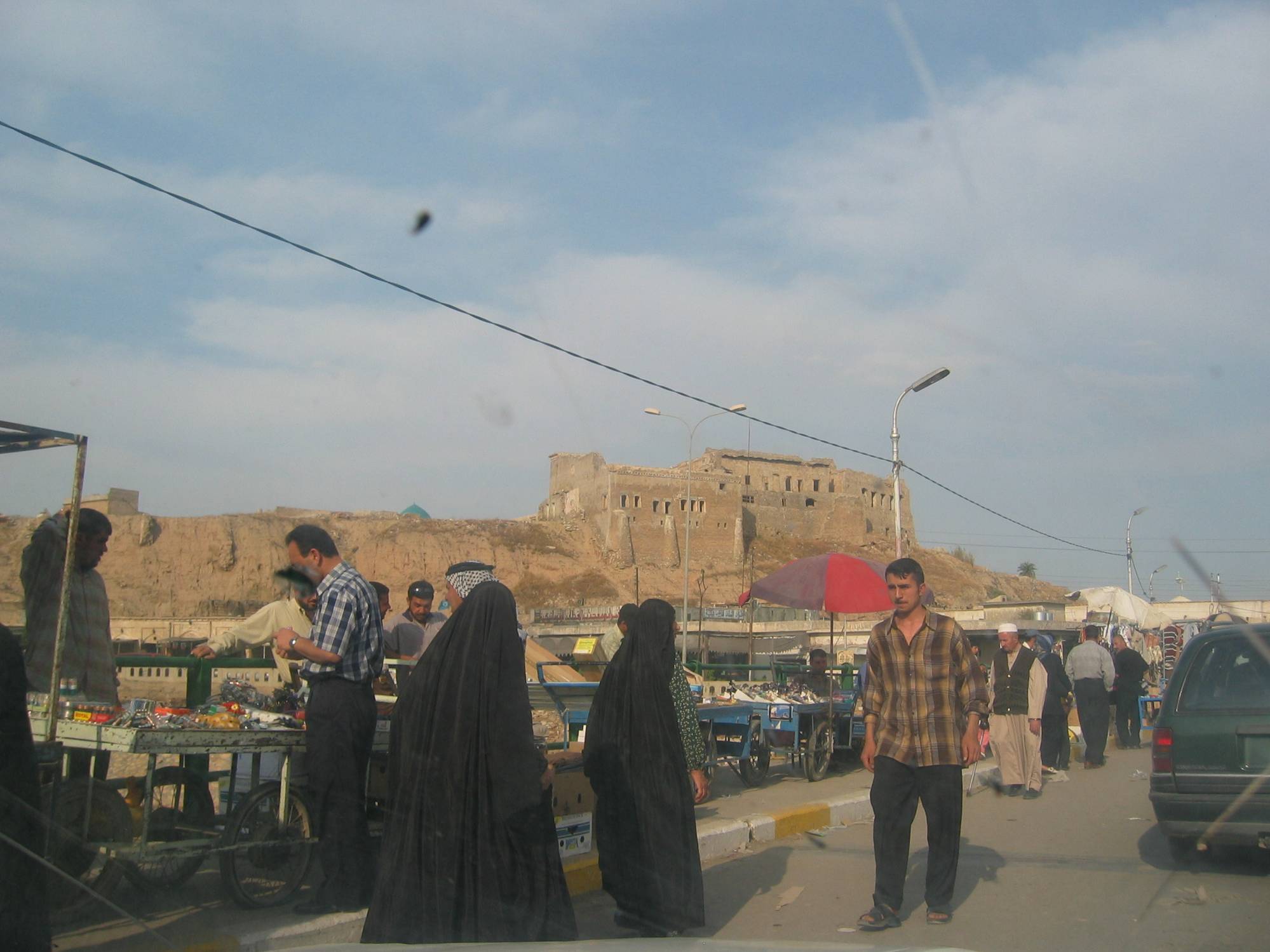 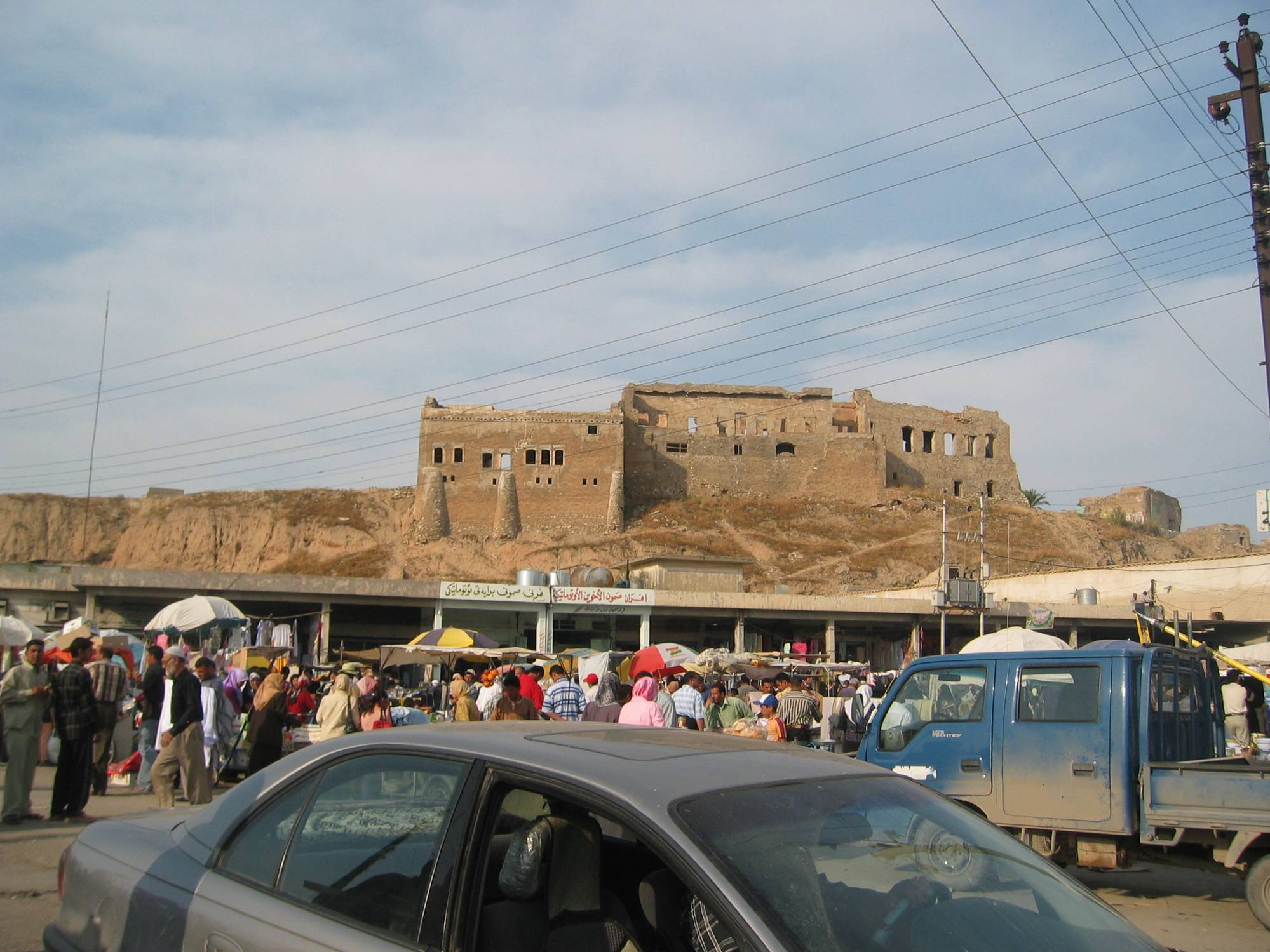 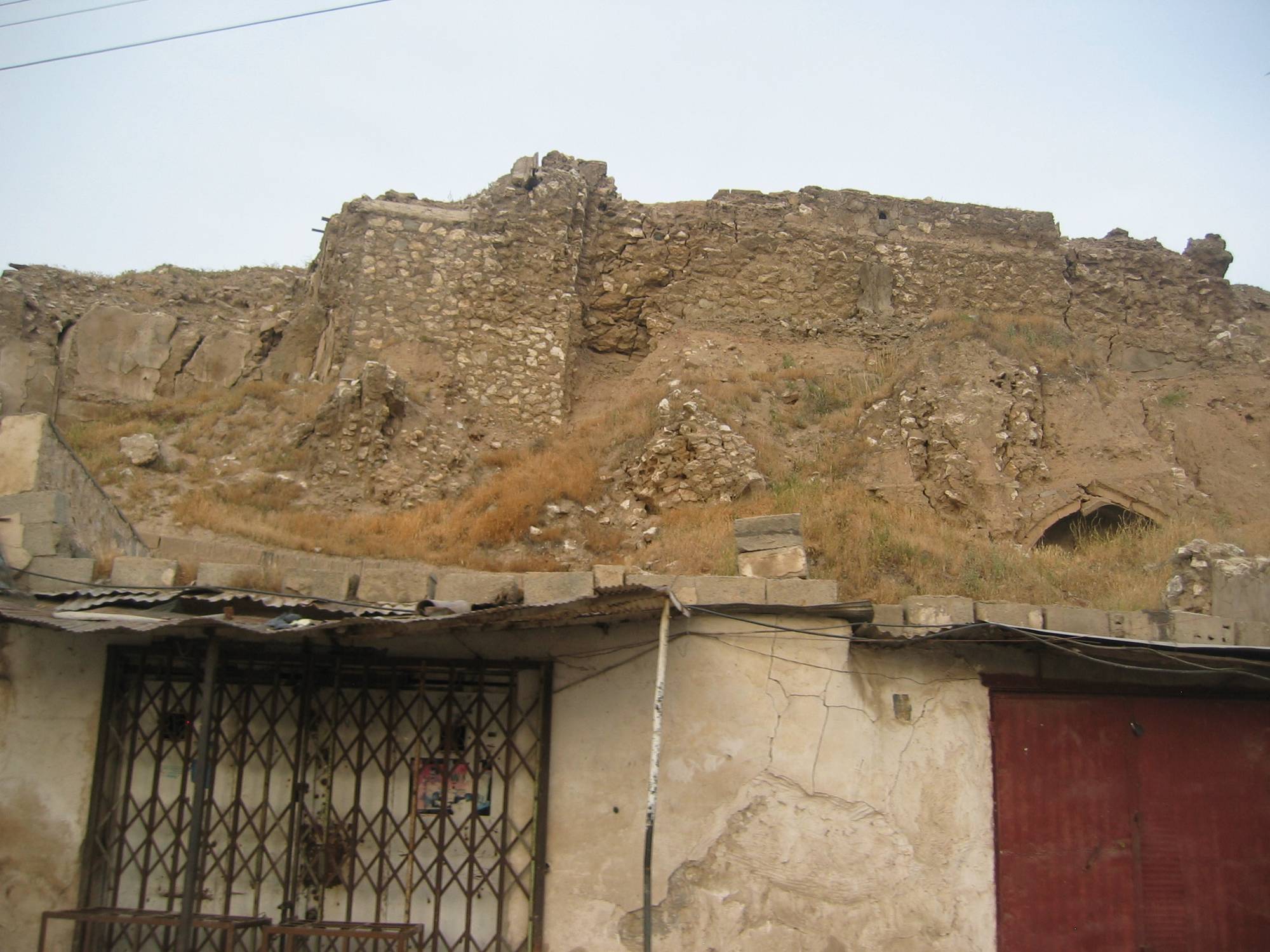 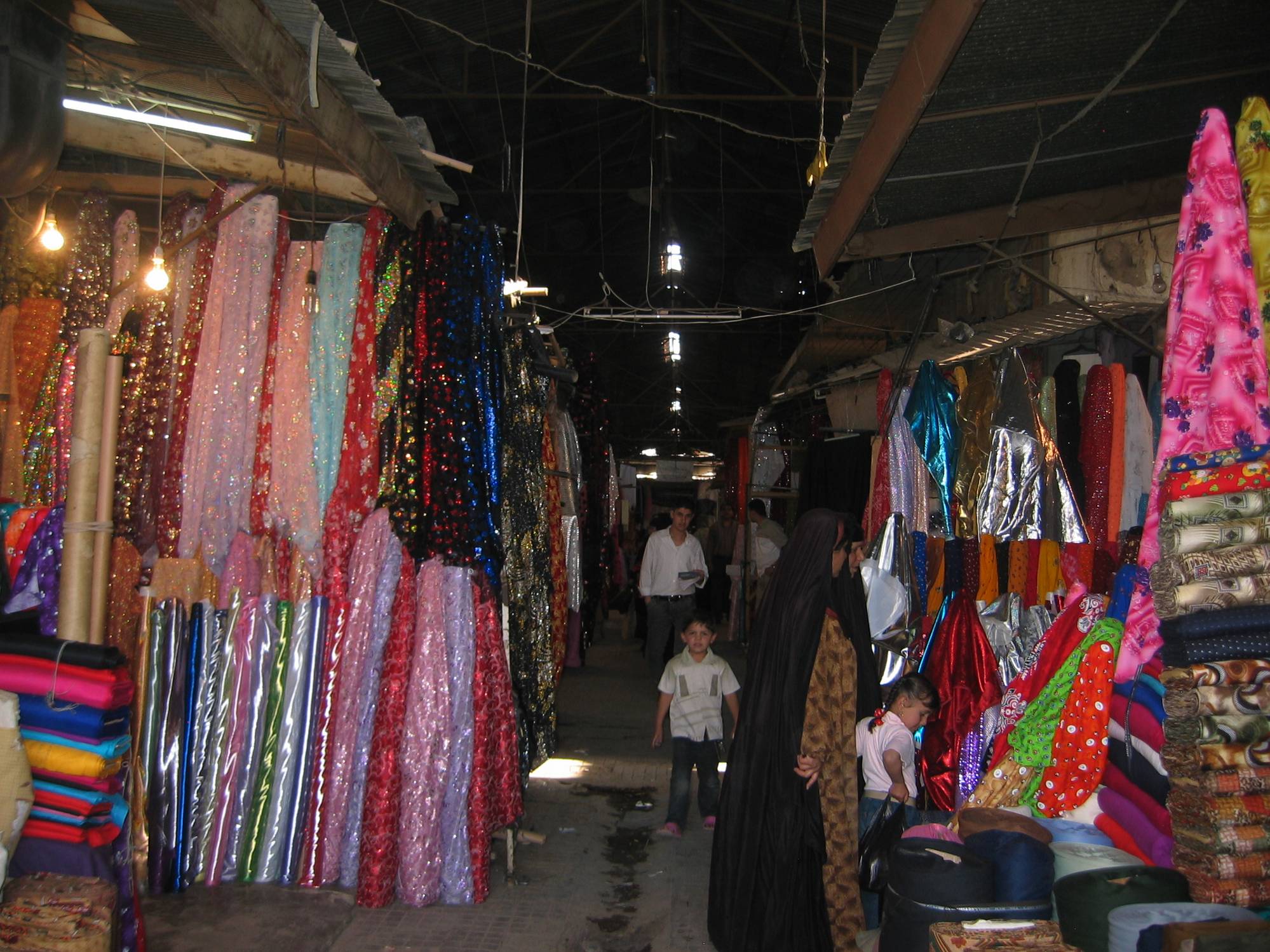 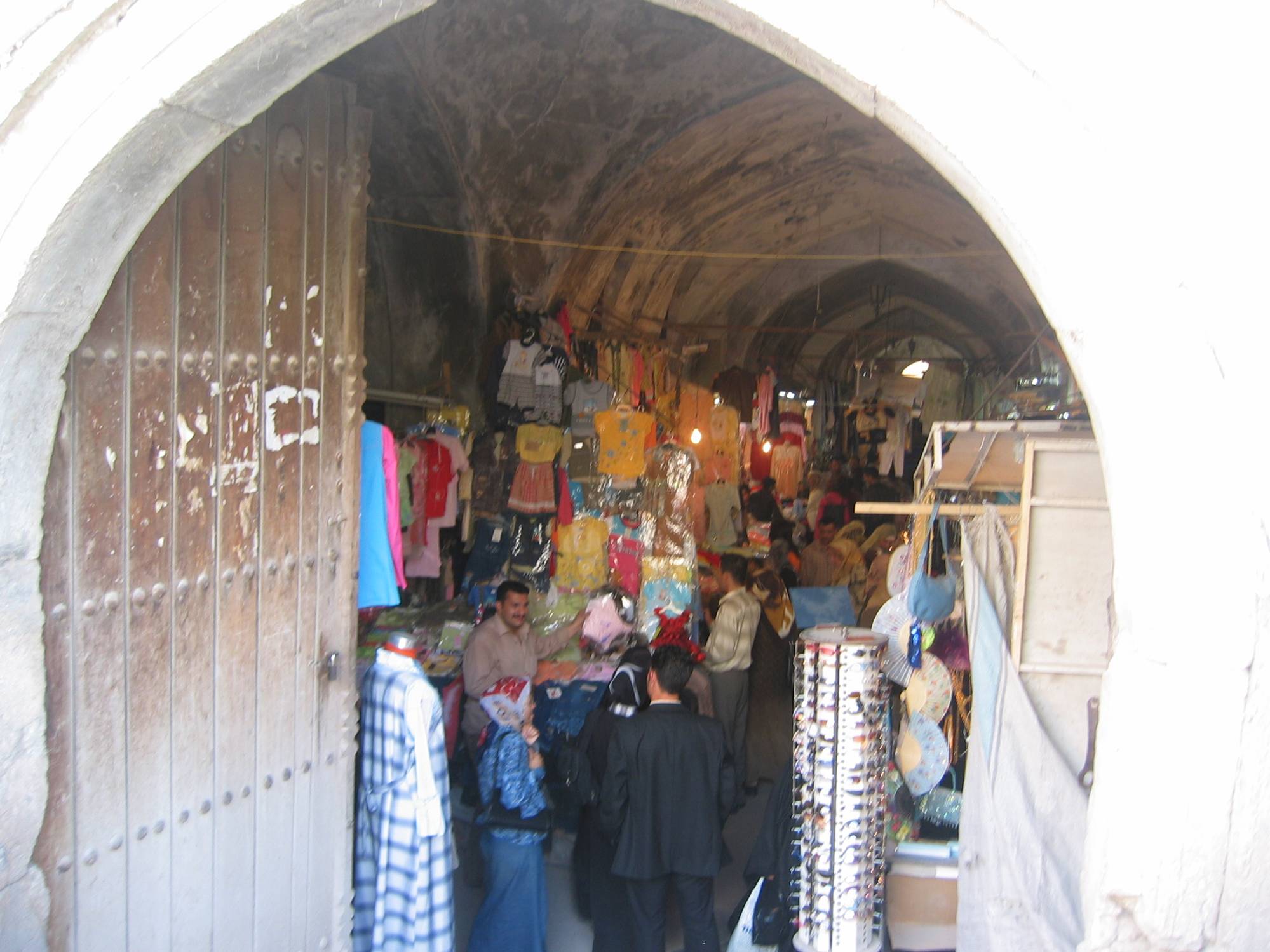 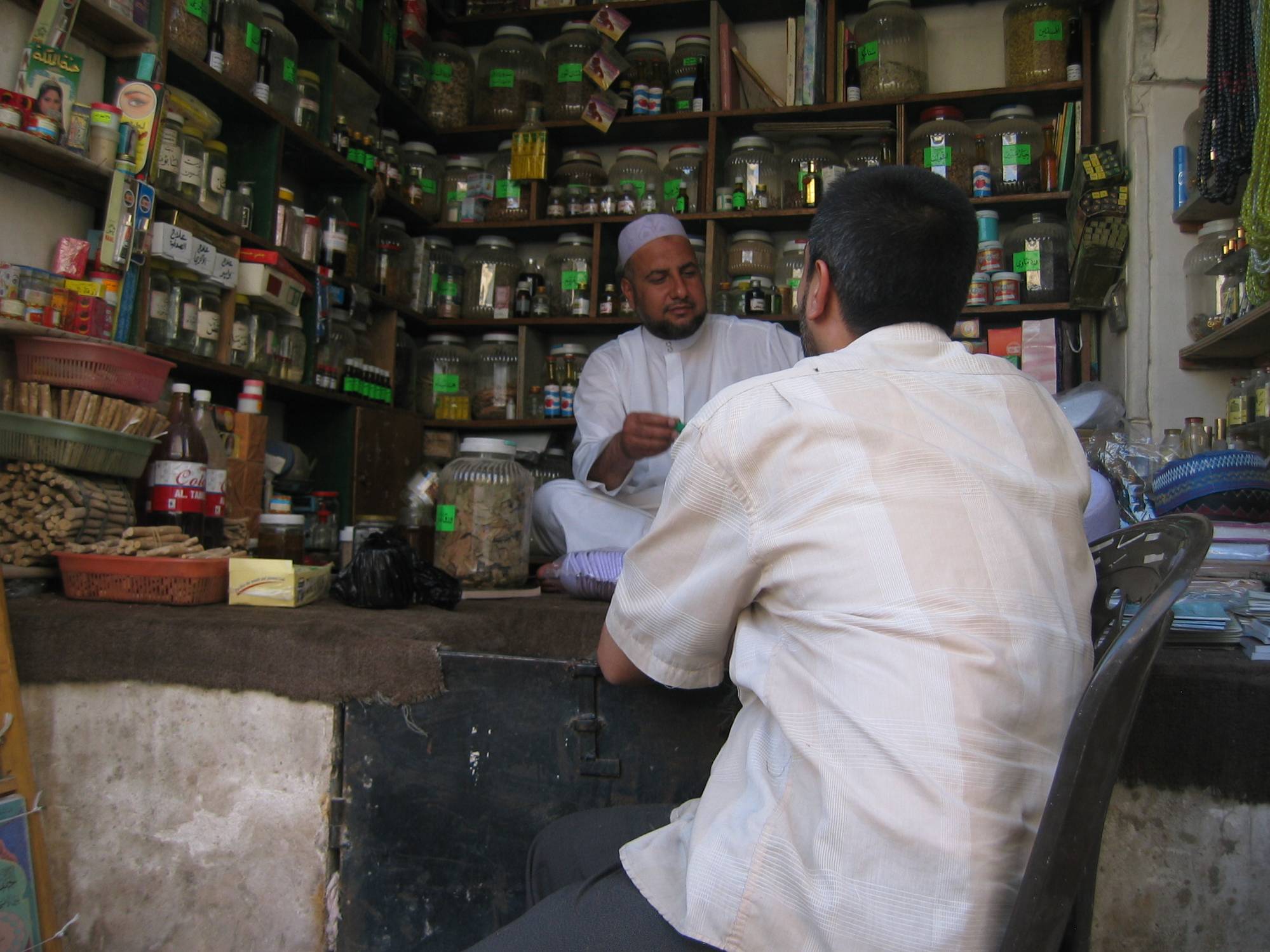 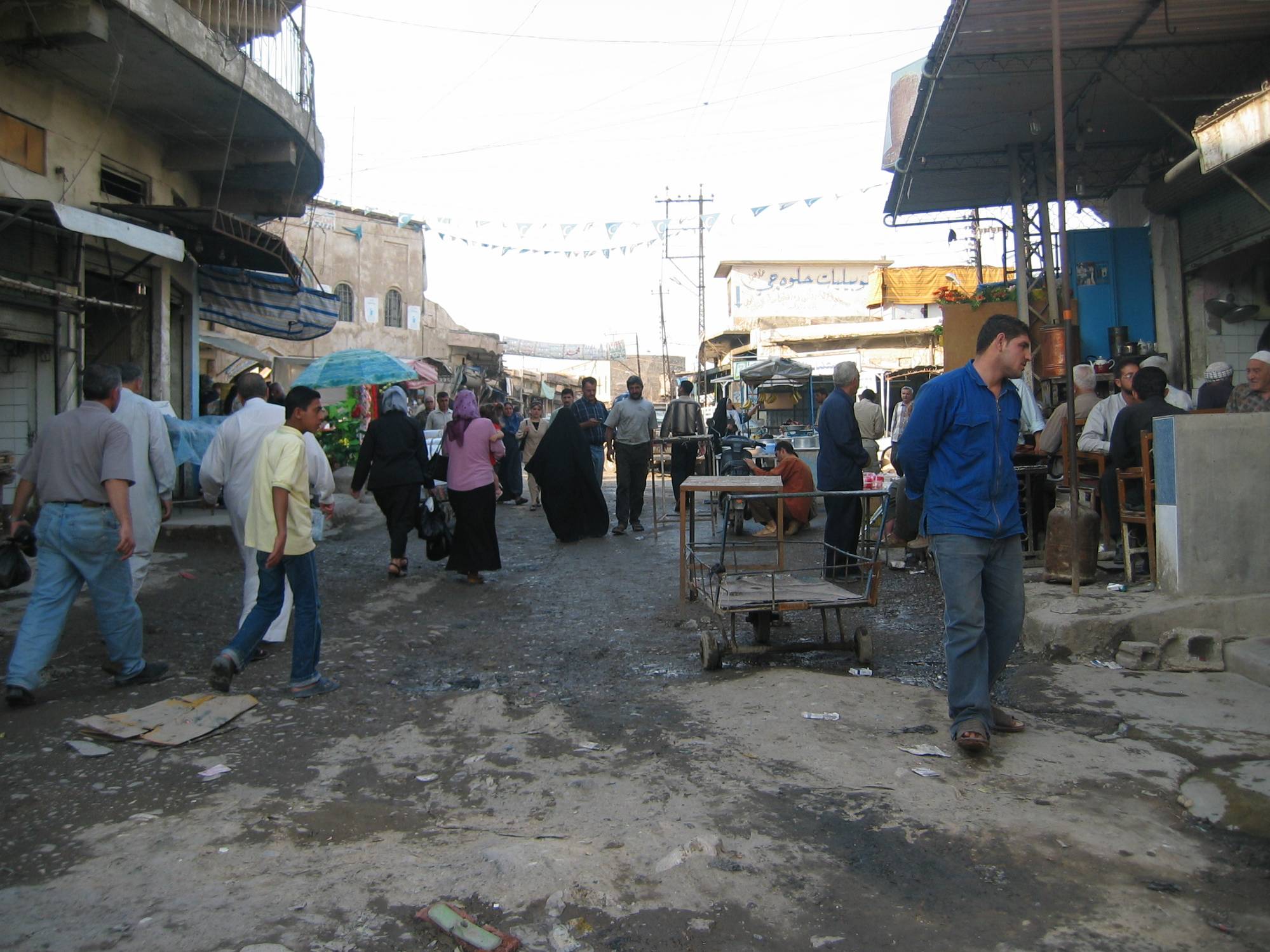 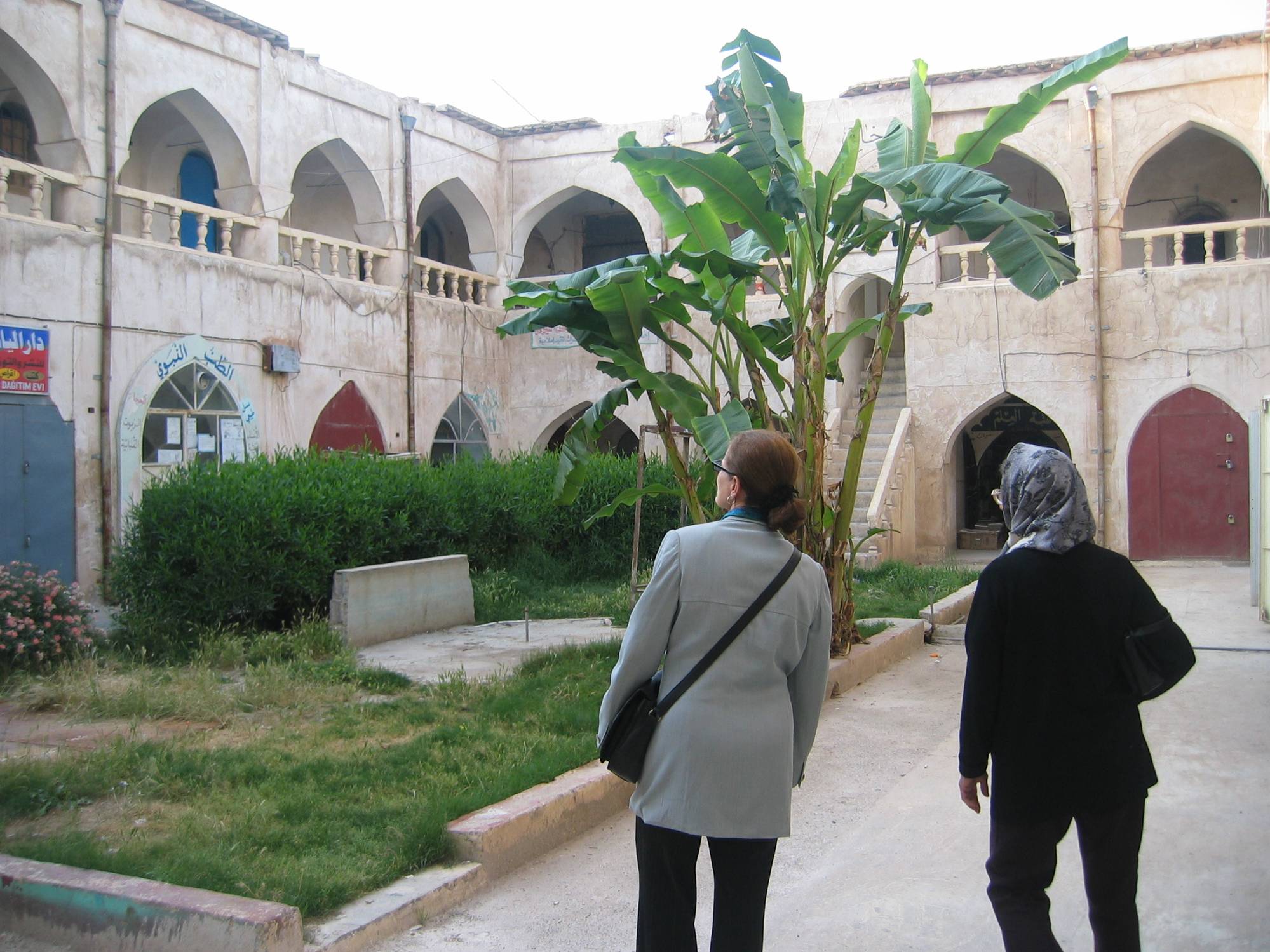 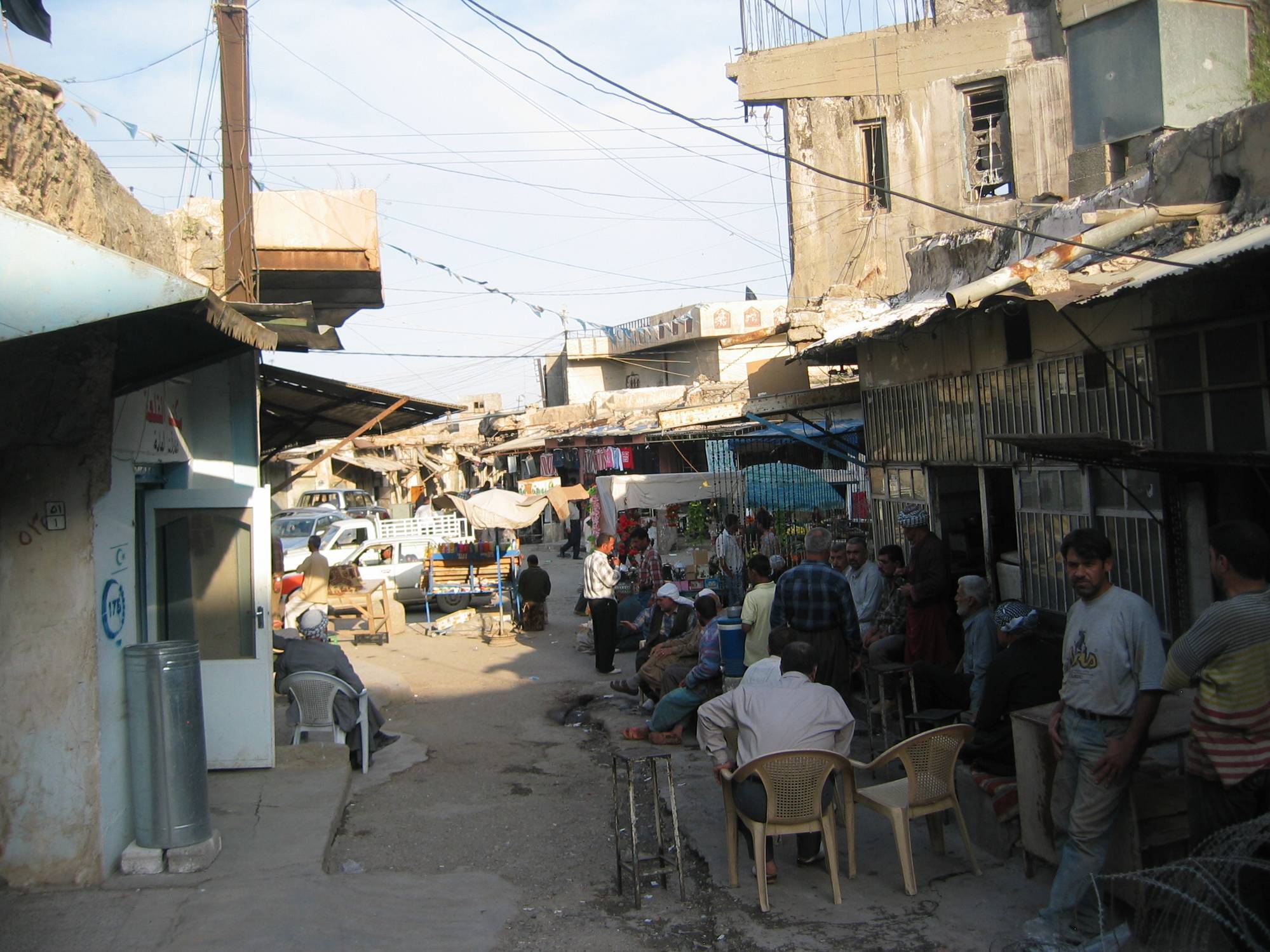 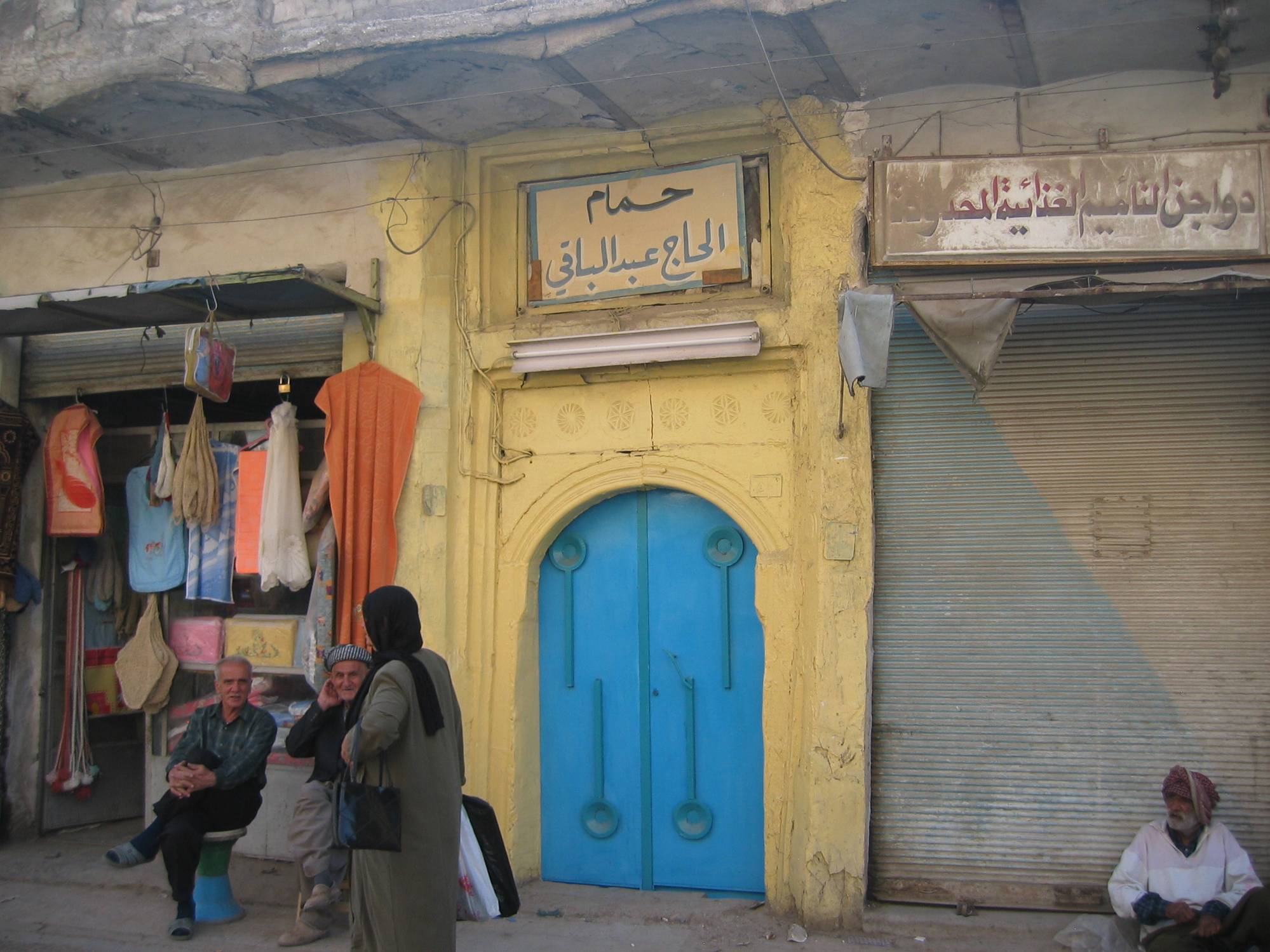 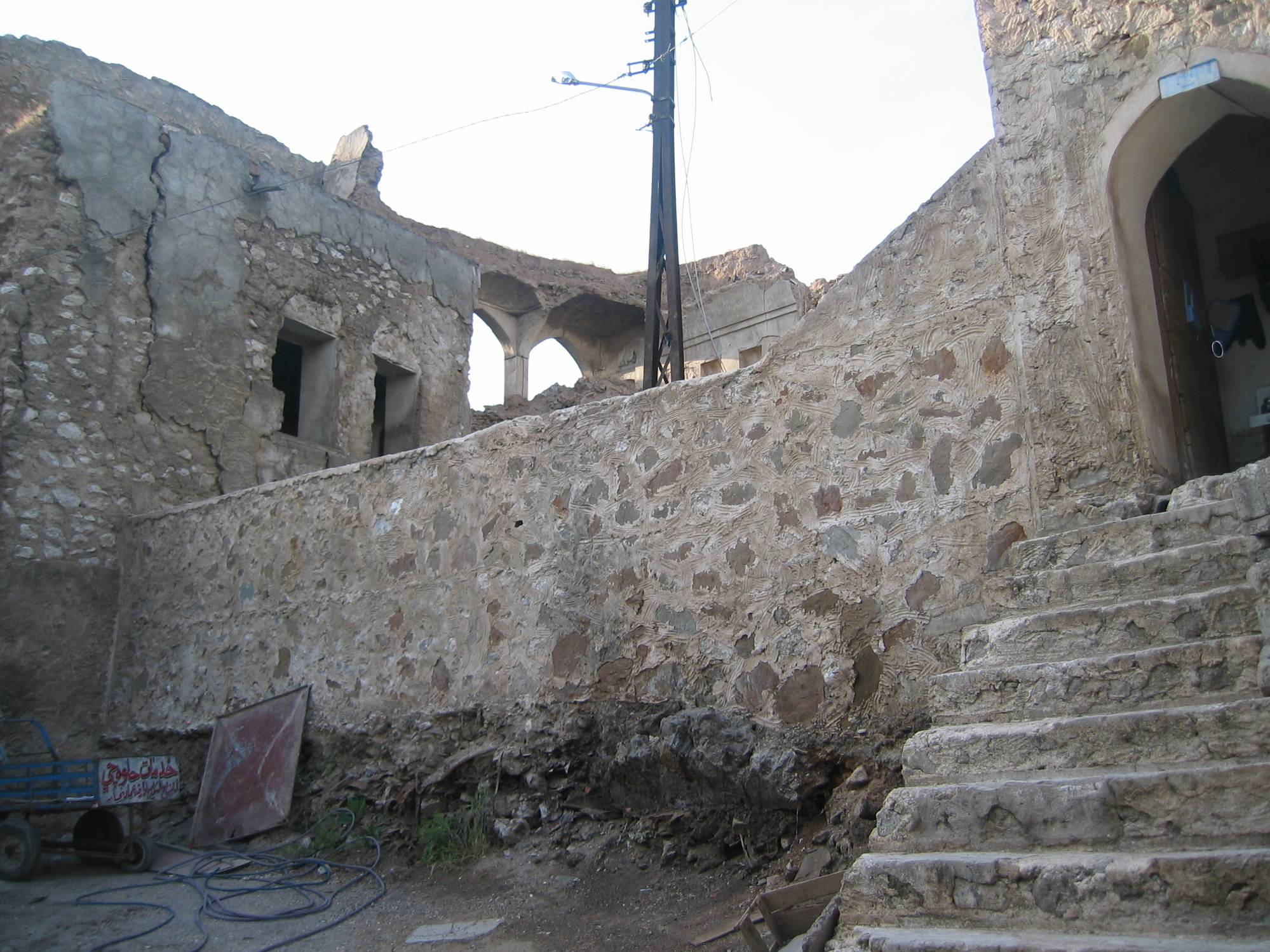 Yedi Kizlar gate (Walled)
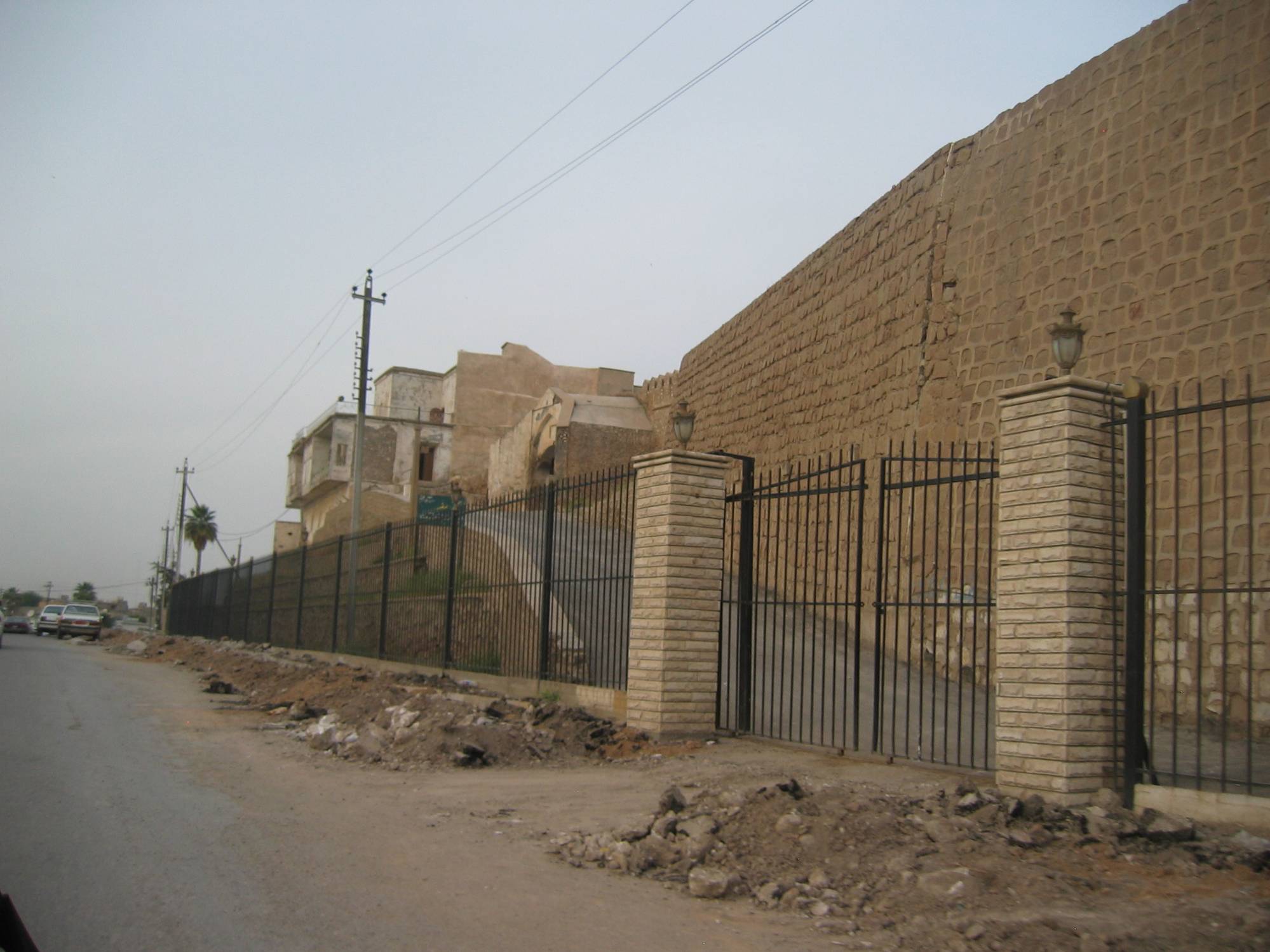 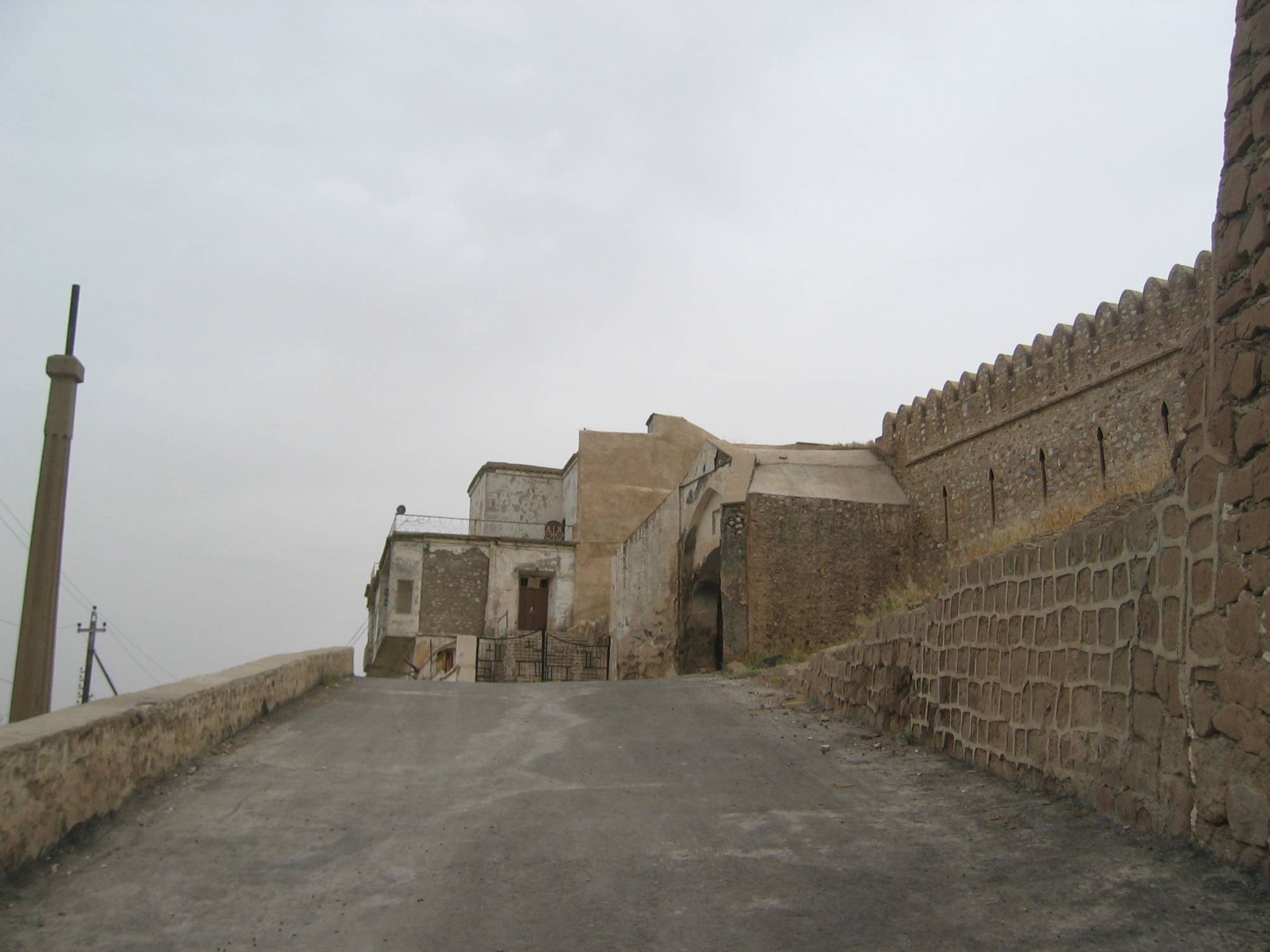 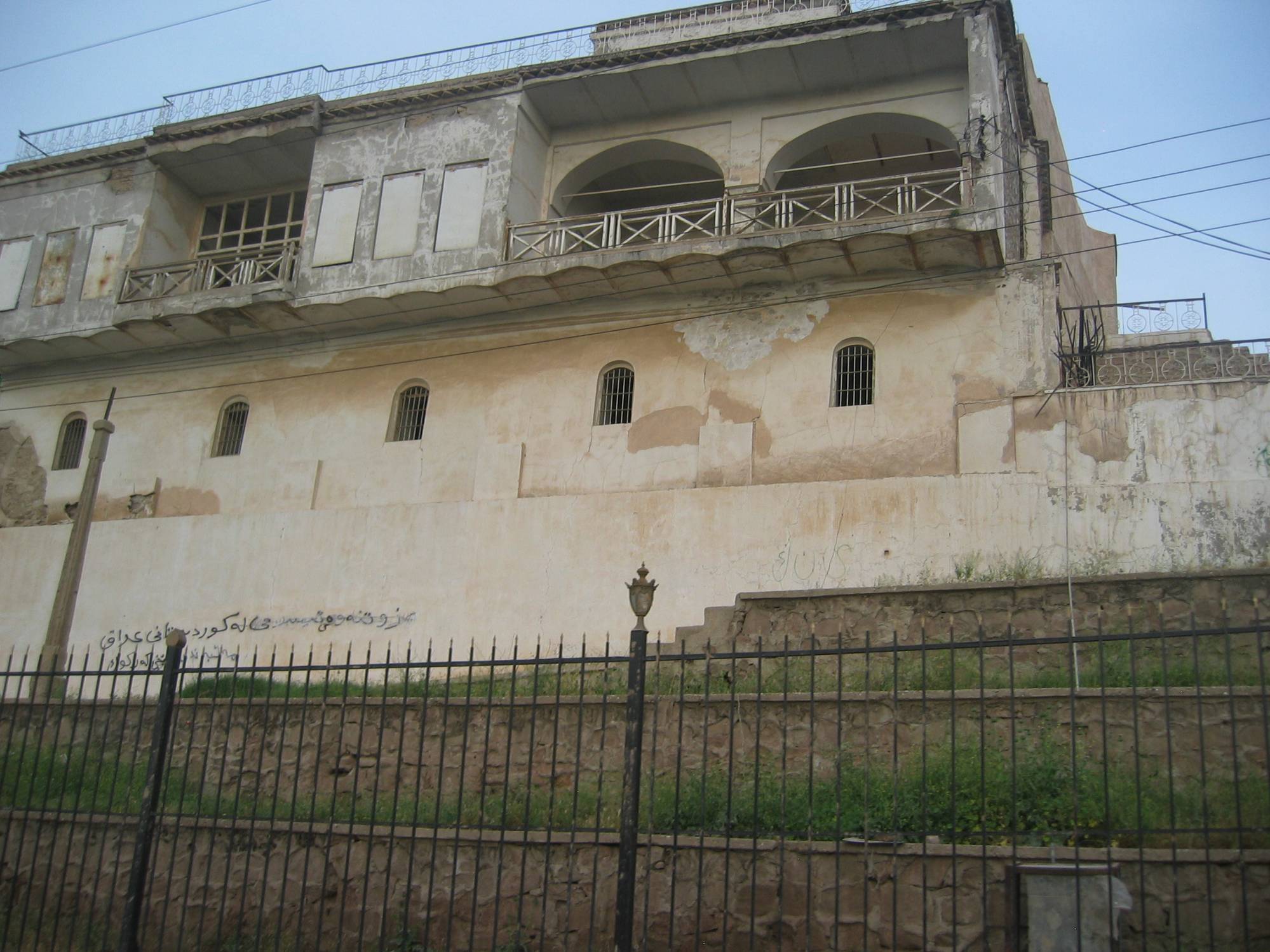 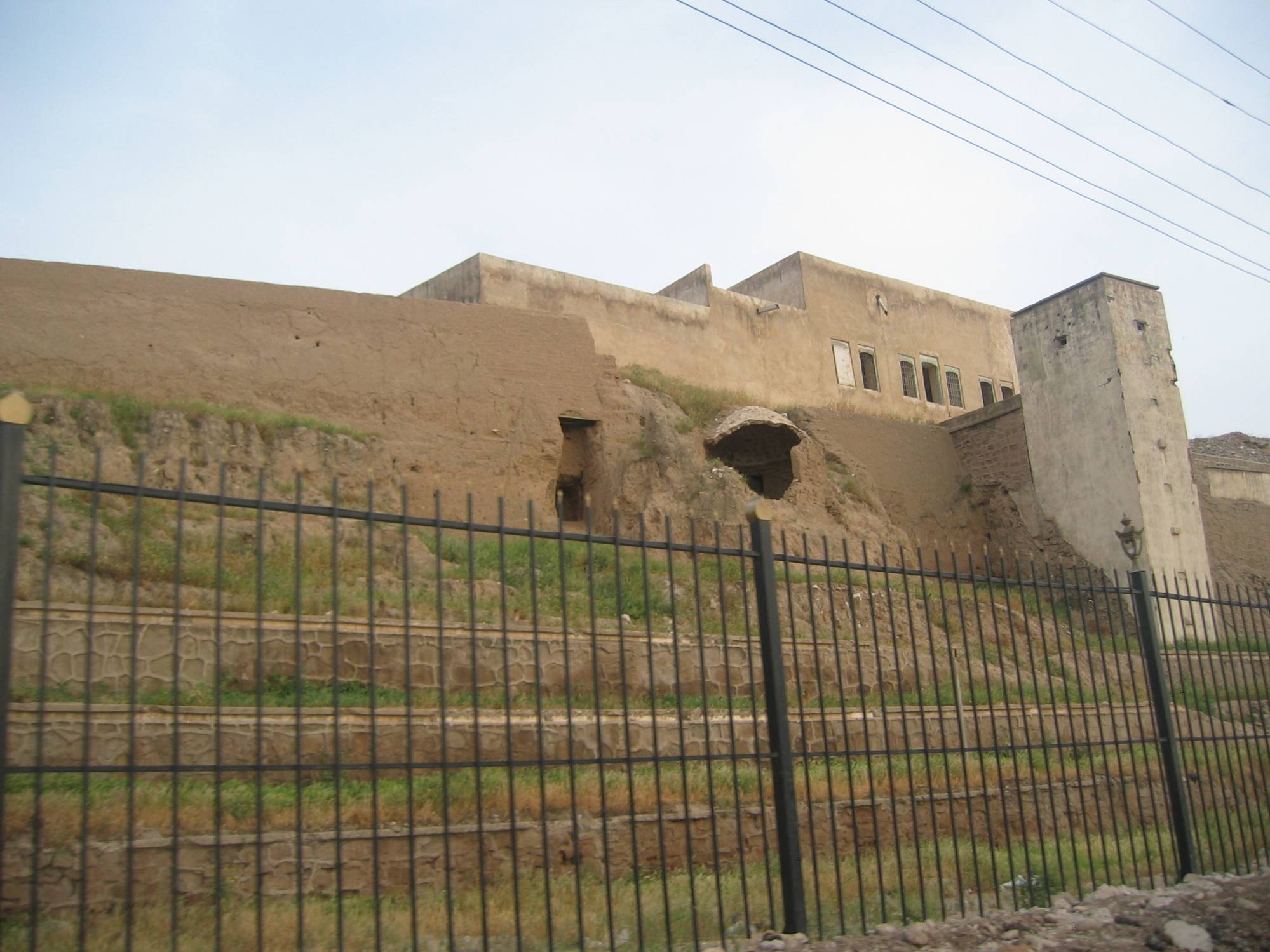 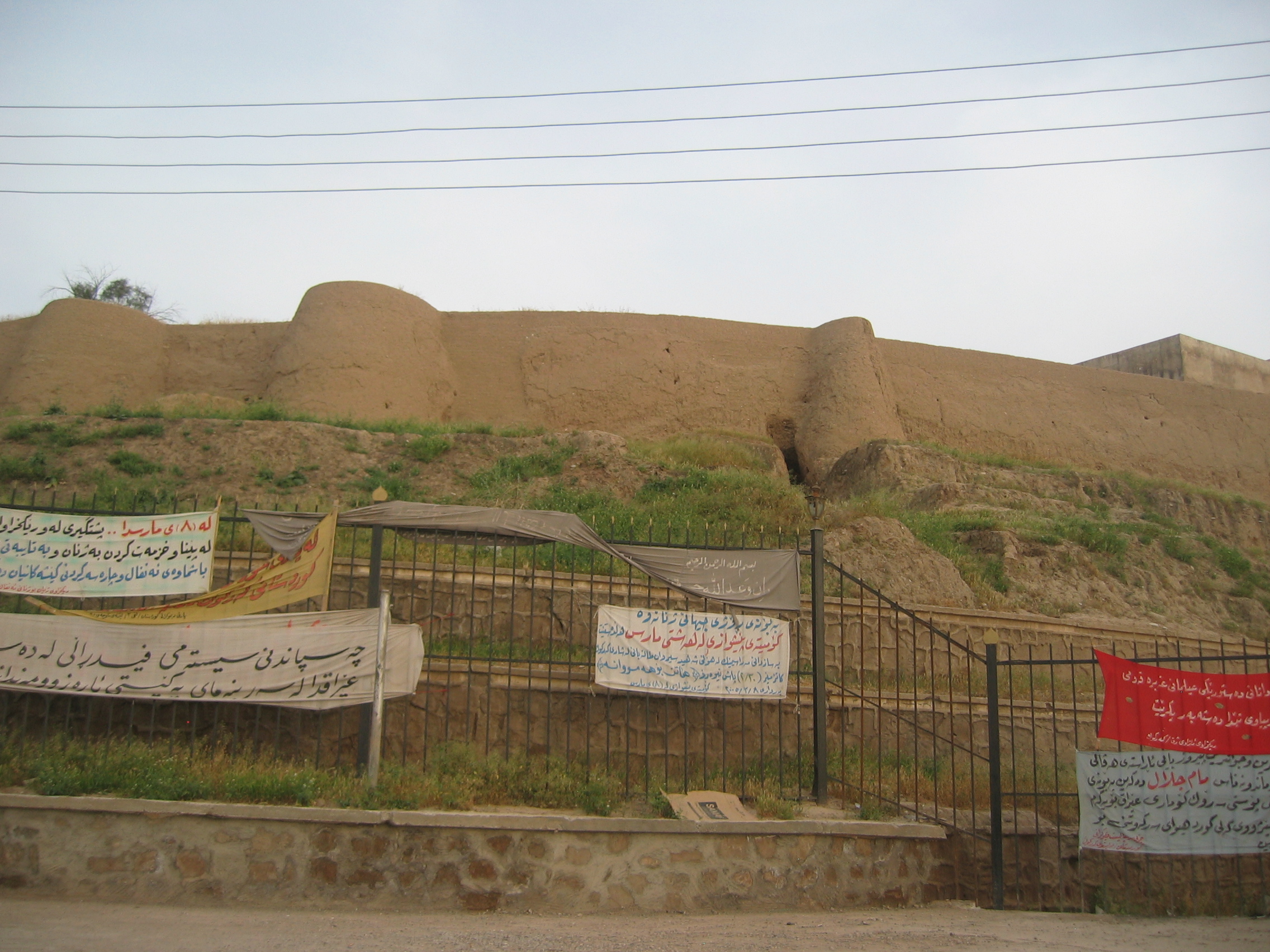 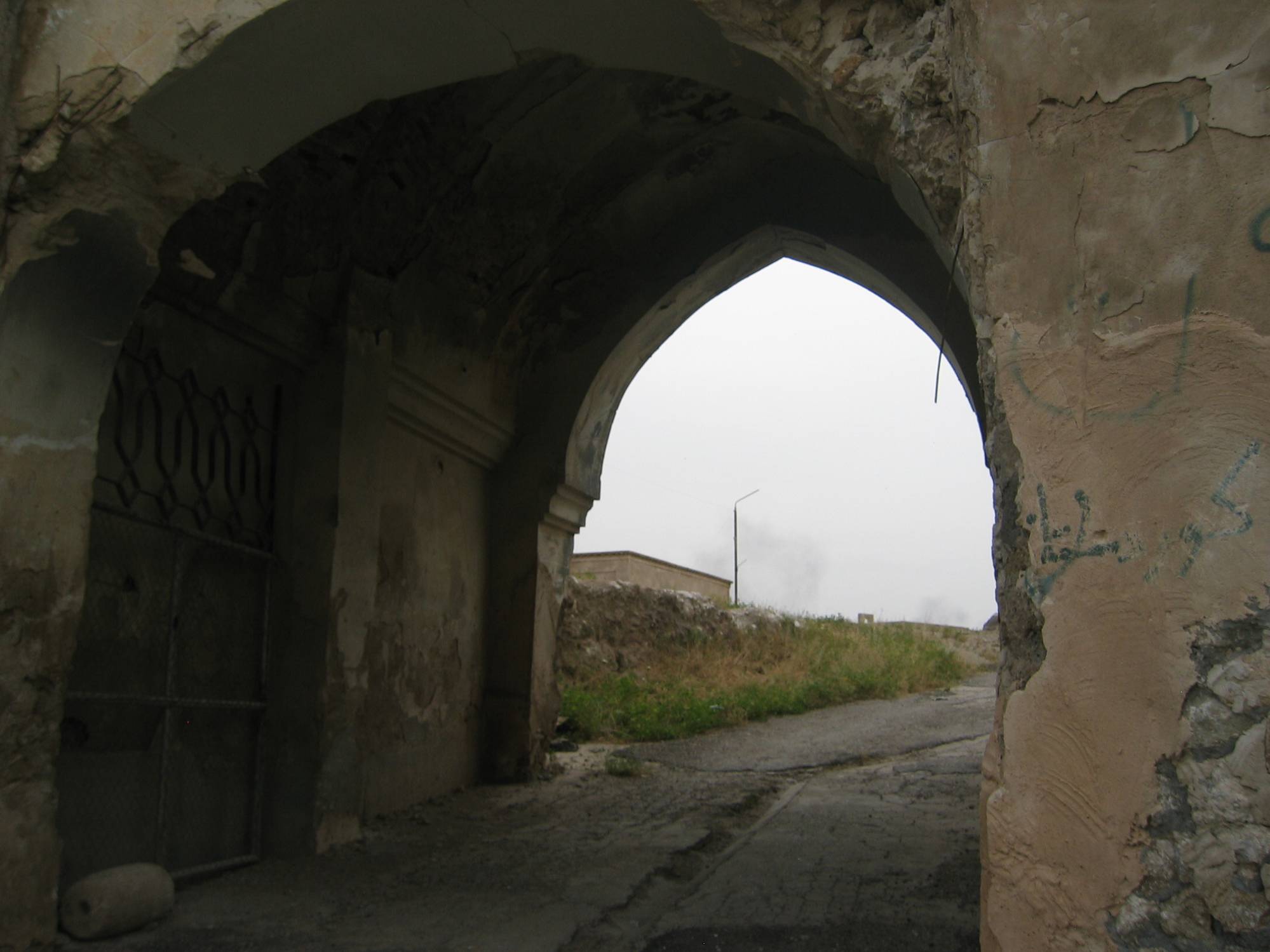 Top Kapi Gate
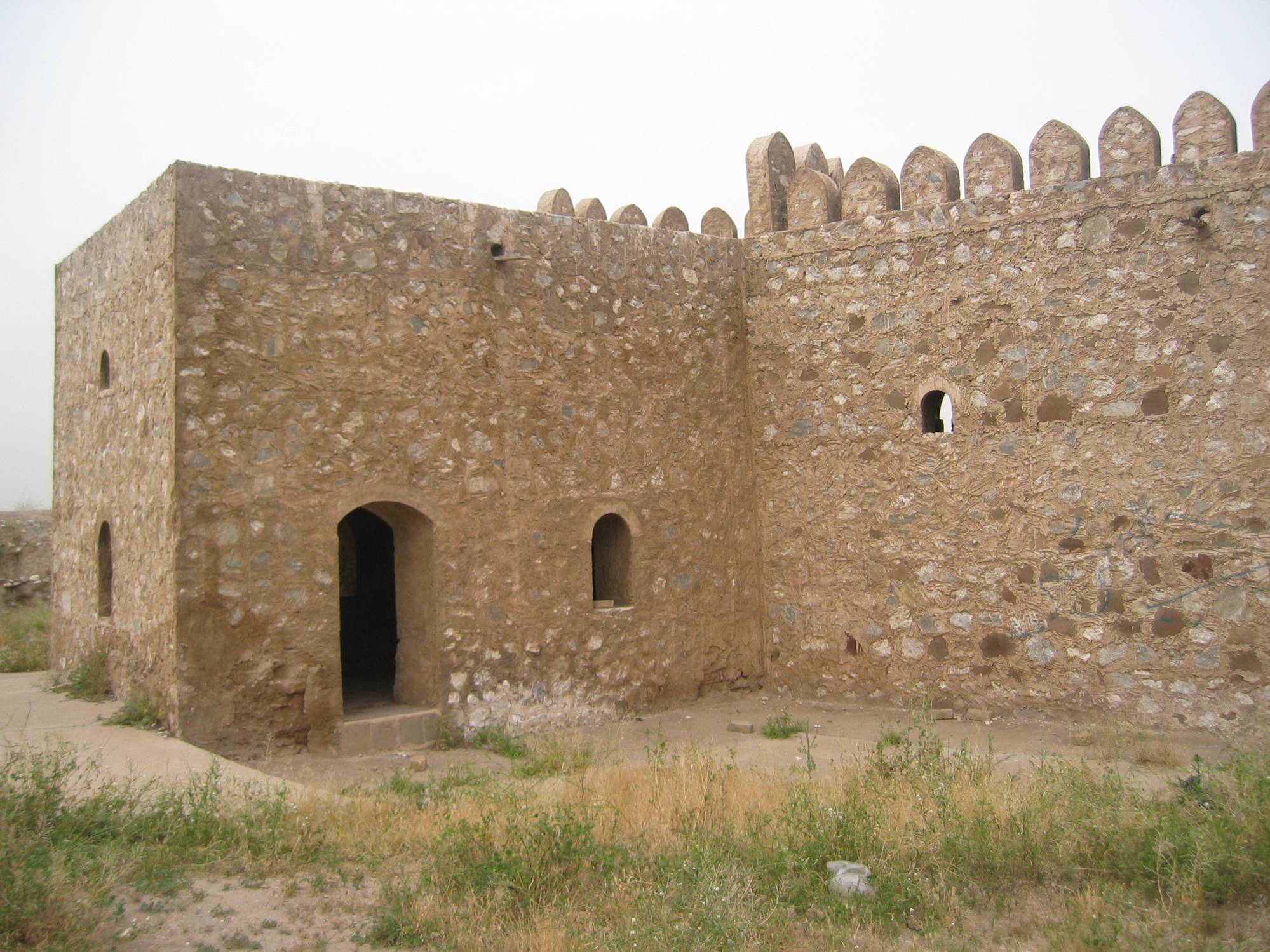 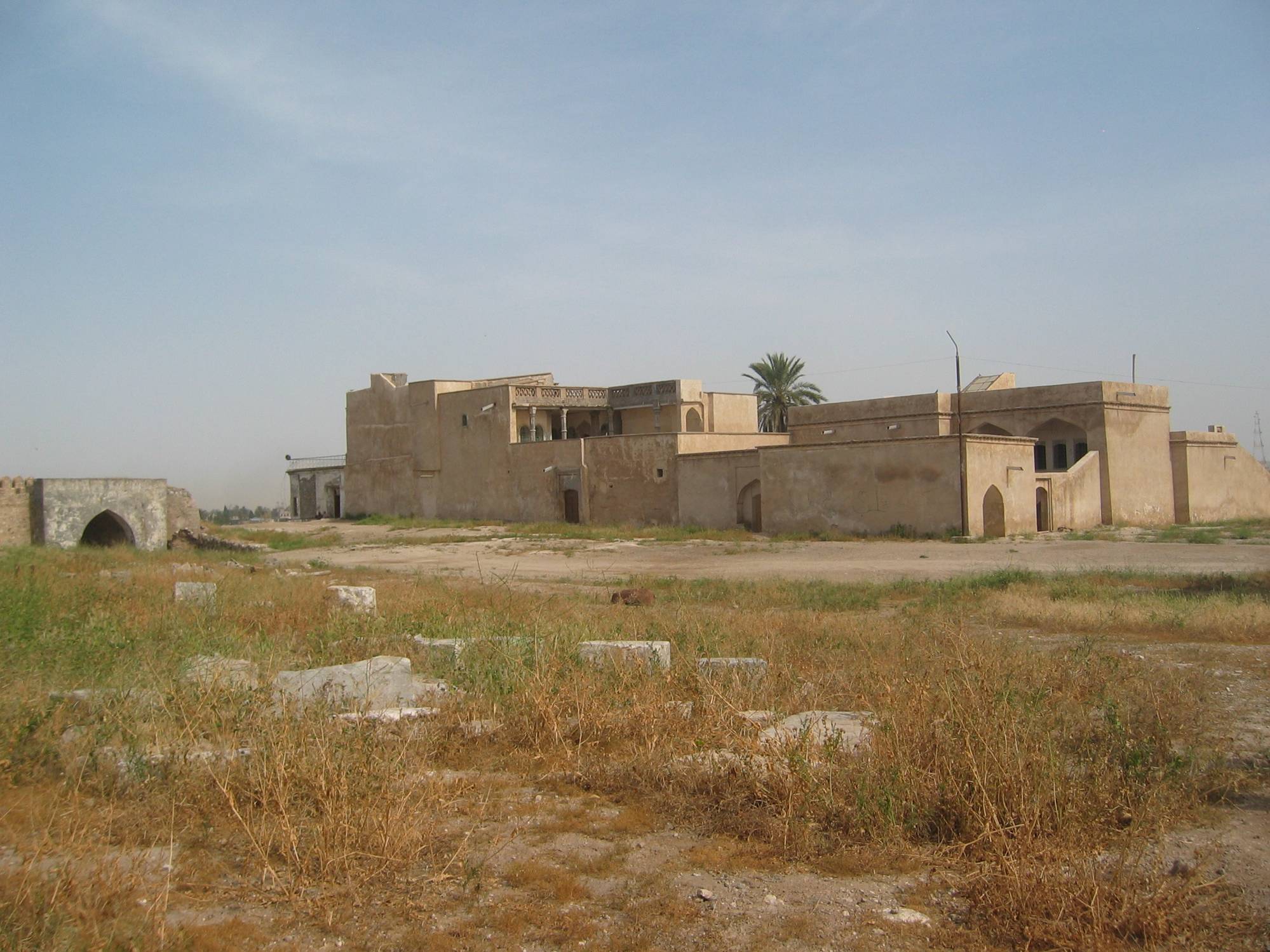 Remodeled houses at Top Kapi
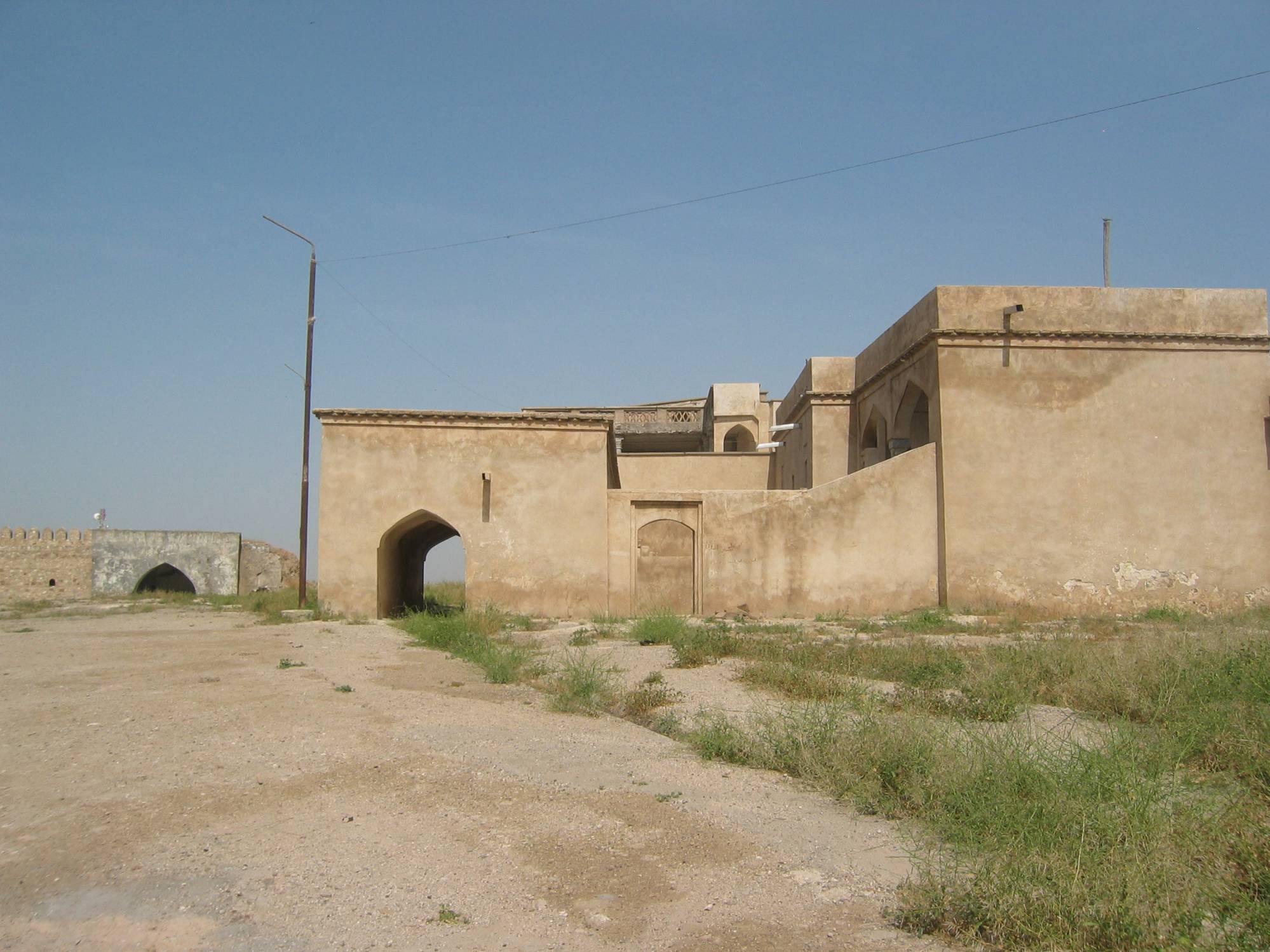 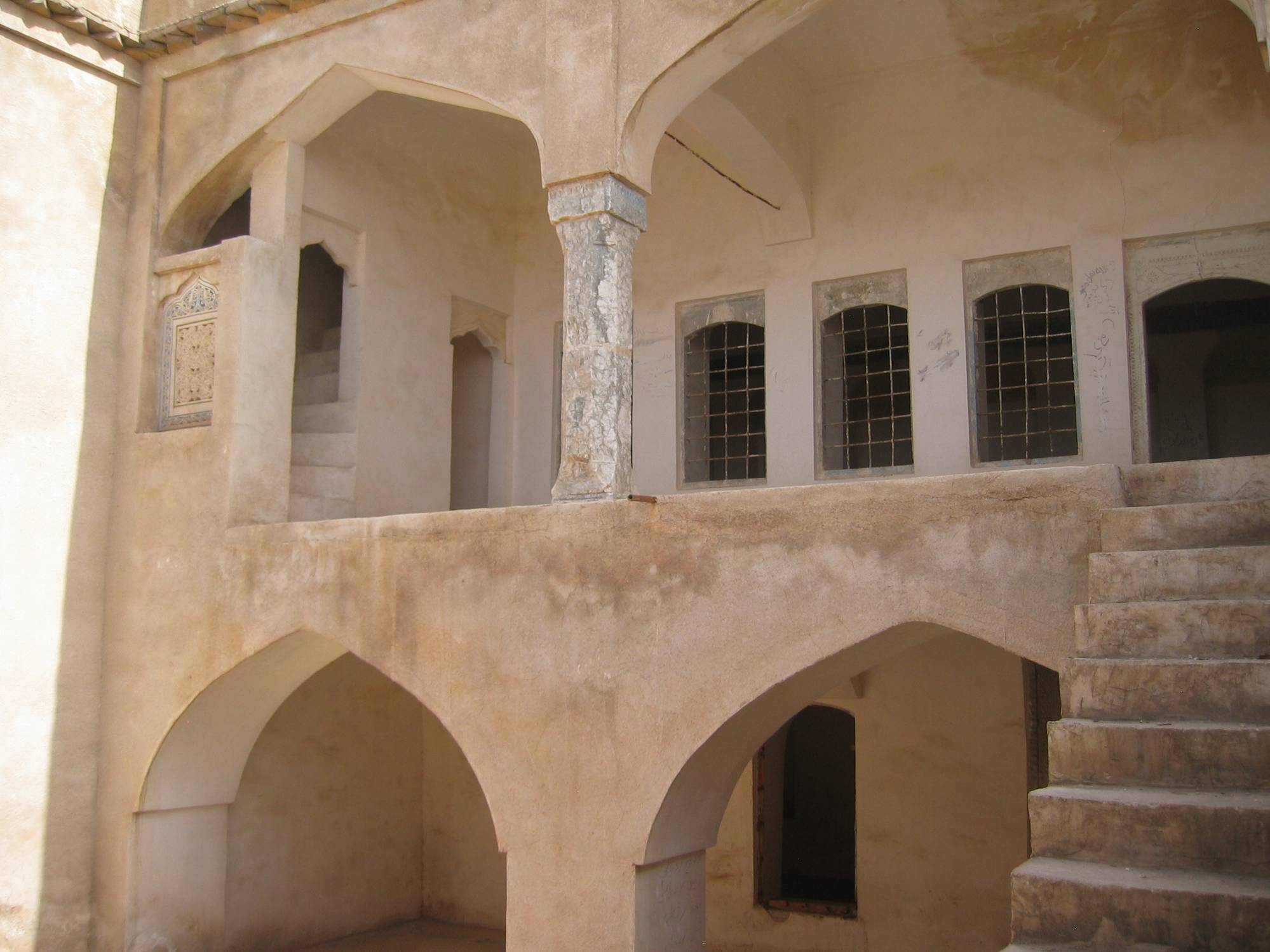 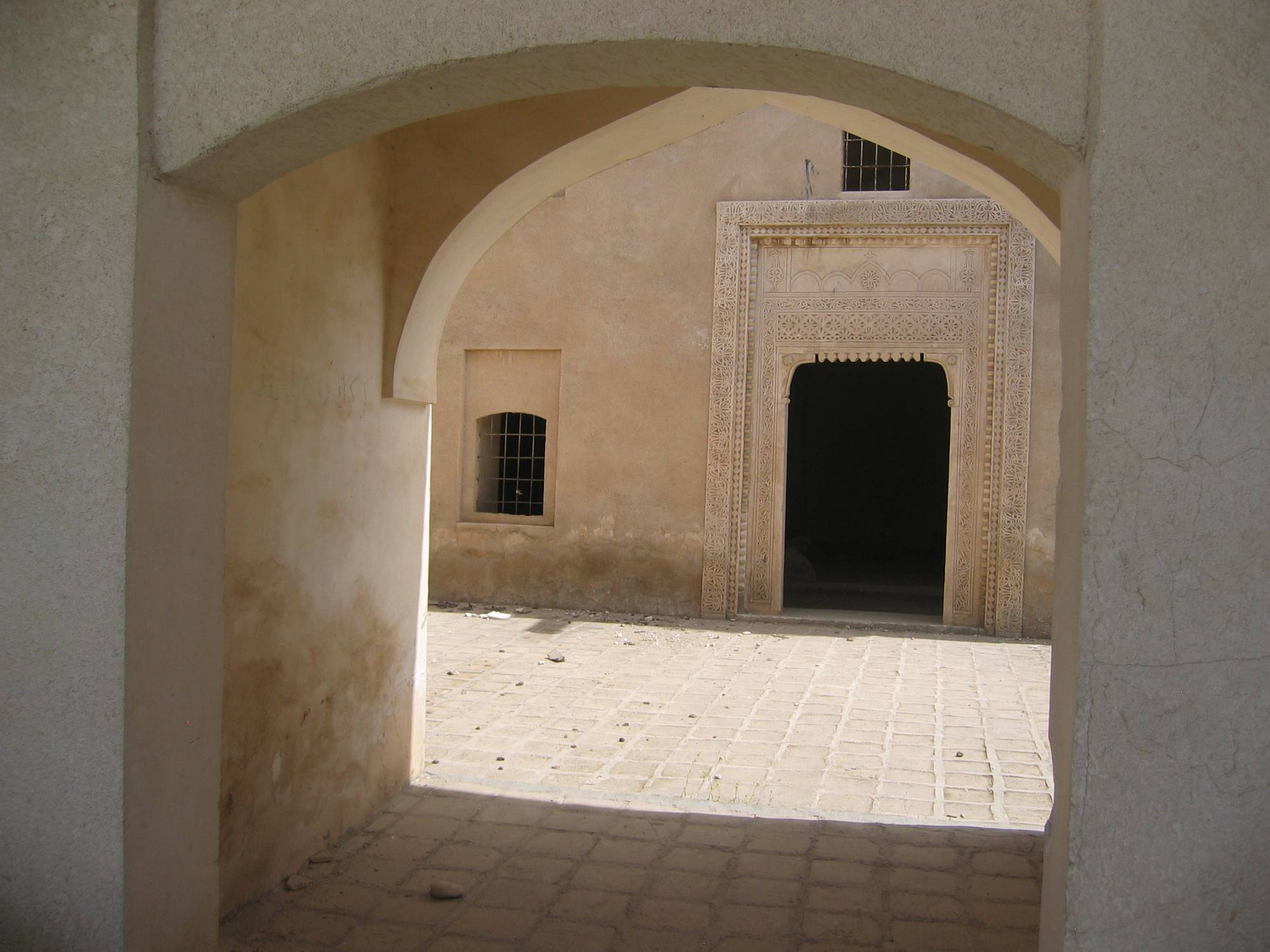 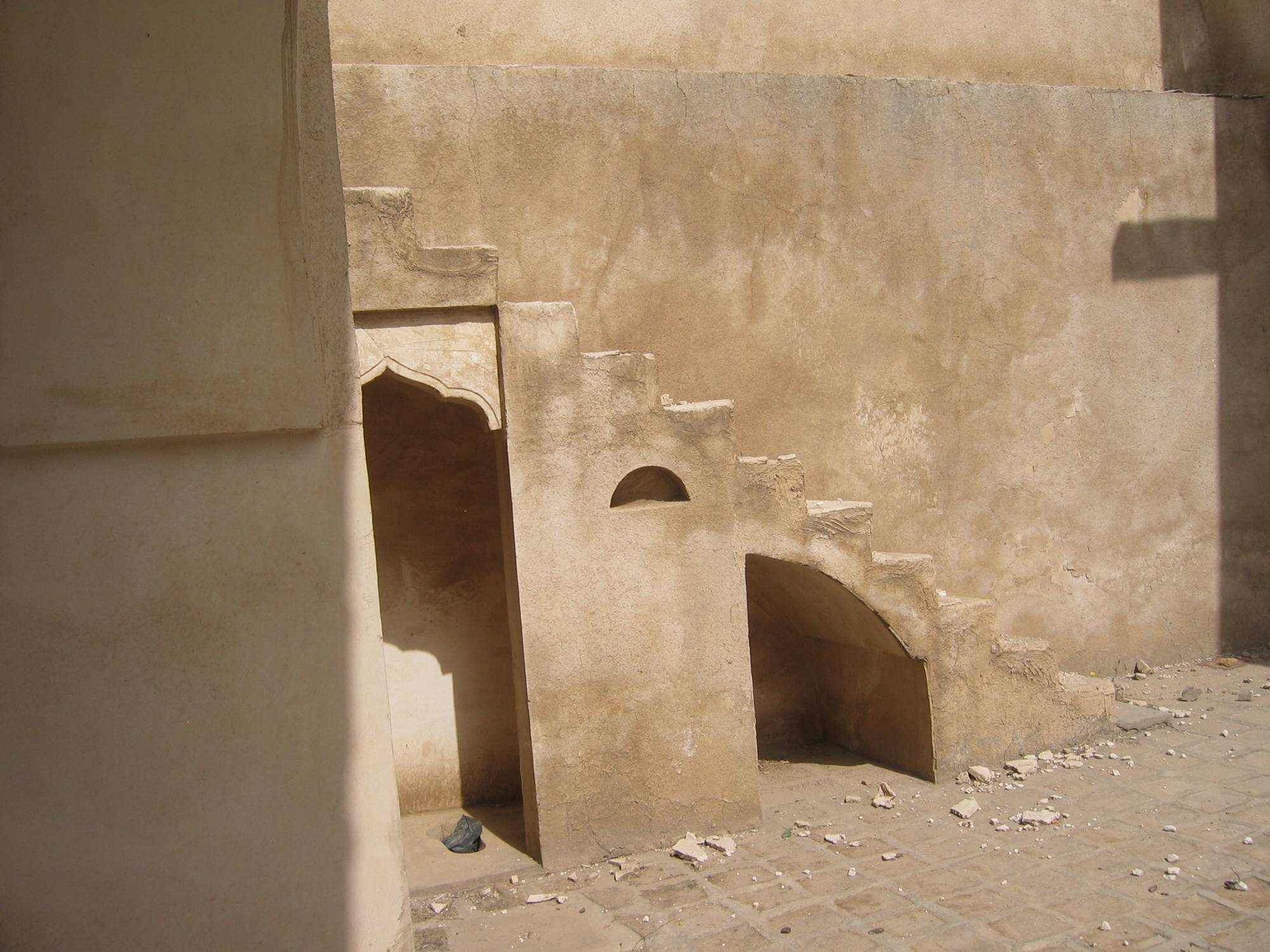 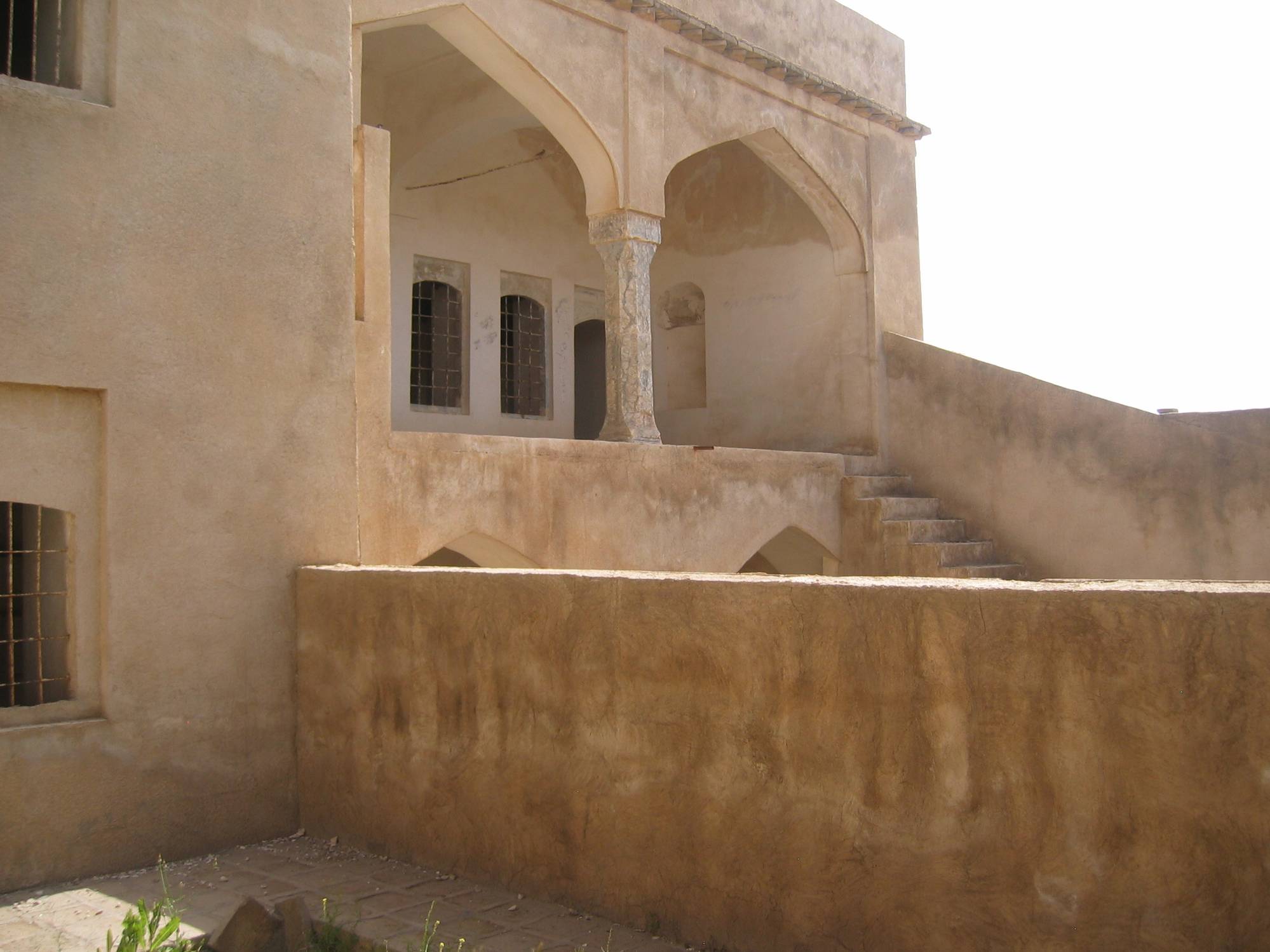 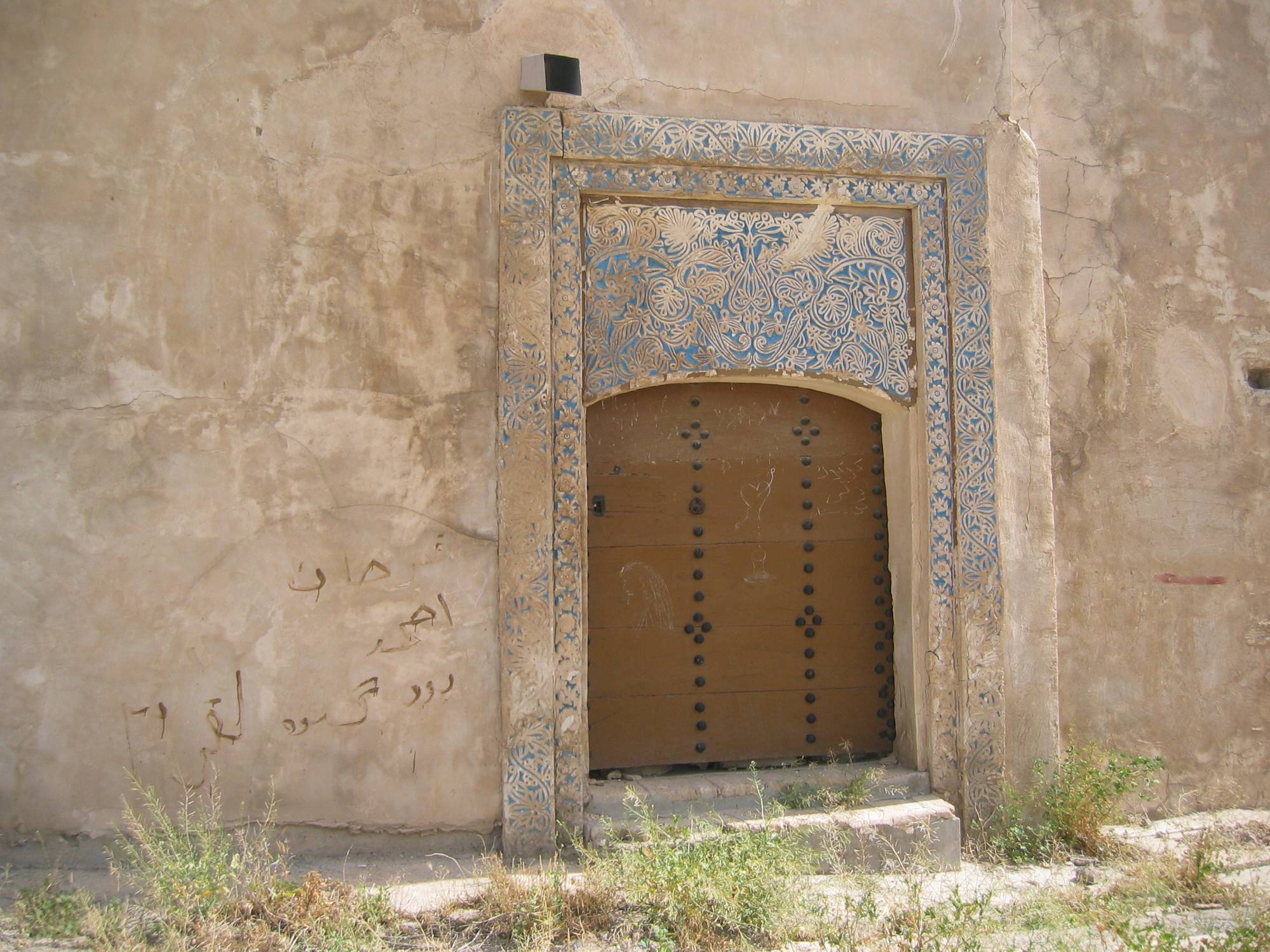 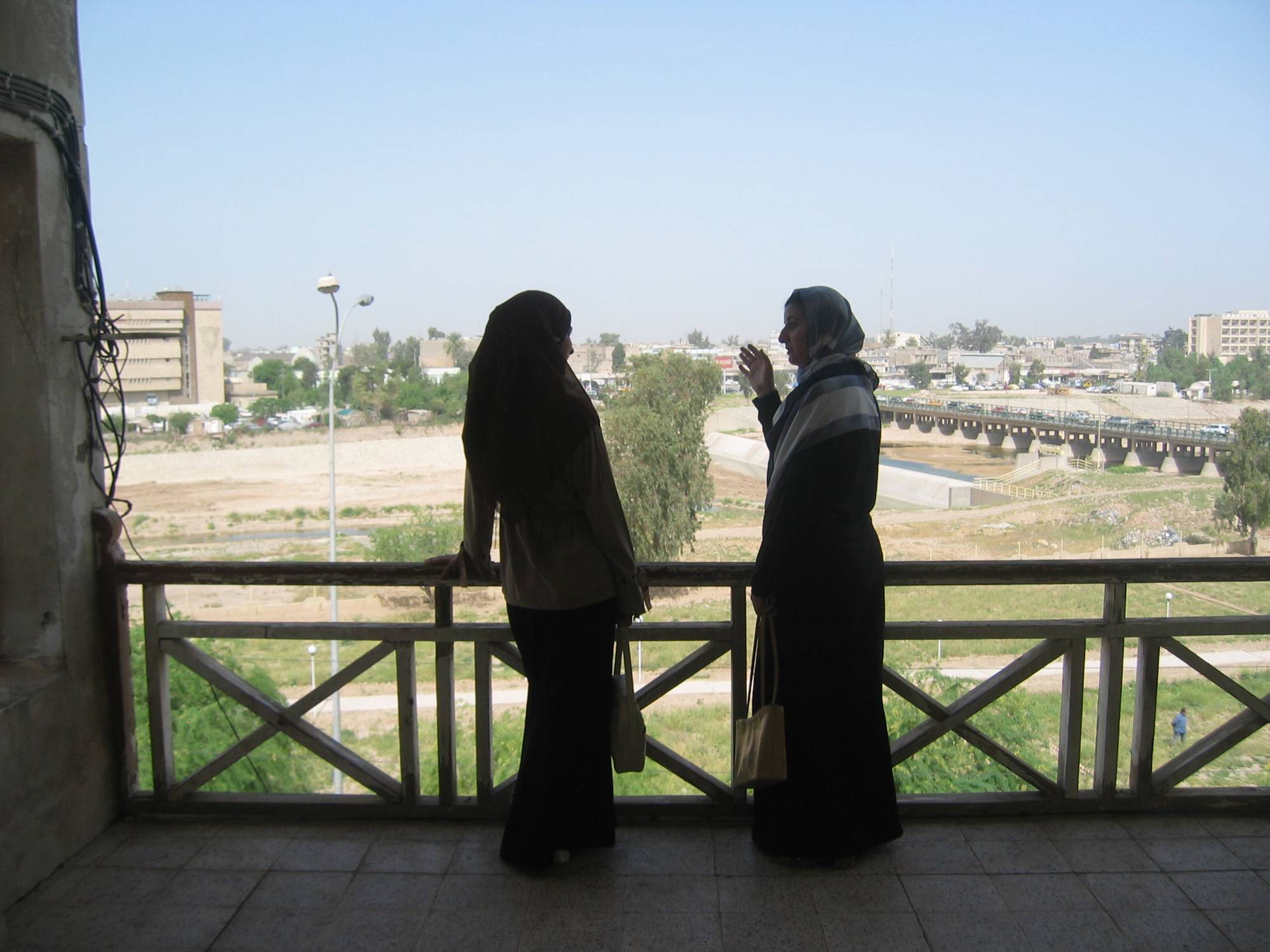 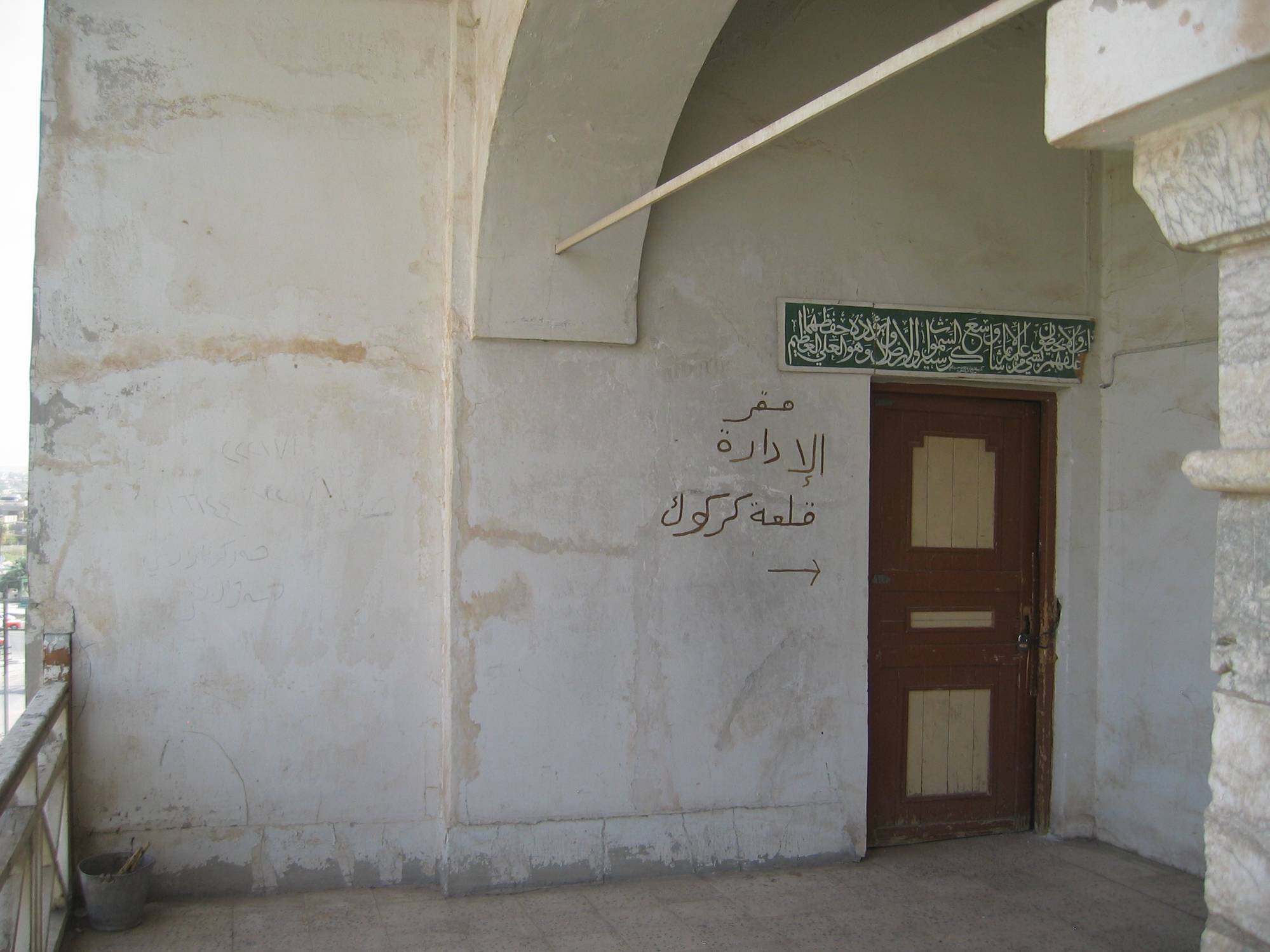 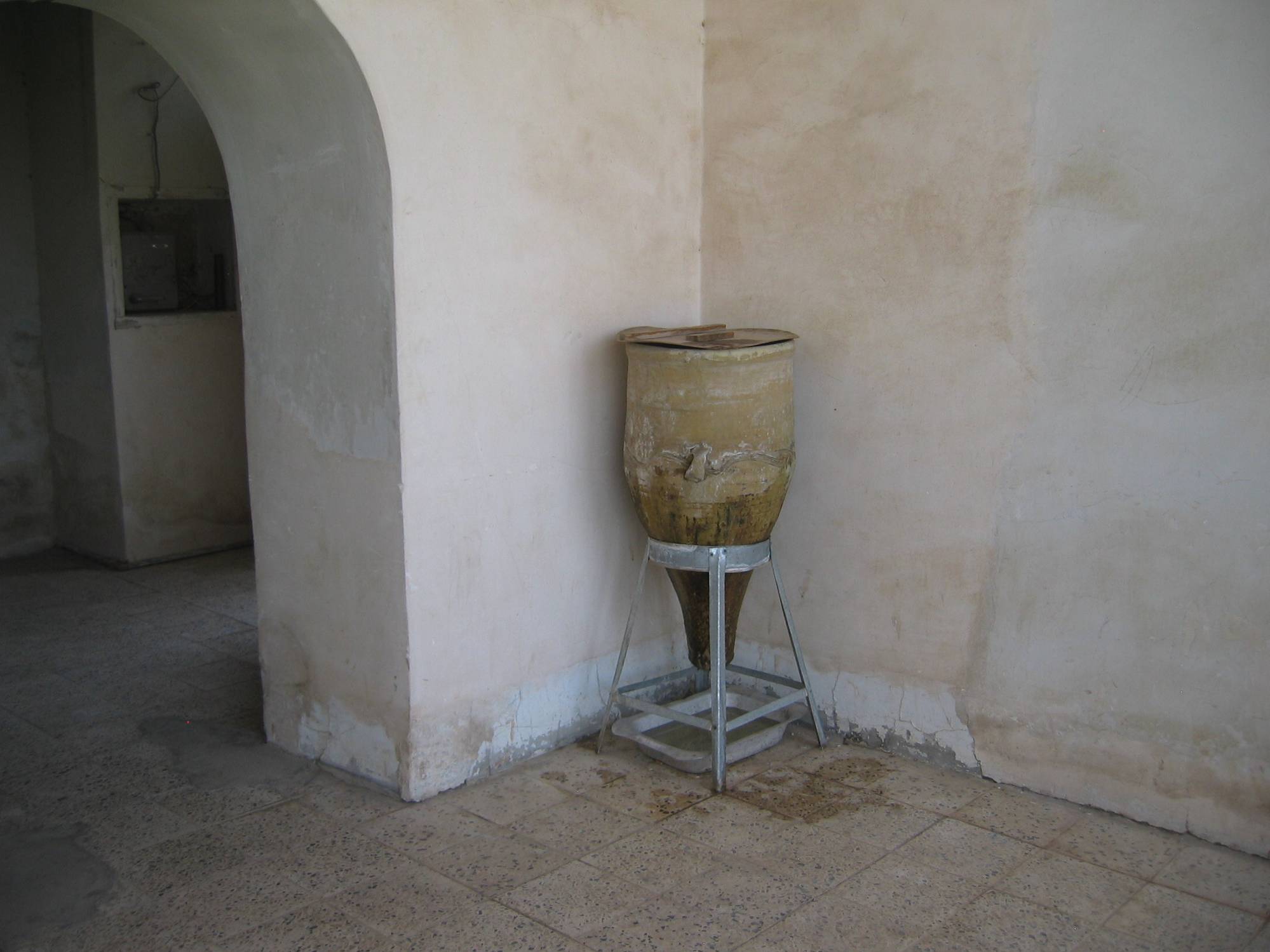 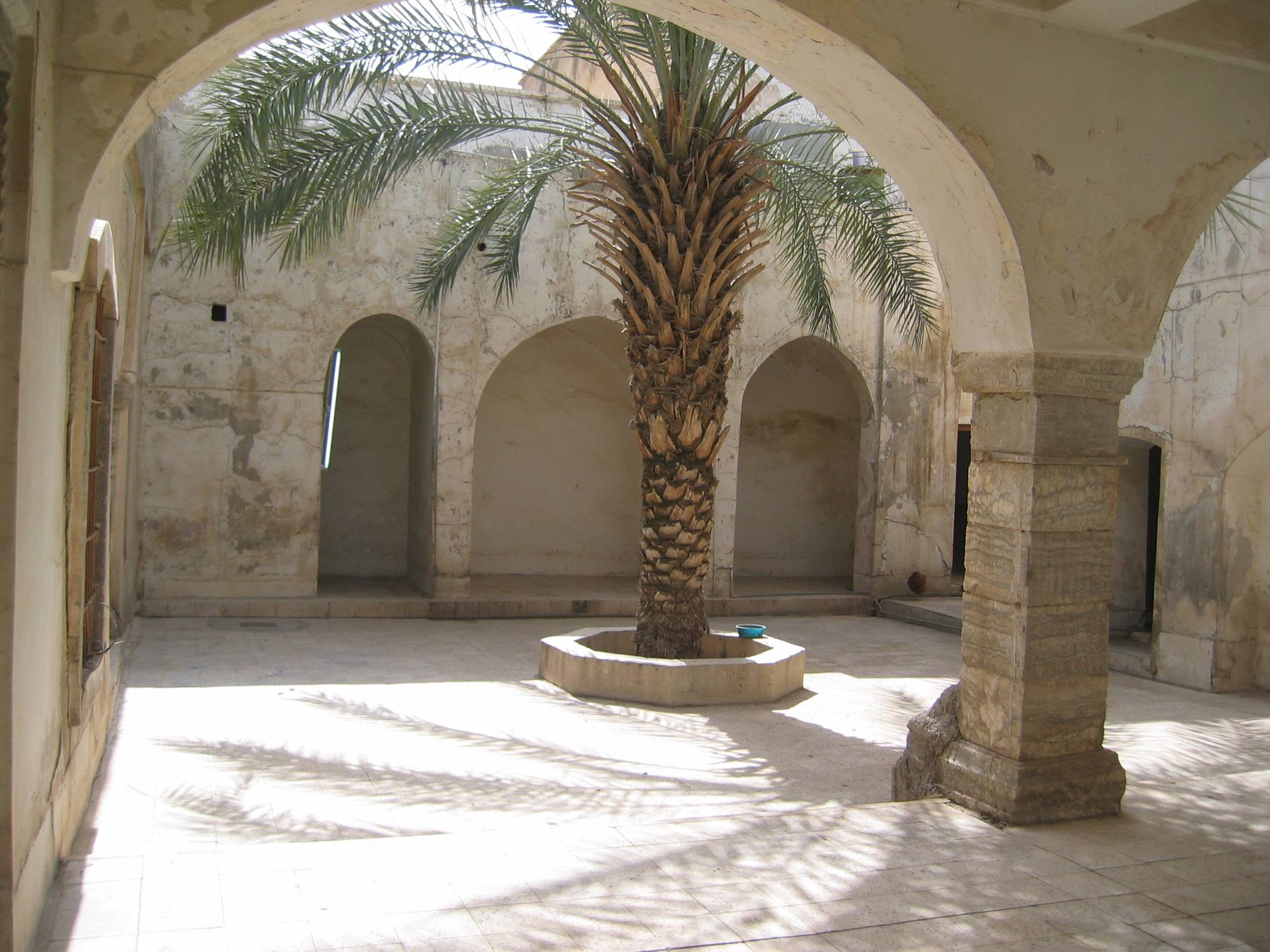 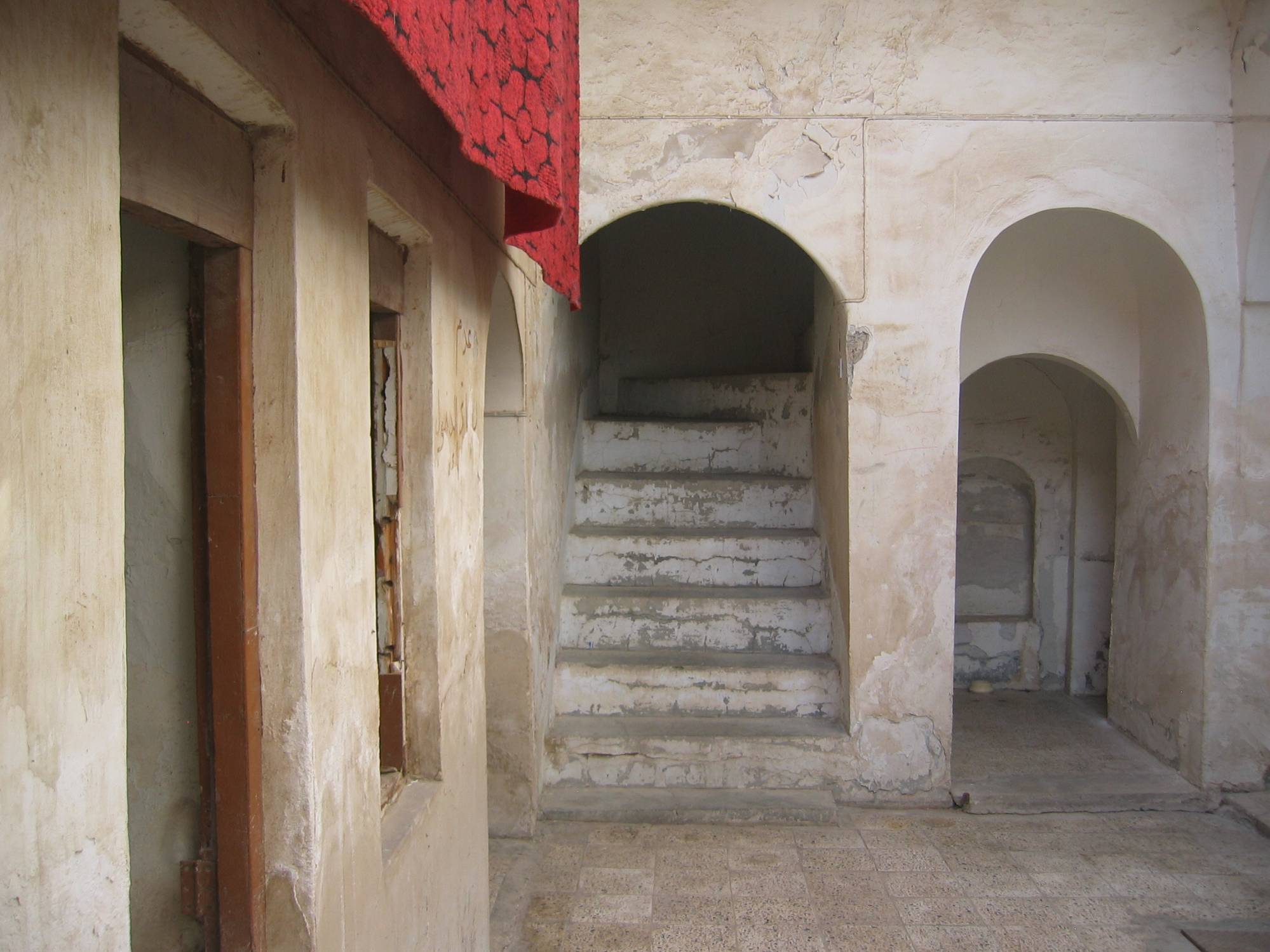 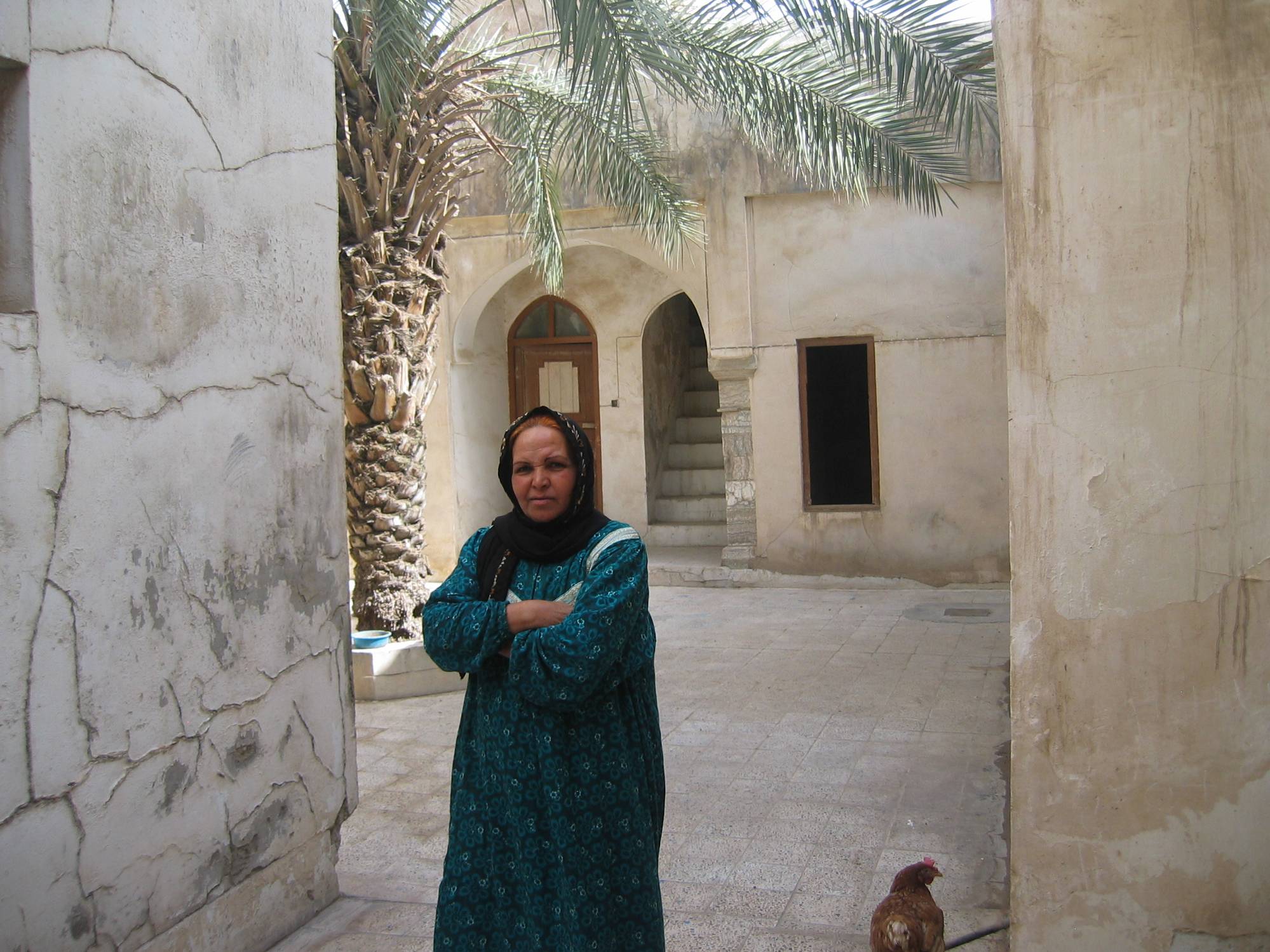 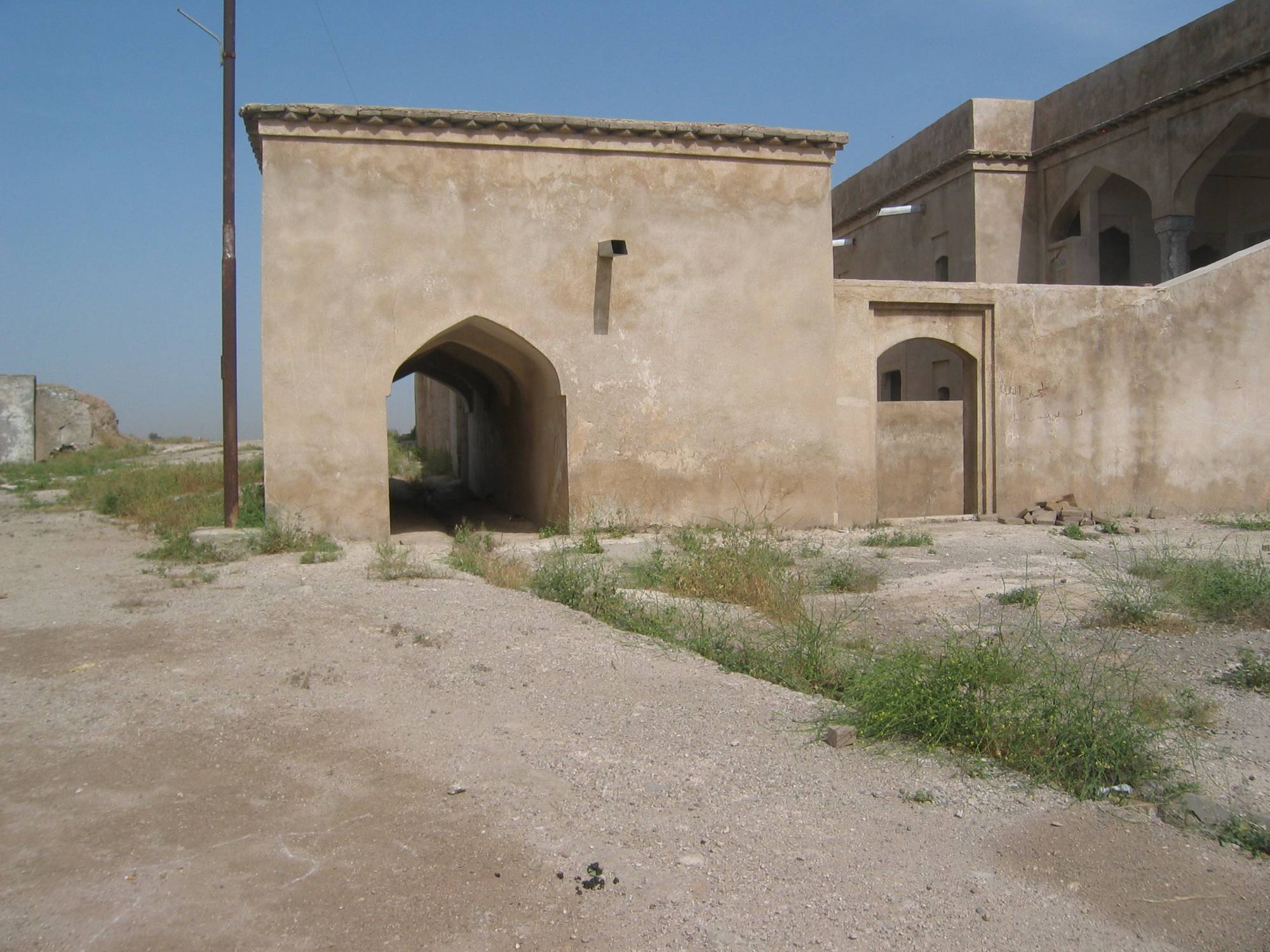 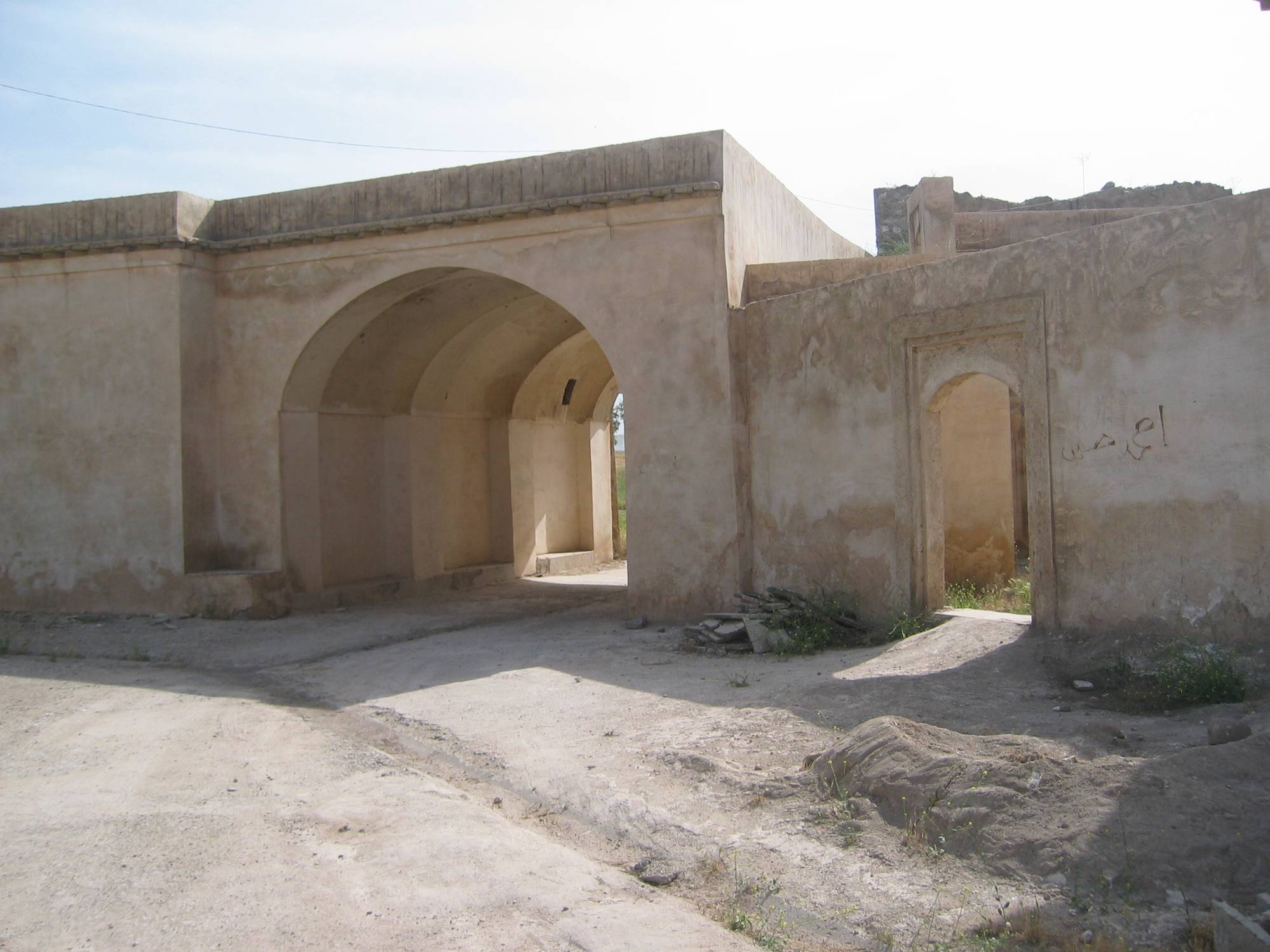 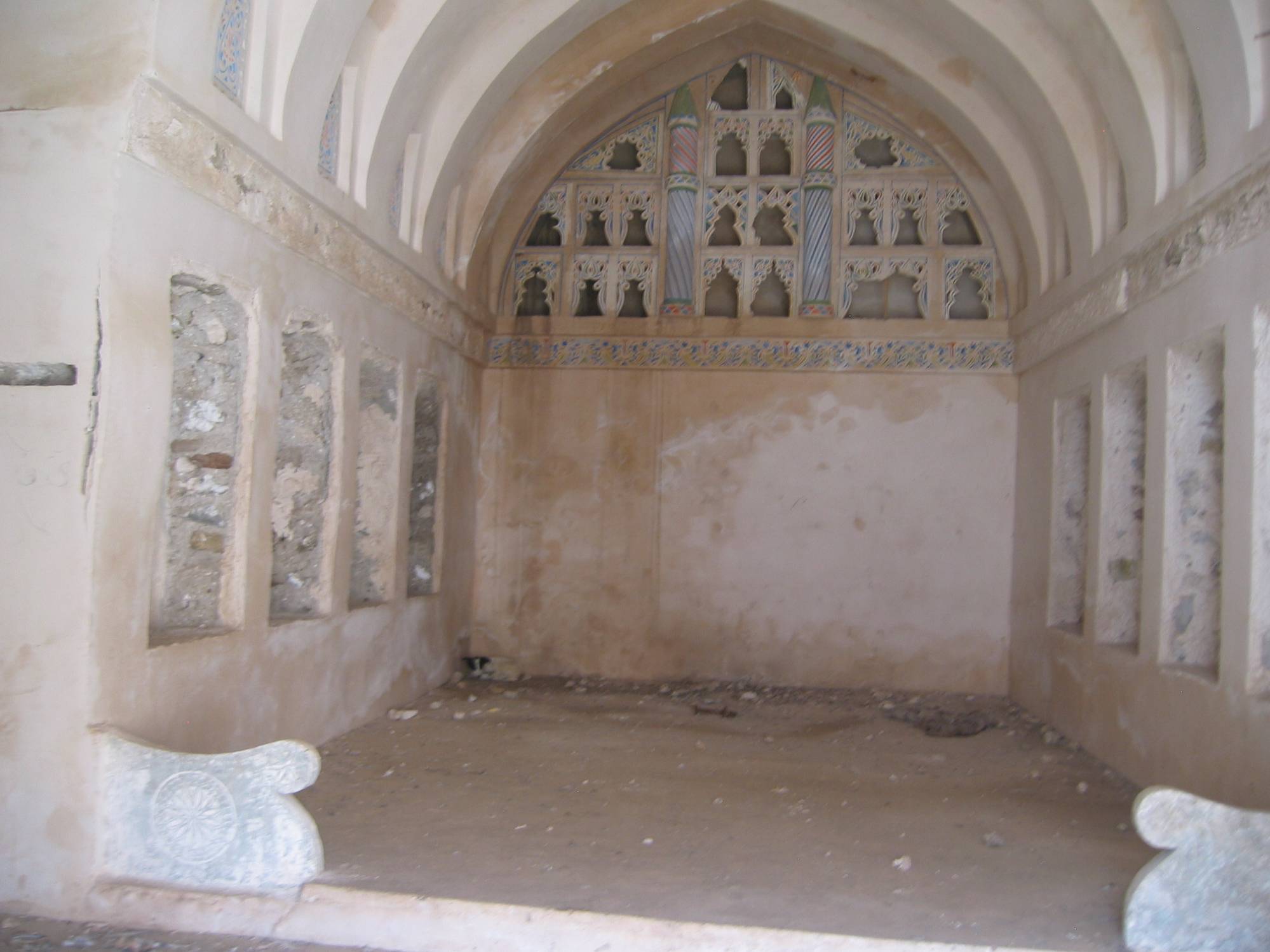 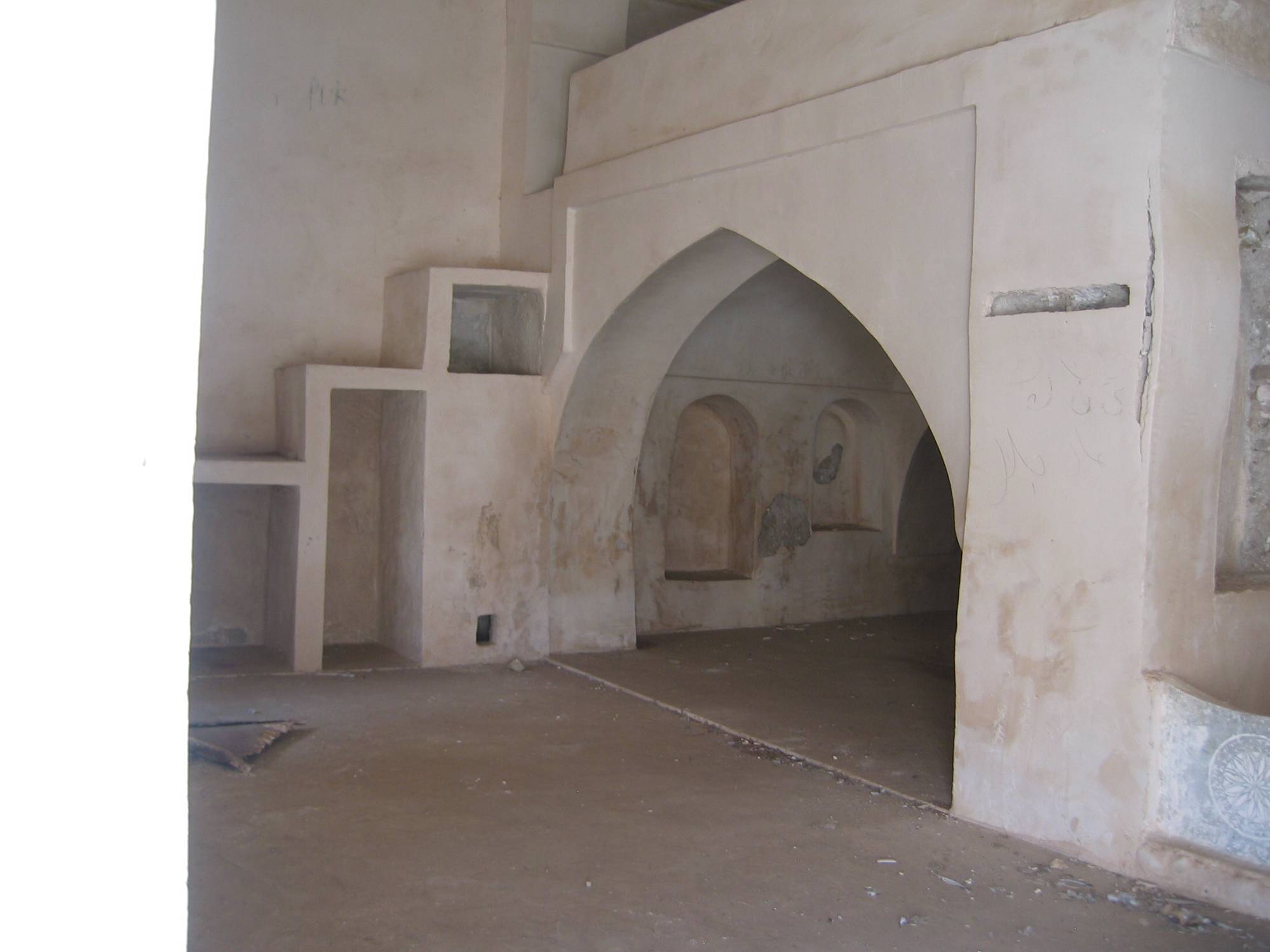 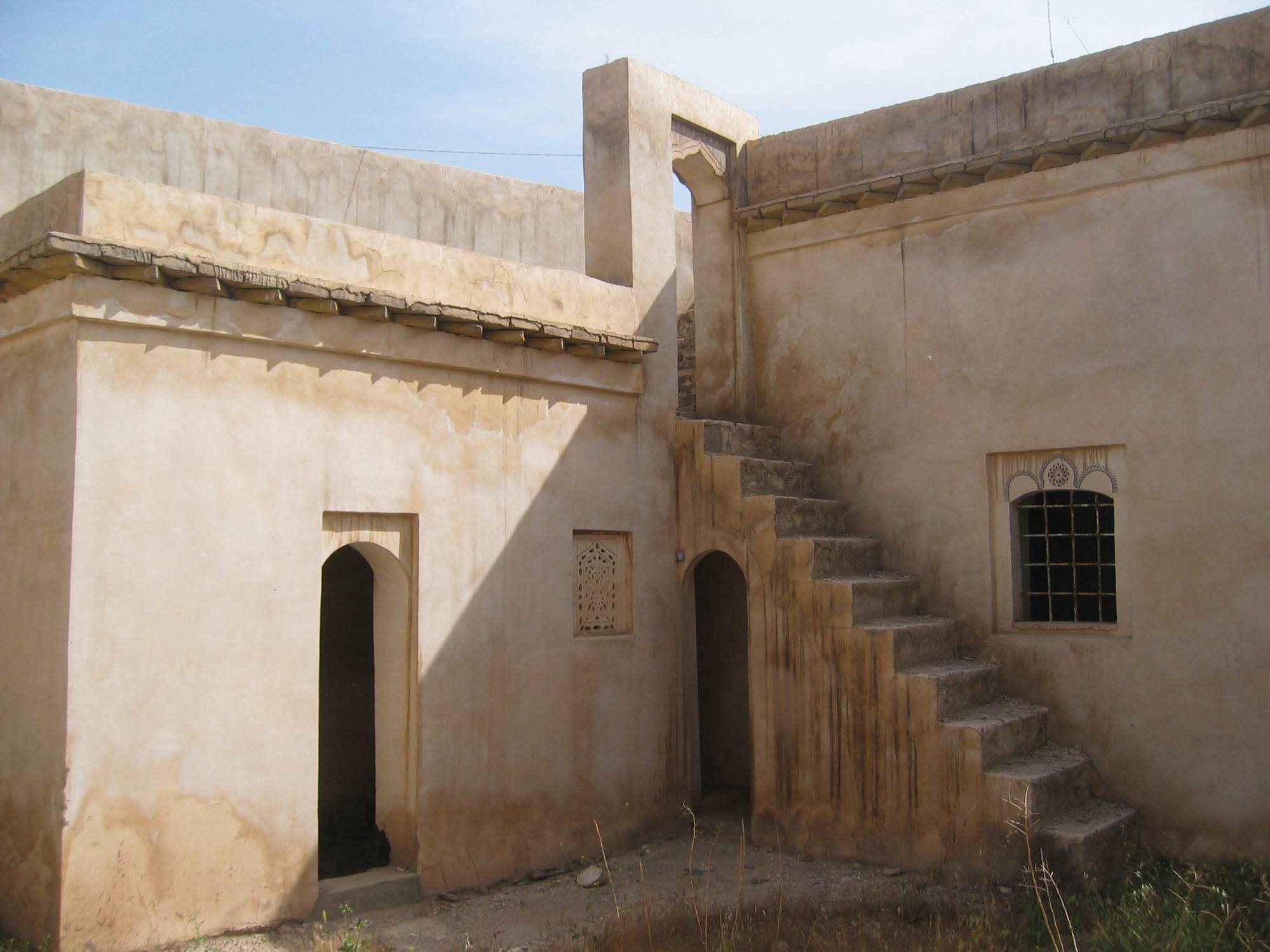 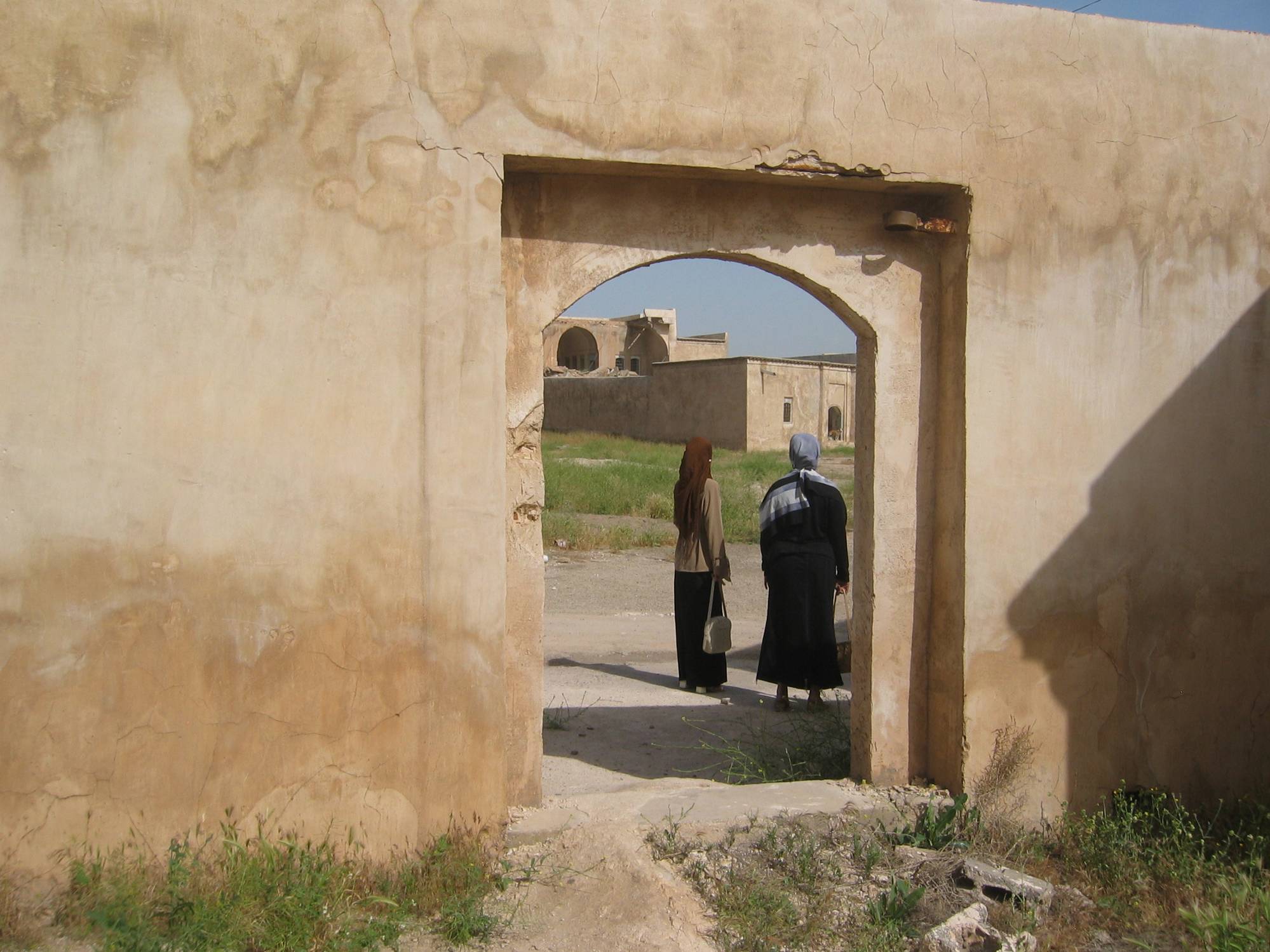 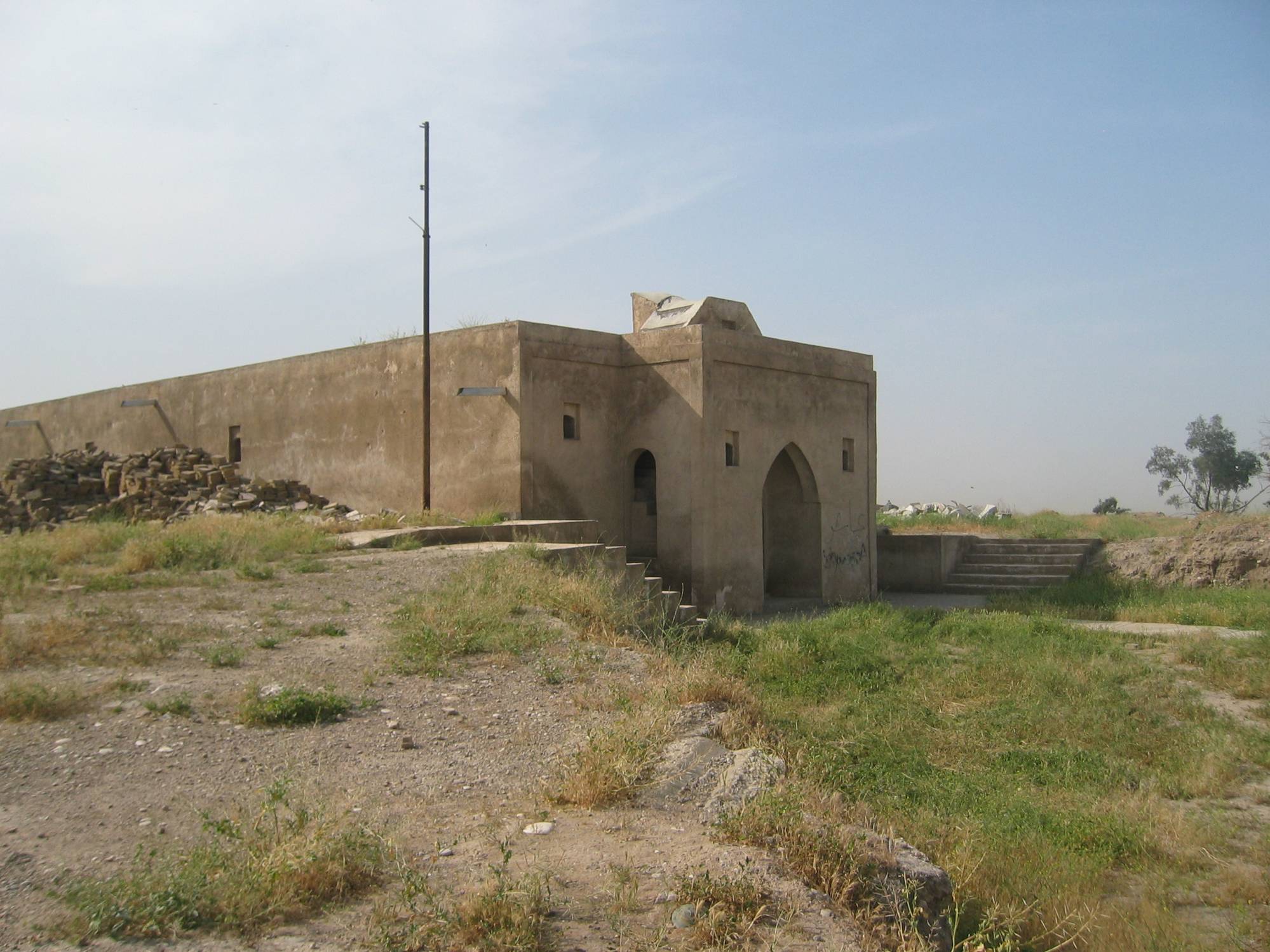 Abbasid Souk
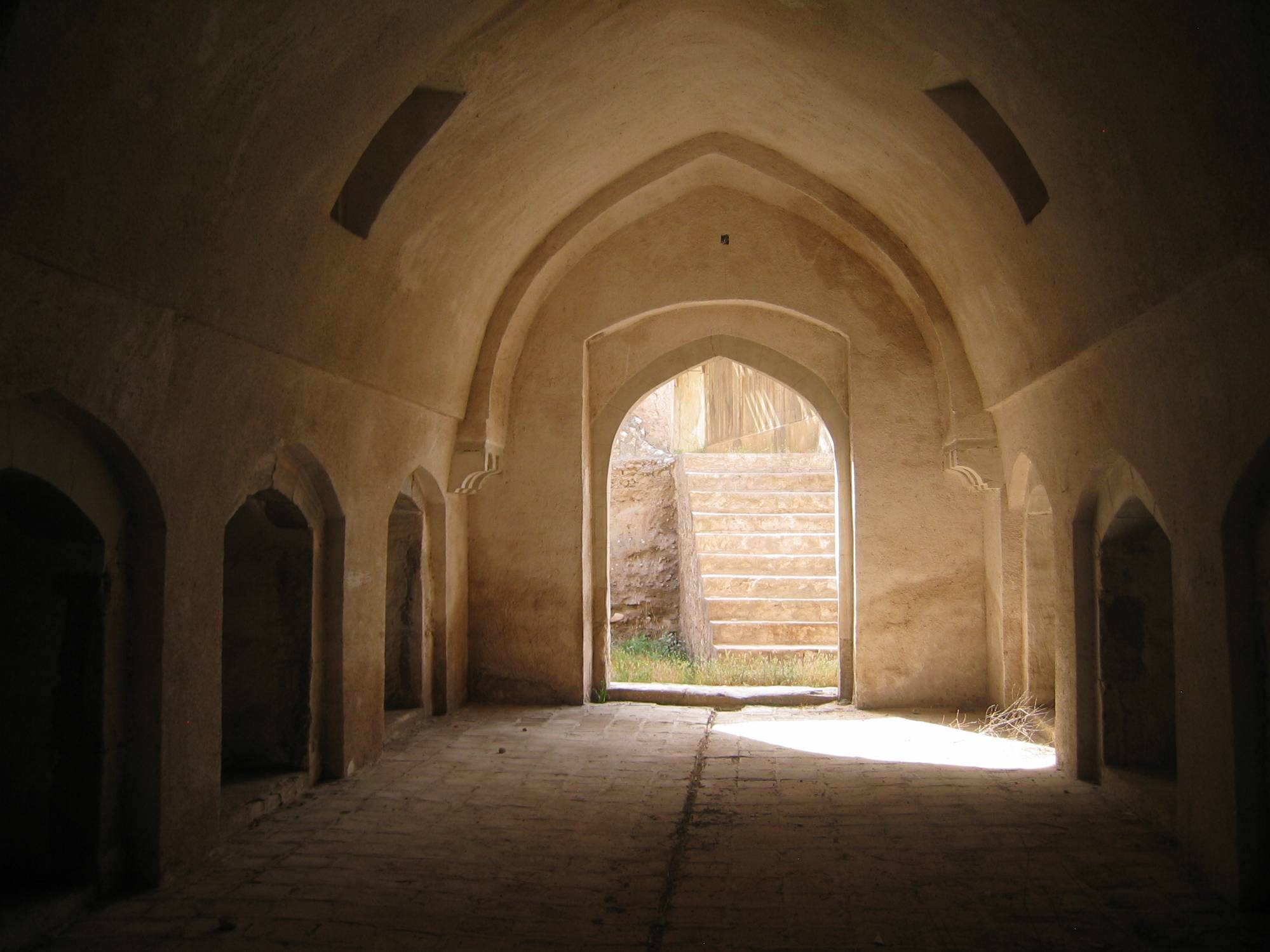 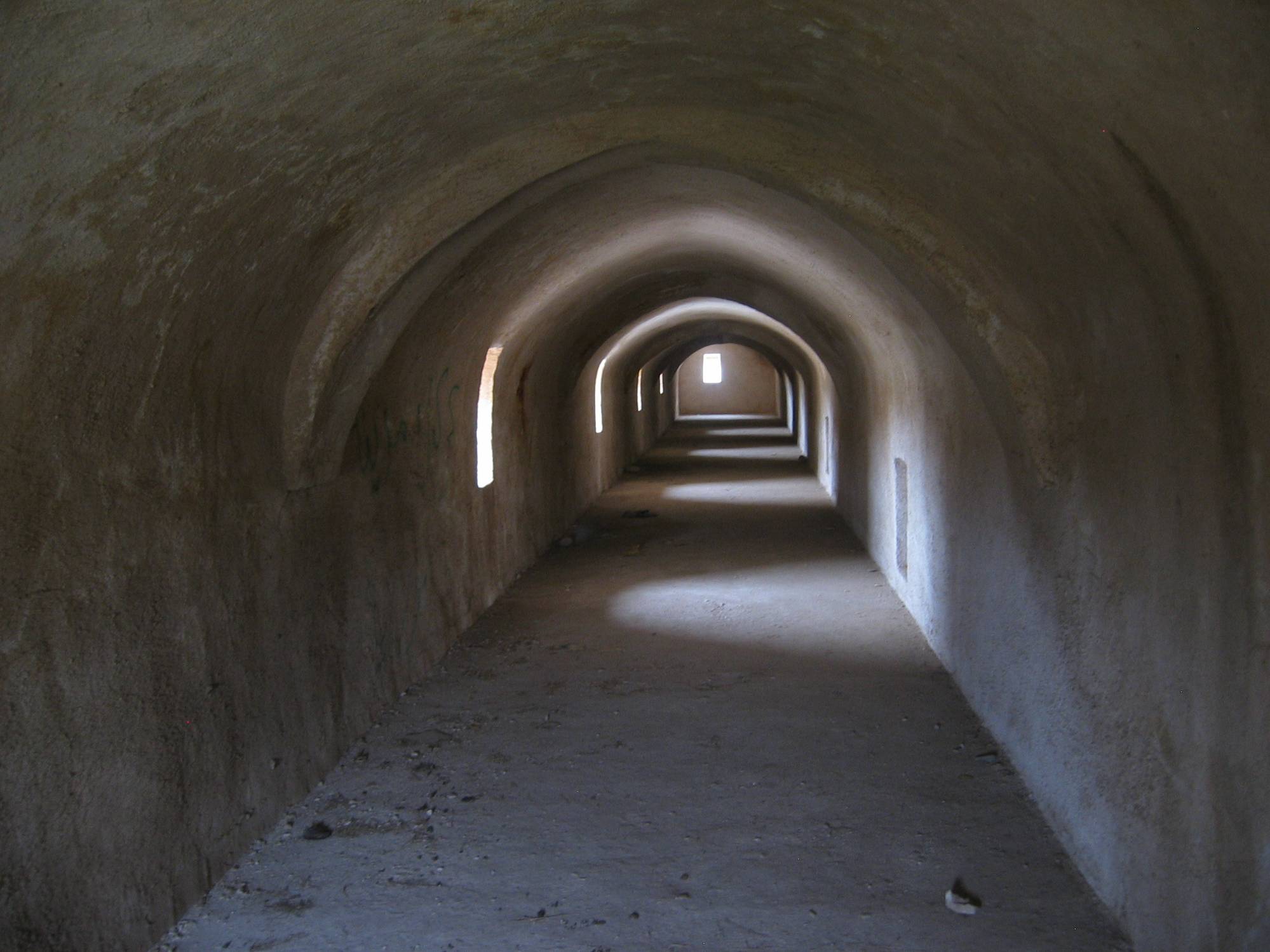 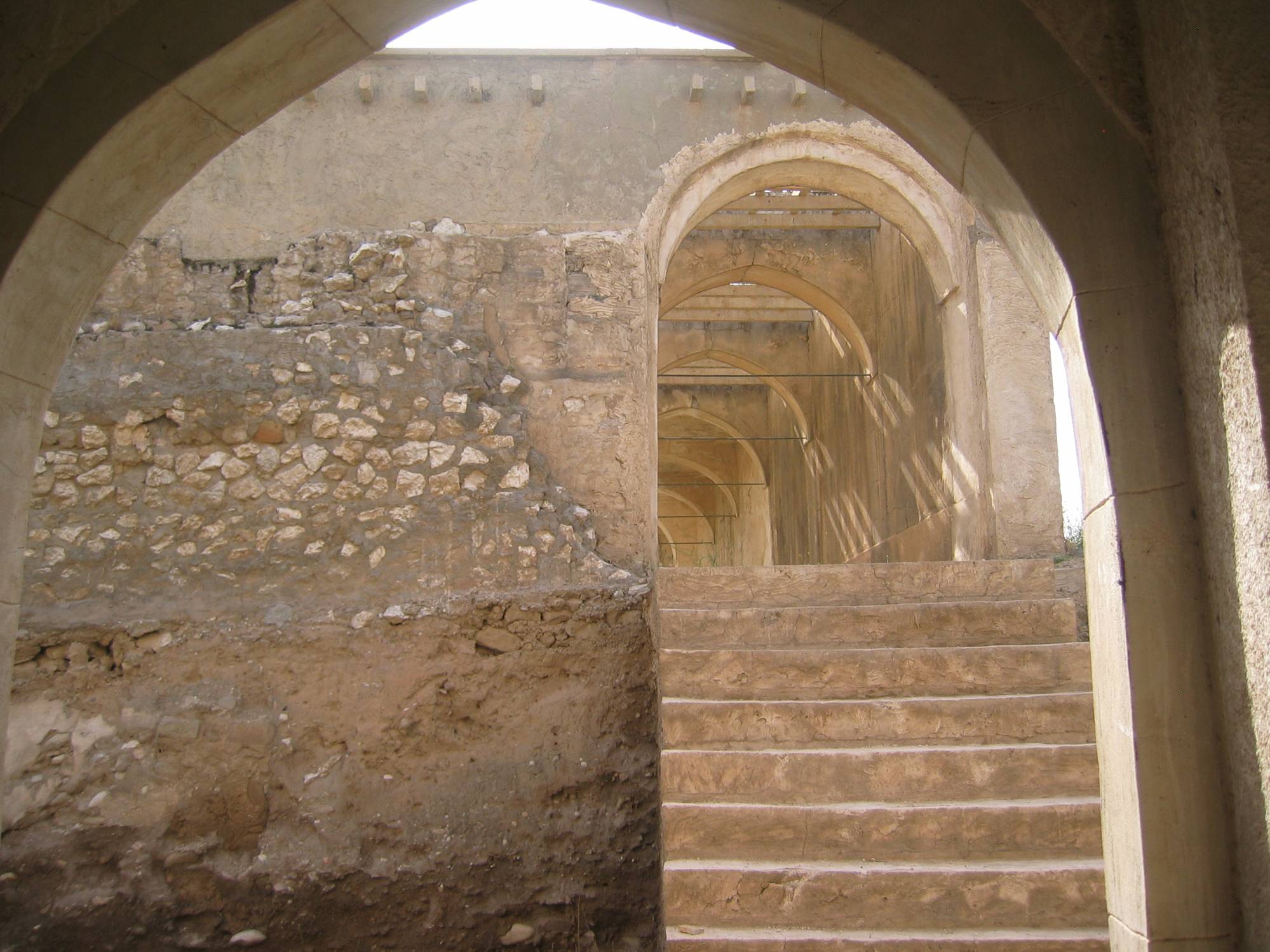 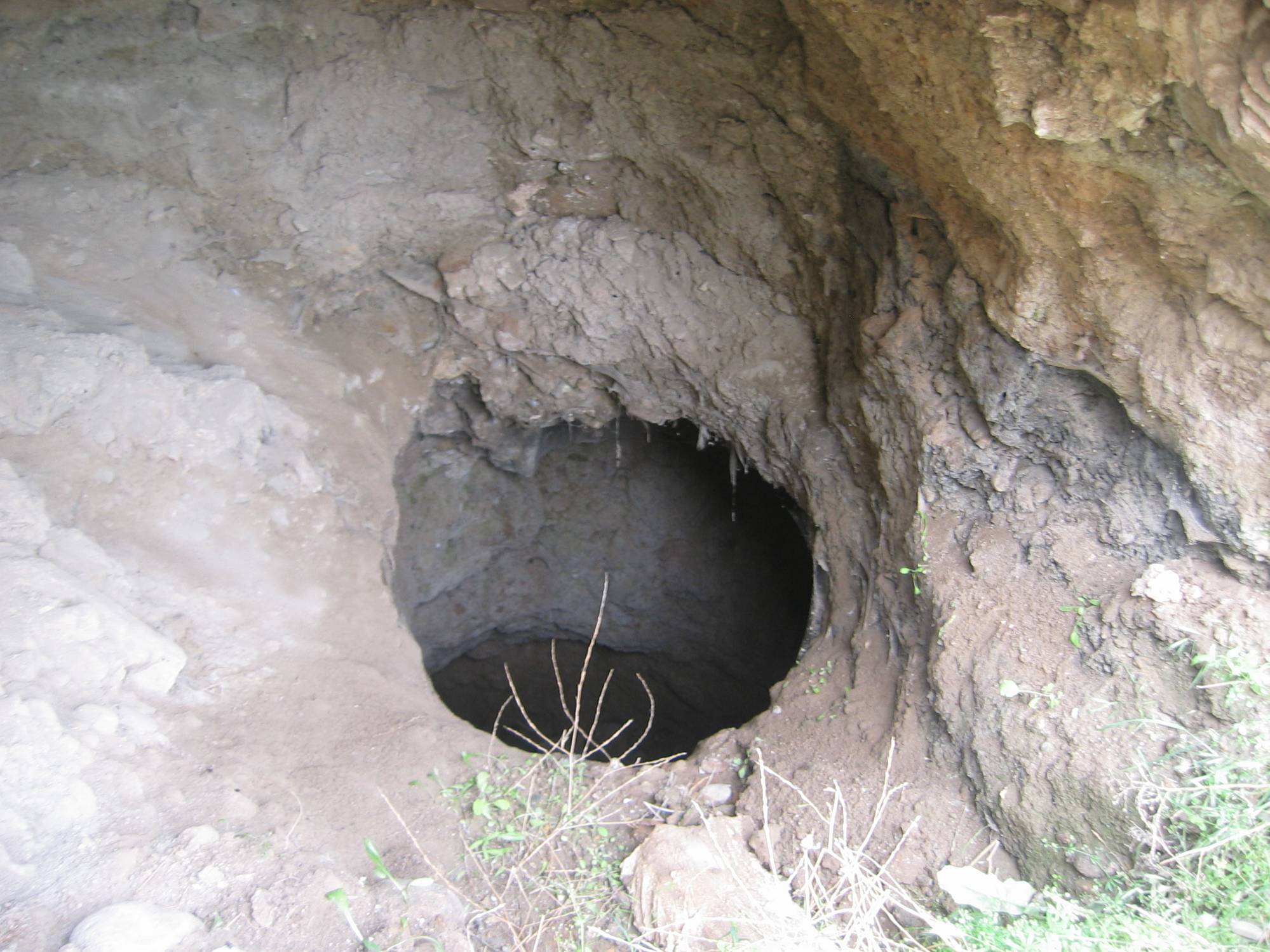 Tunnel under Citadel
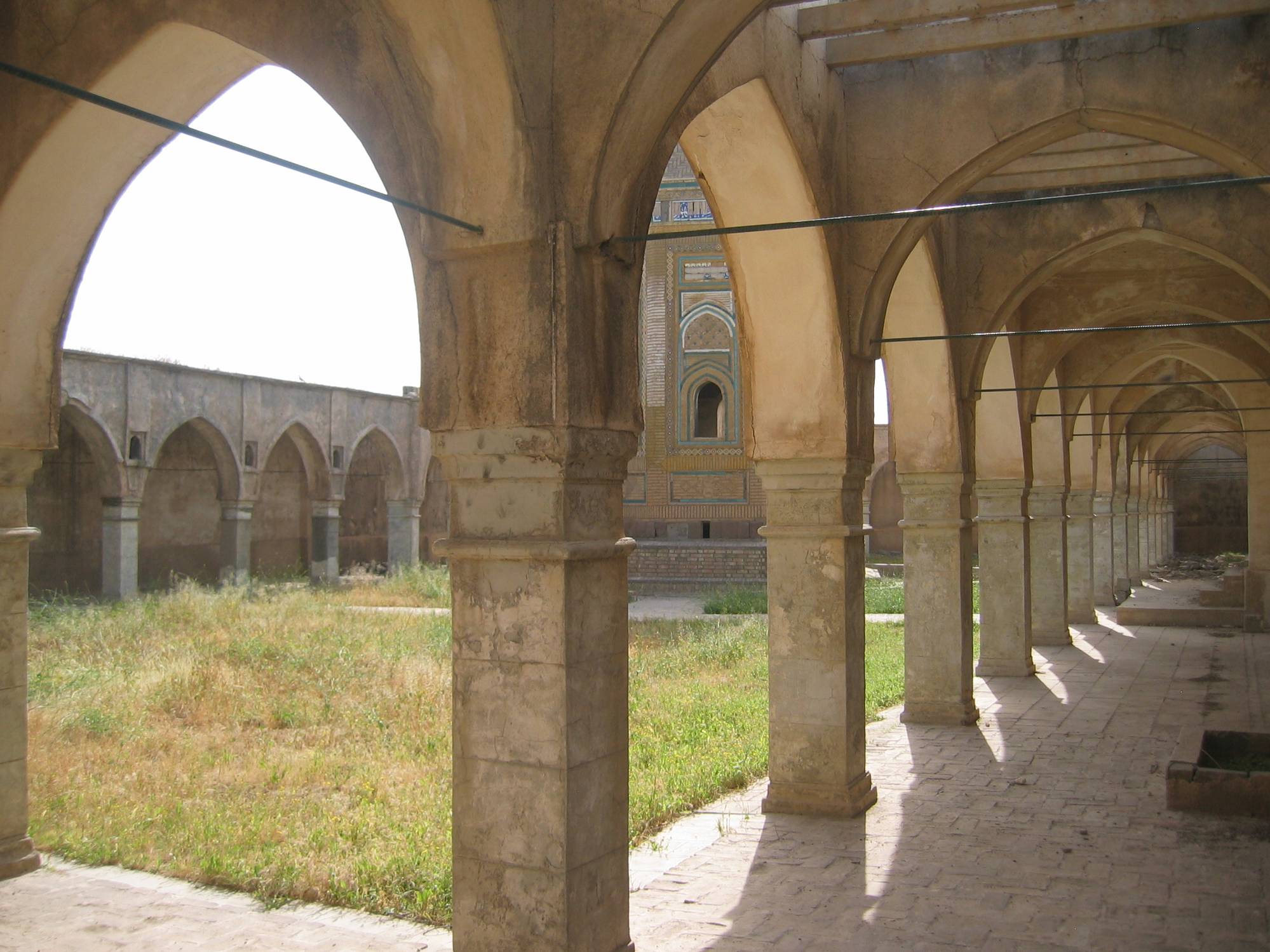 Gok Kumbet (Bughda Khanum)
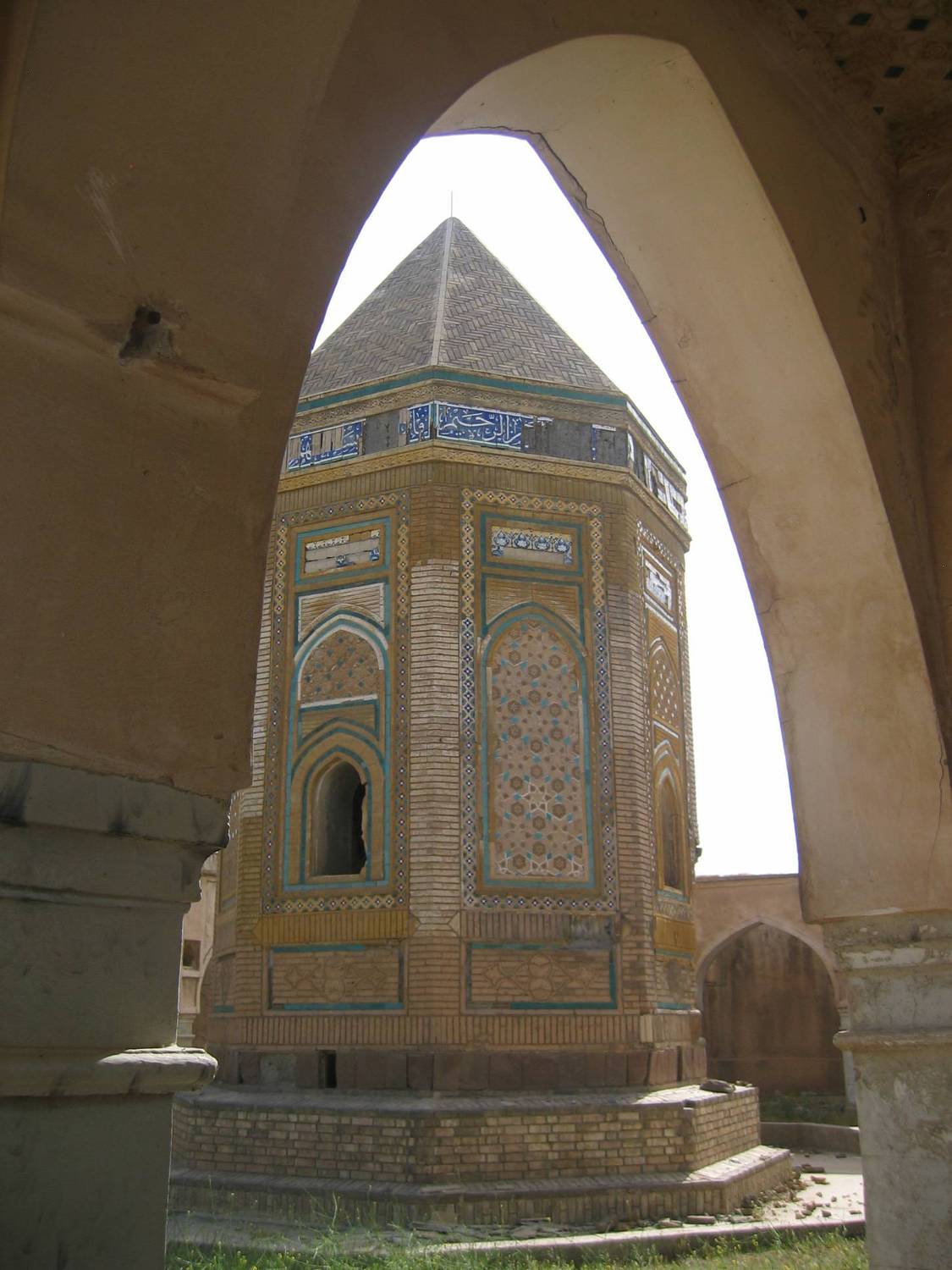 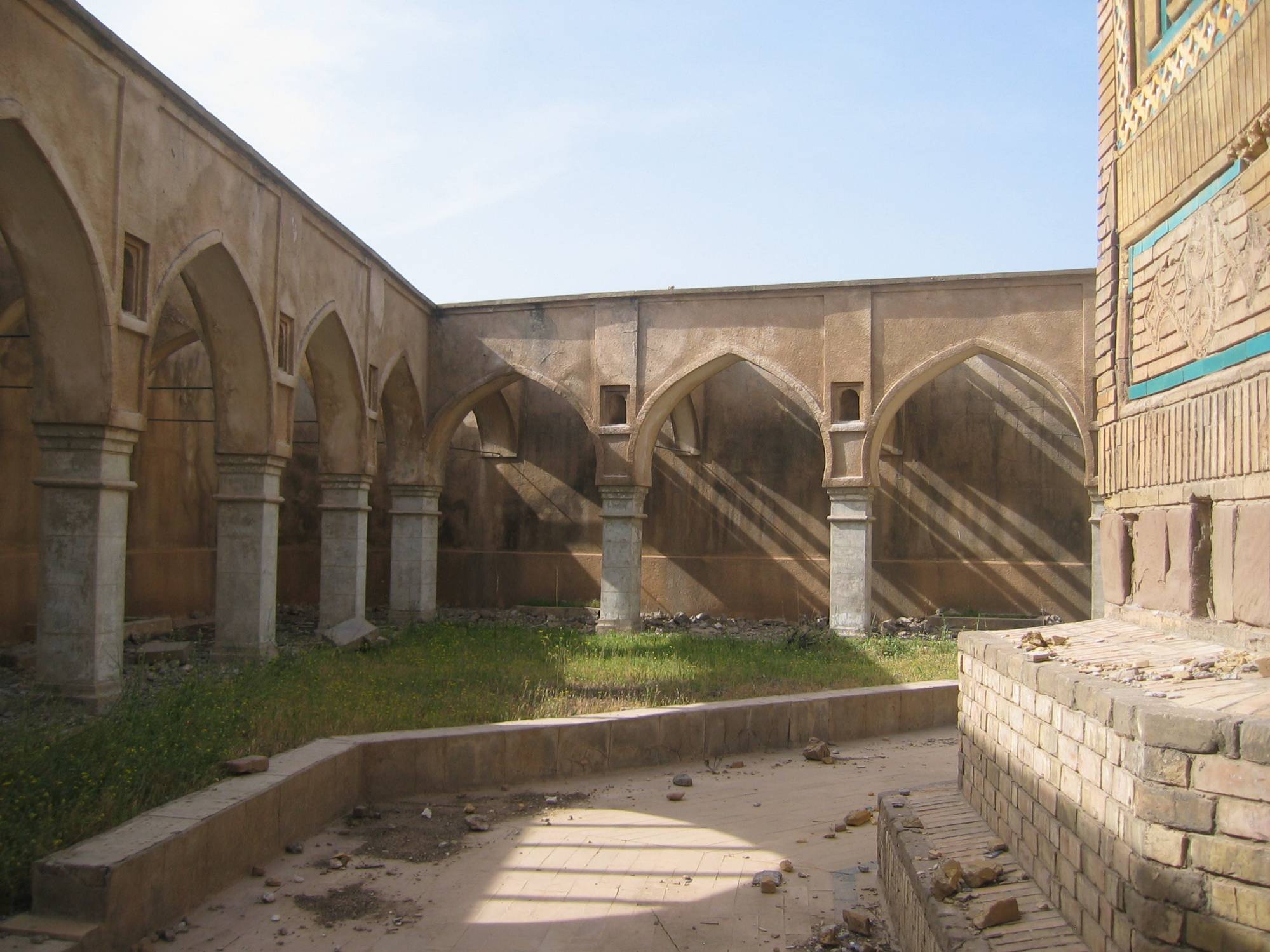 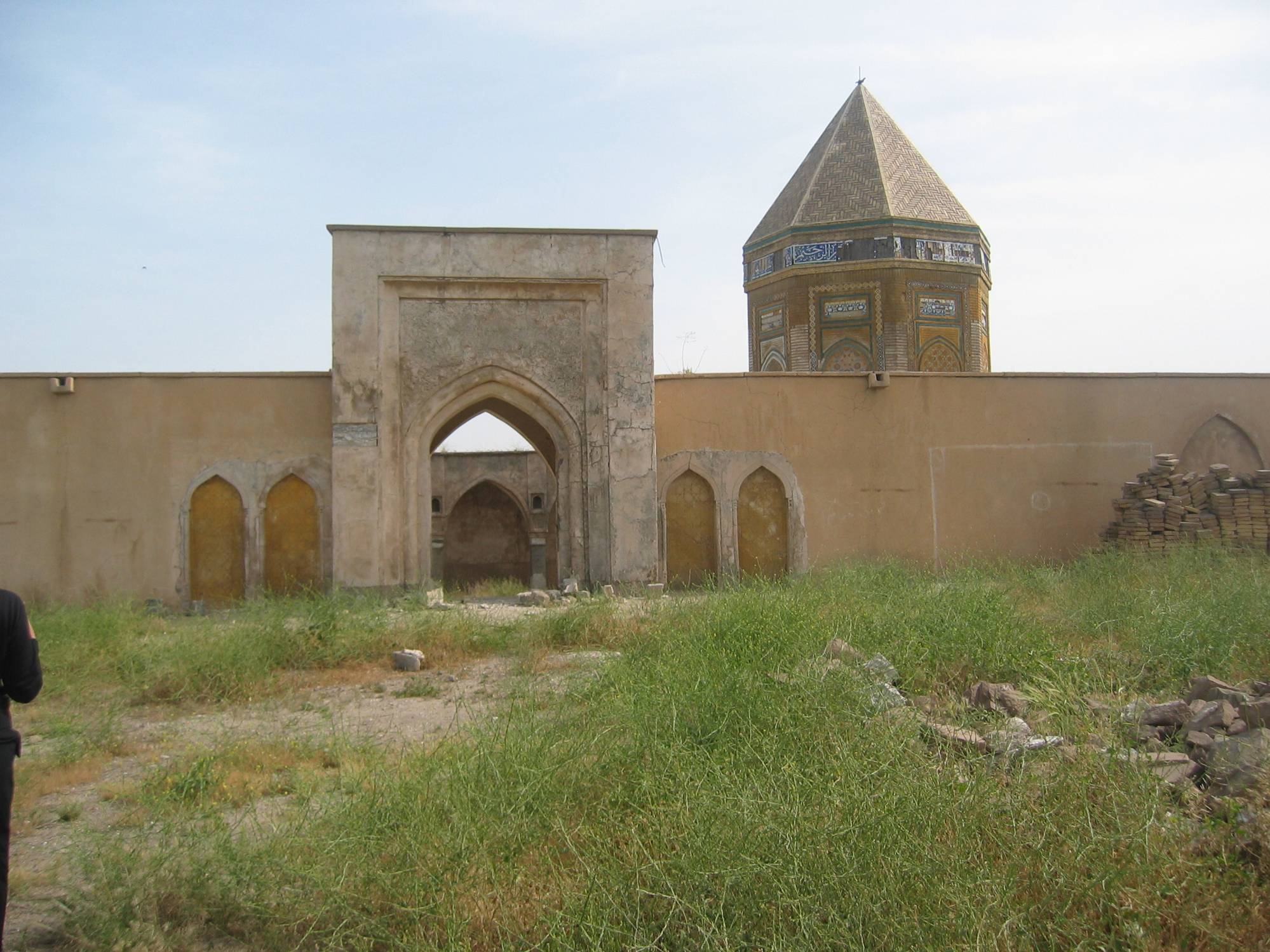 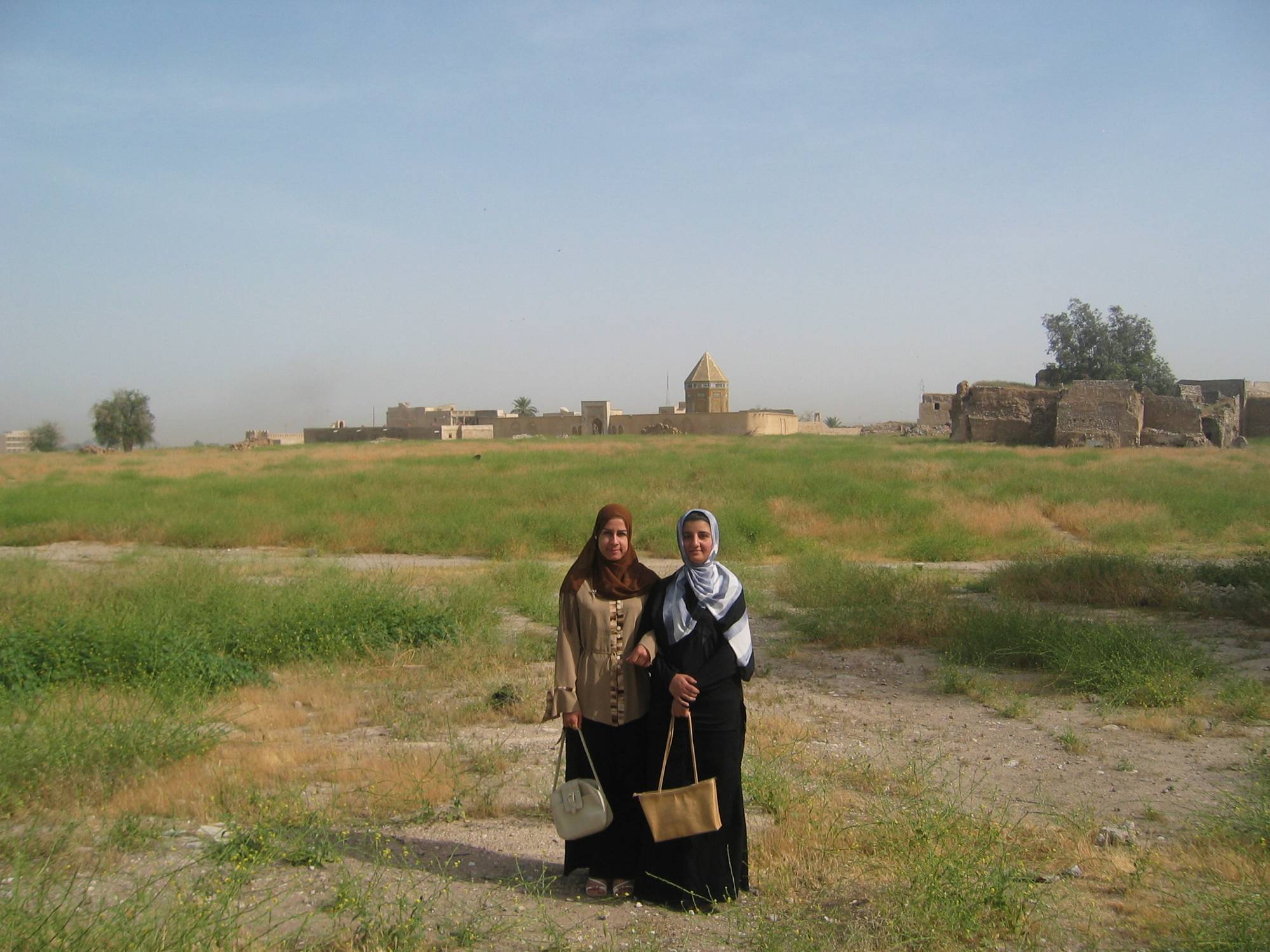 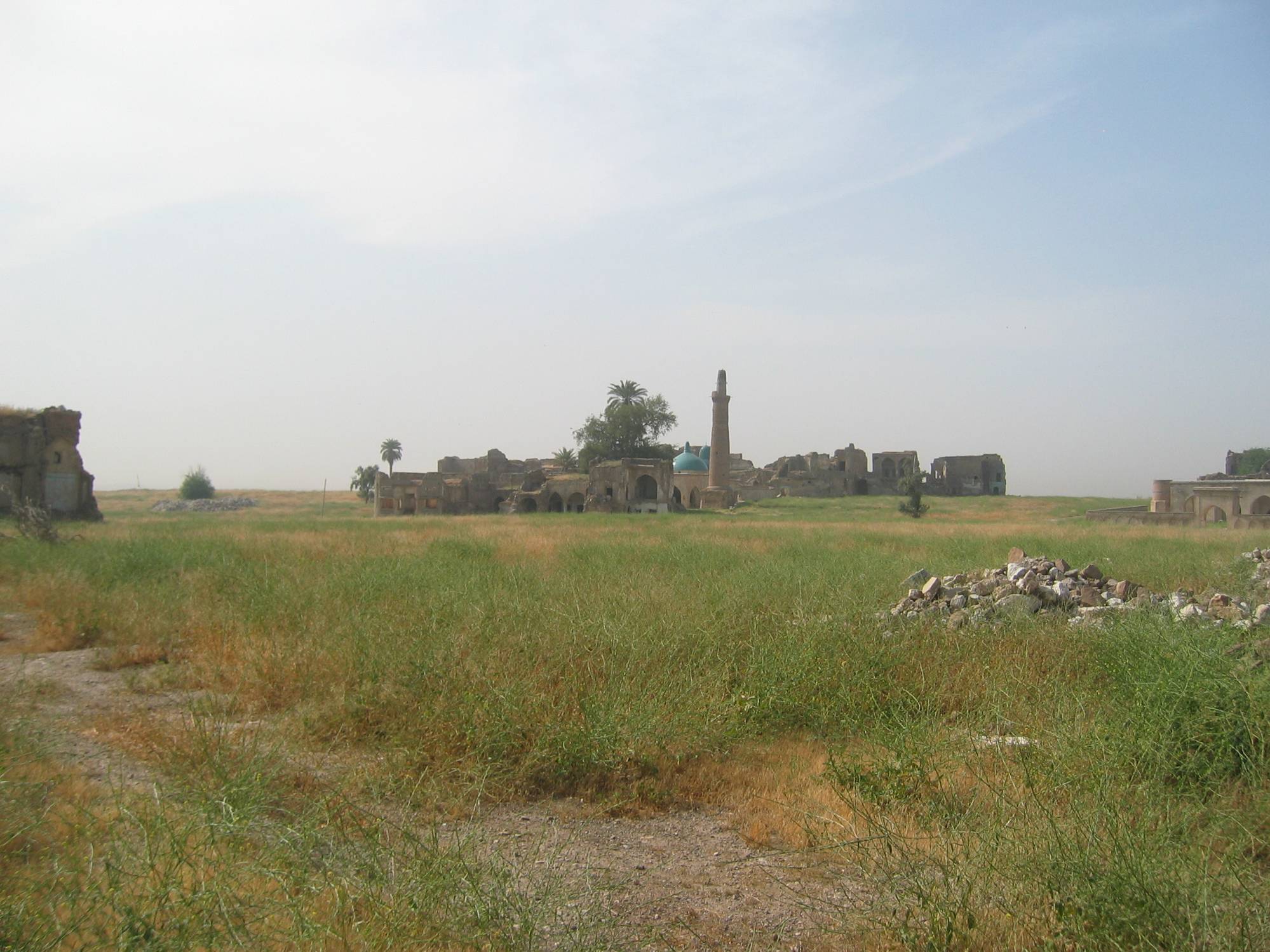 Nabi Daniel Complex and Minaret
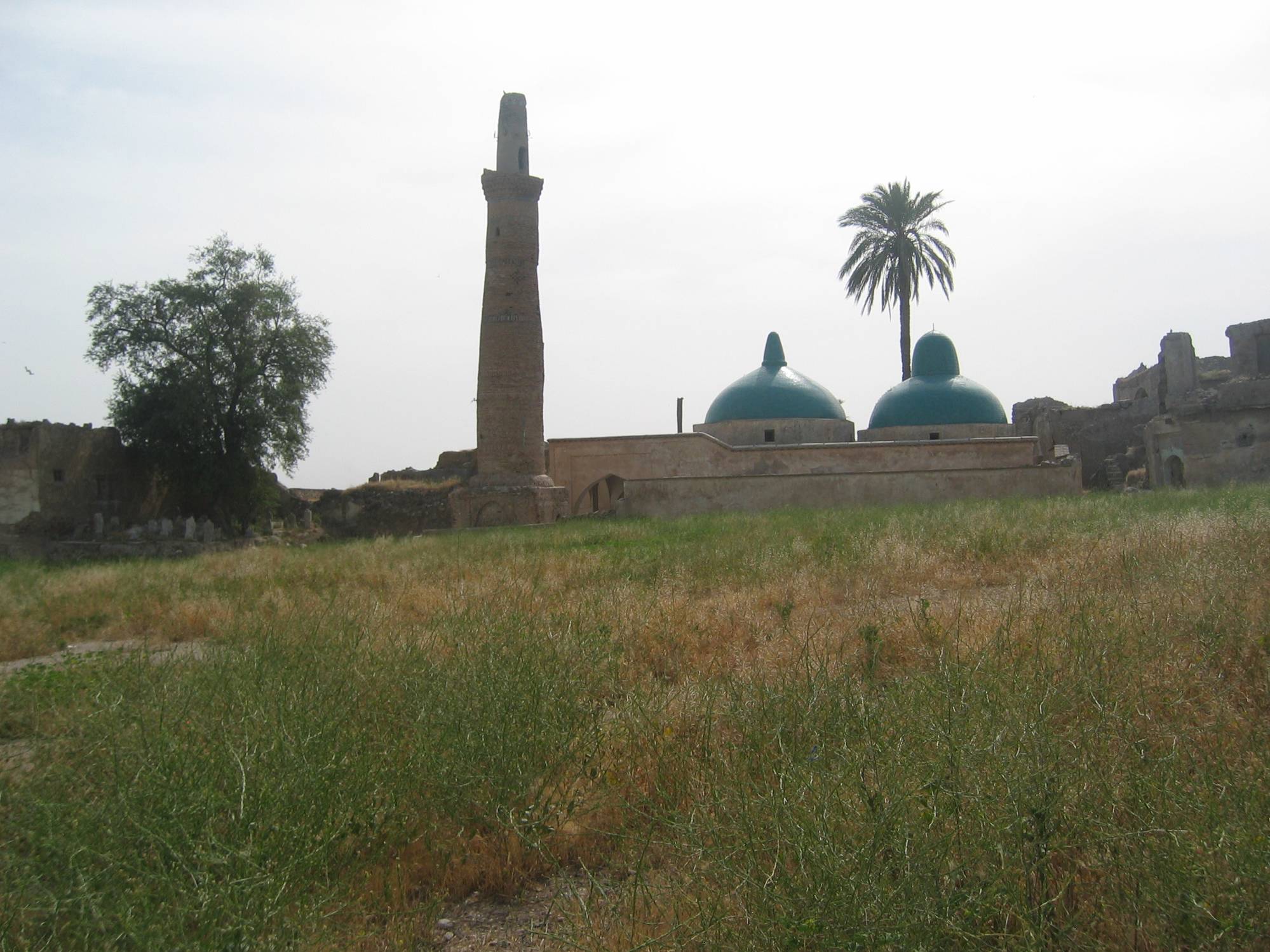 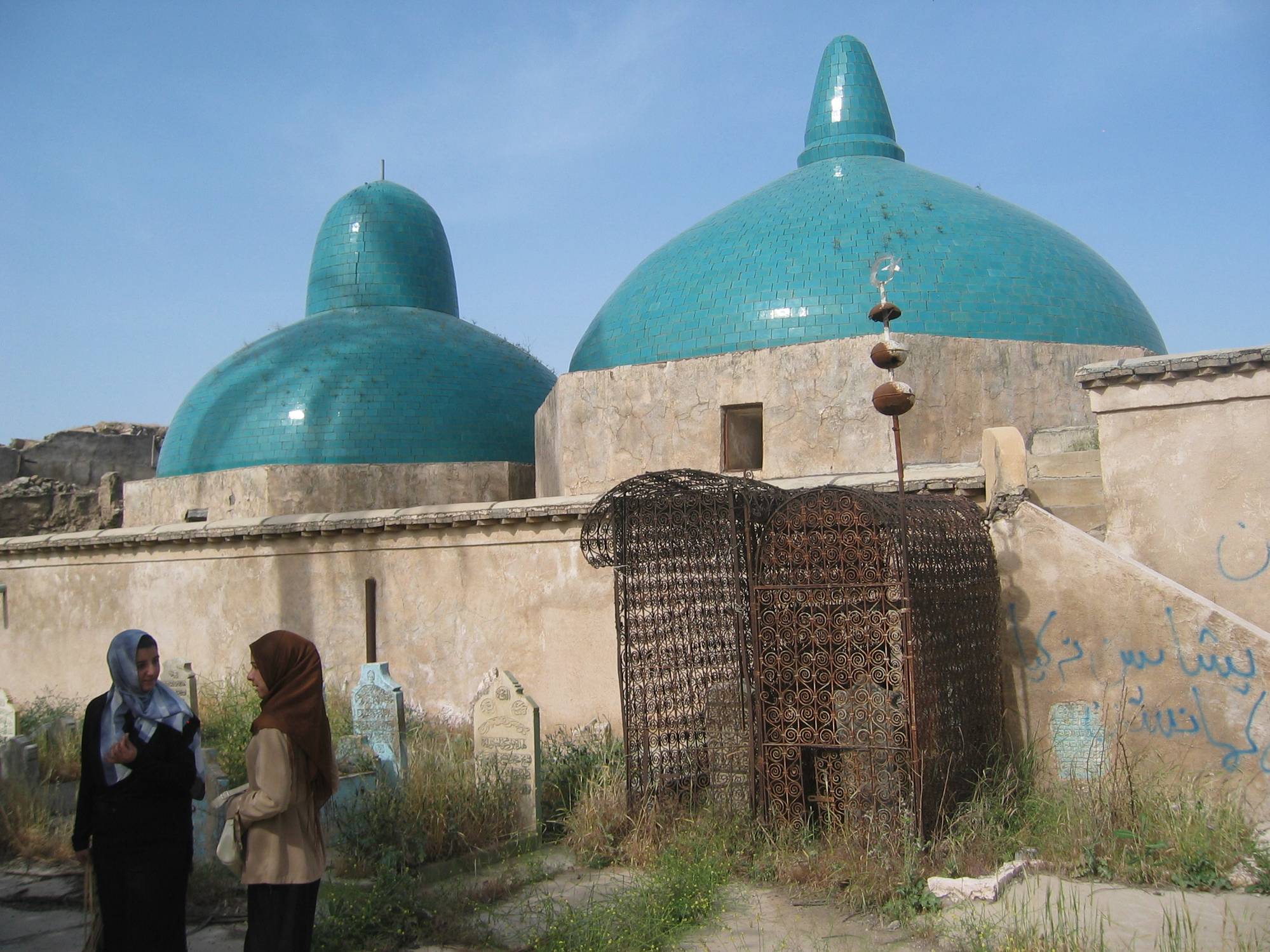 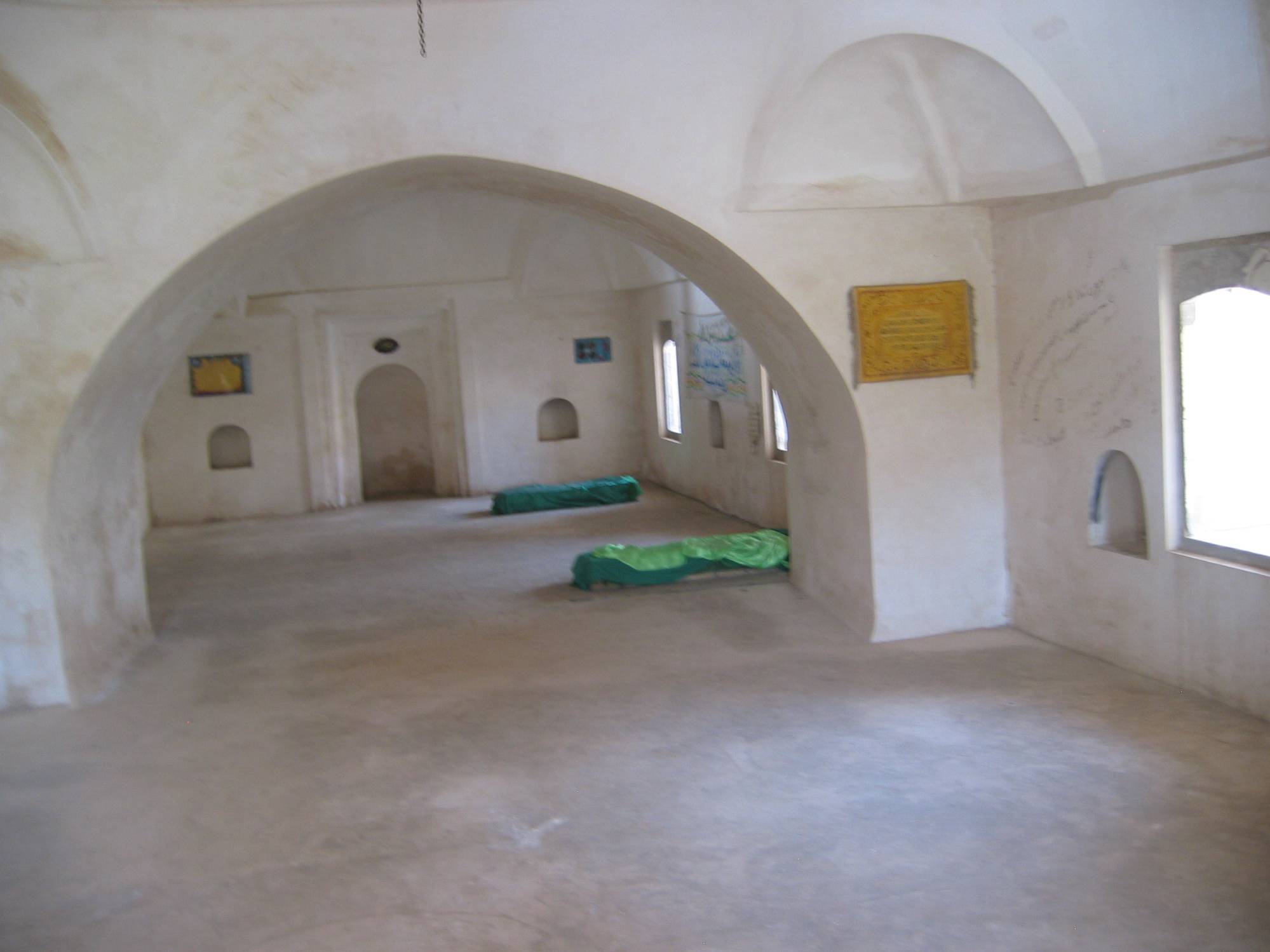 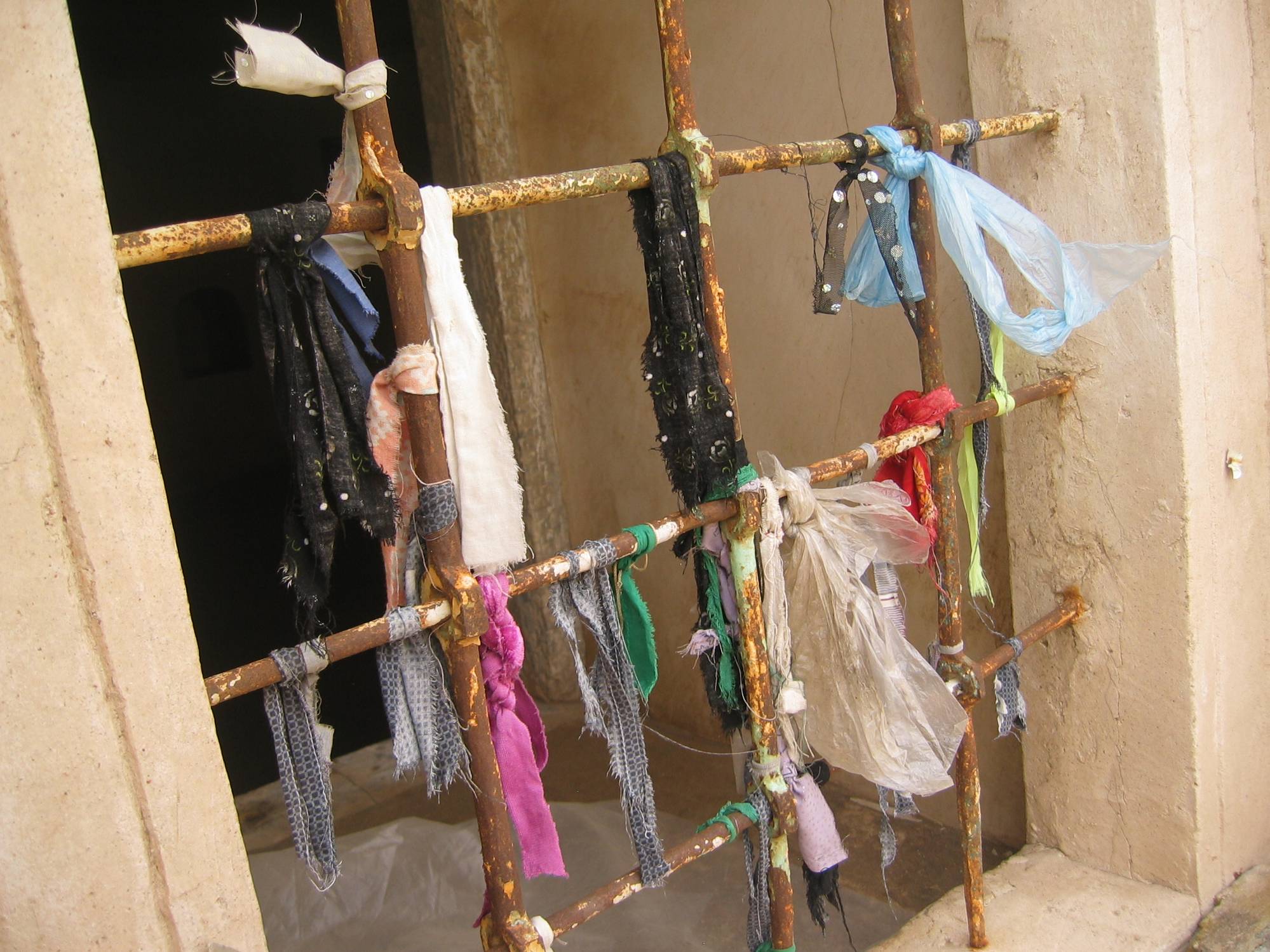 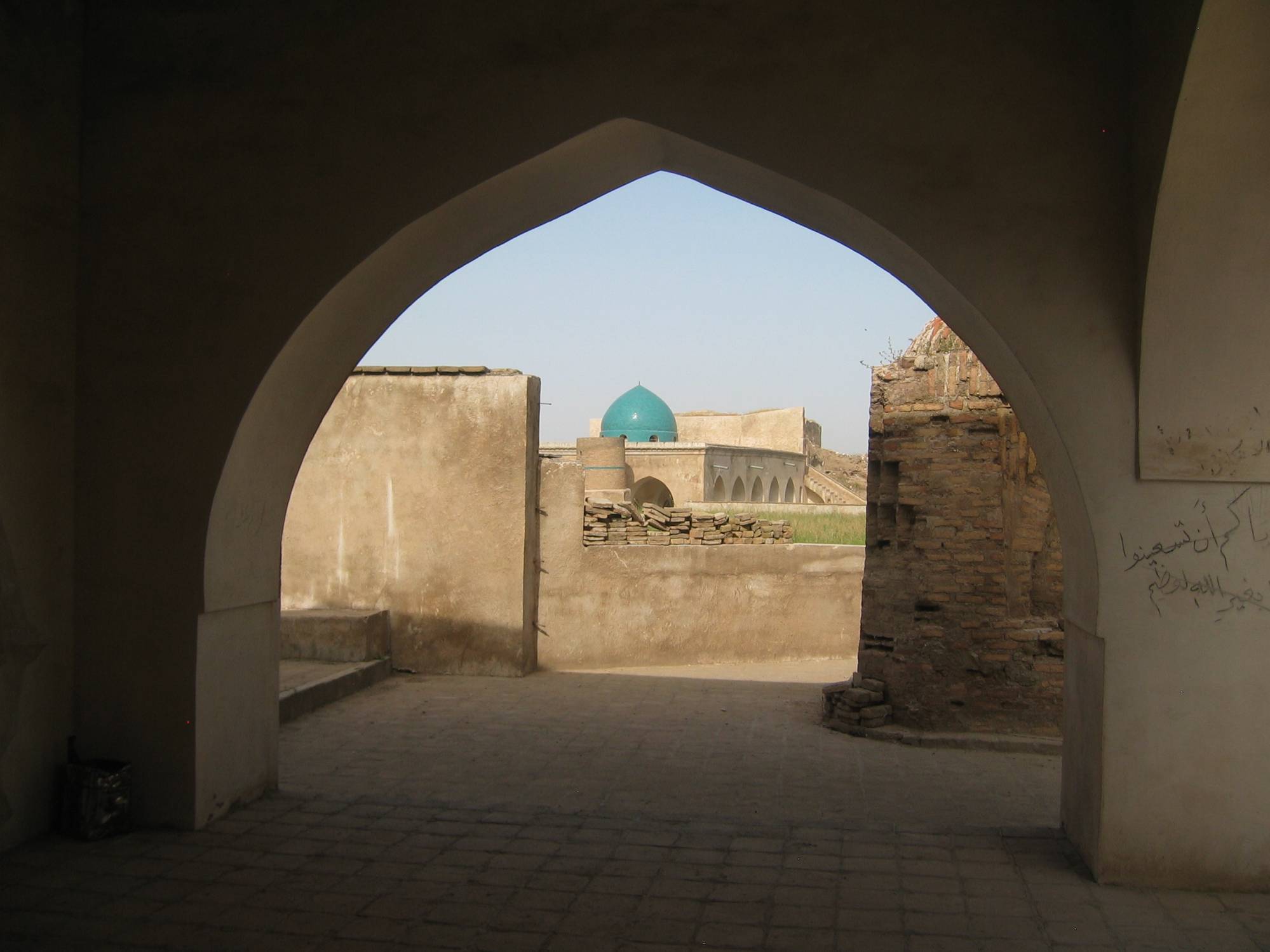 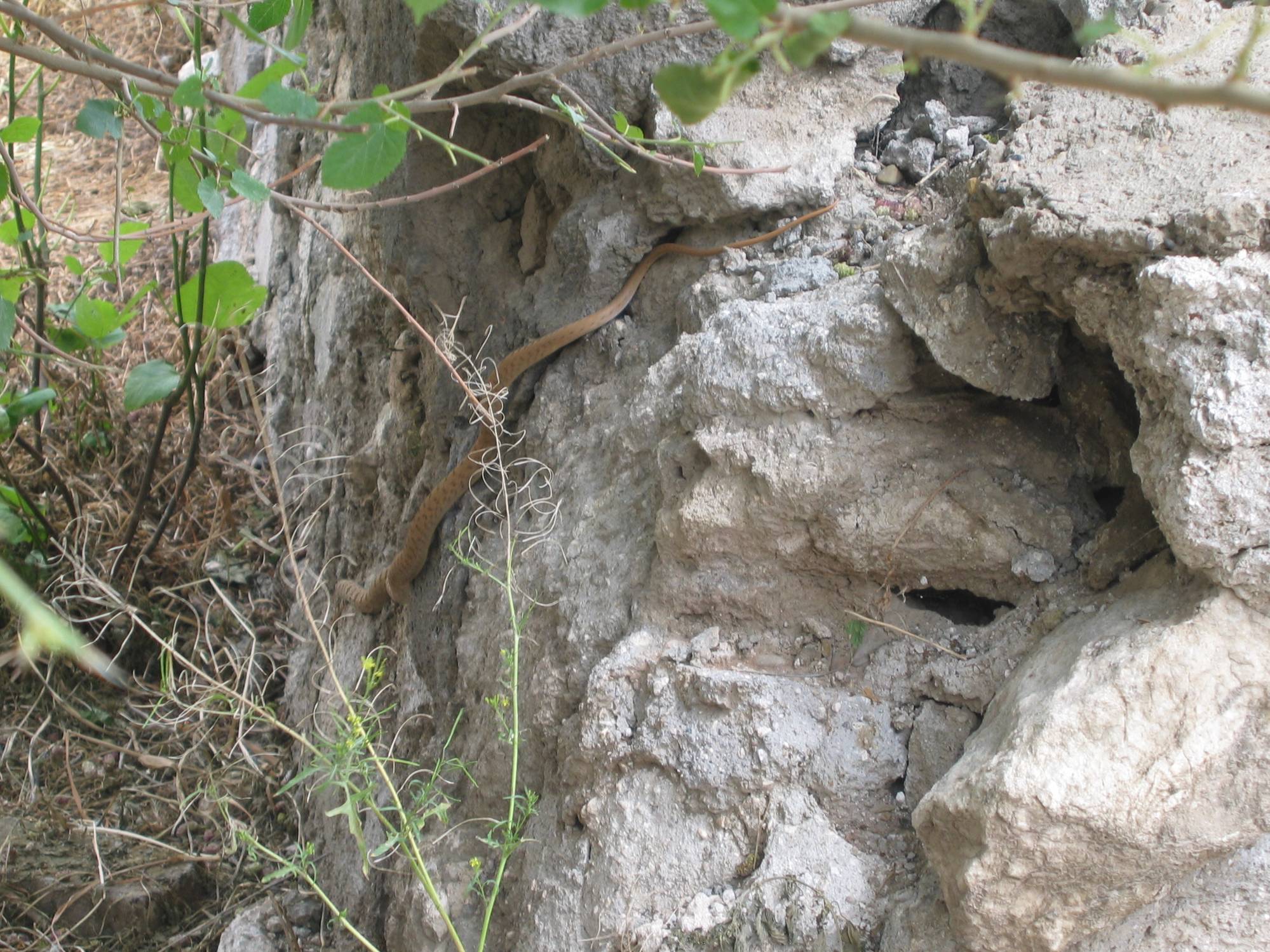 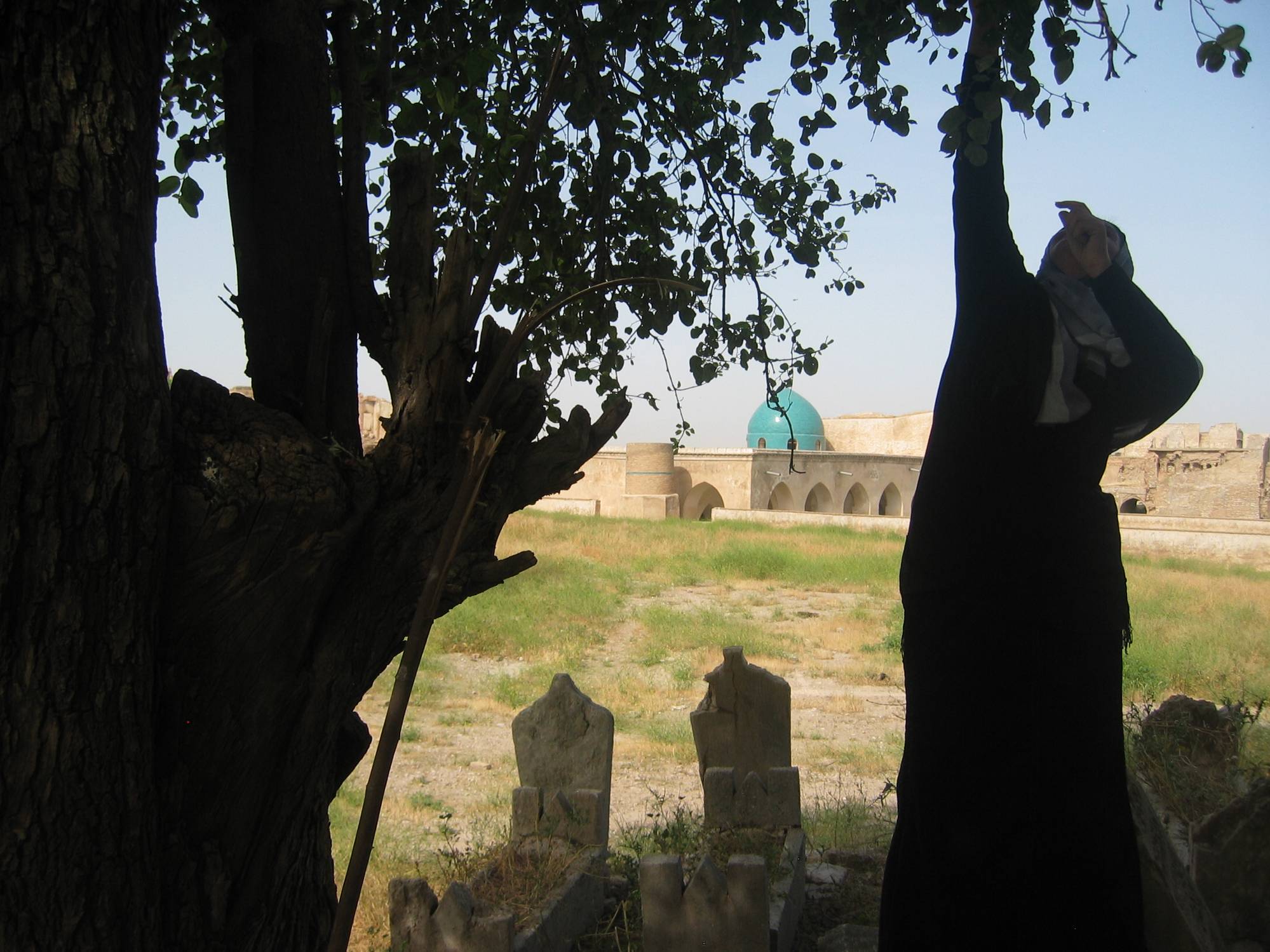 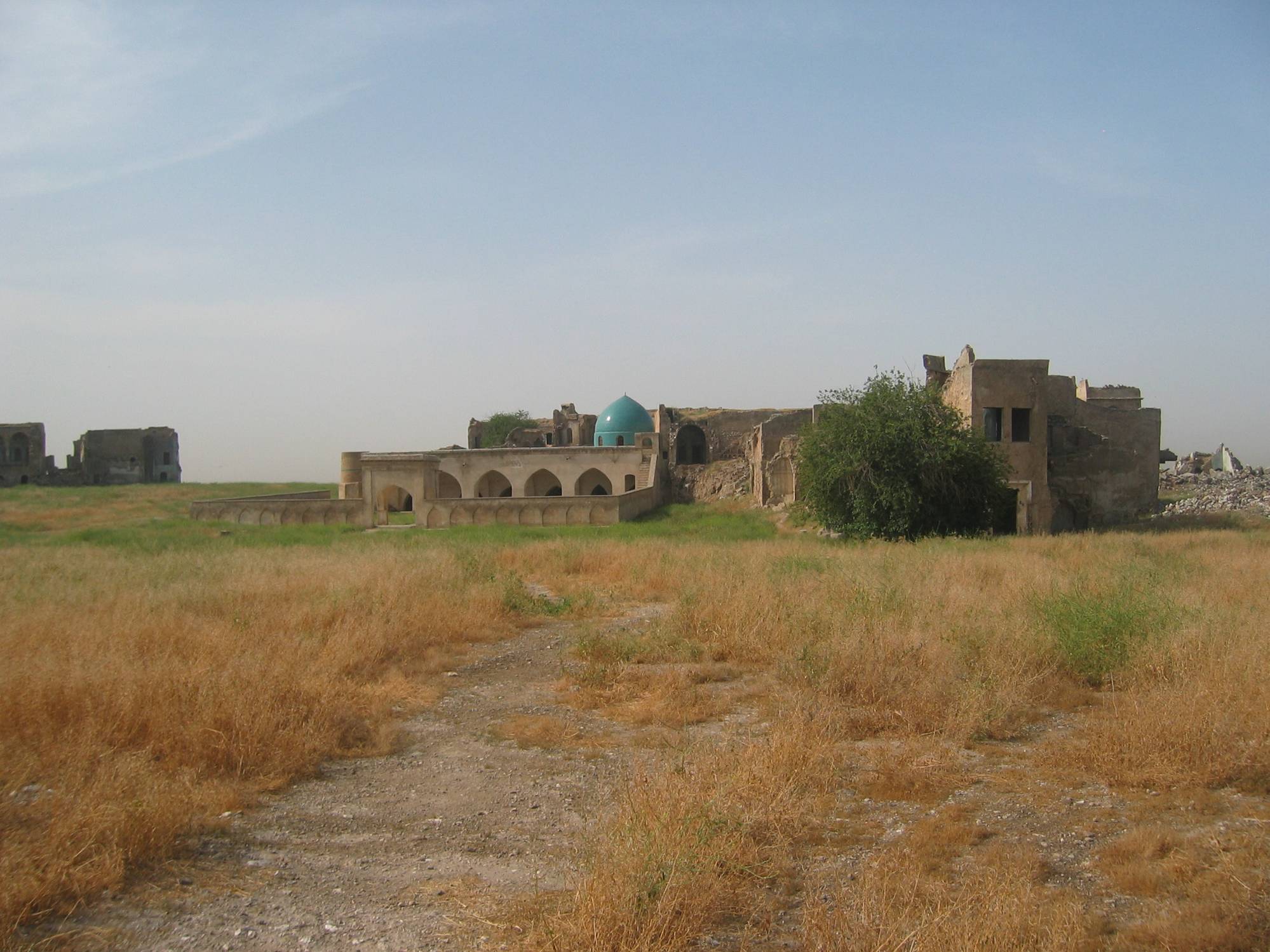 Large Mosque complex
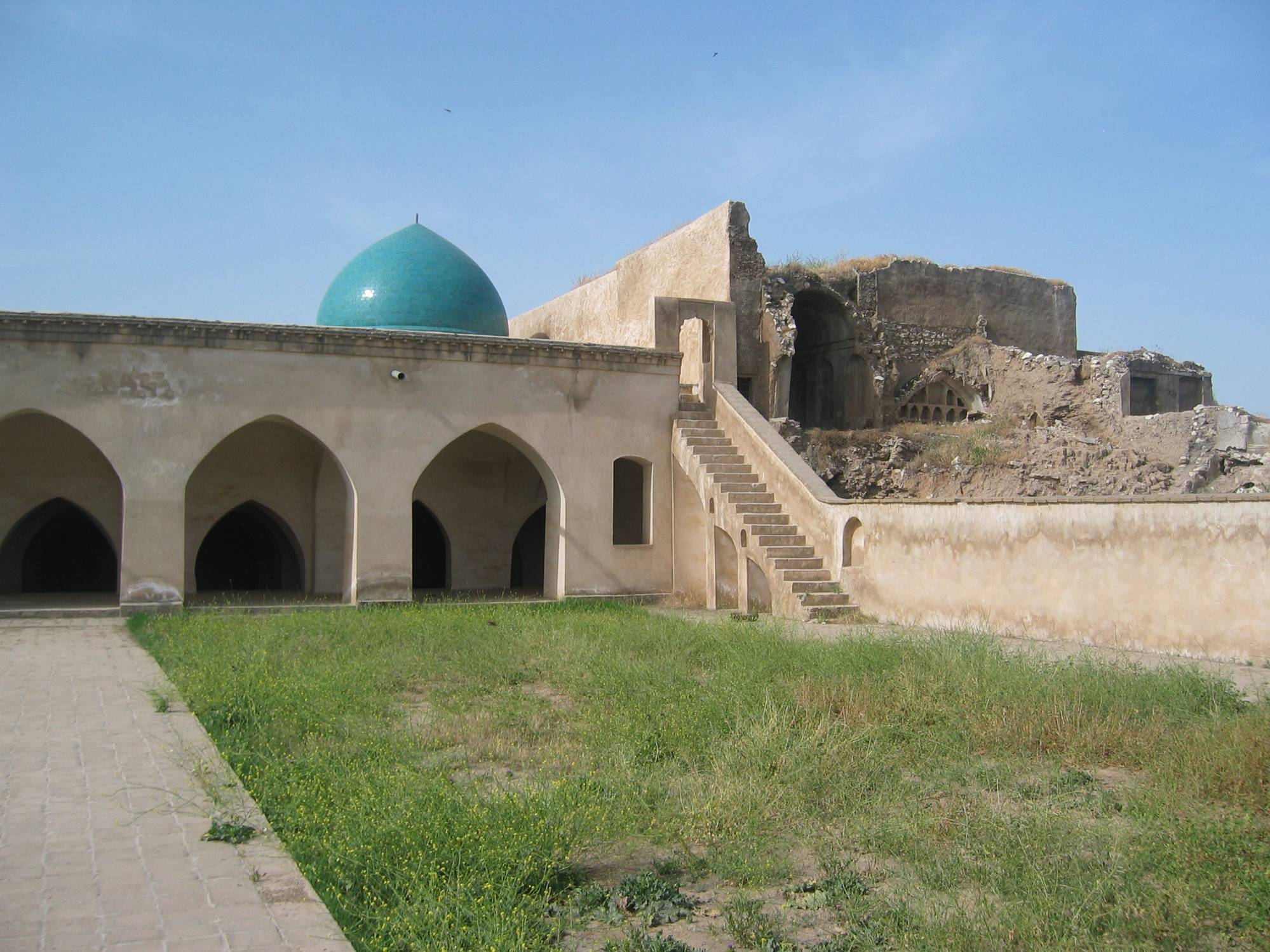 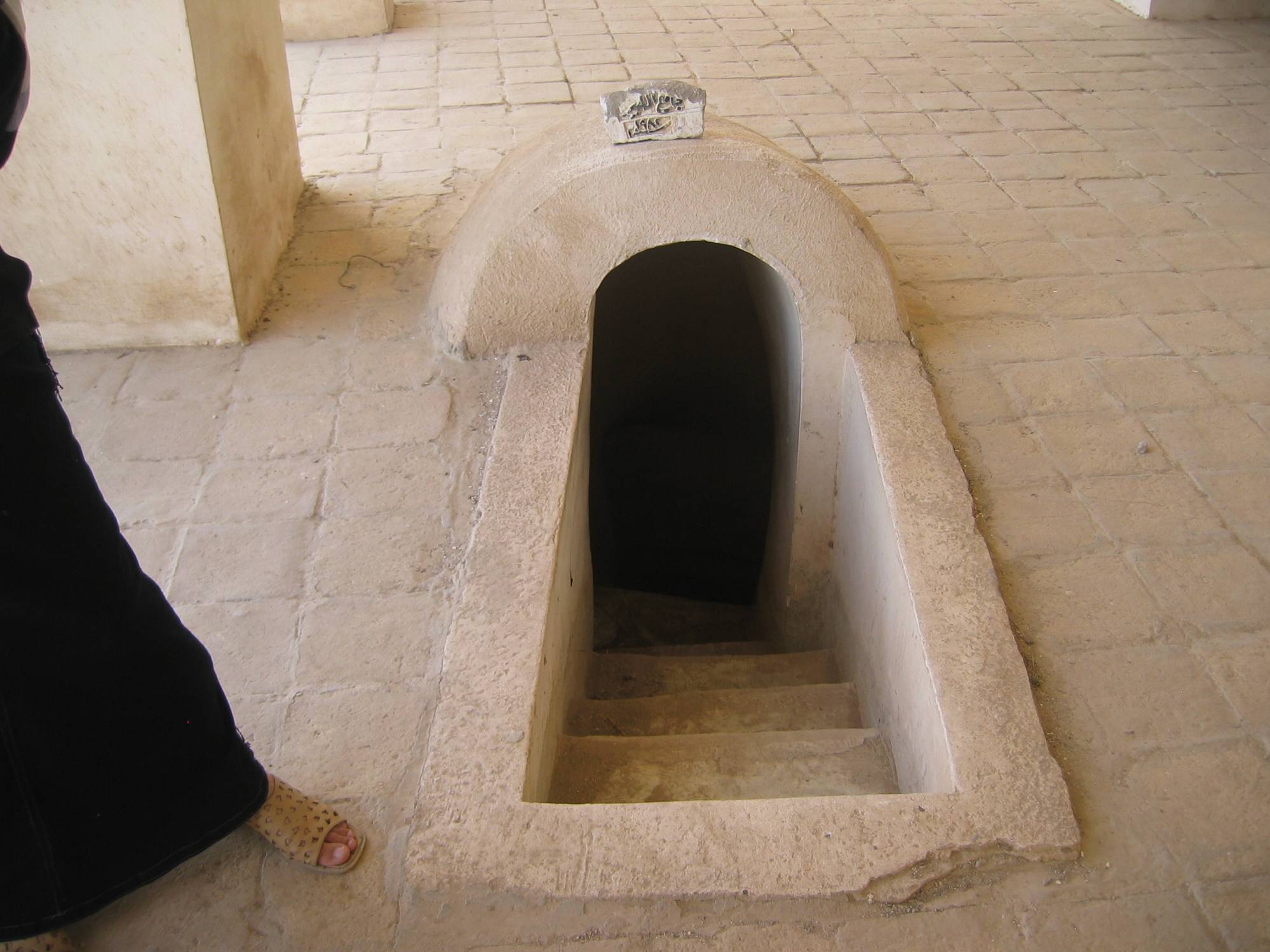 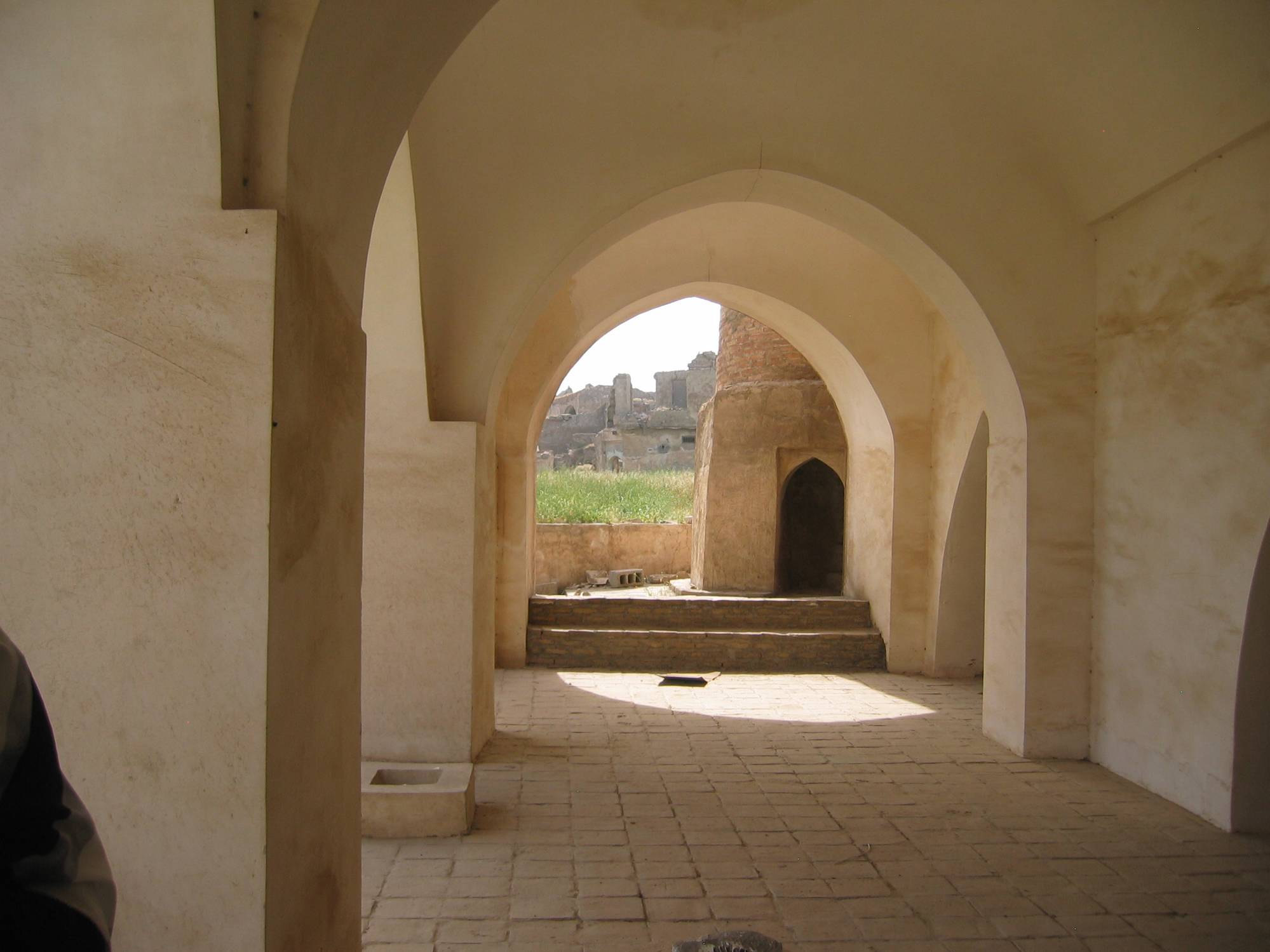 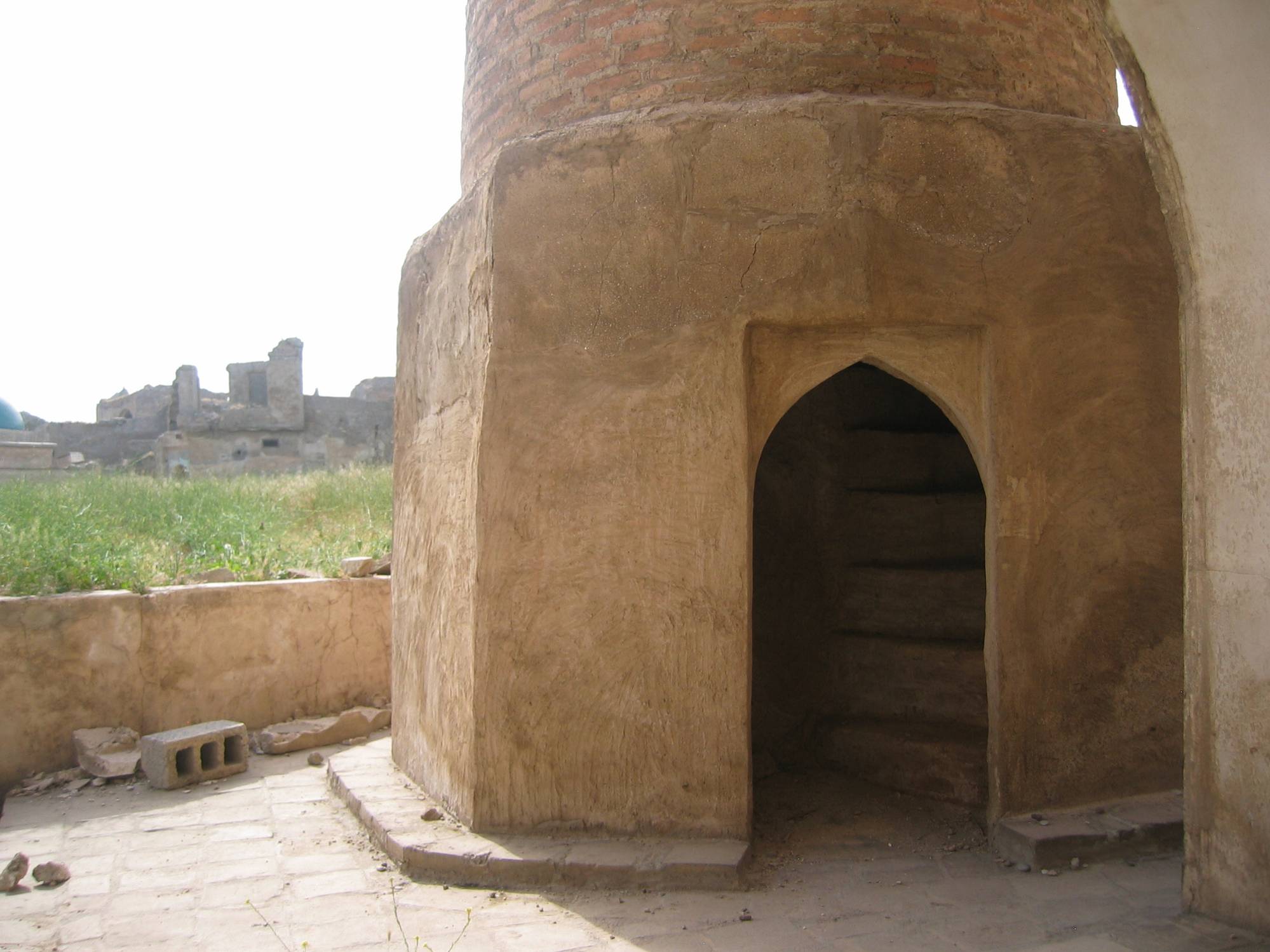 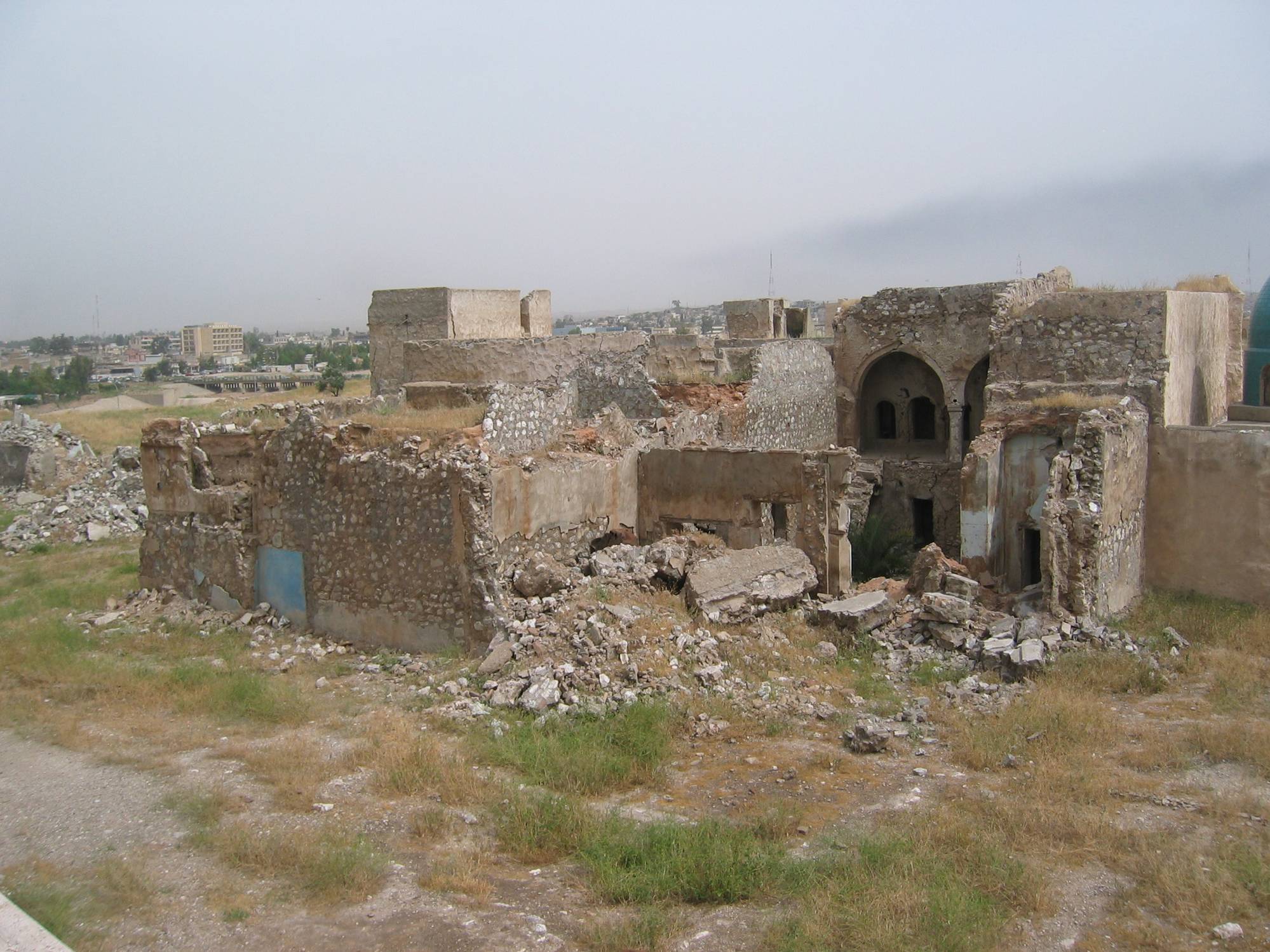 Ruins attached to Large mosque
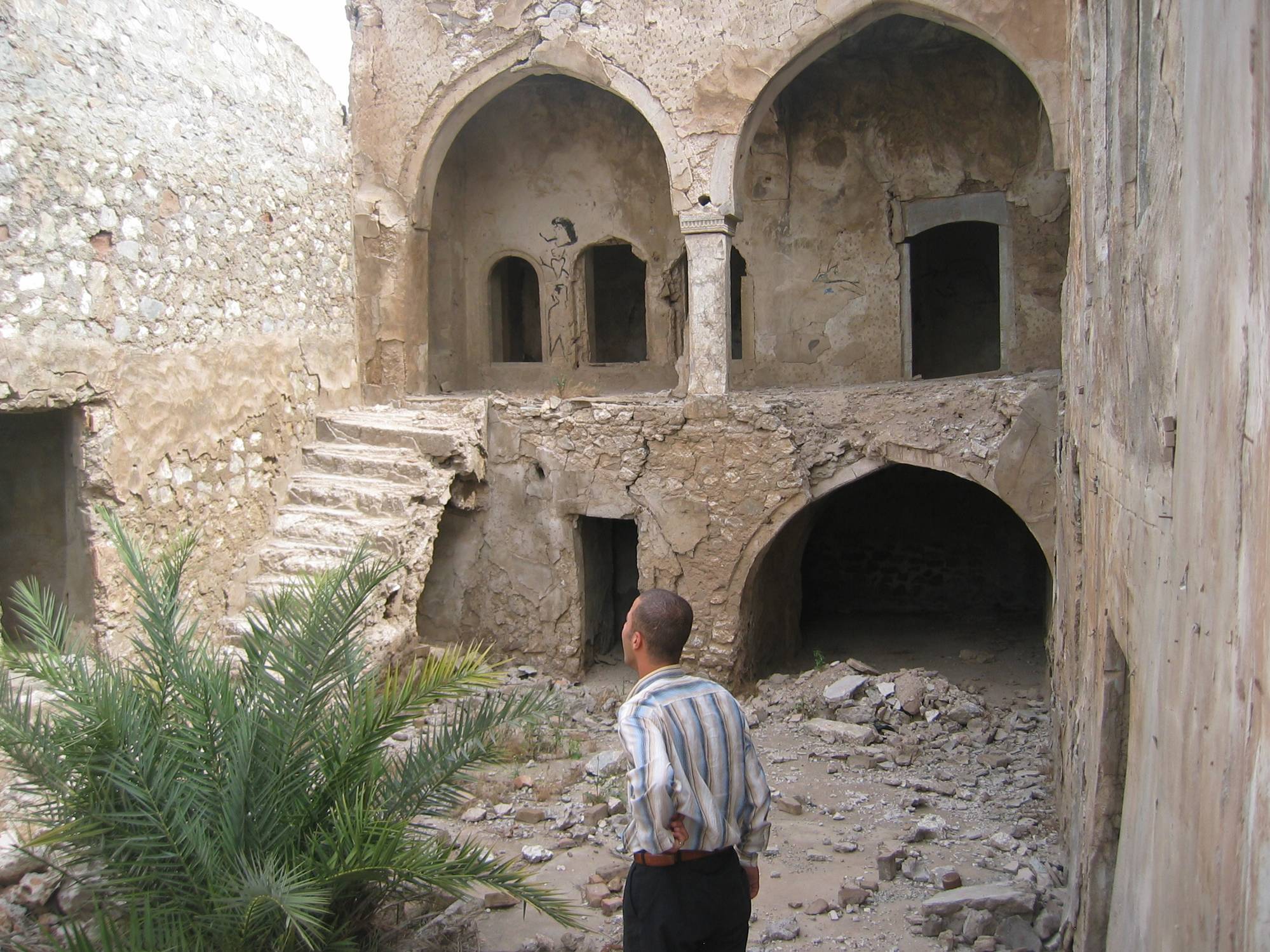 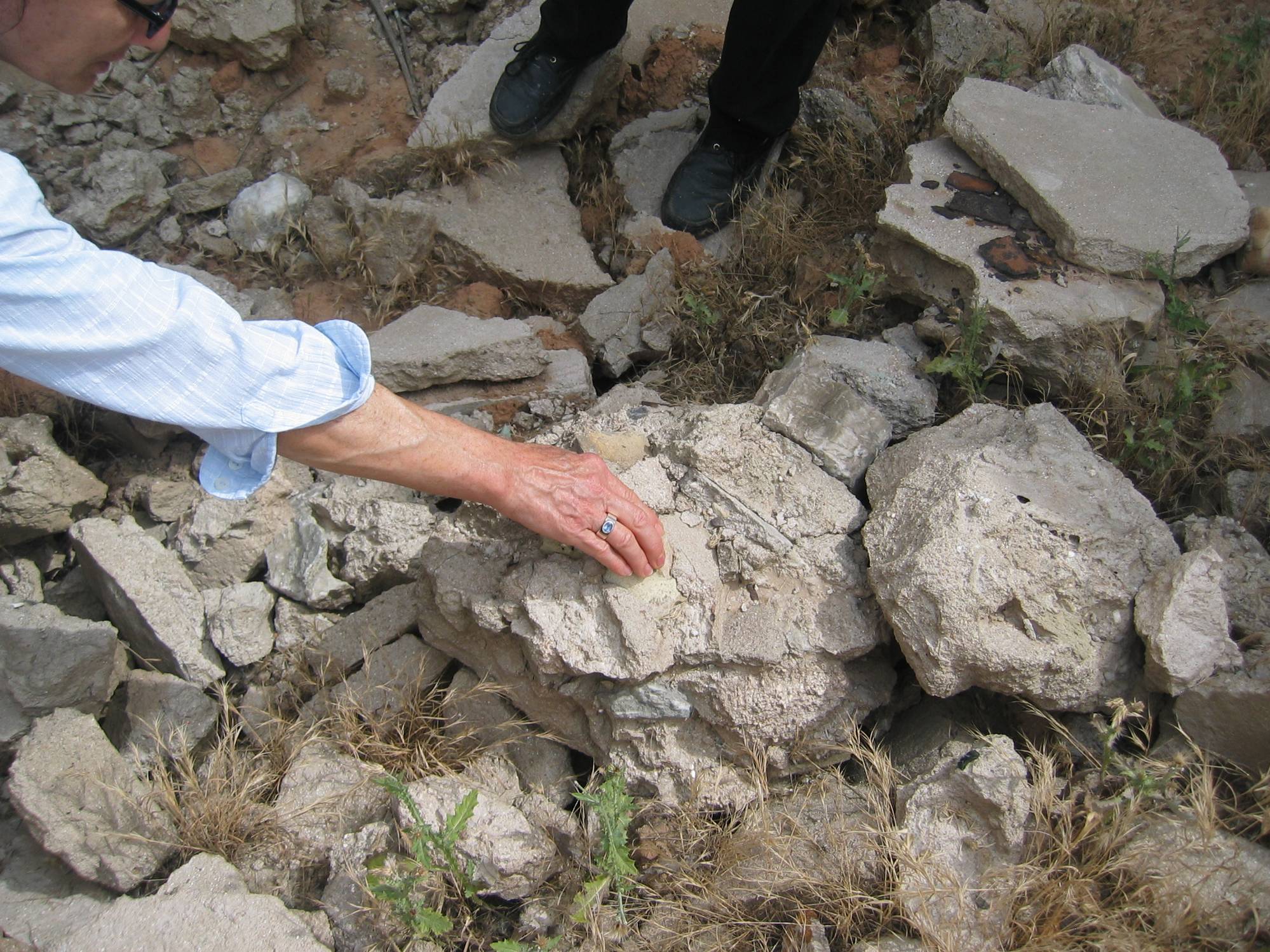 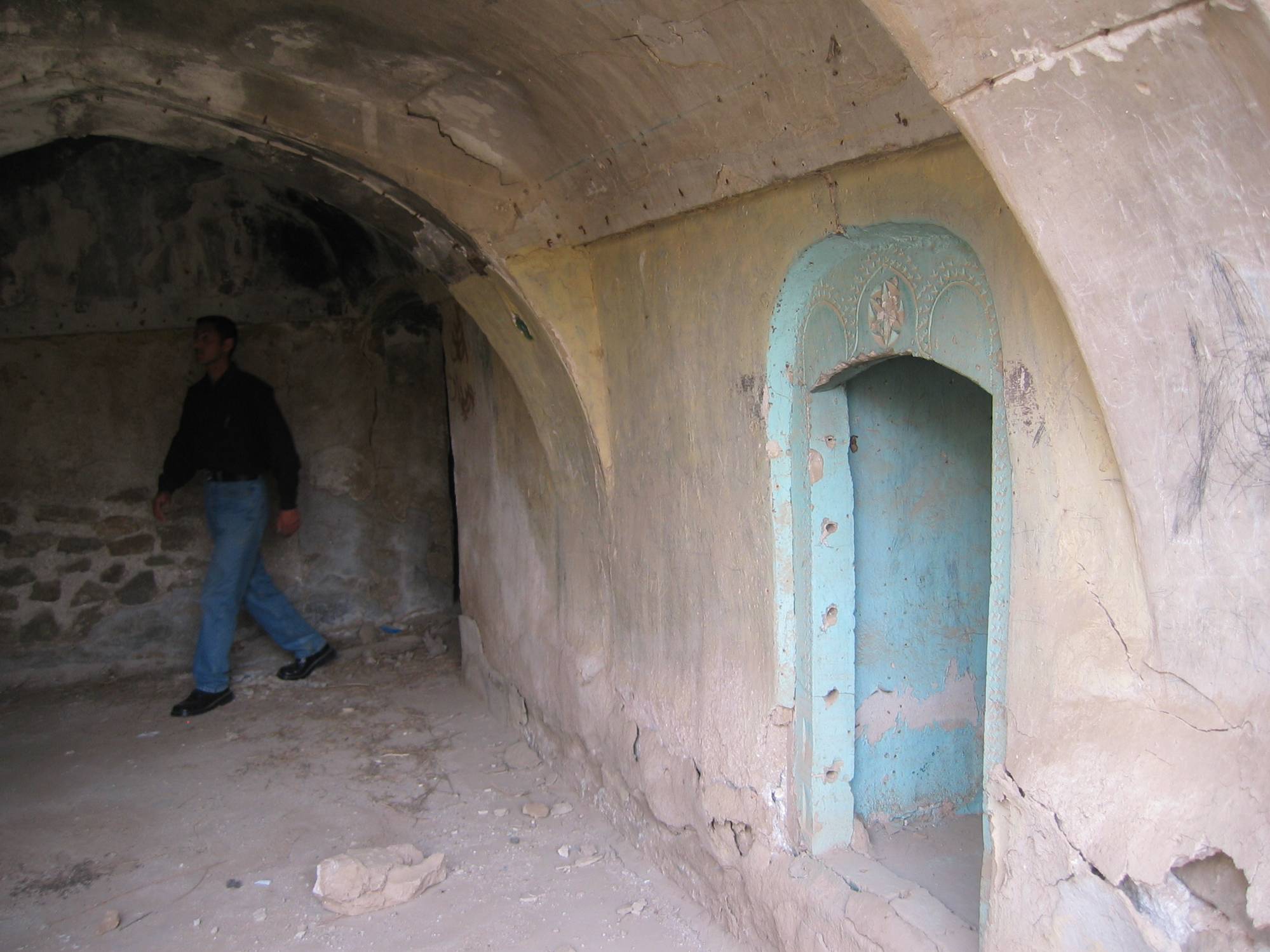 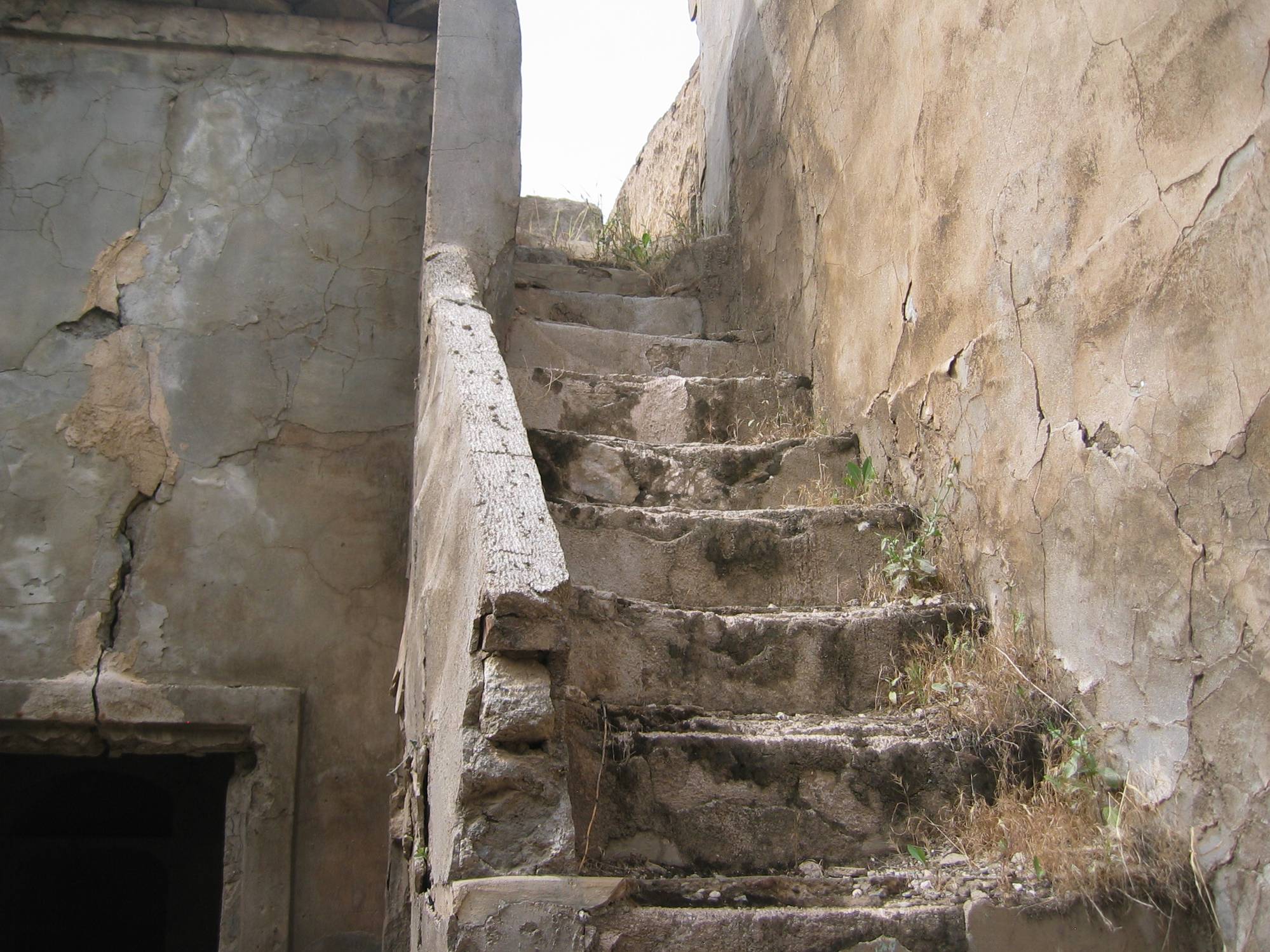 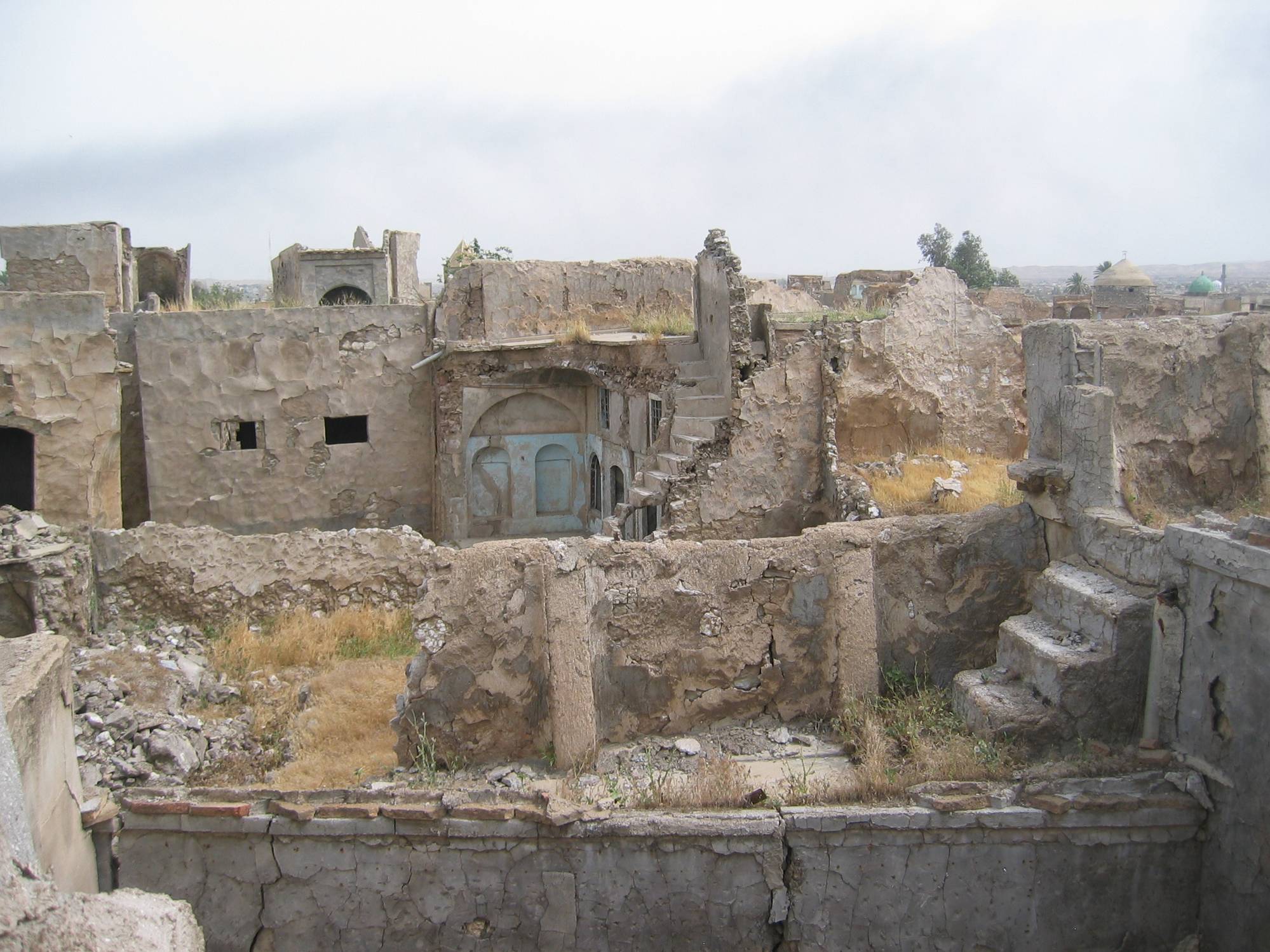 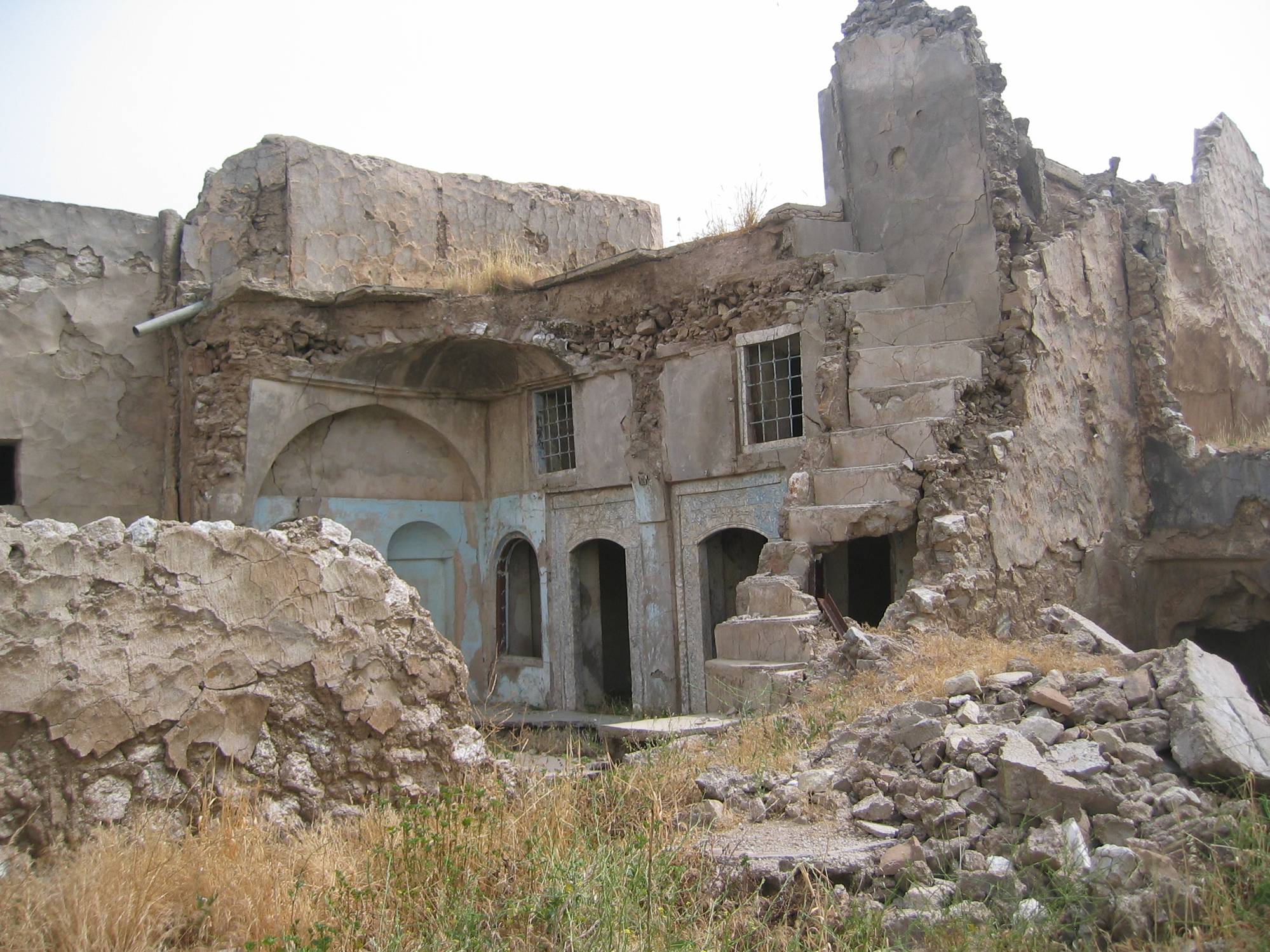 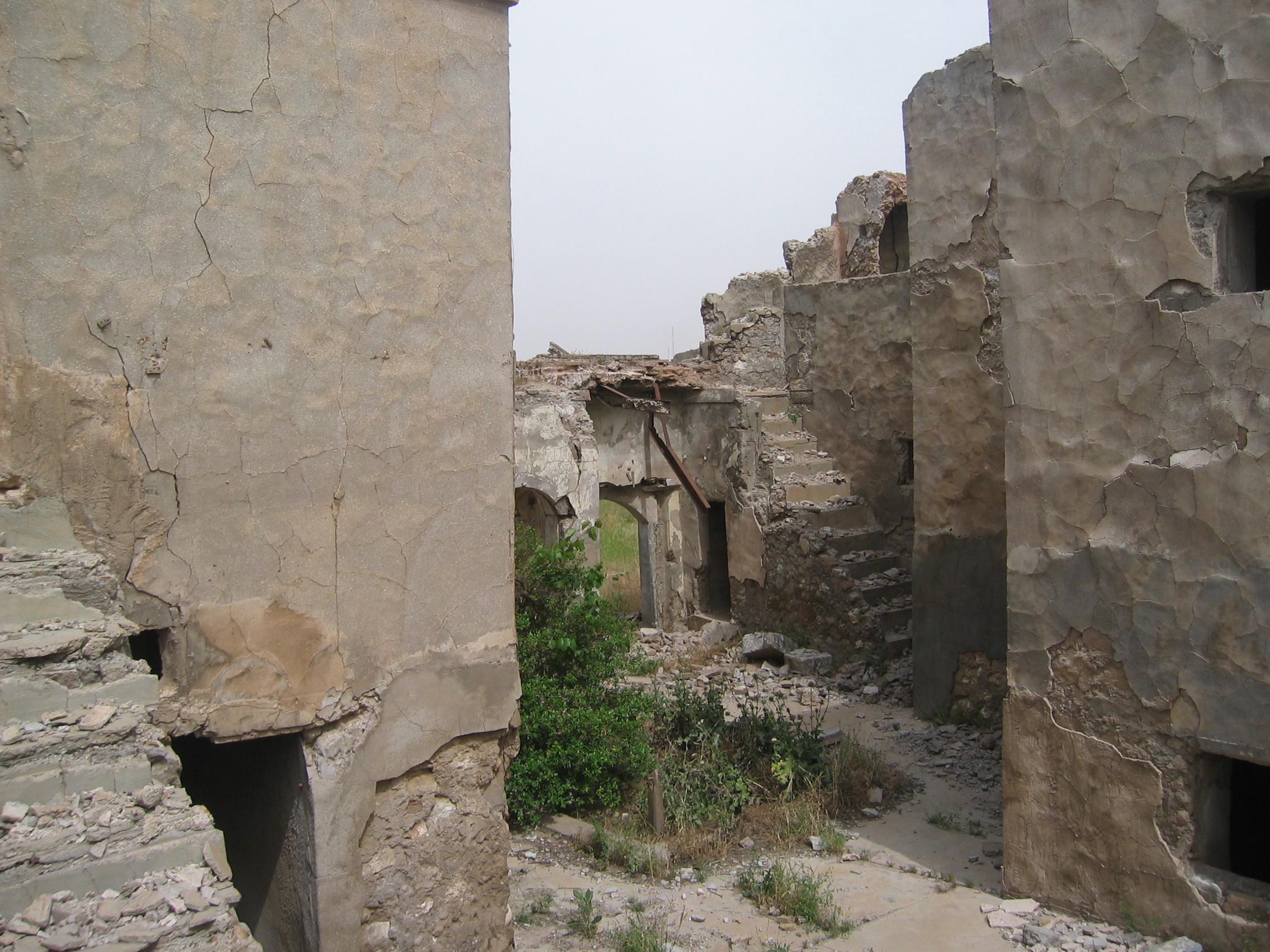 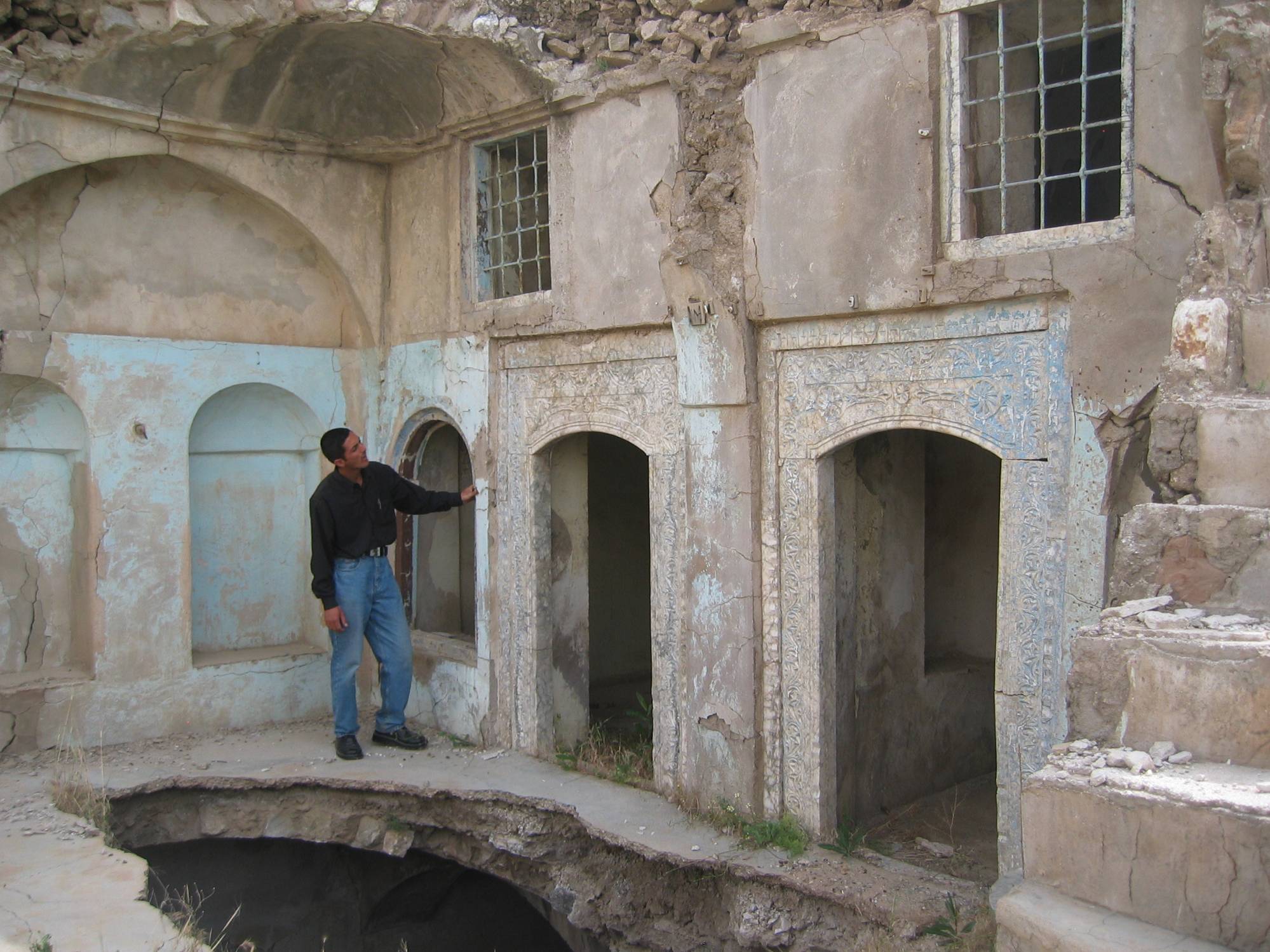 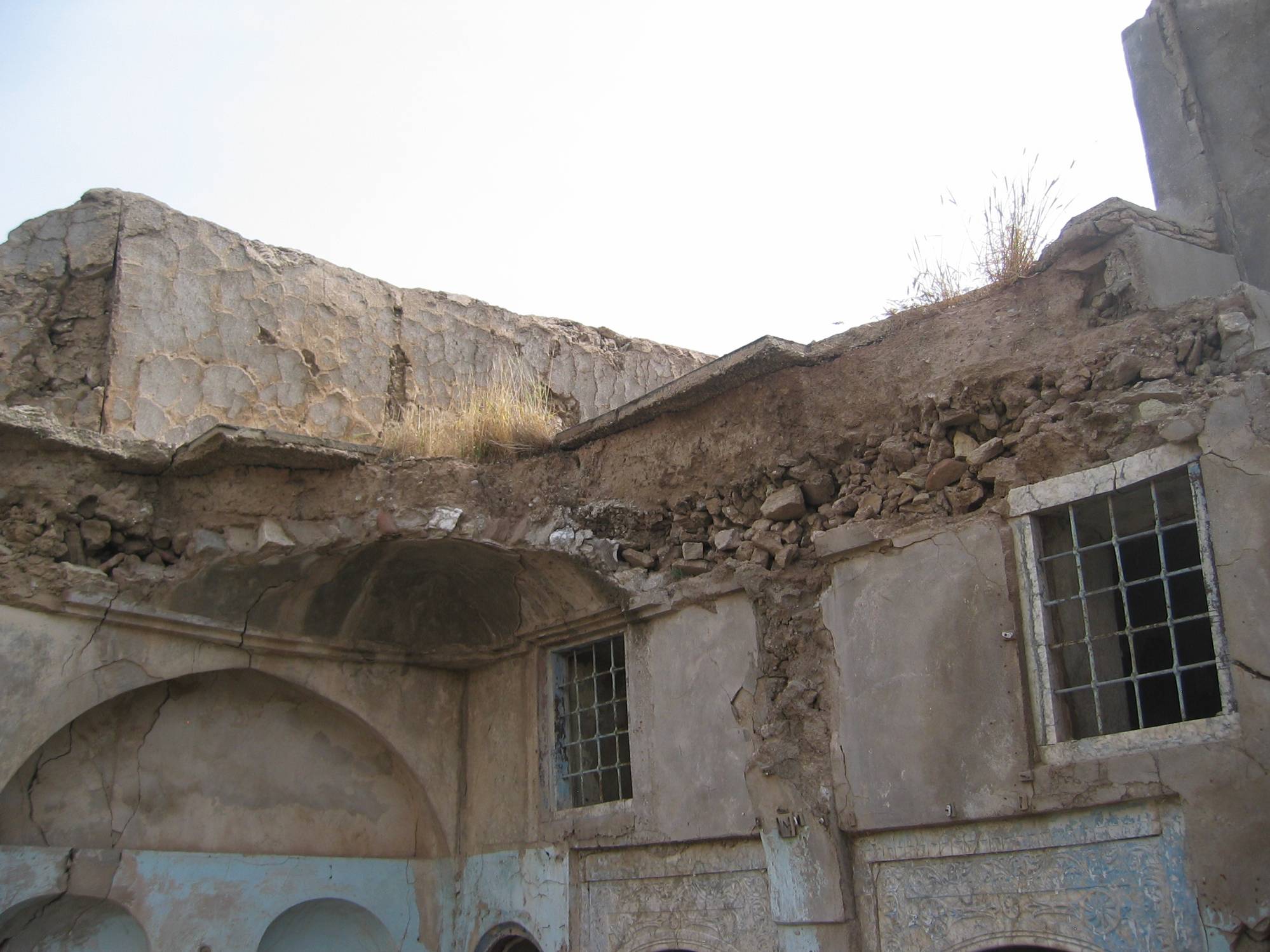 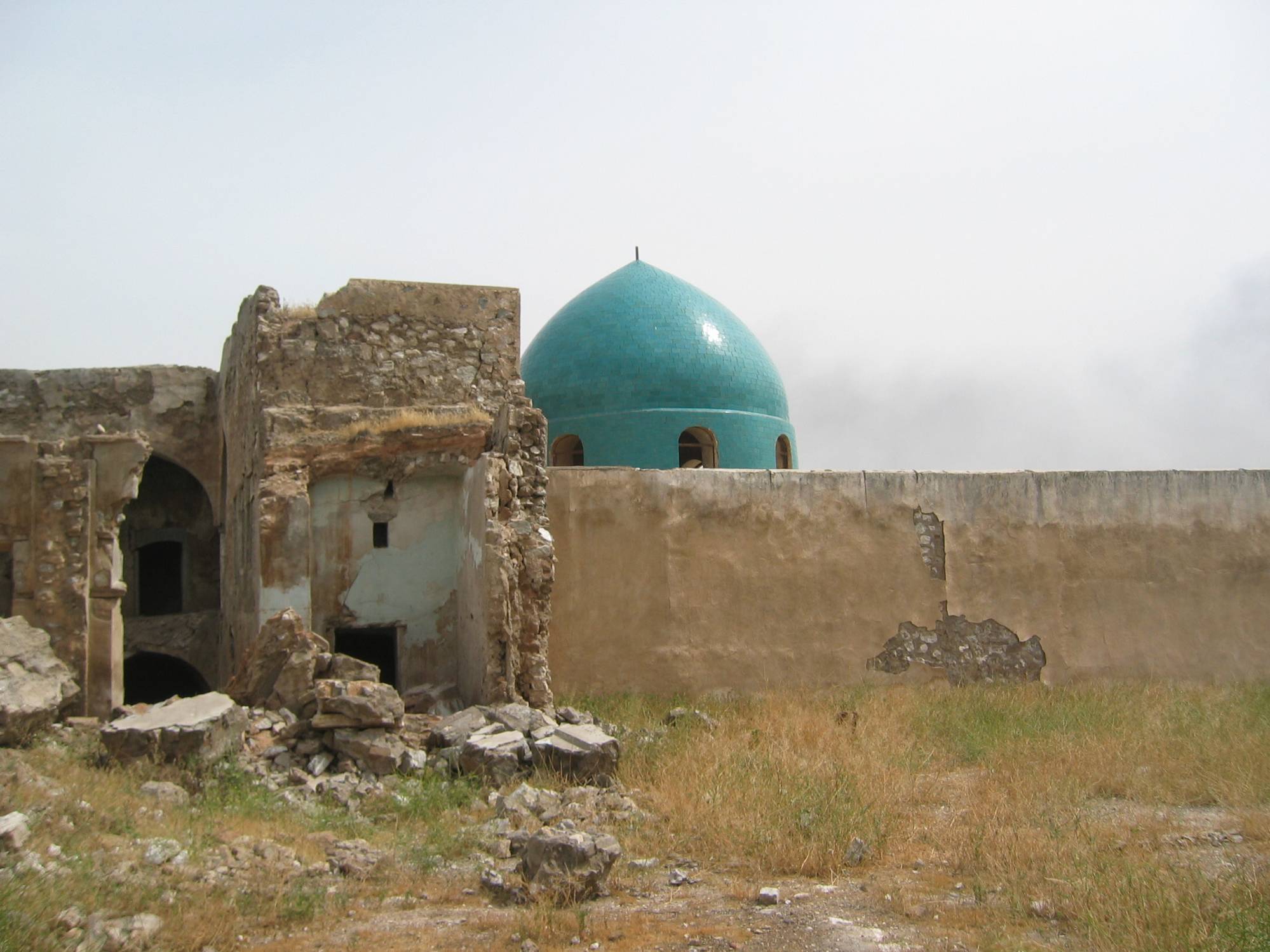 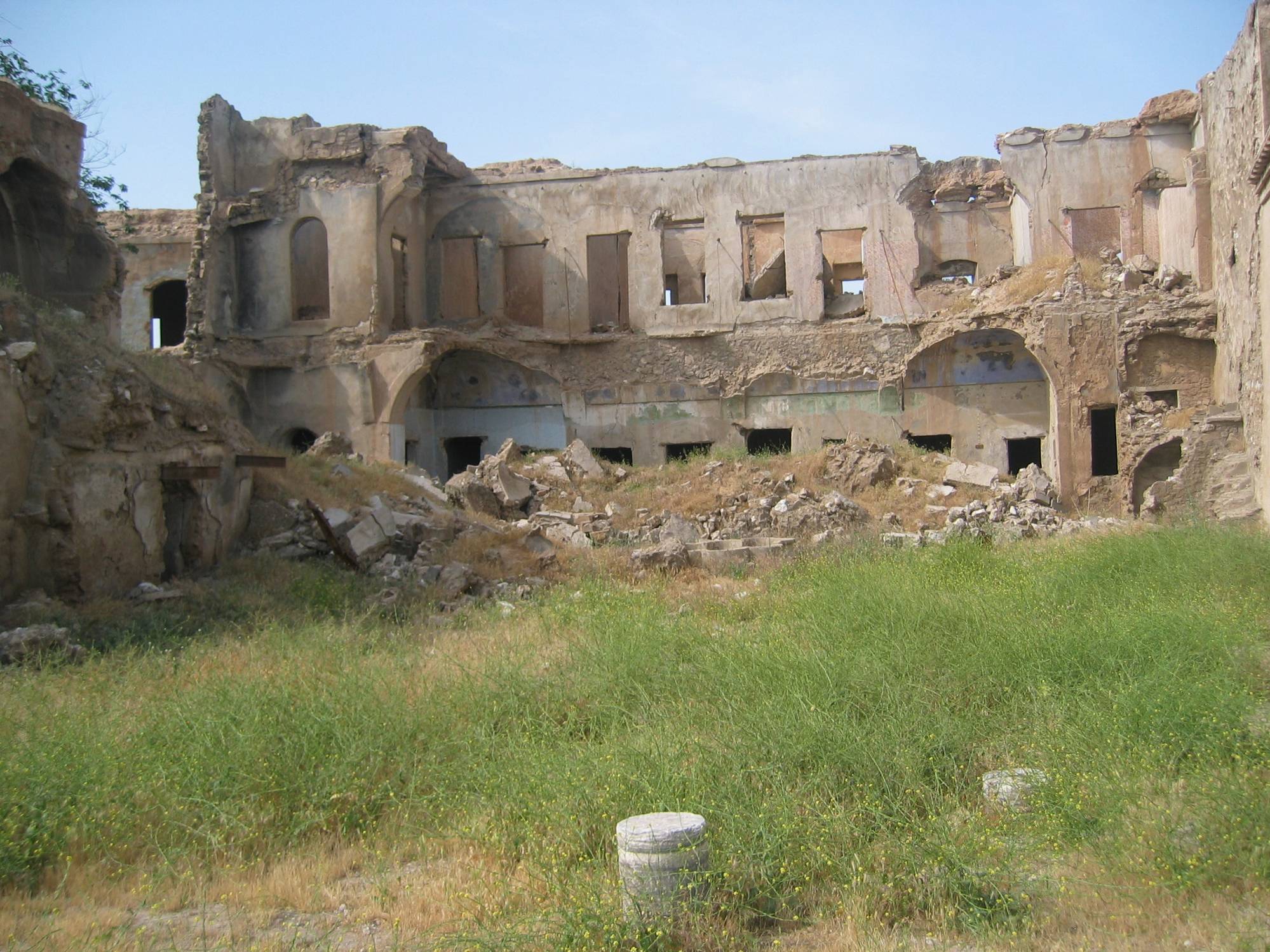 Ruins attached to Tuma house
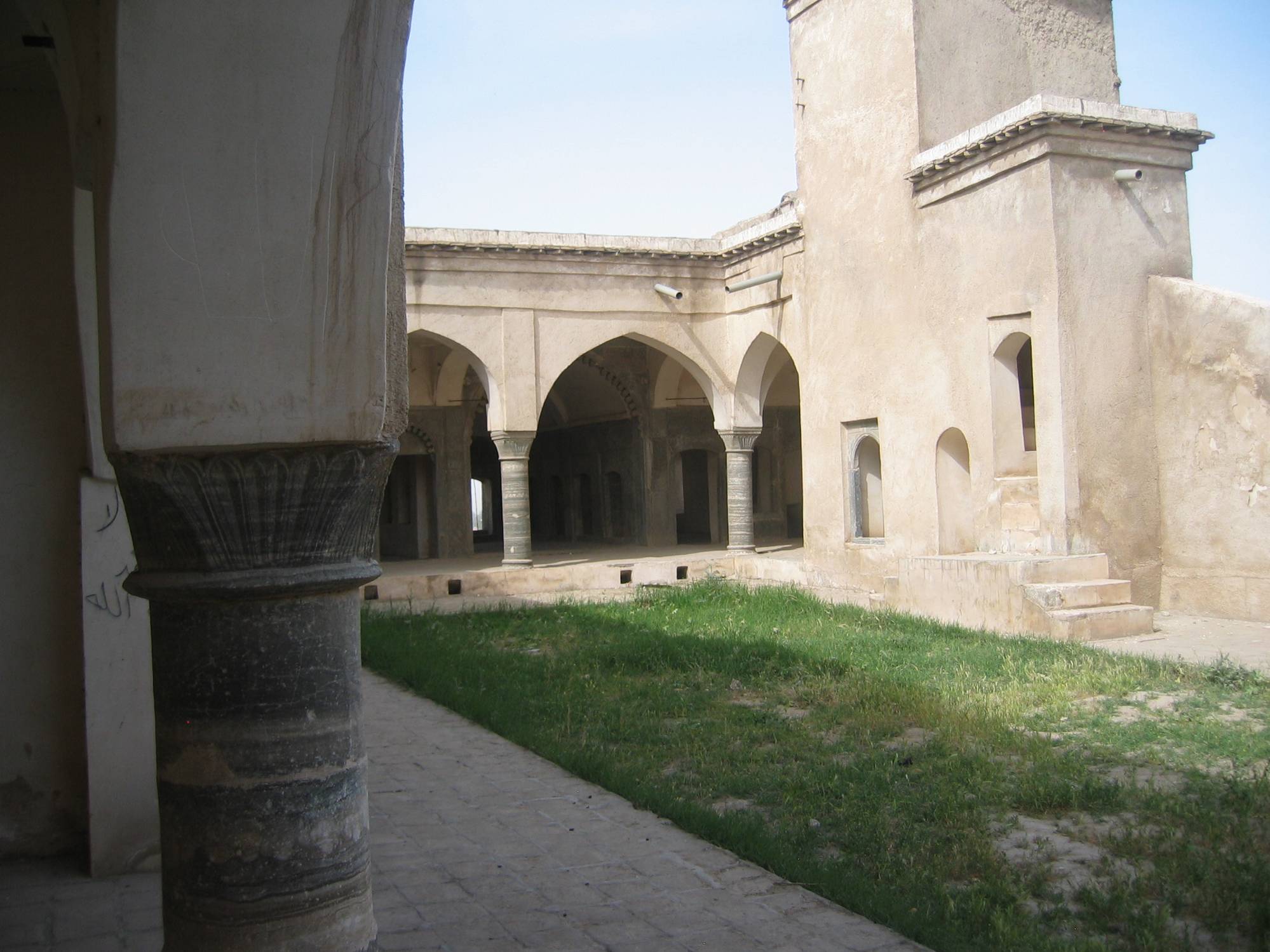 Tuma House
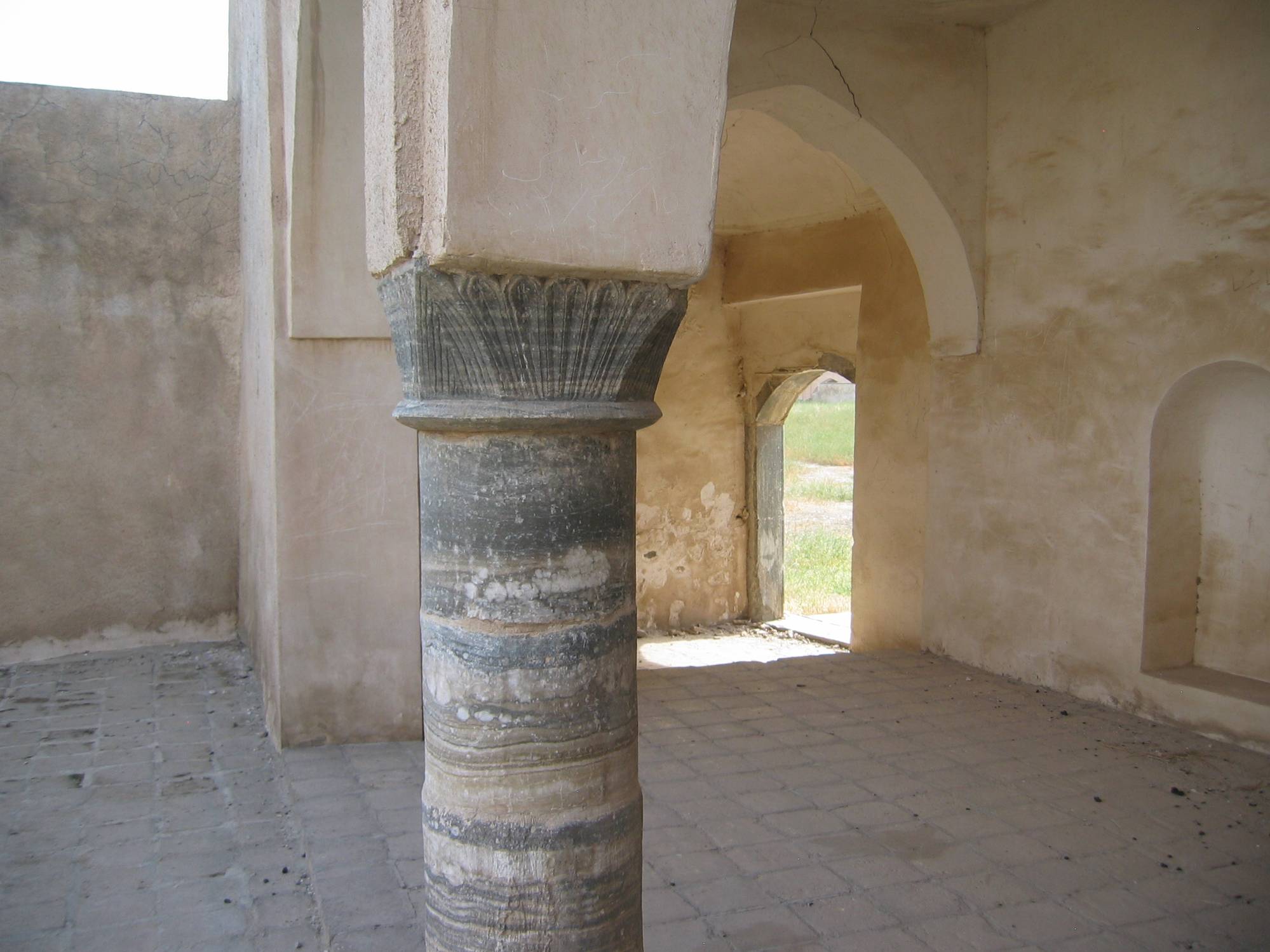 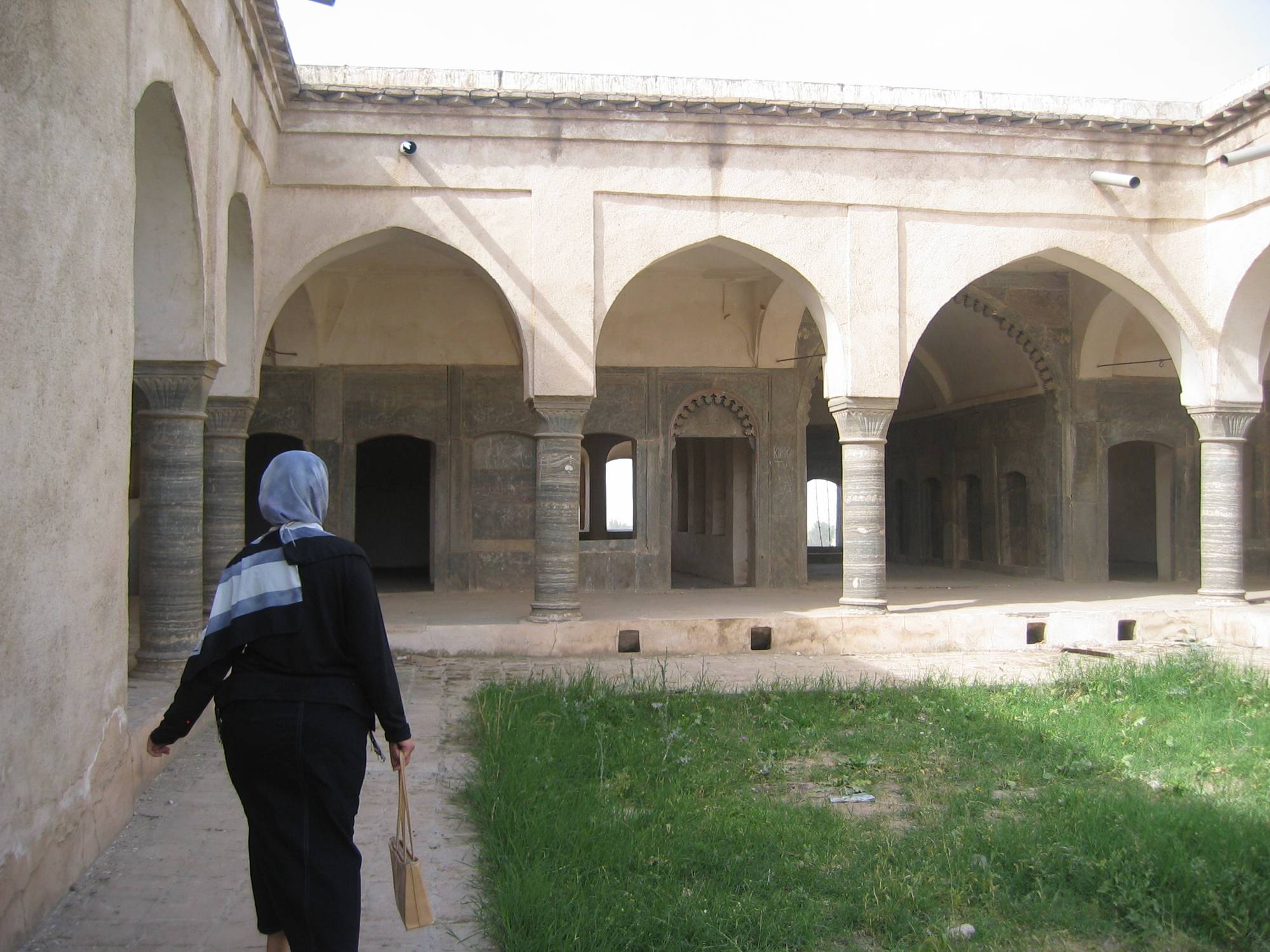 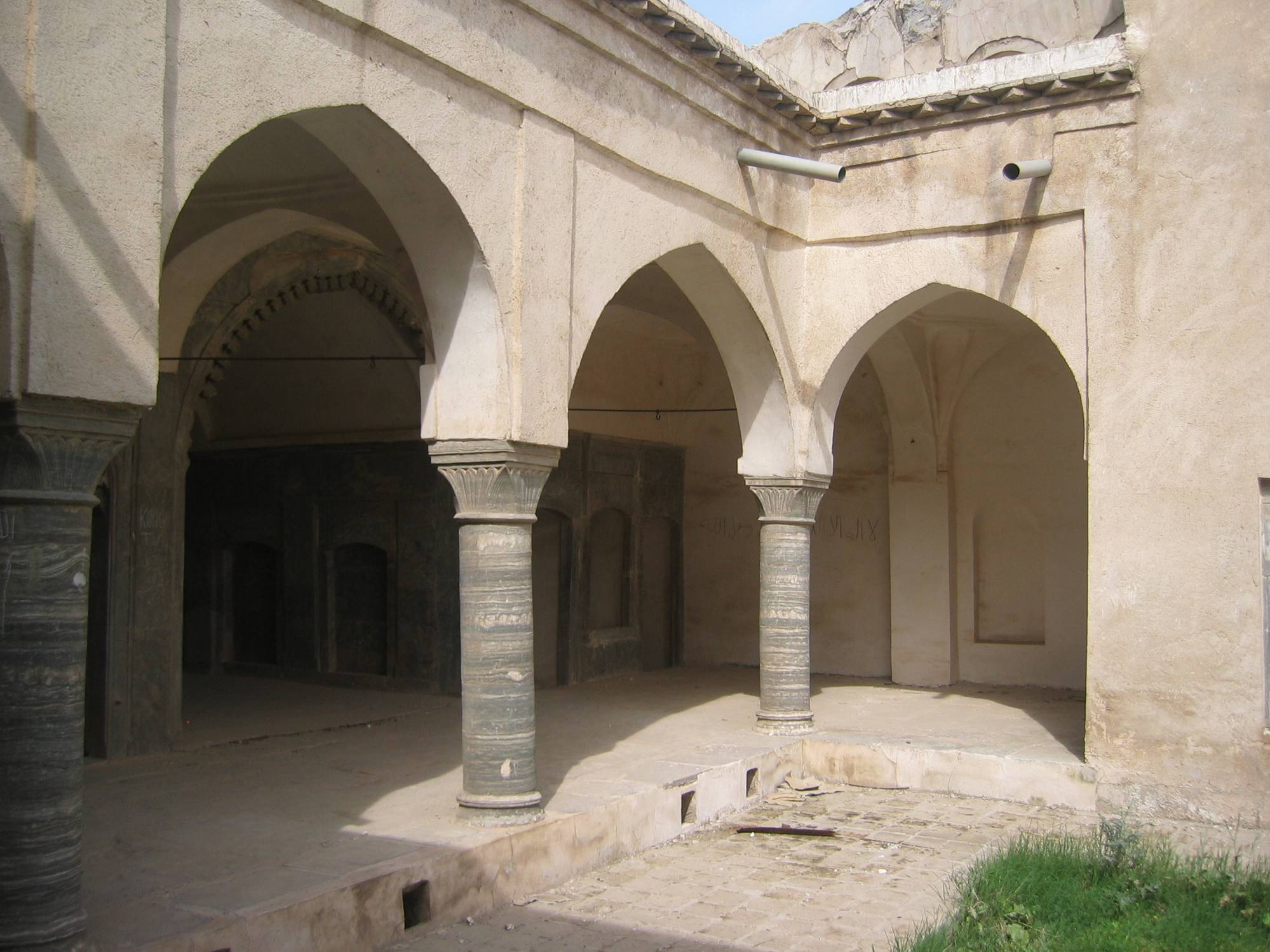 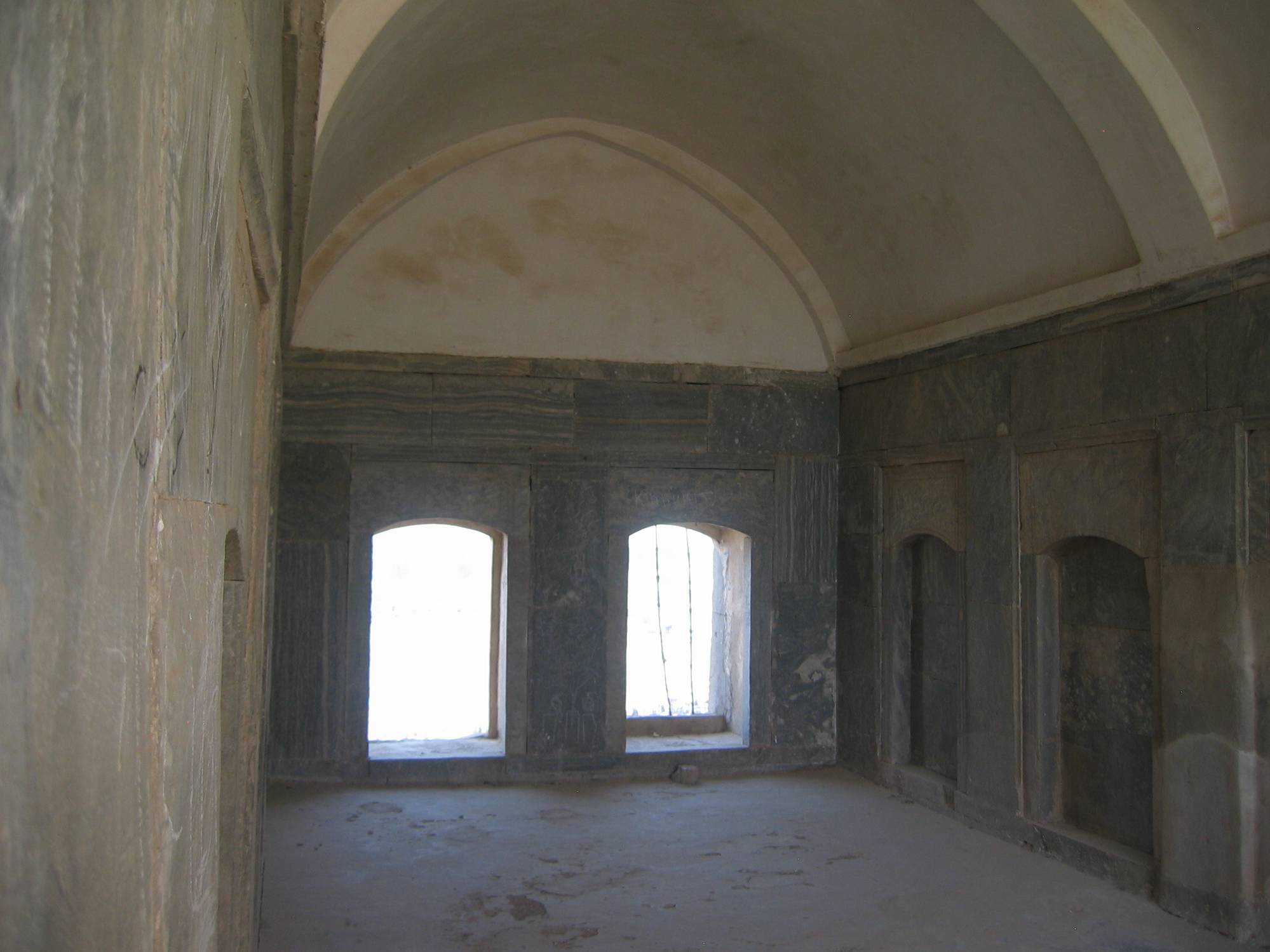 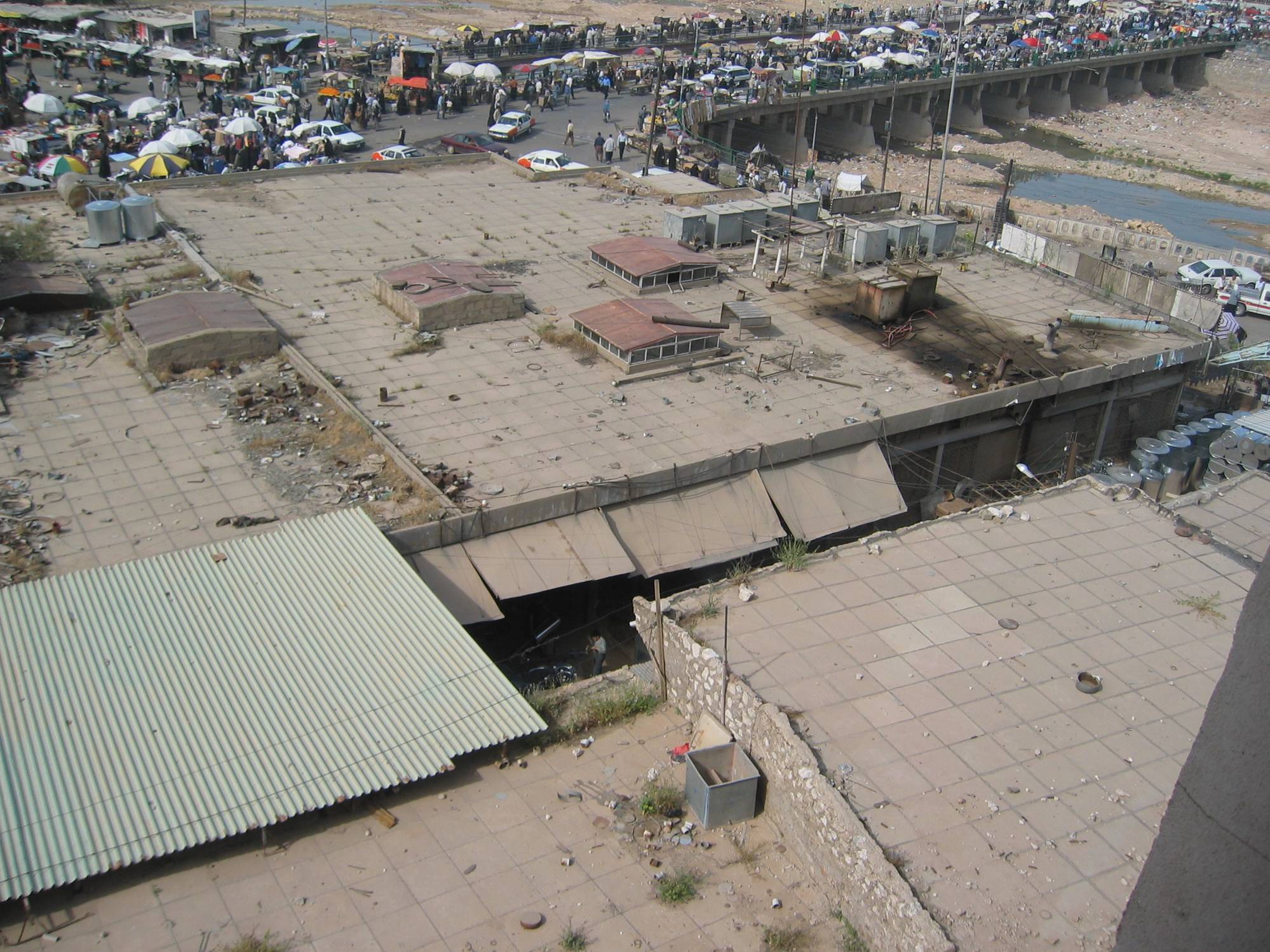 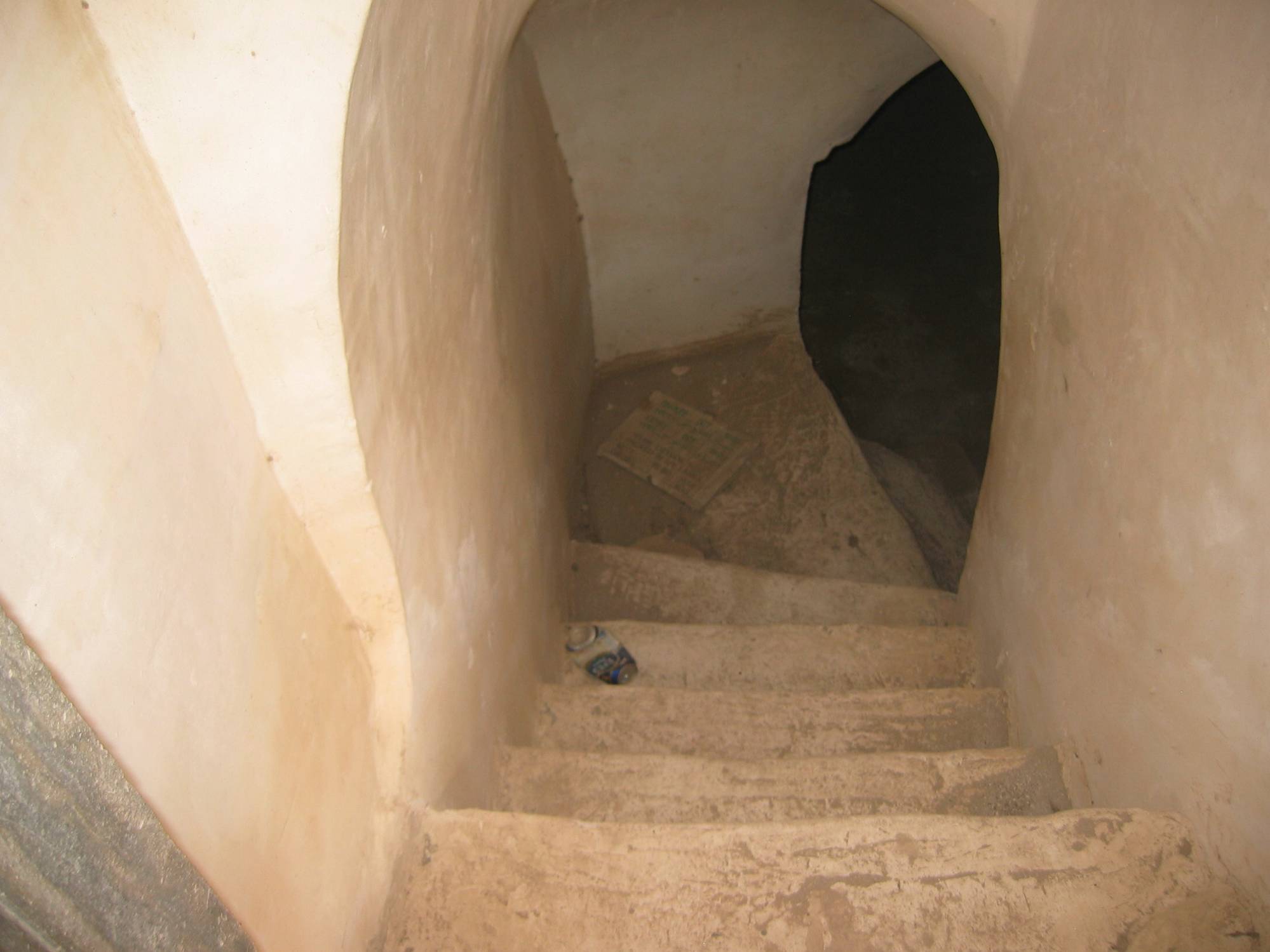 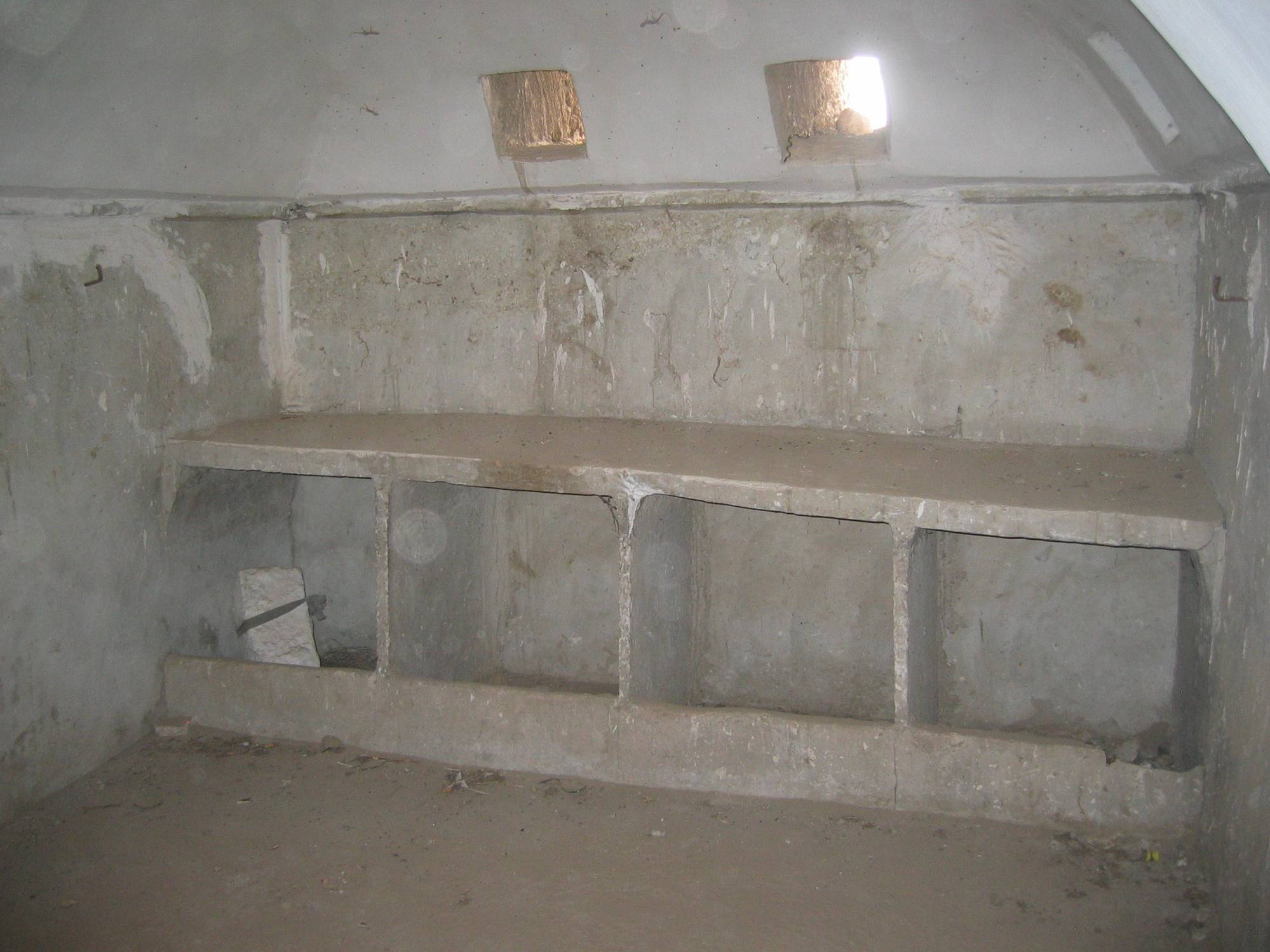 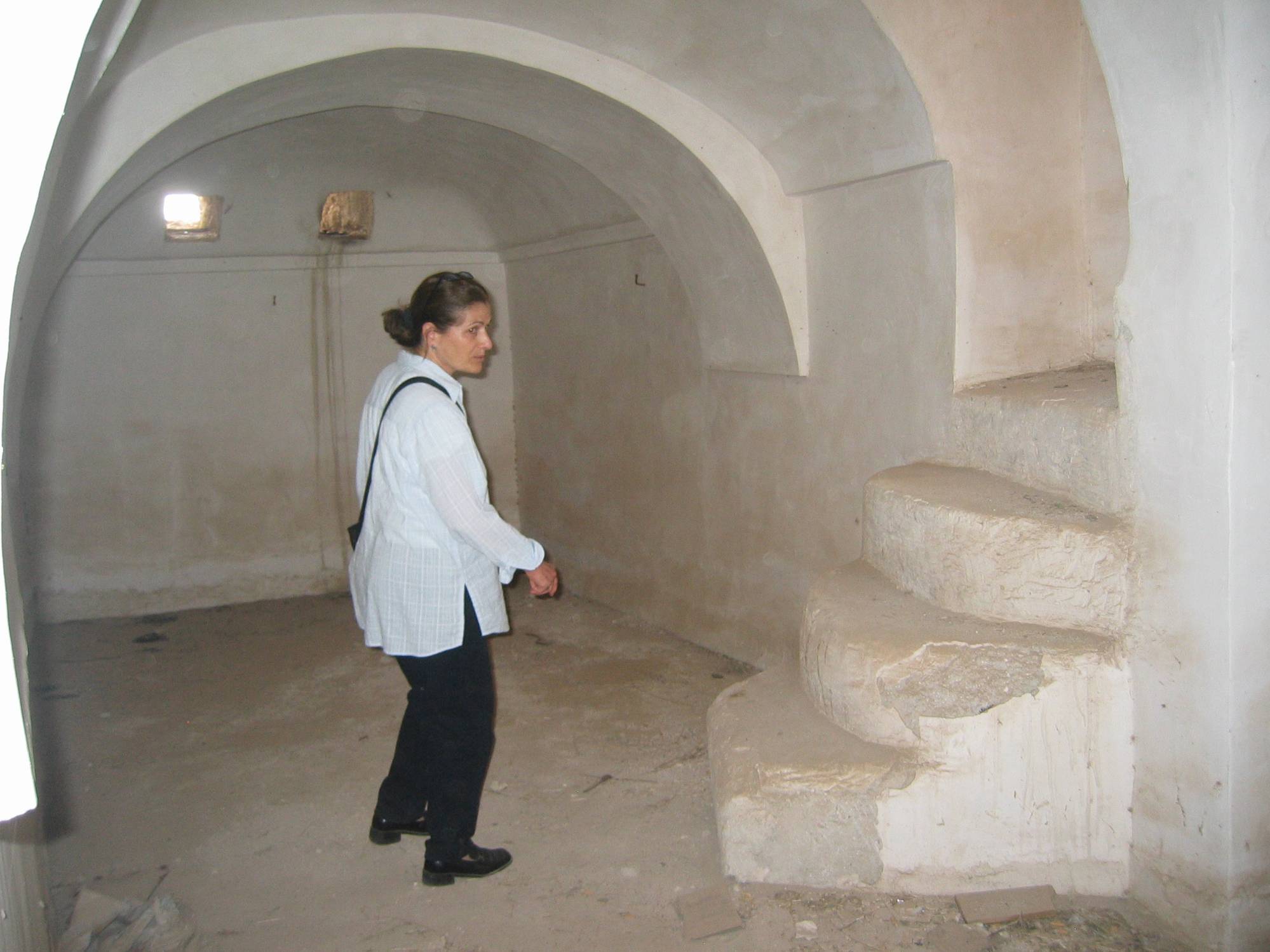 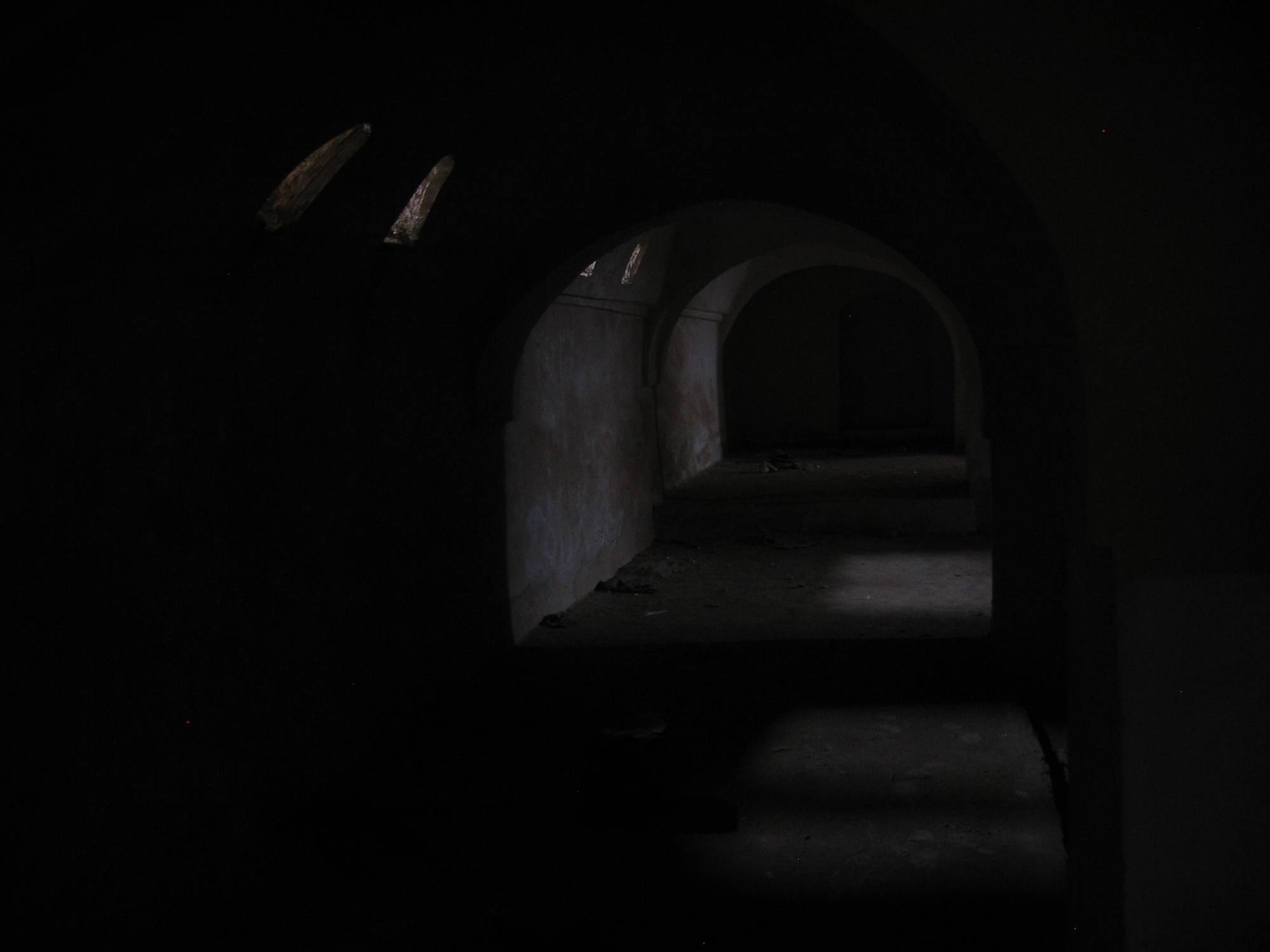 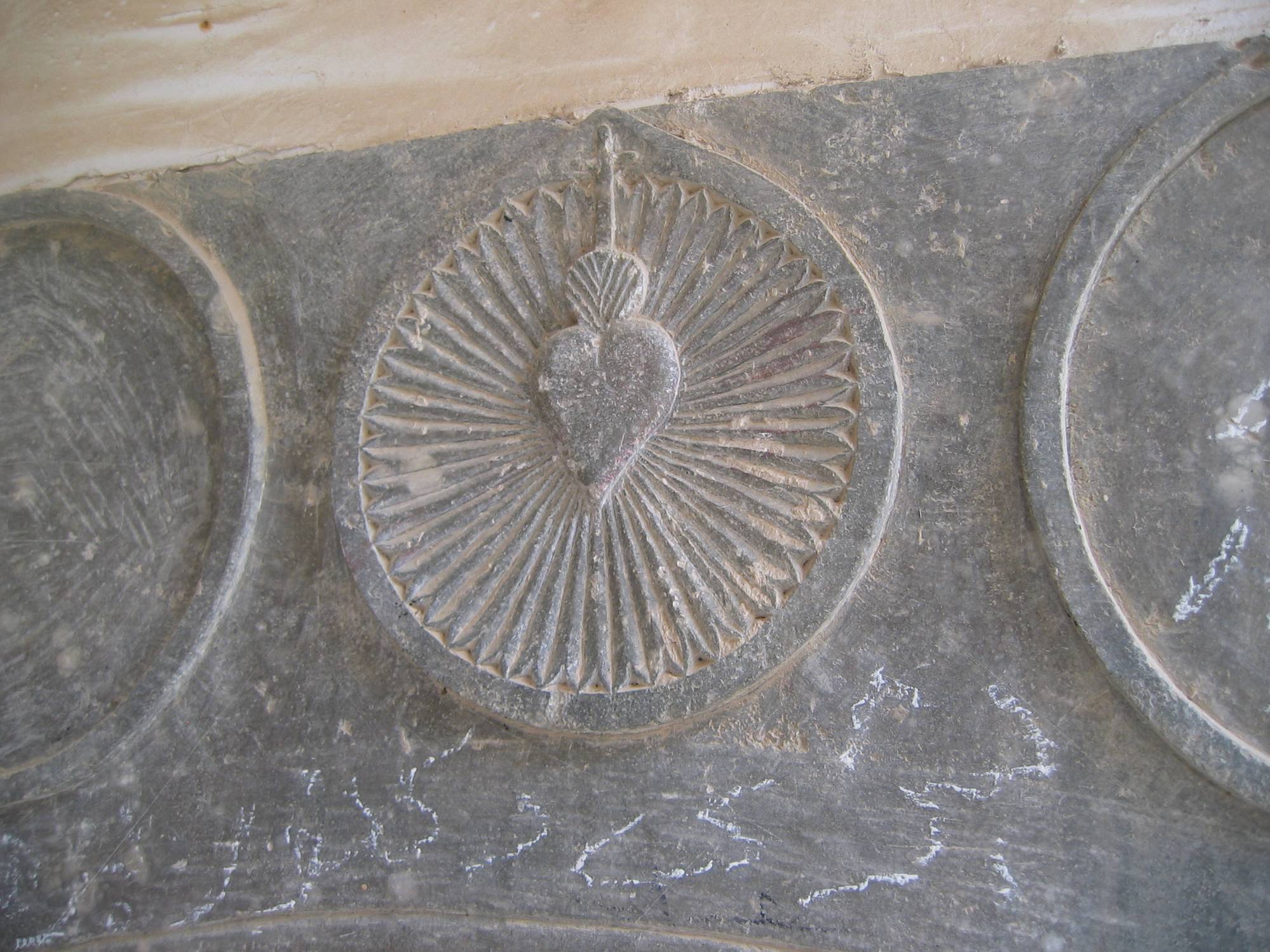 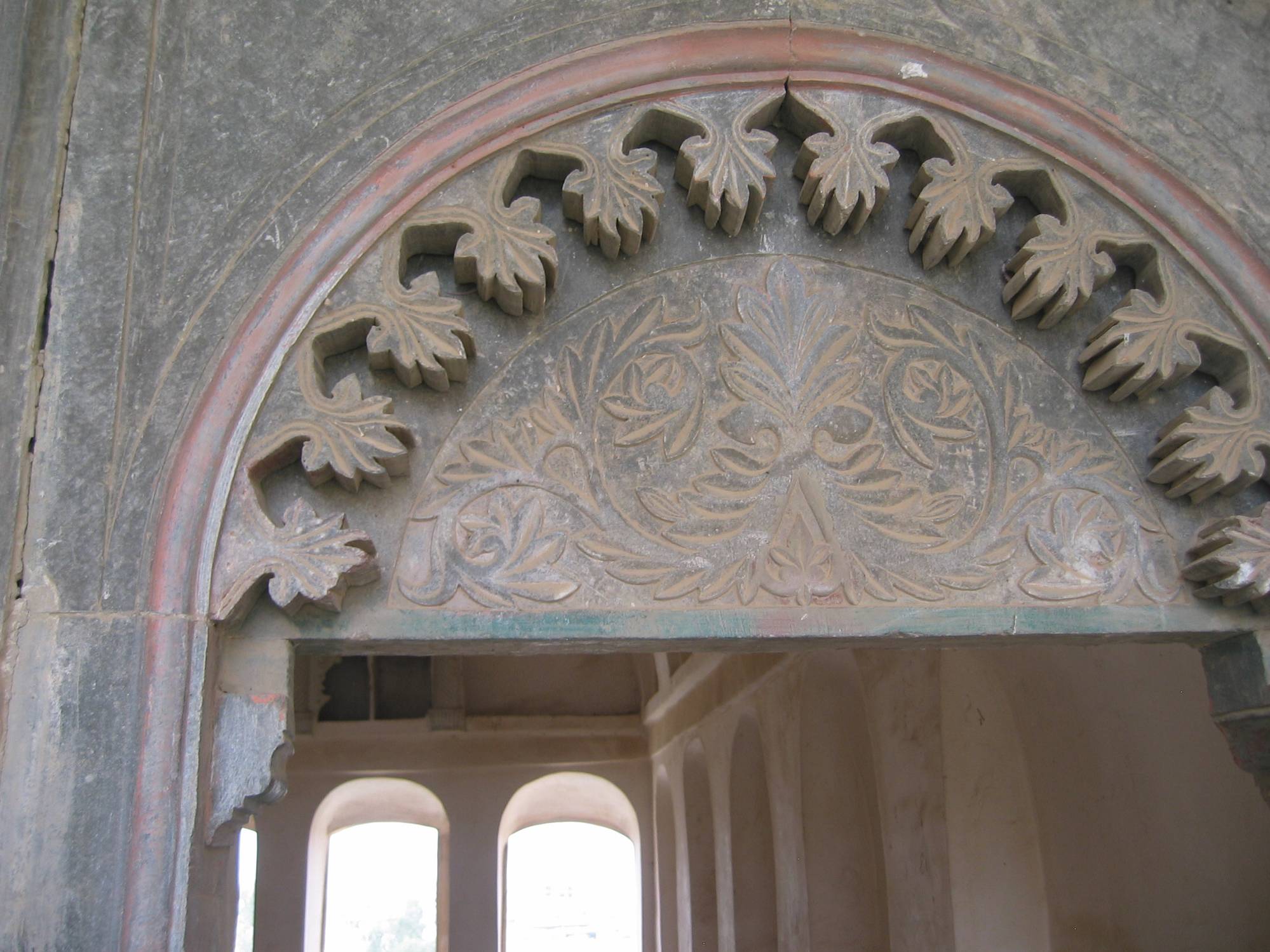 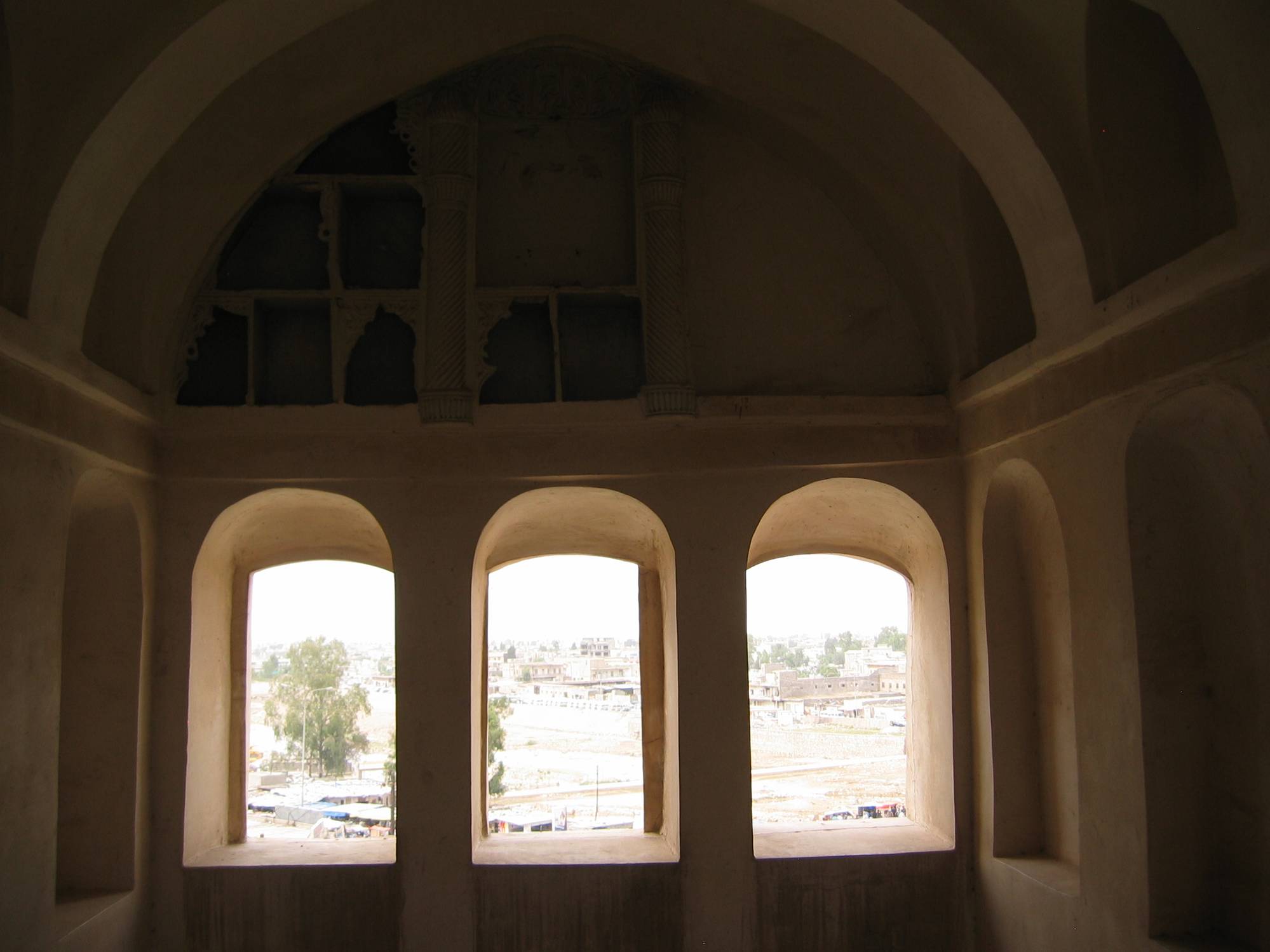 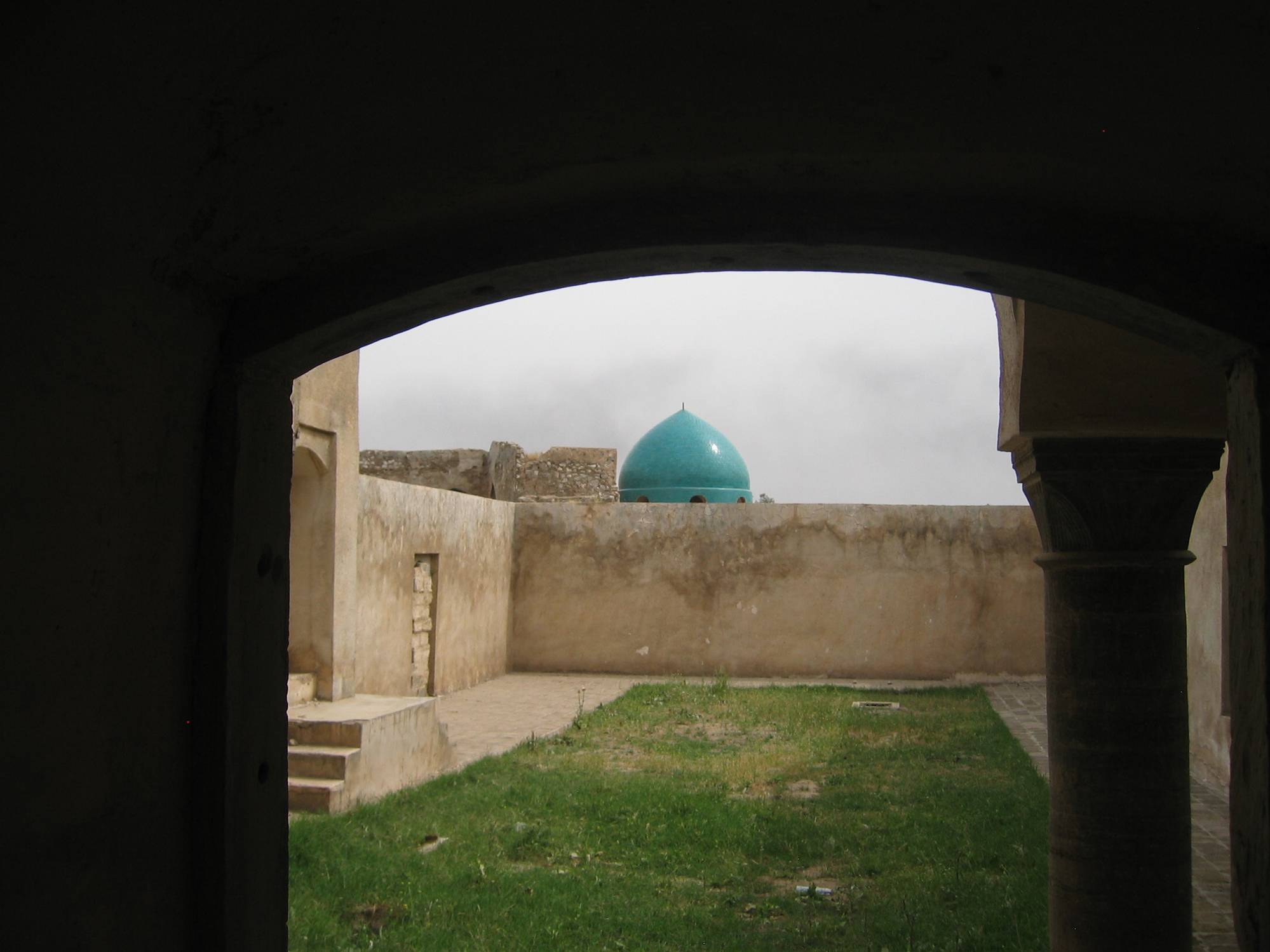 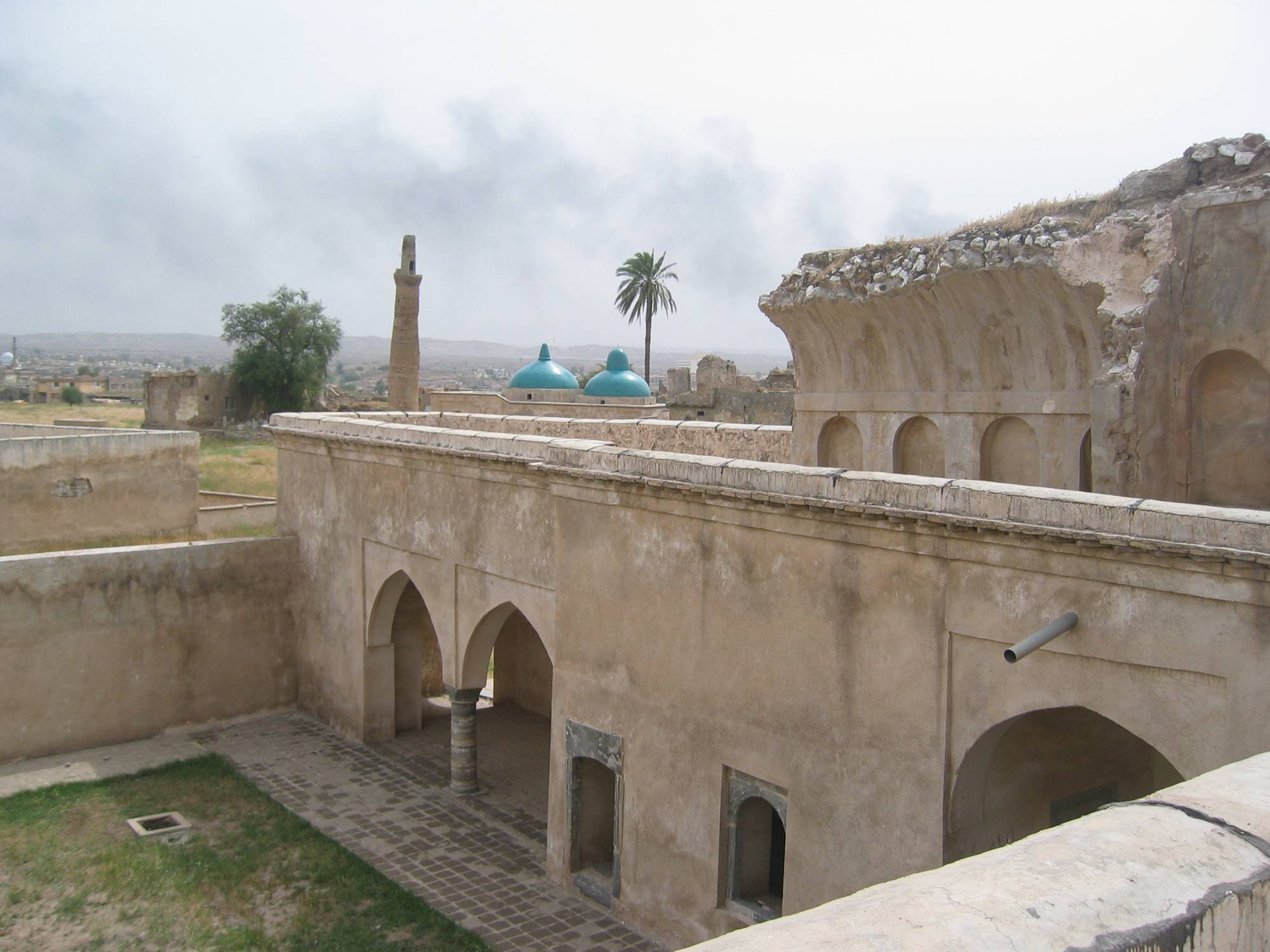 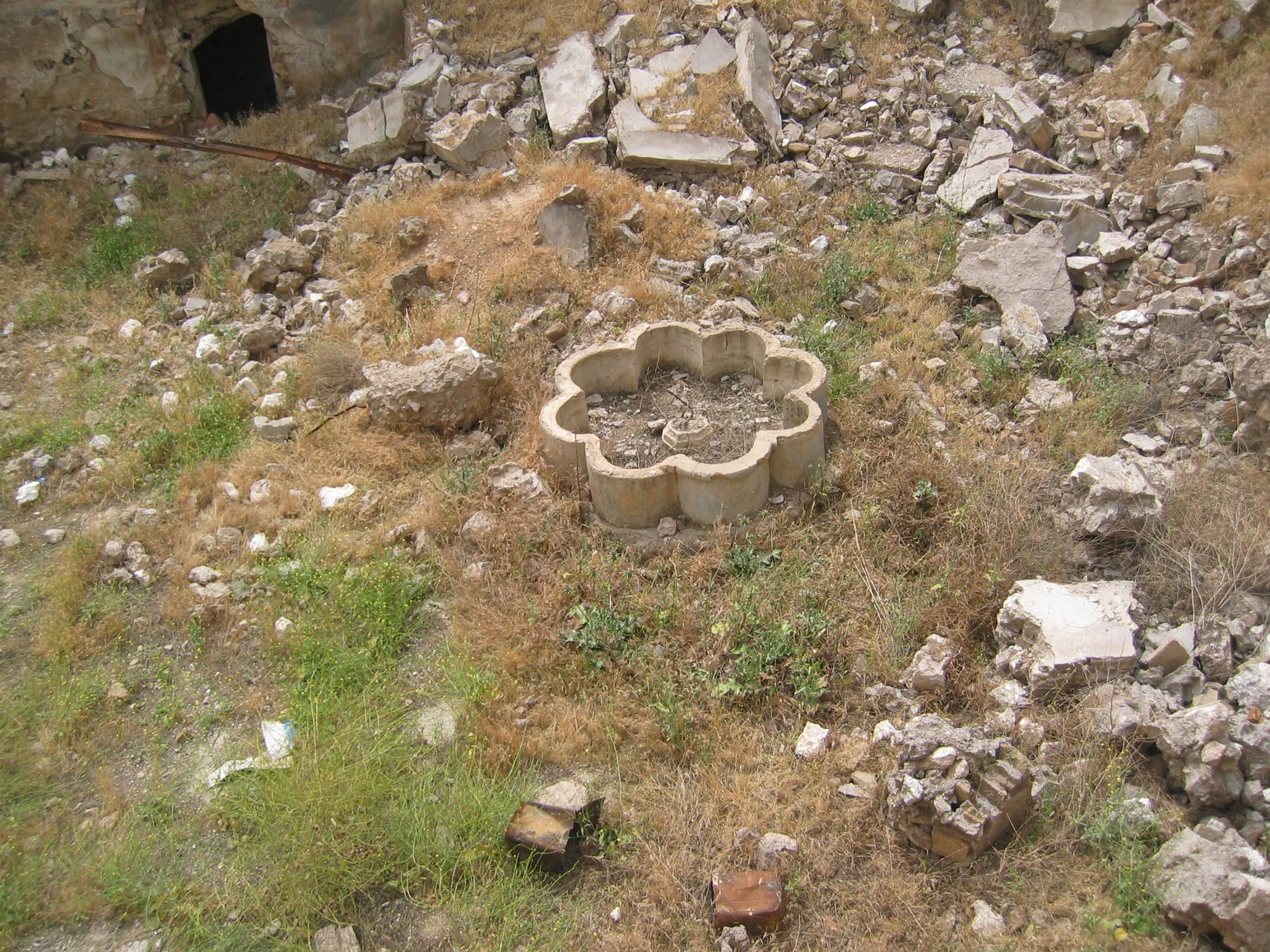 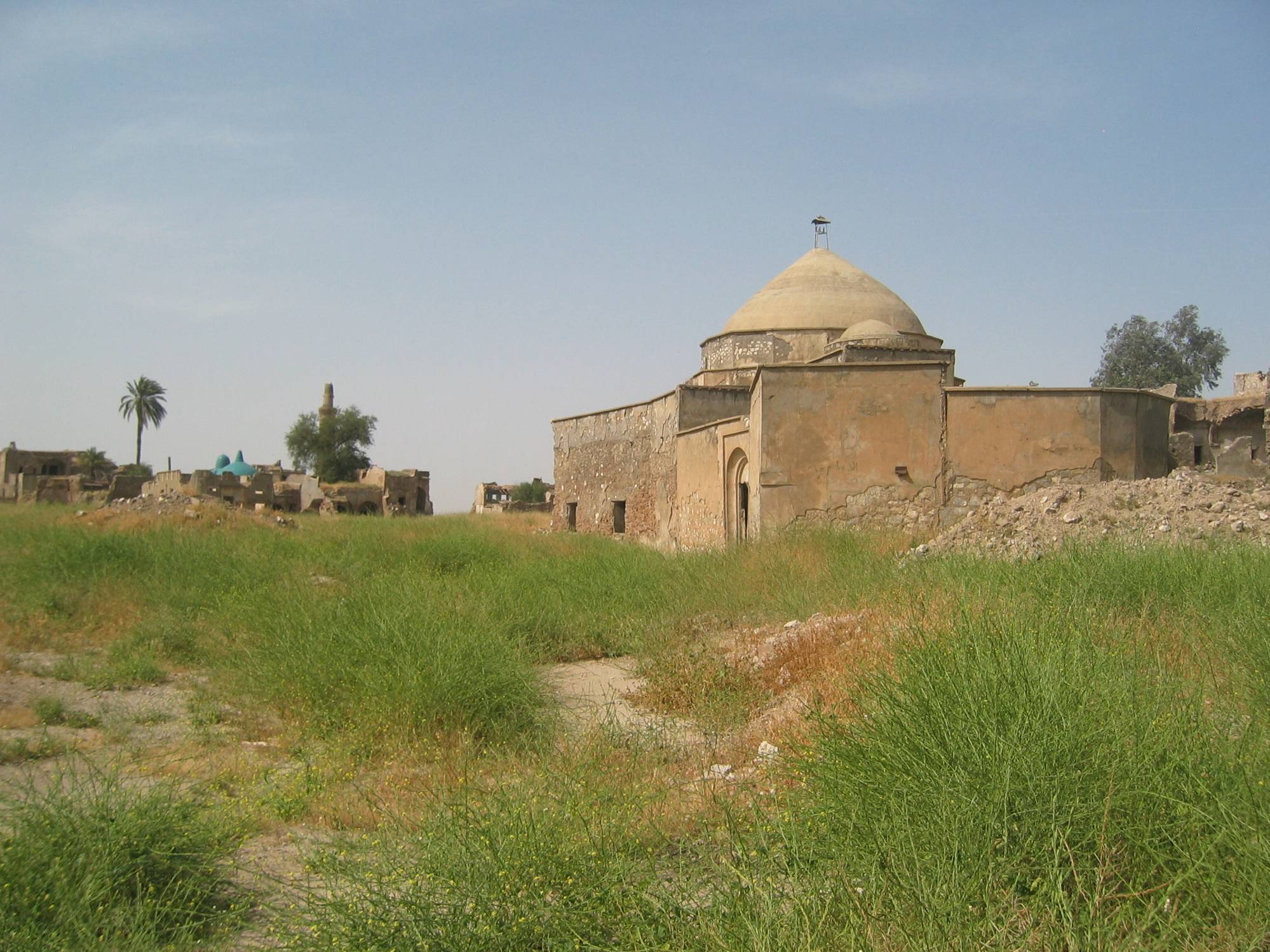 Urian Mosque
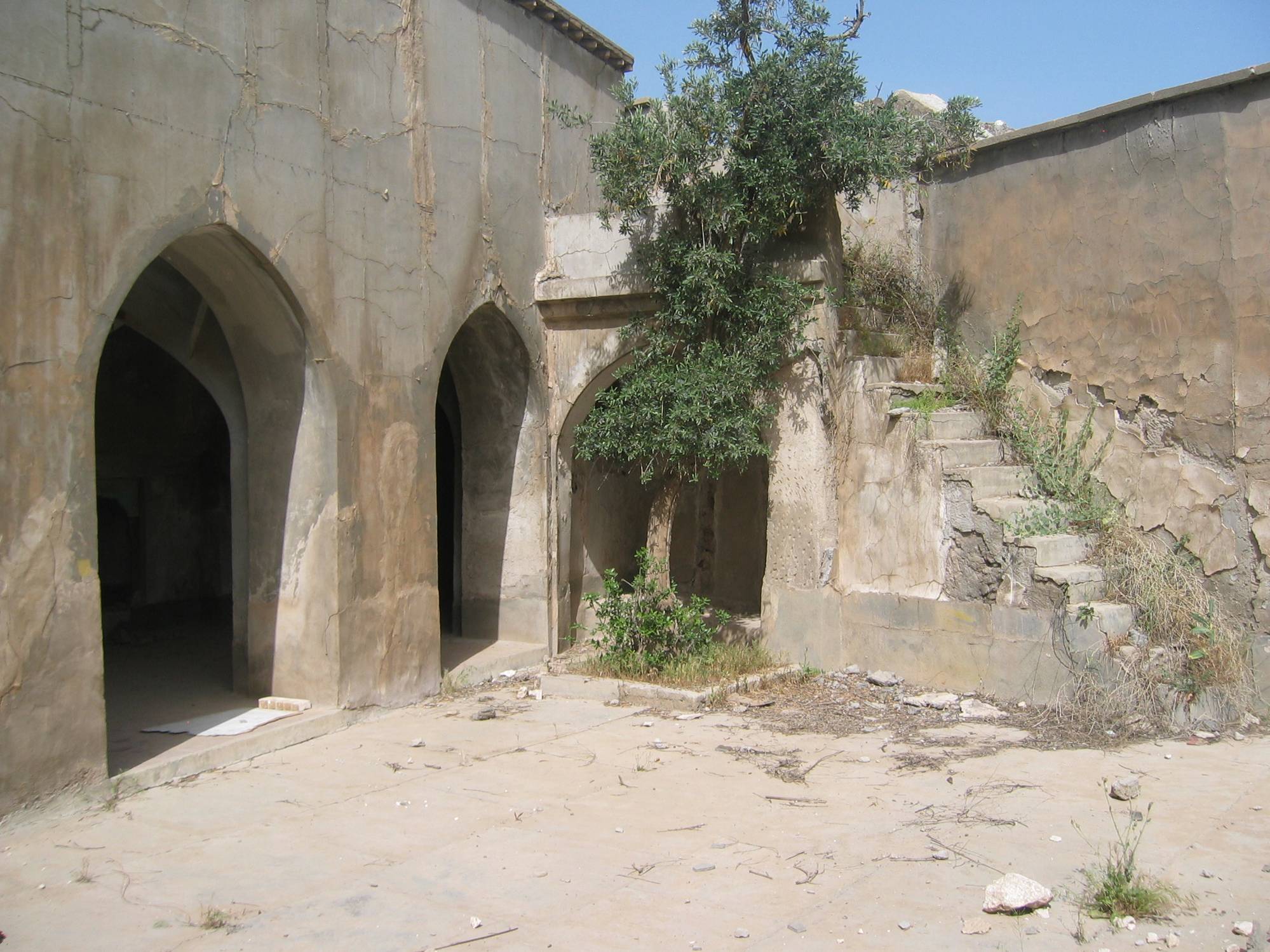 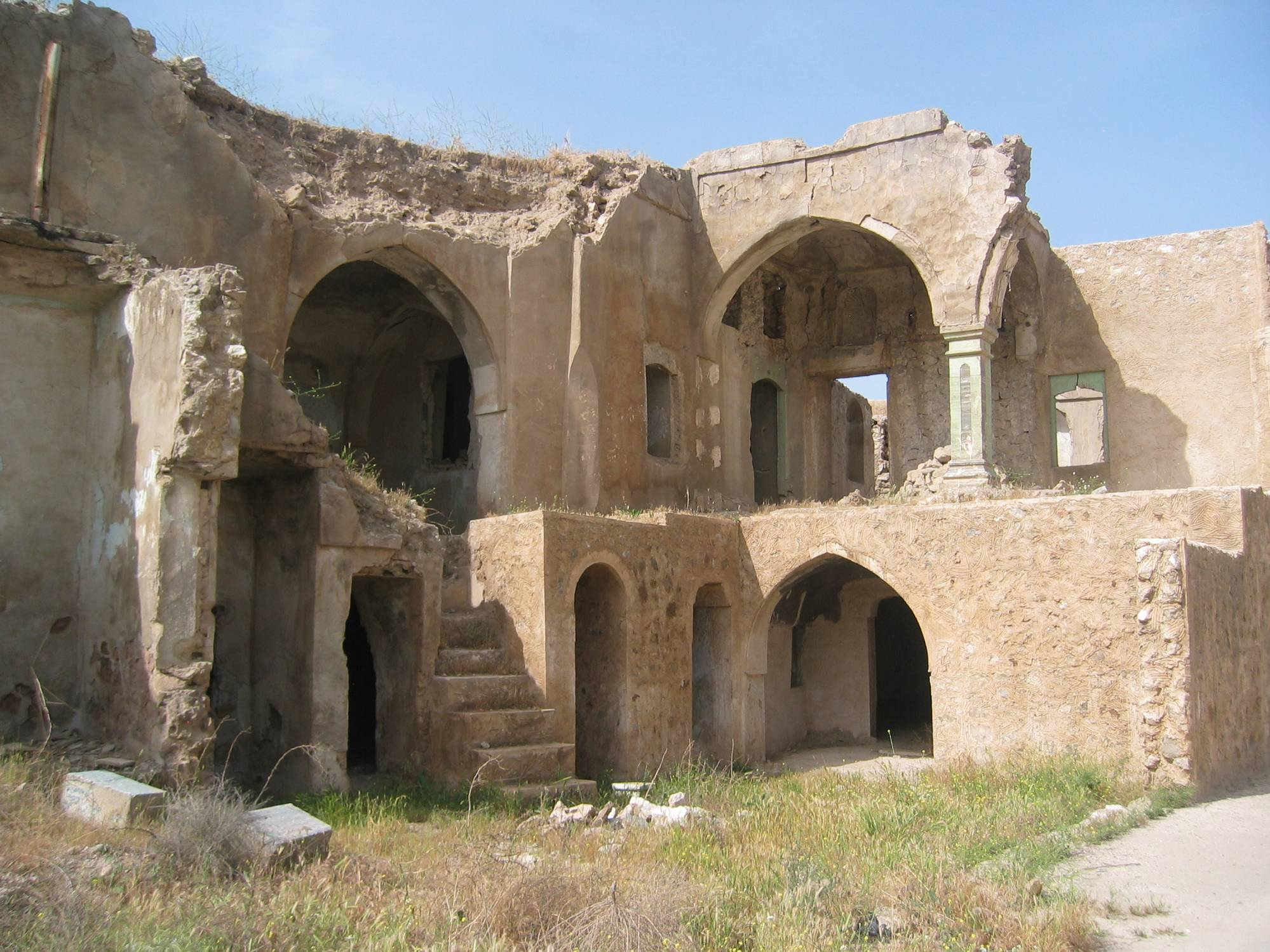 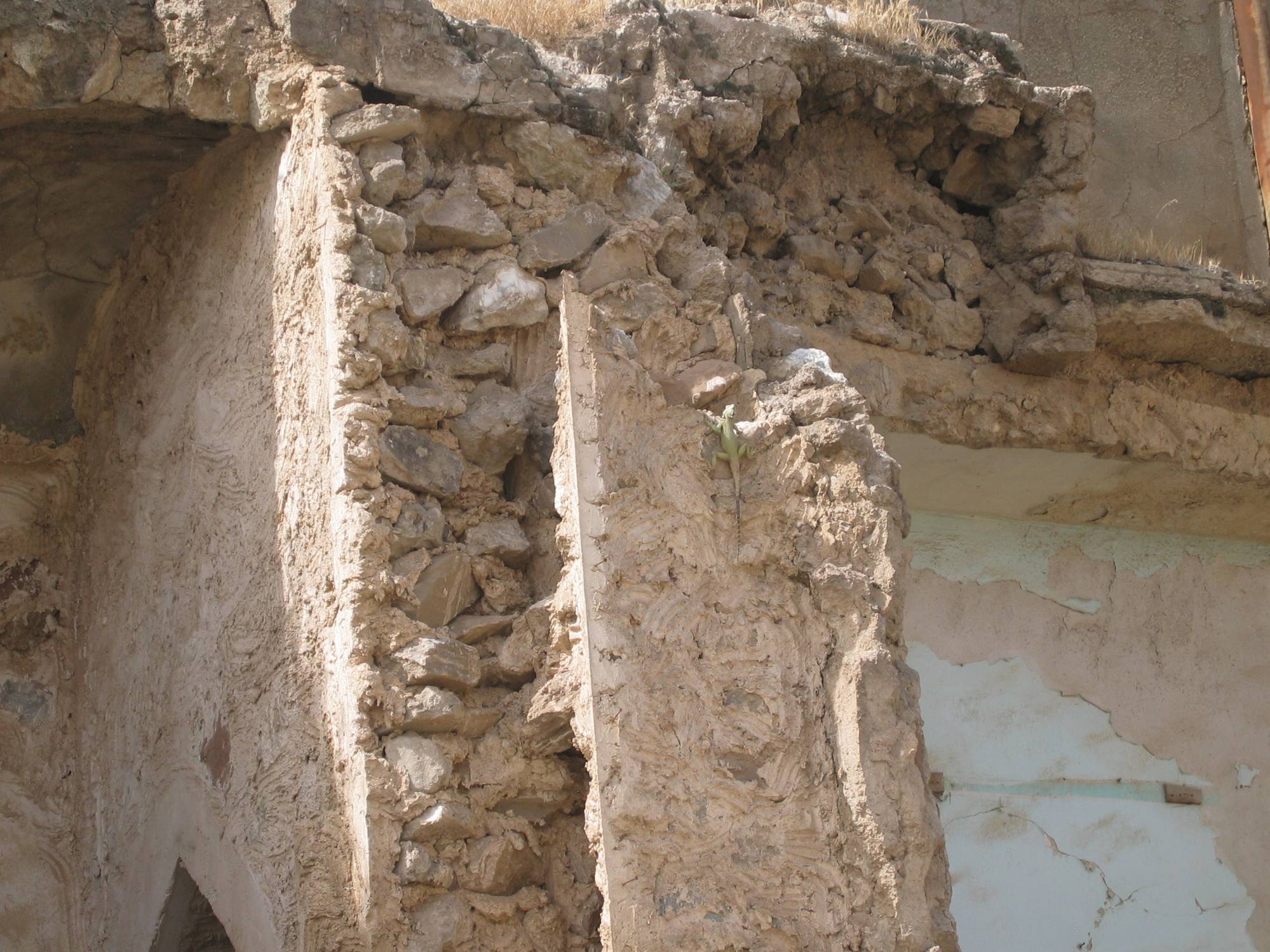 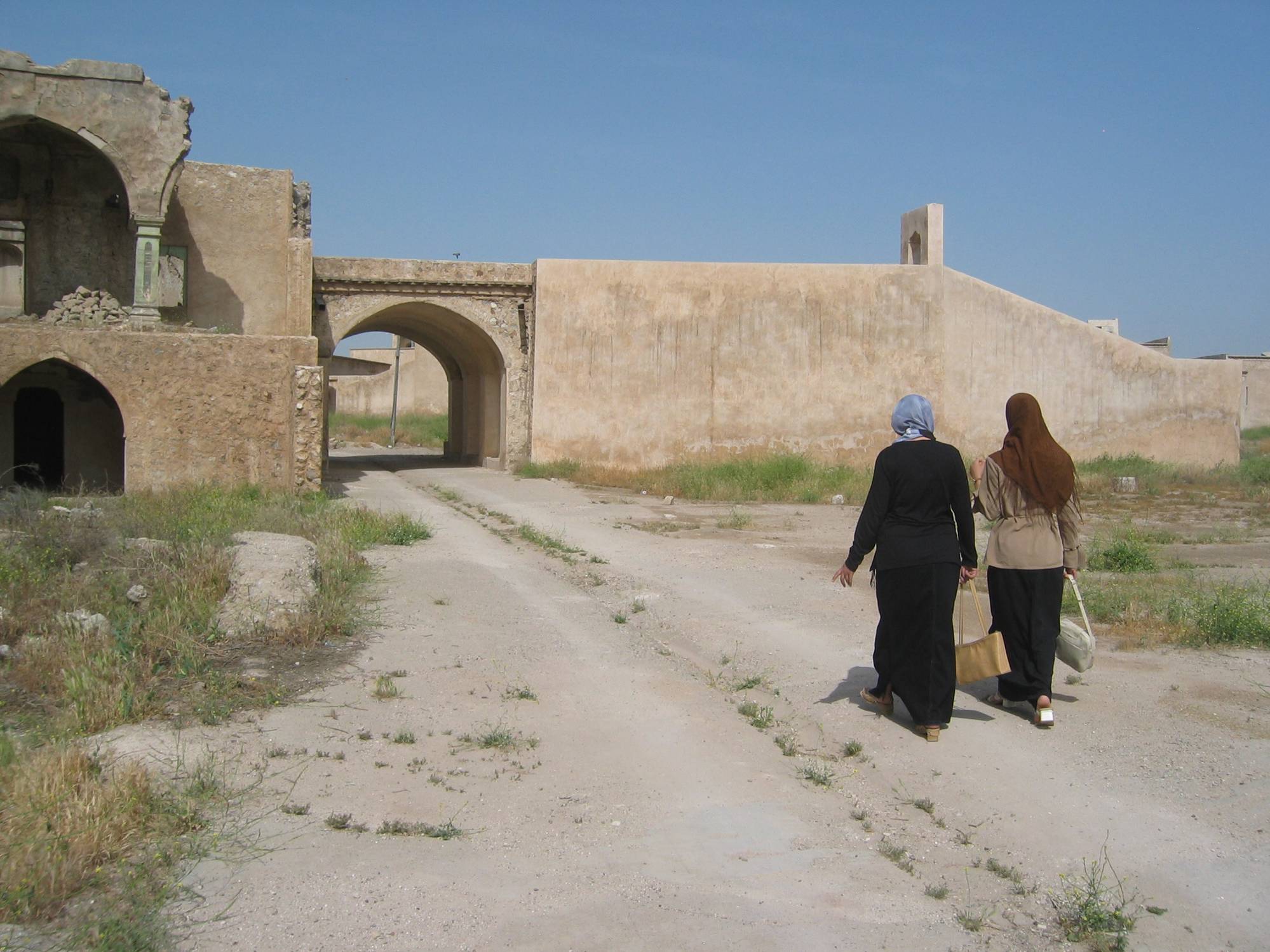 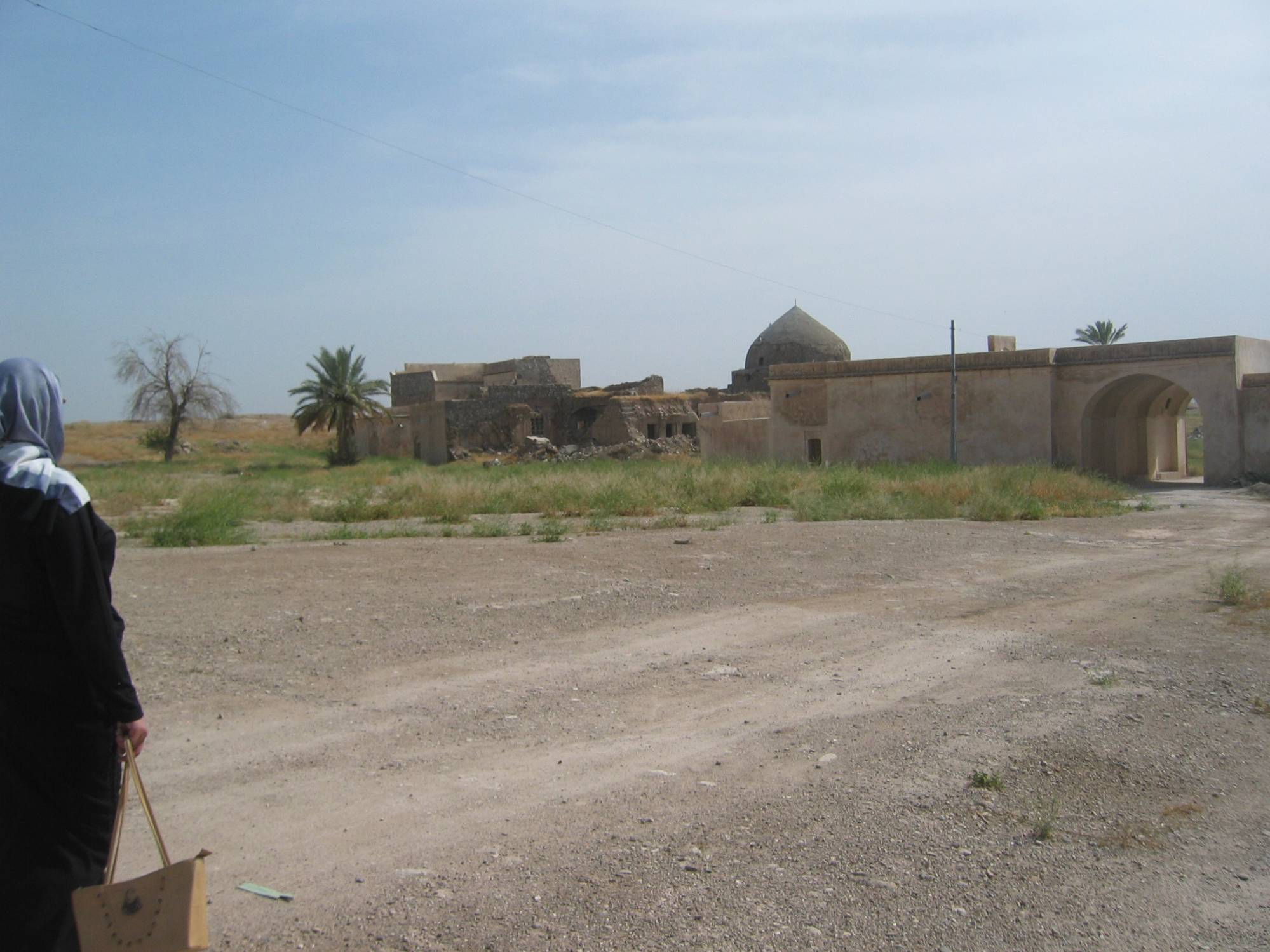 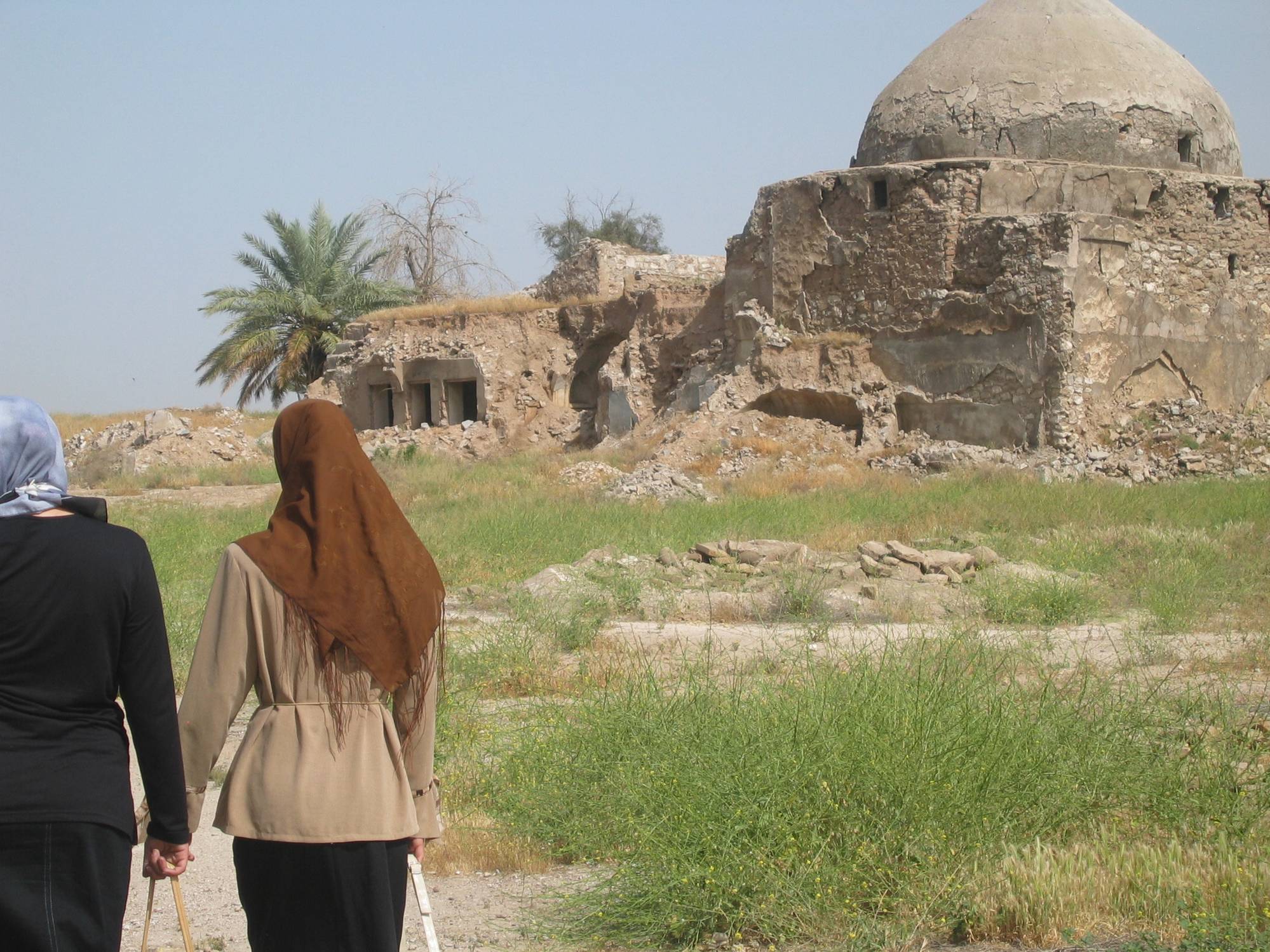 Hasan Pakiz Mosque
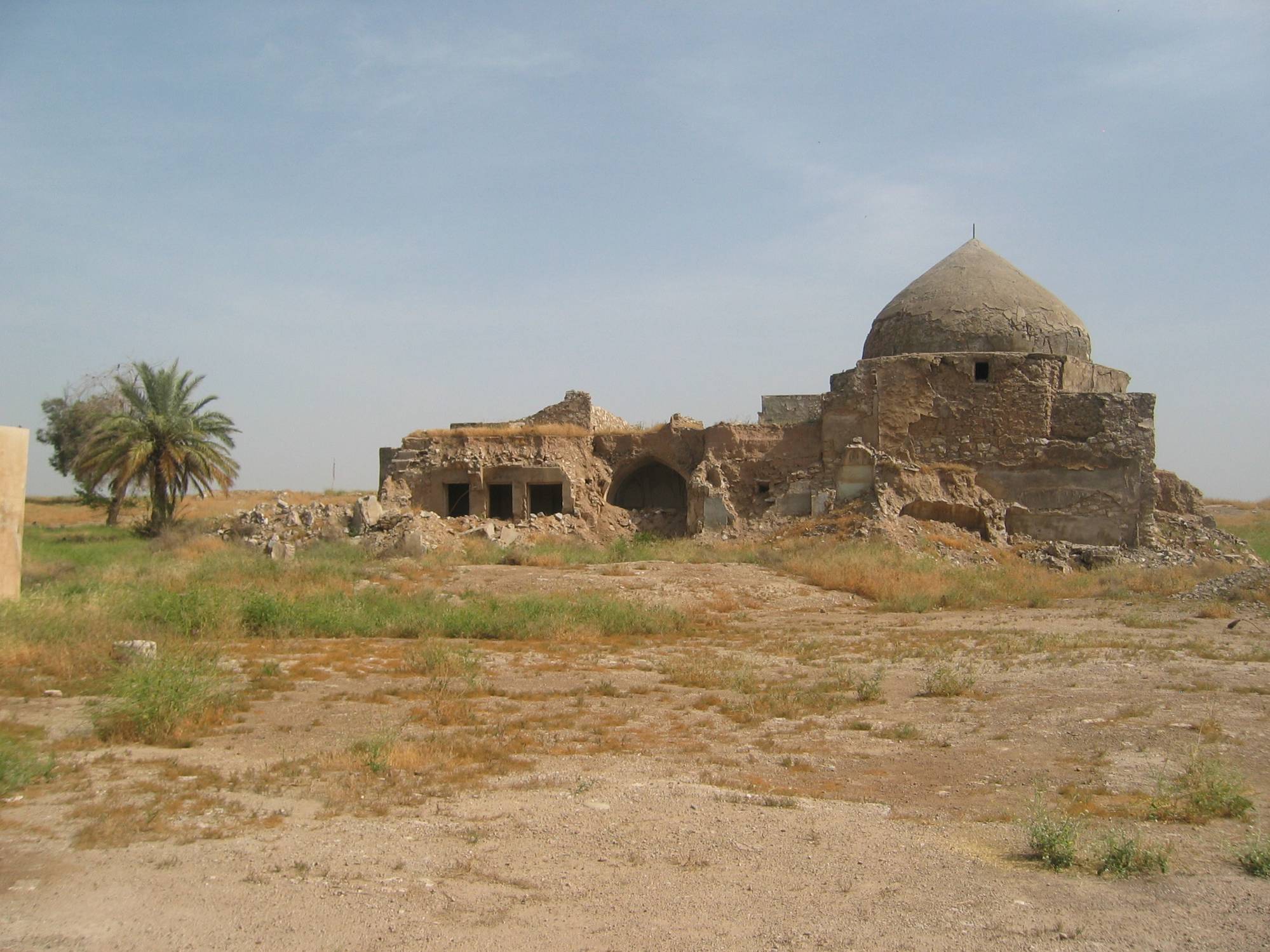 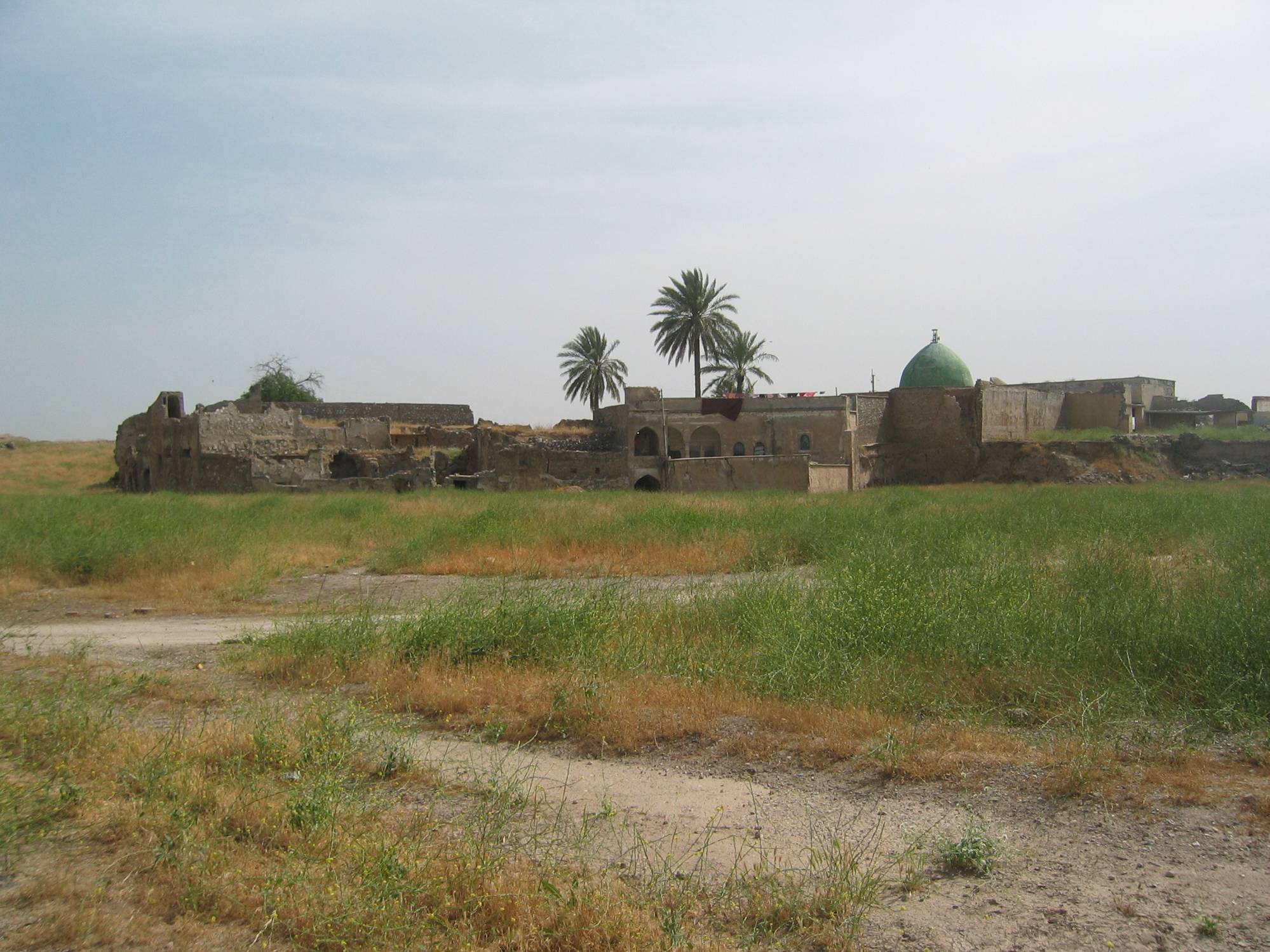 Complex at Hal-wa-chi-lar gate
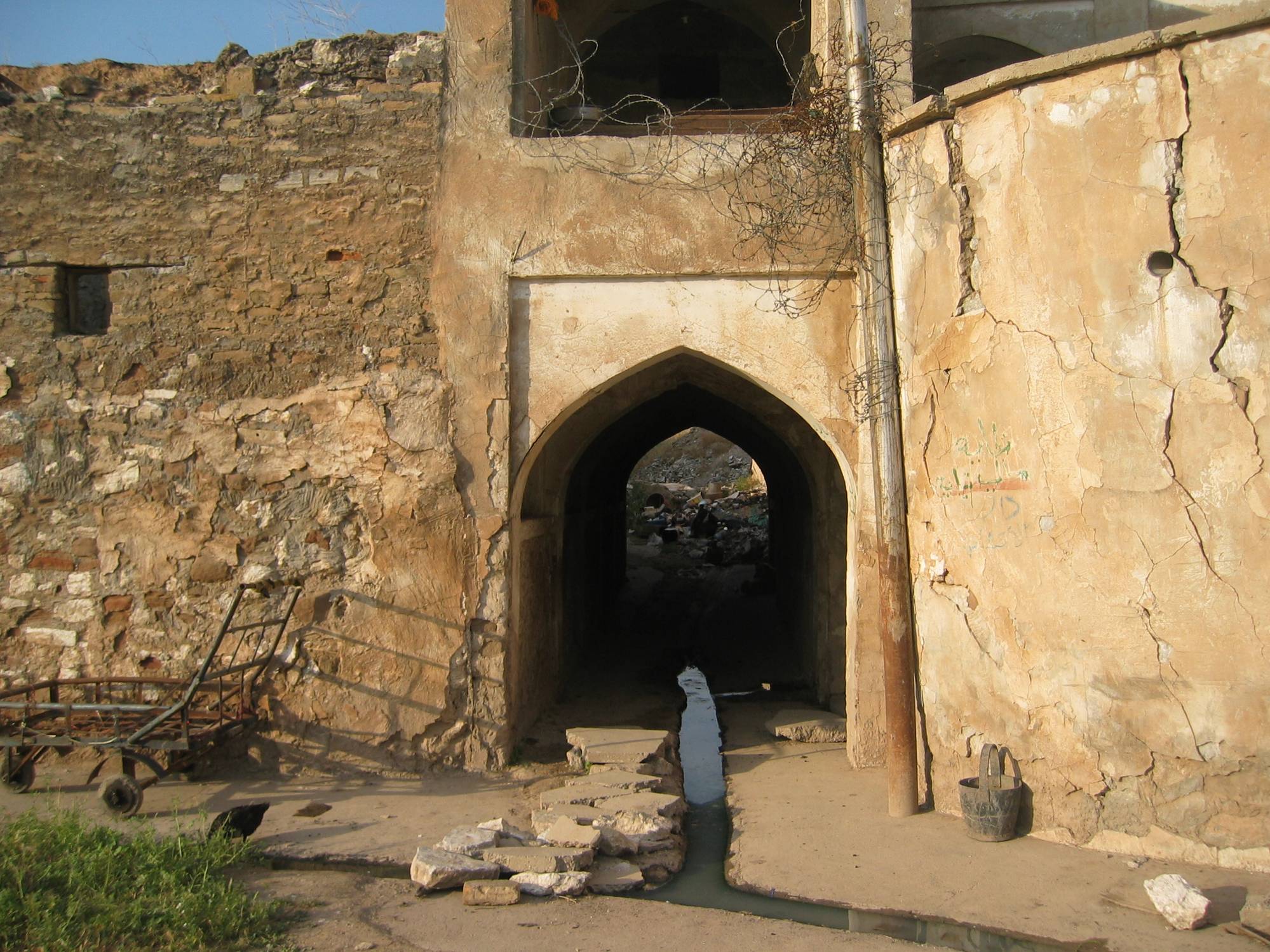 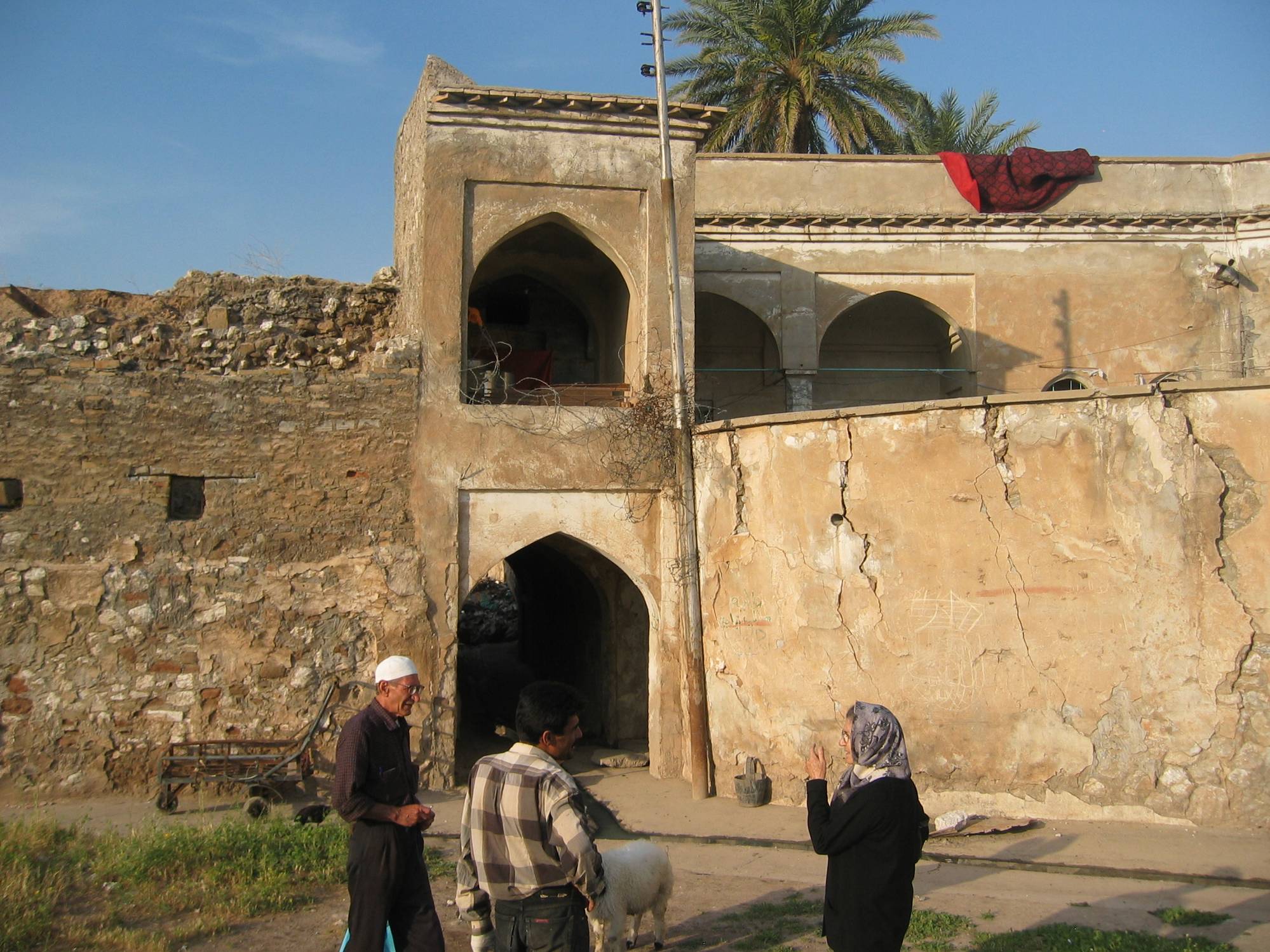 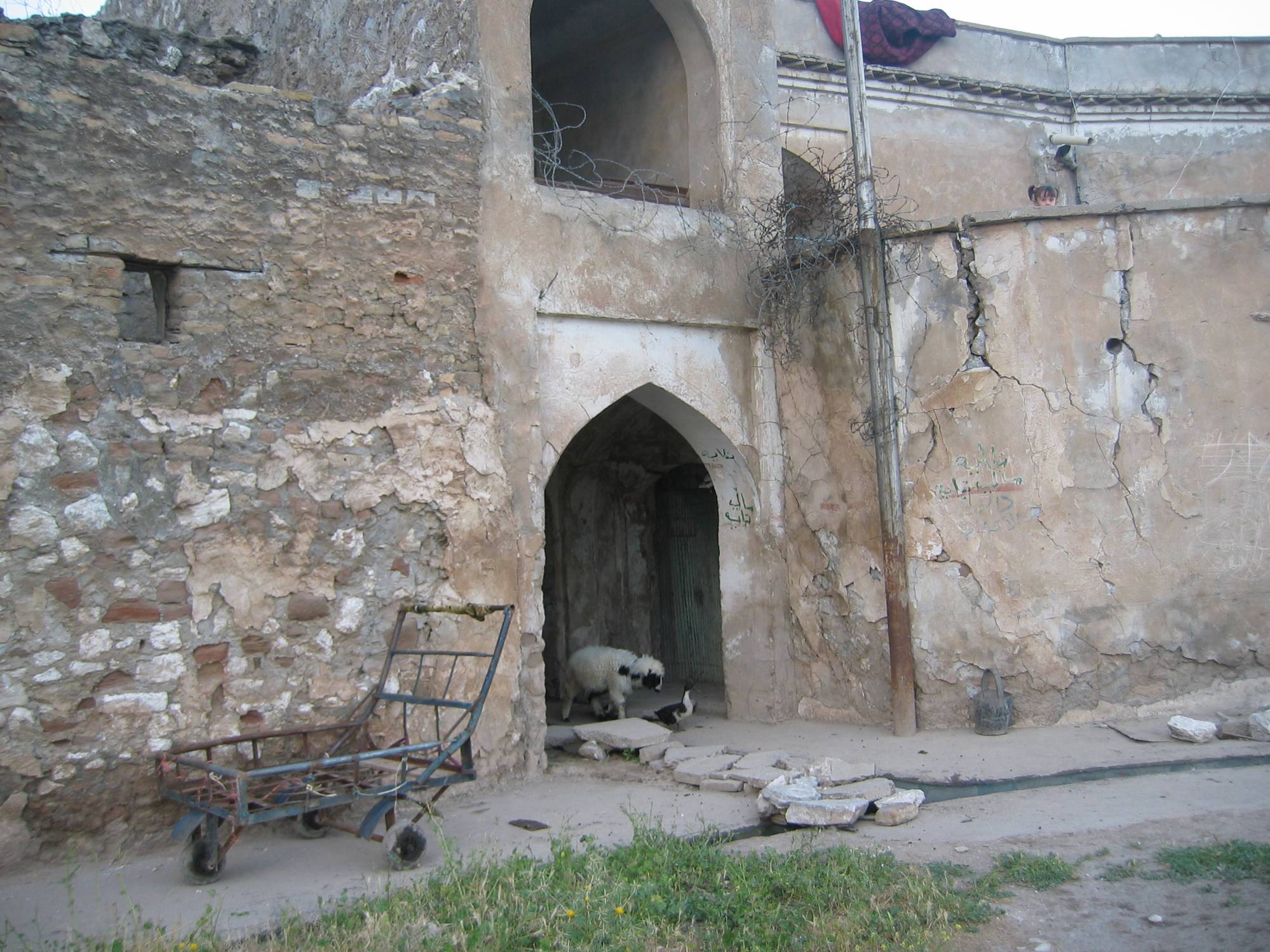 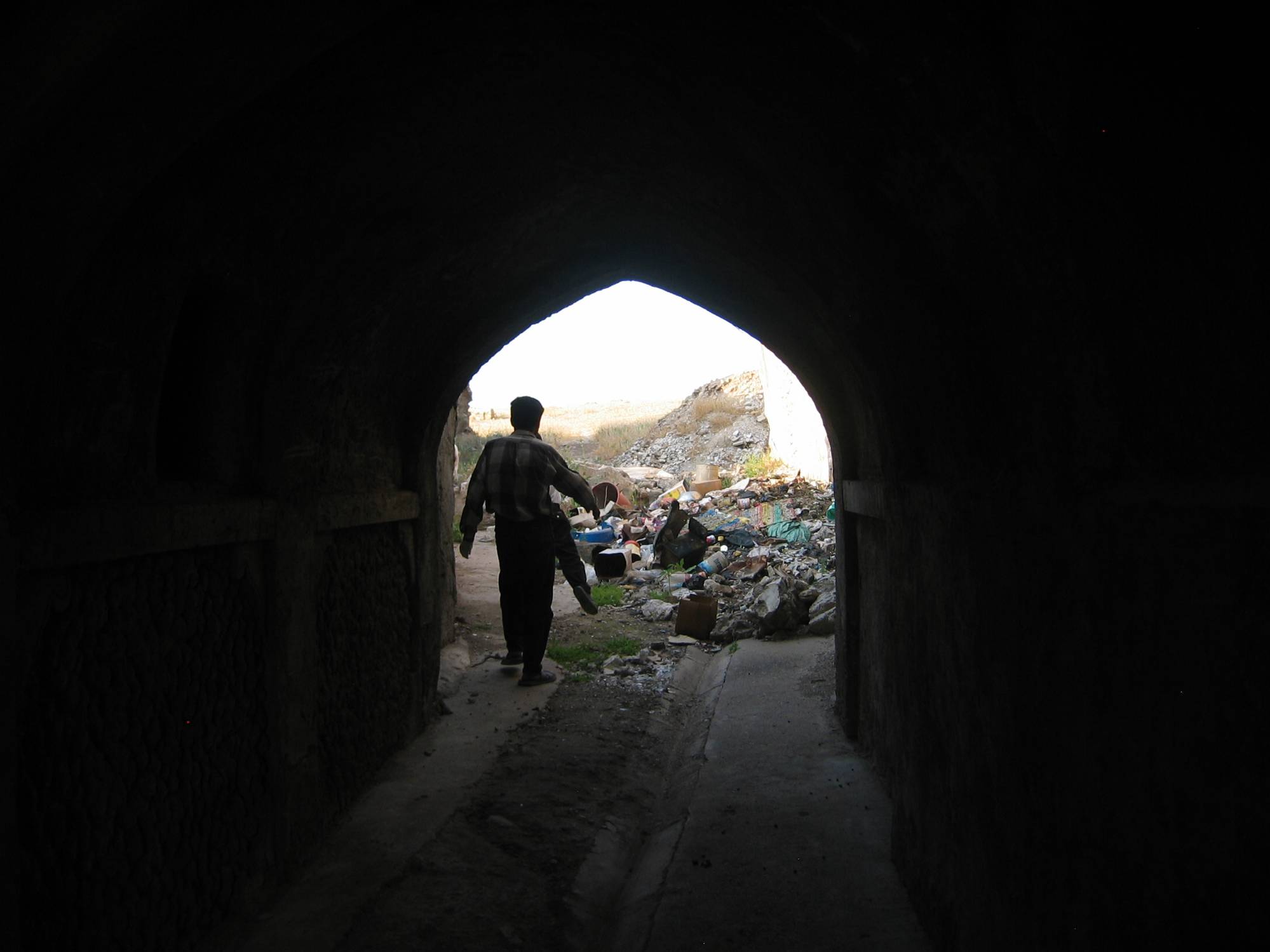 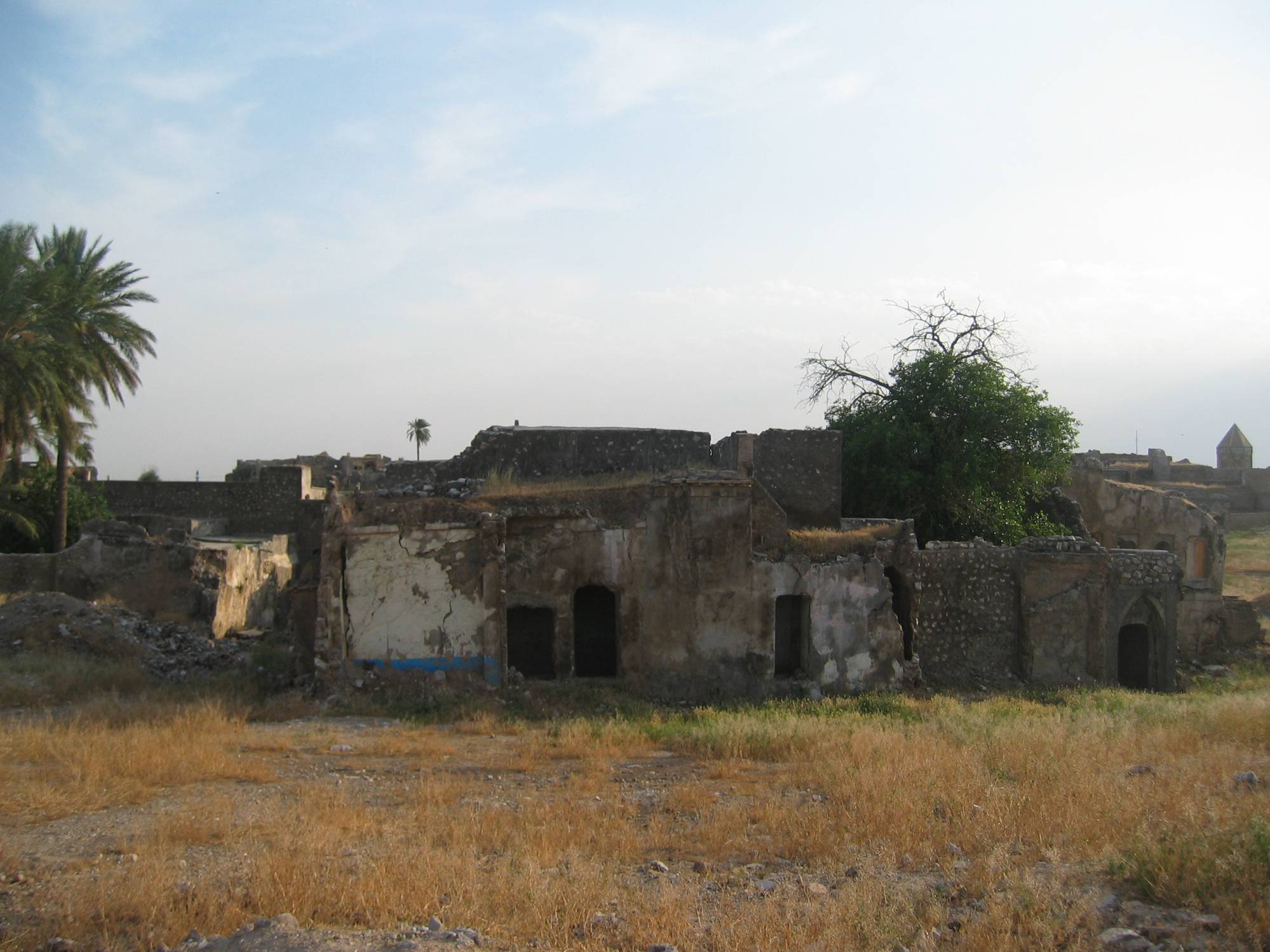 Dayee Jamal House
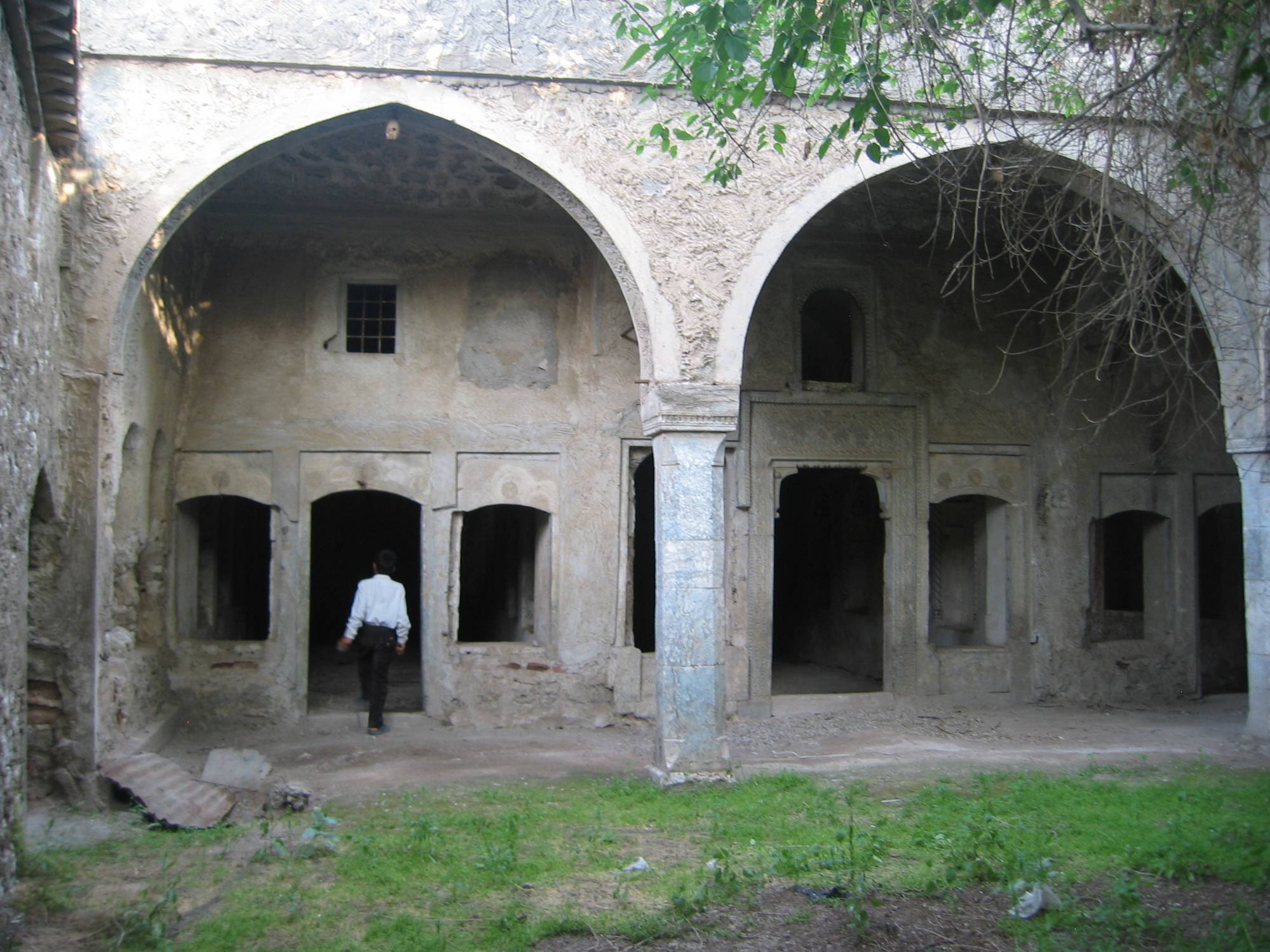 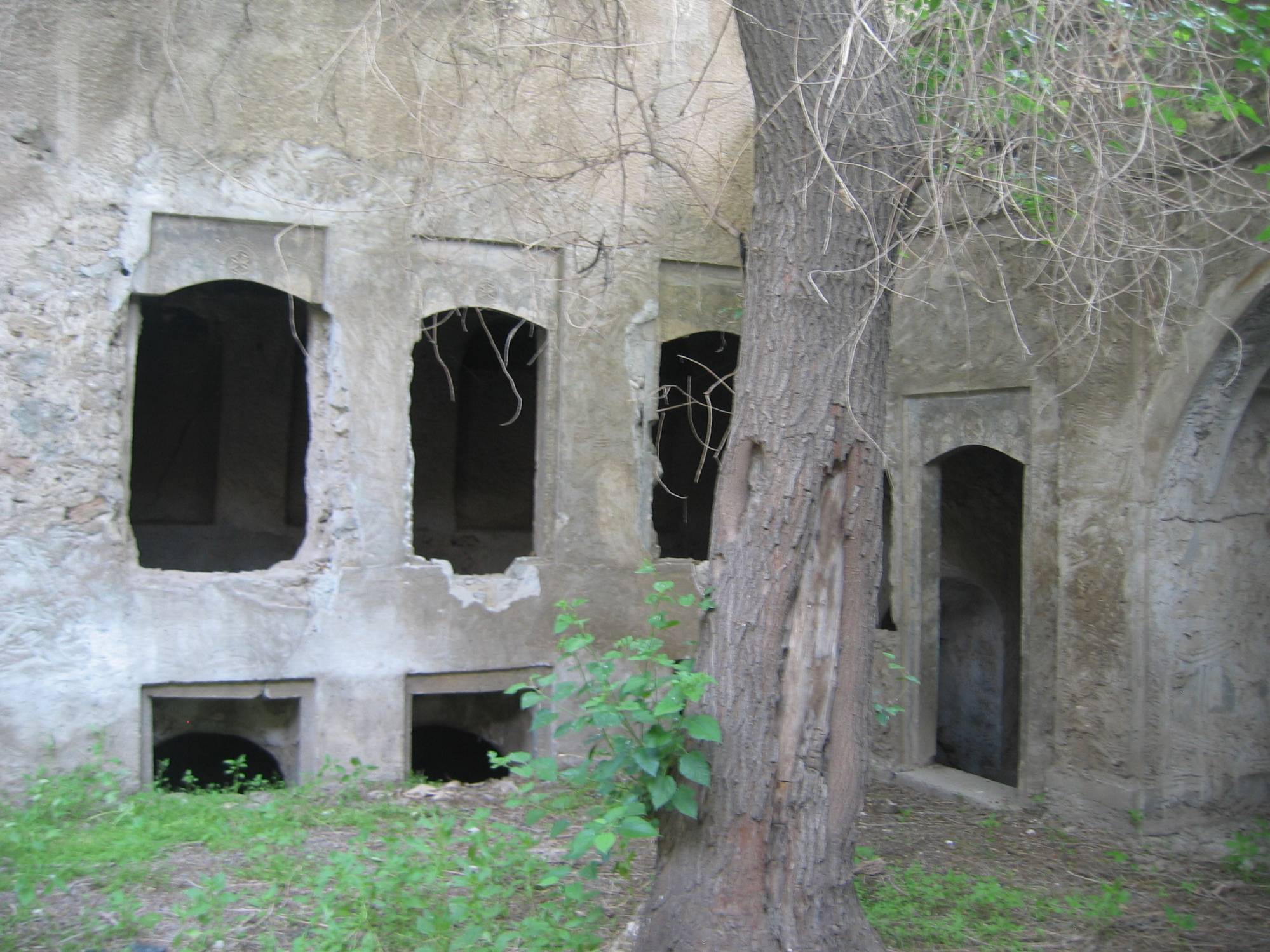 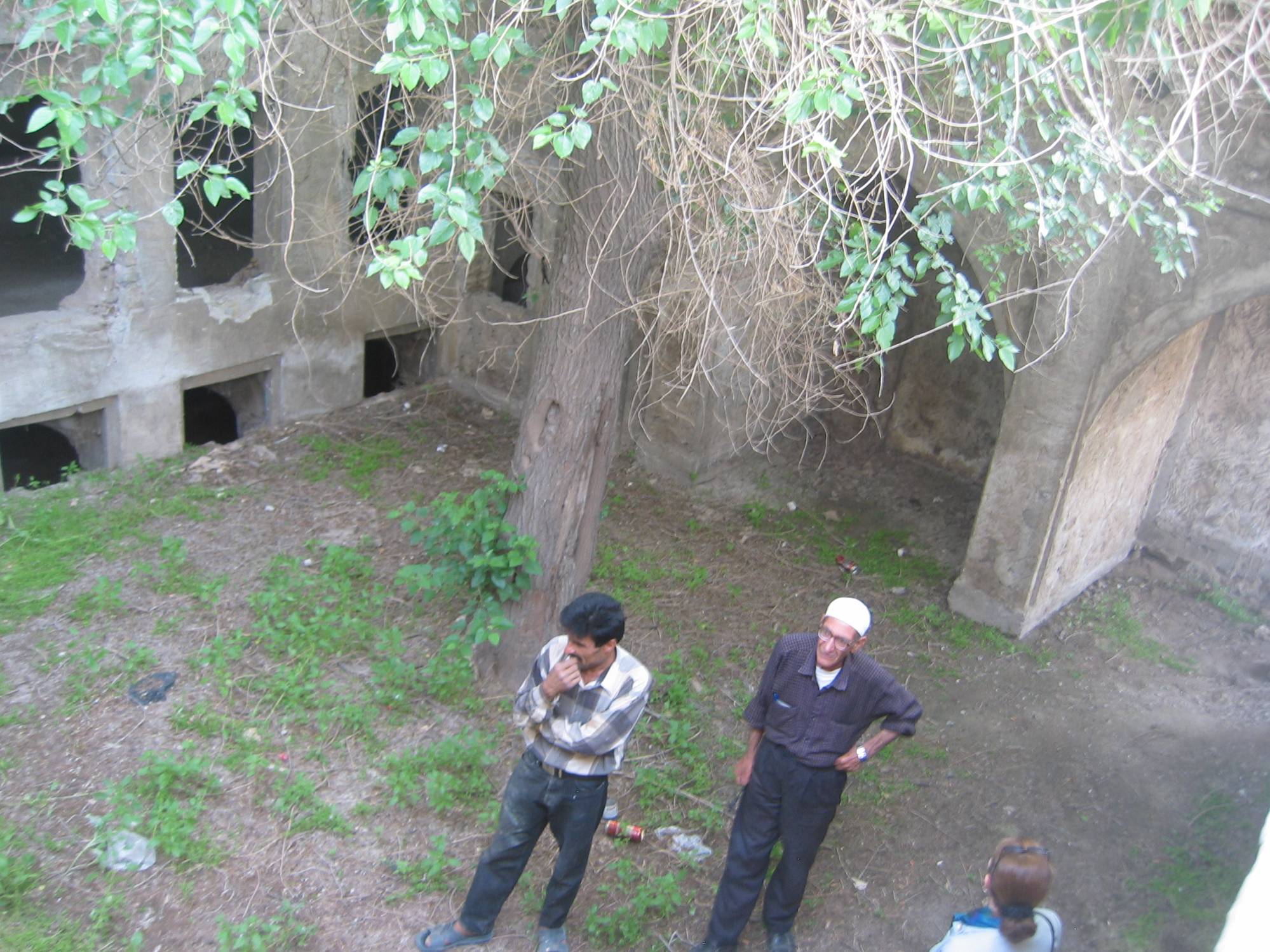 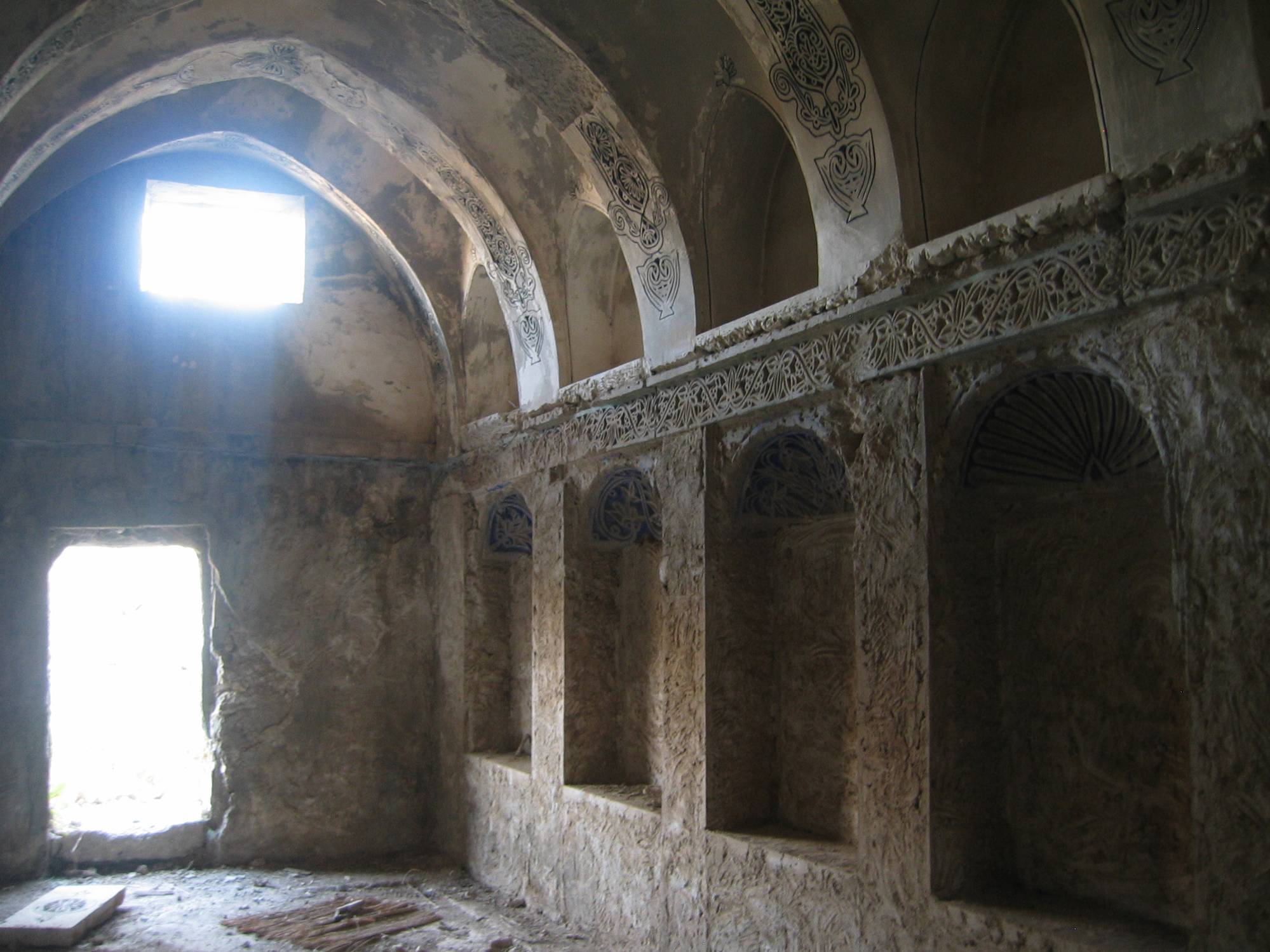 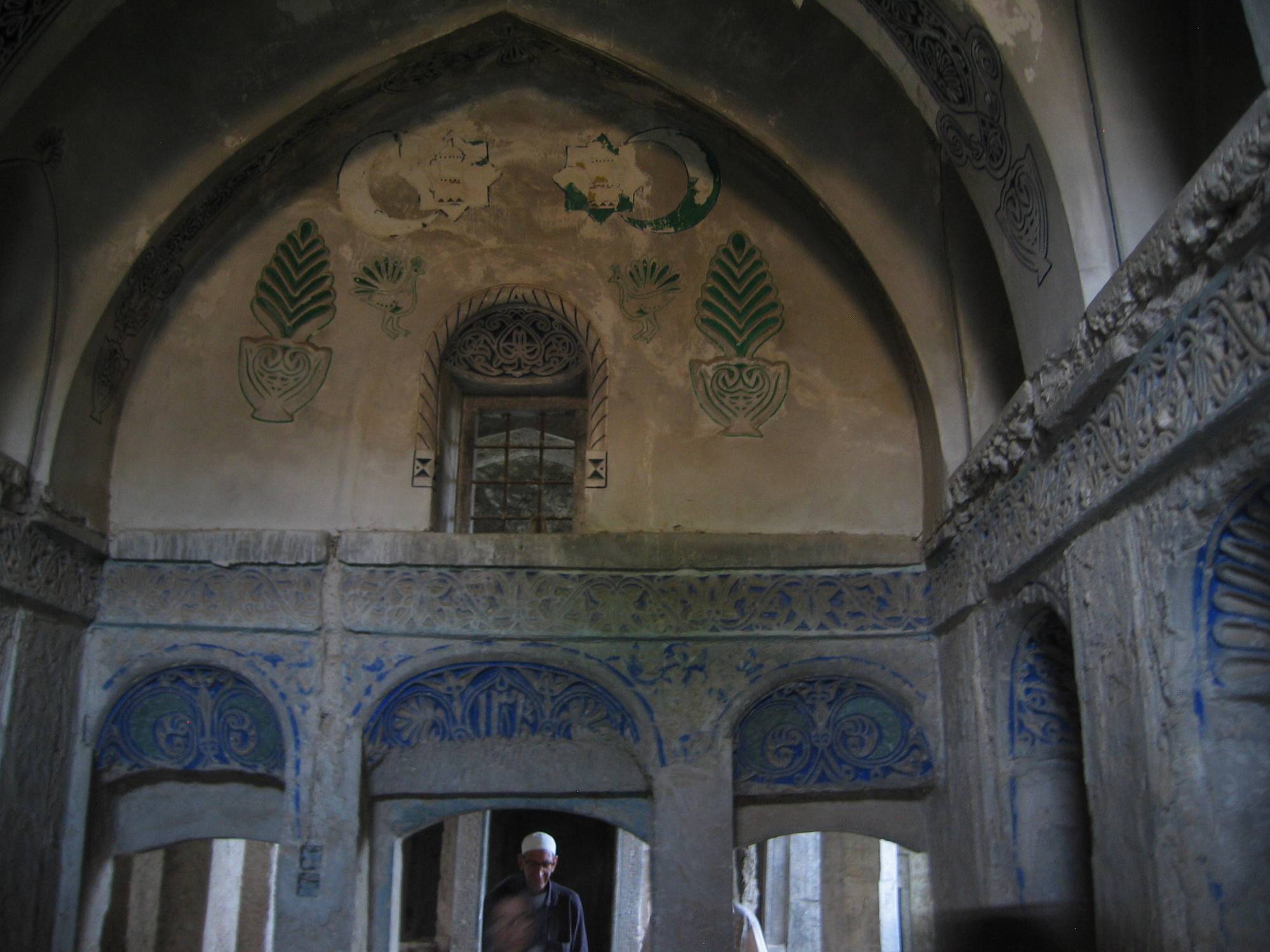 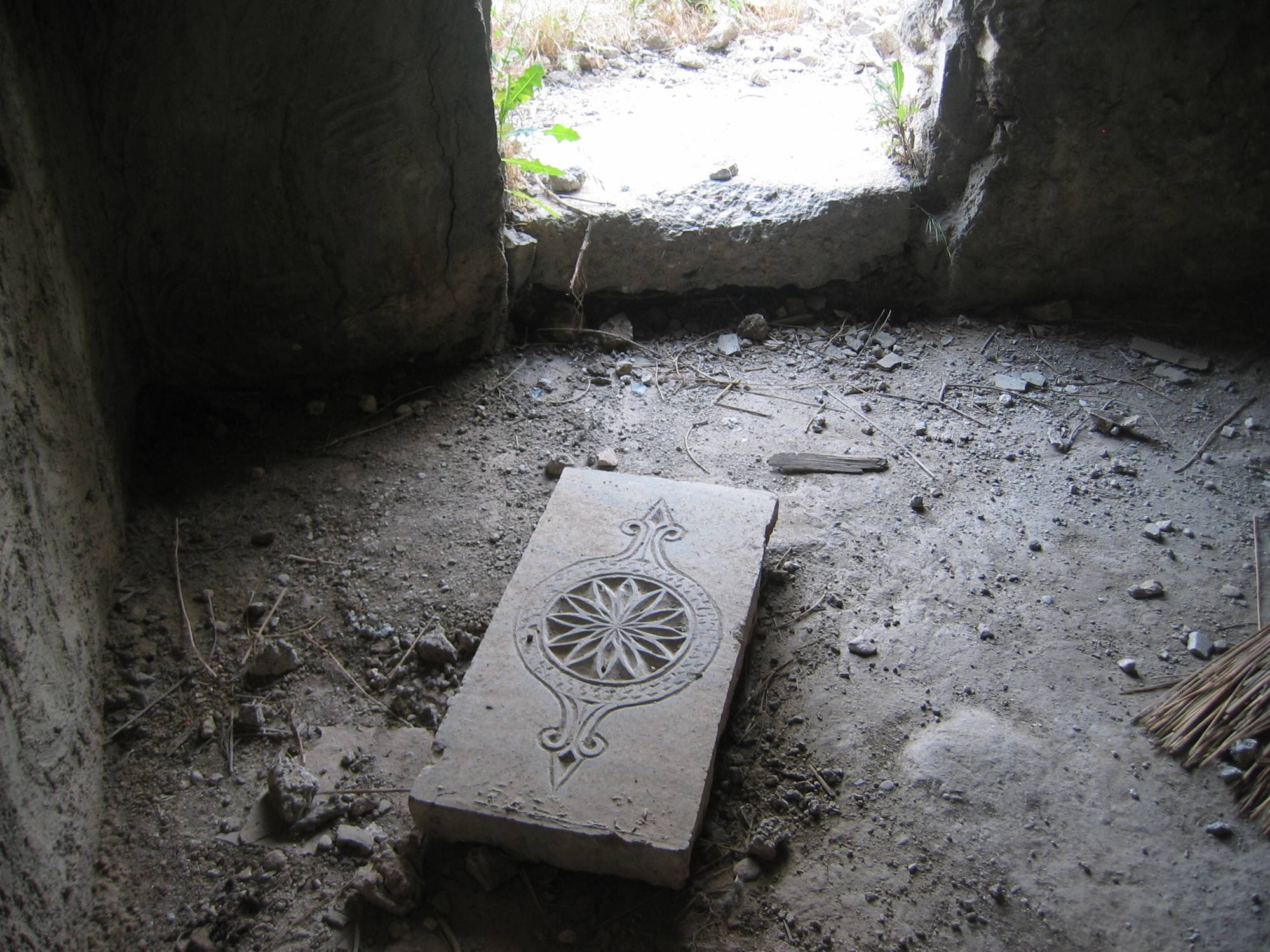 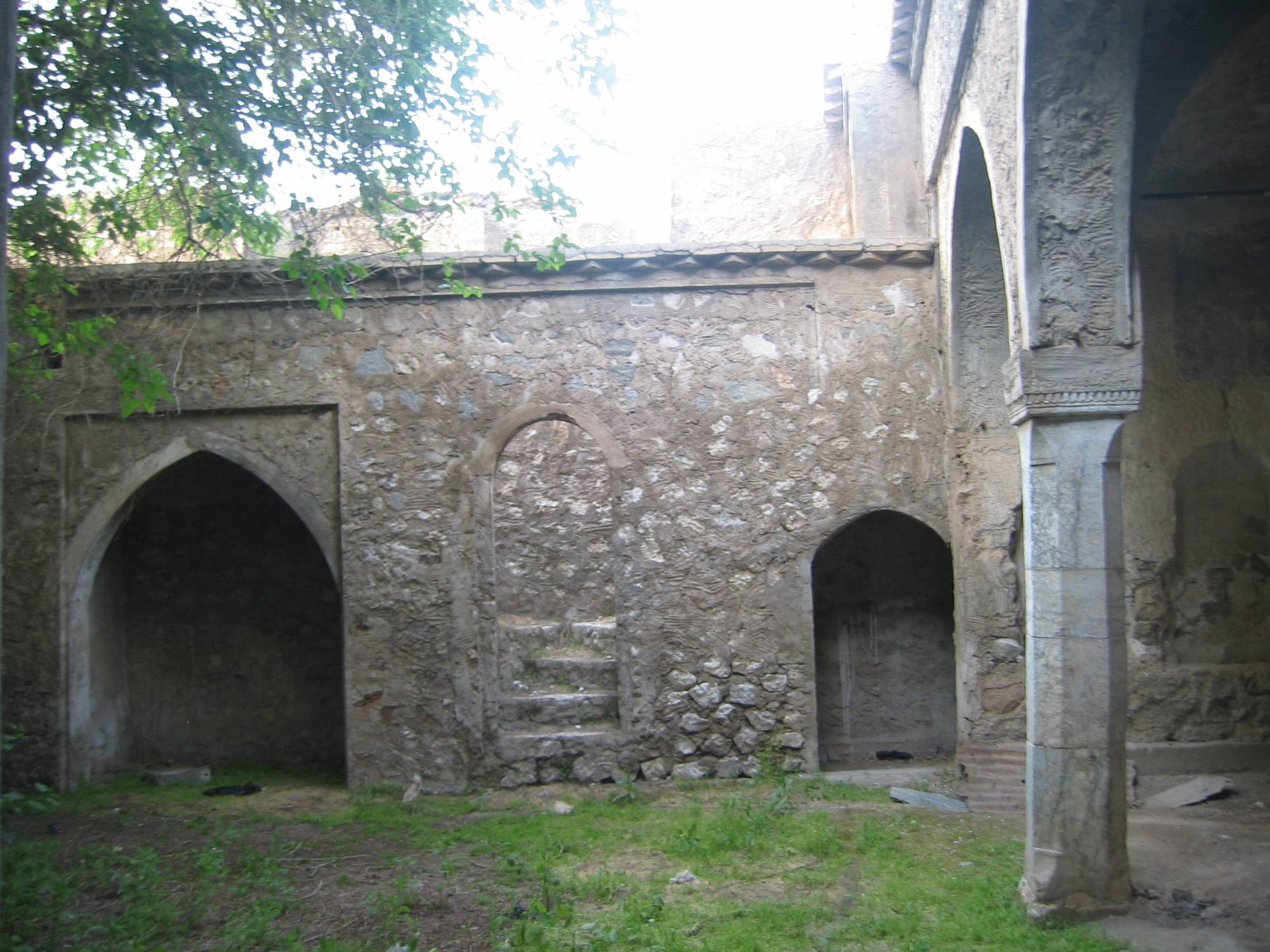 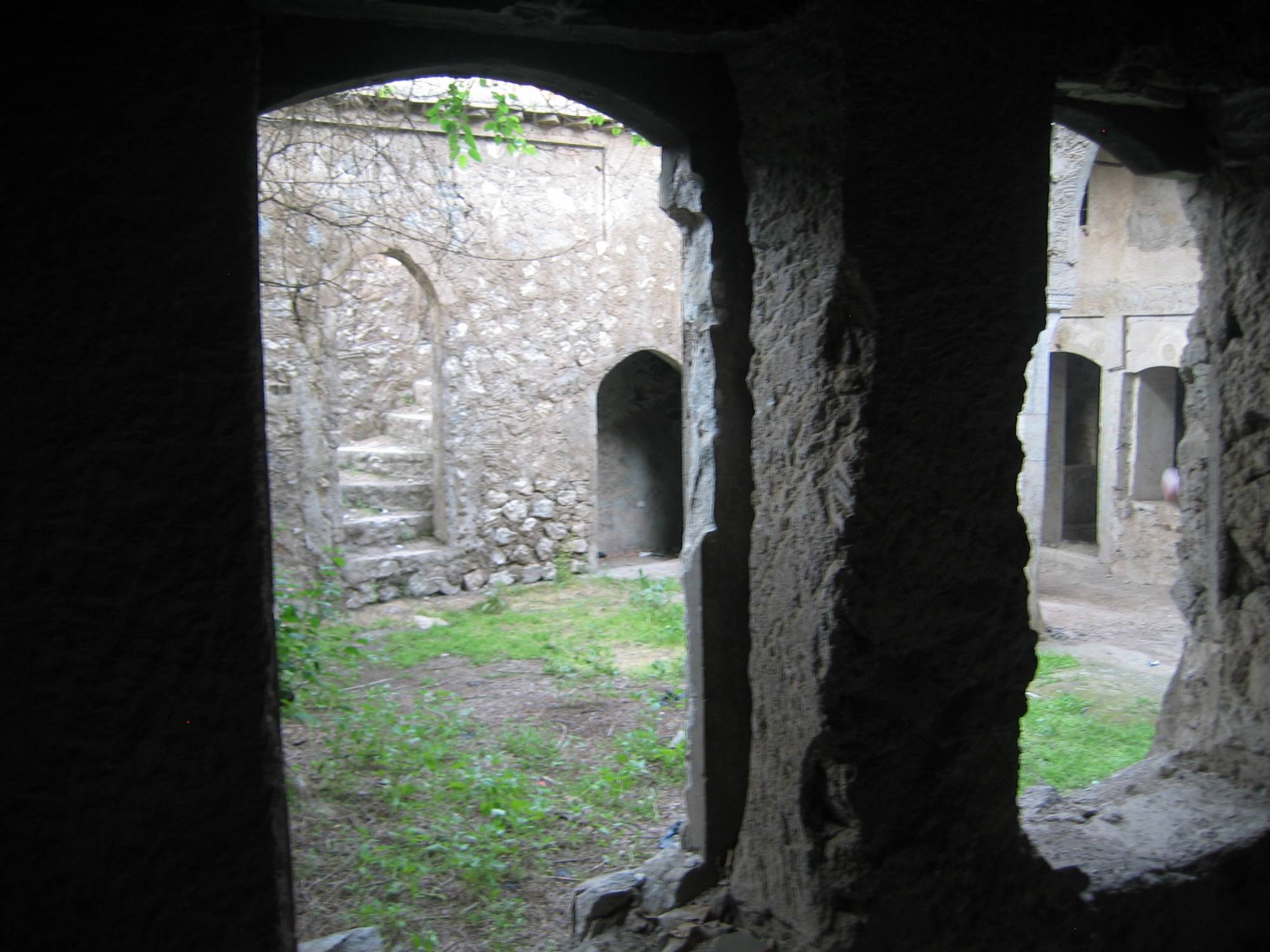 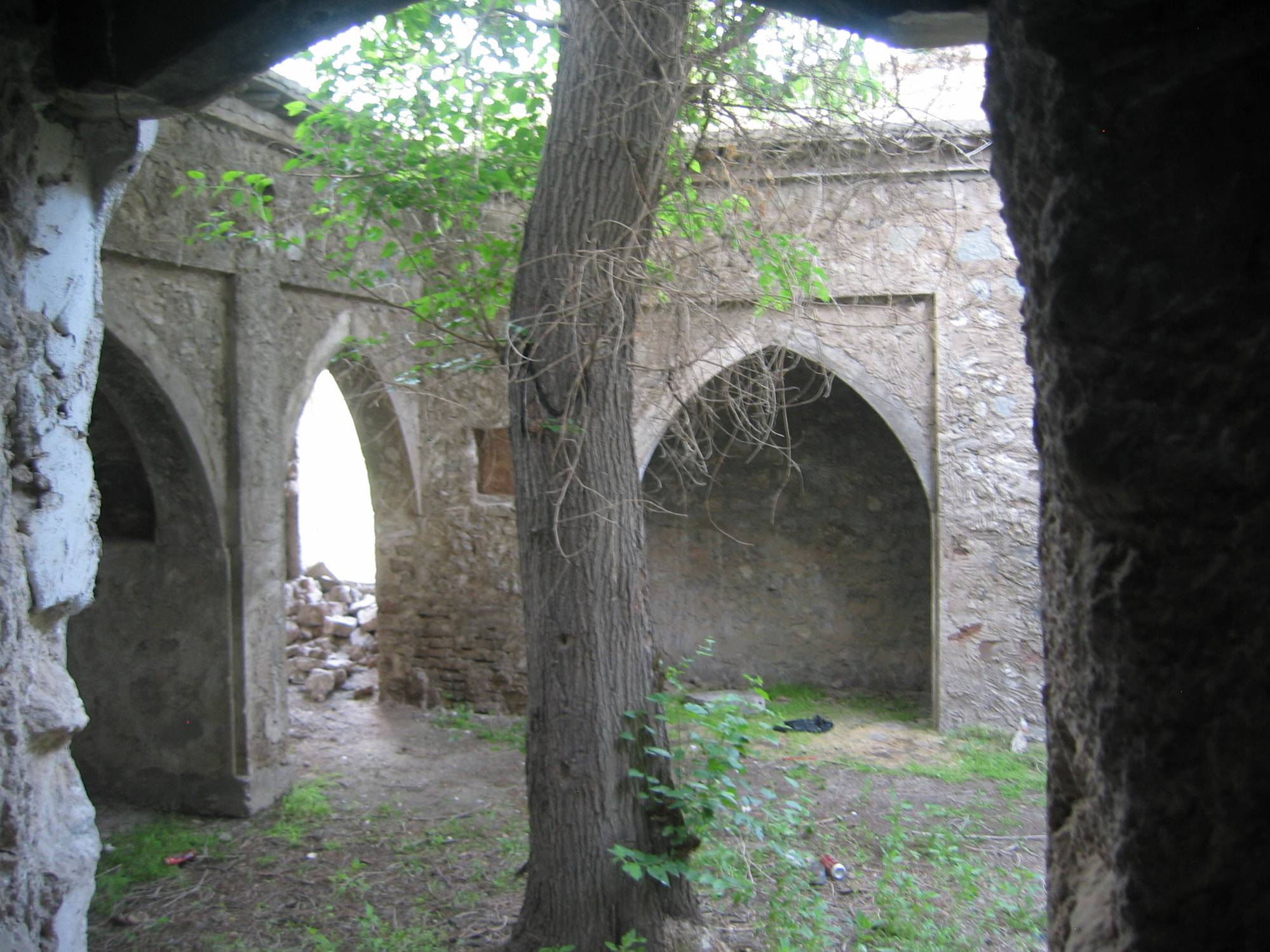 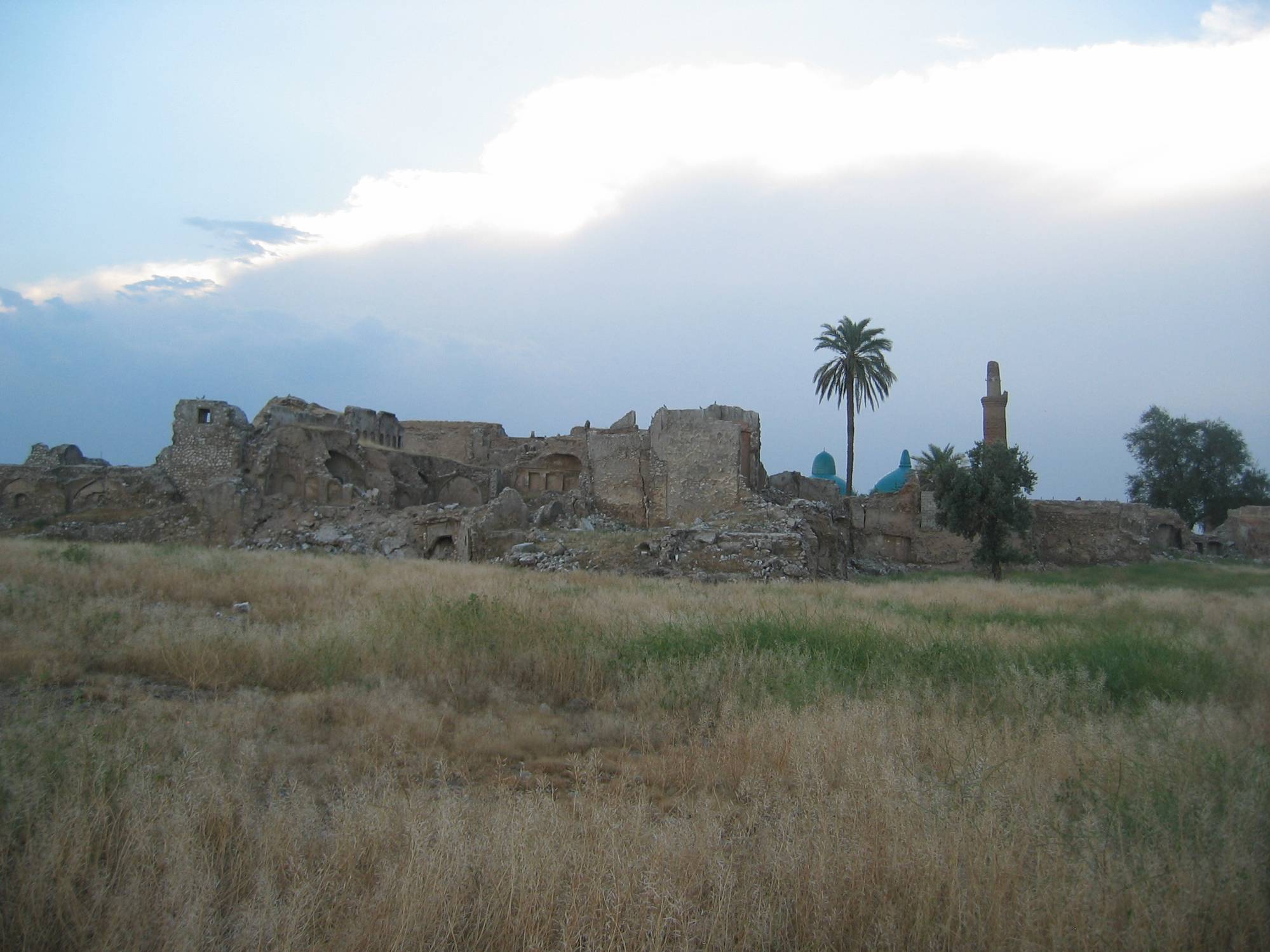 Church complex
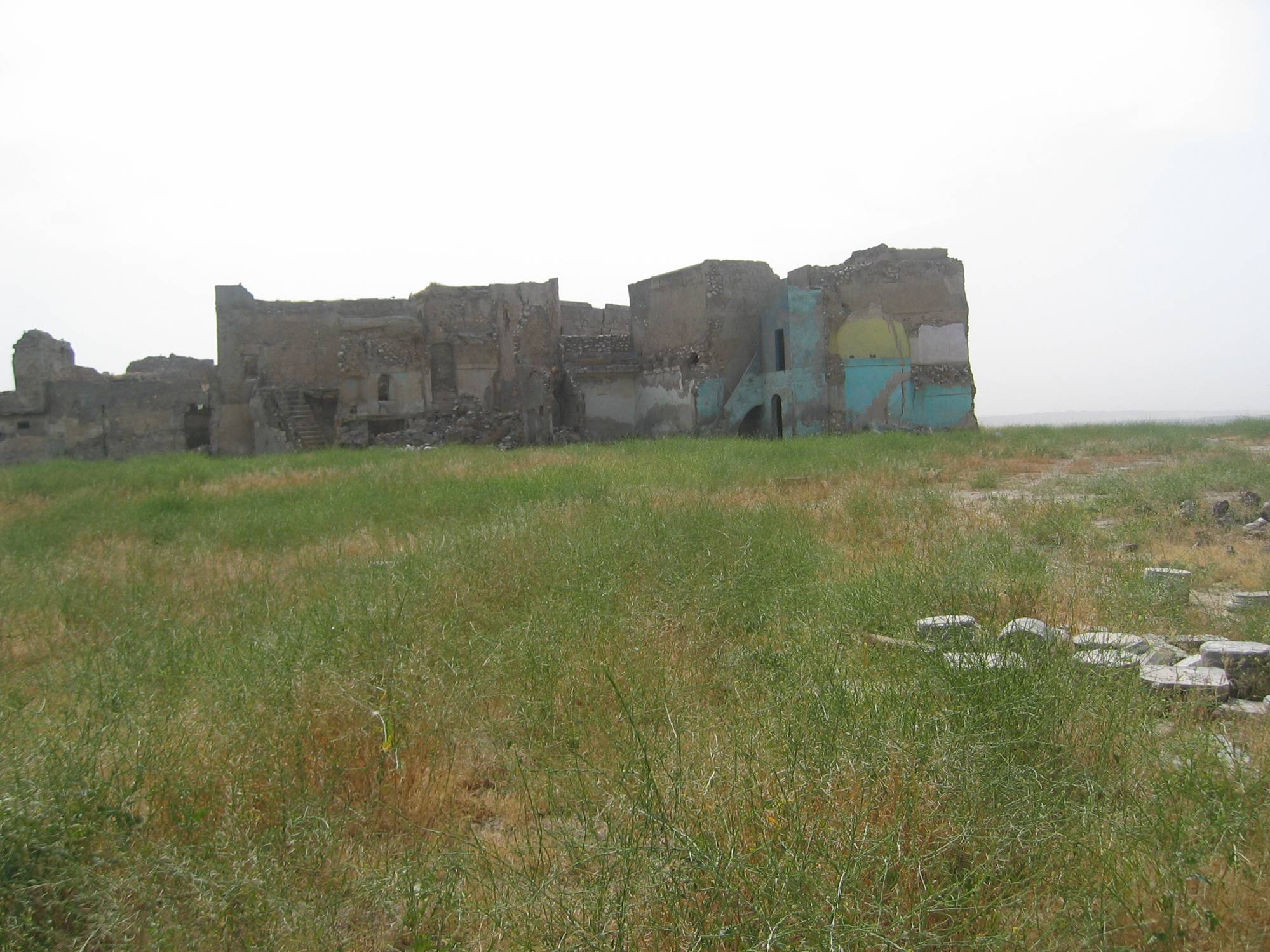 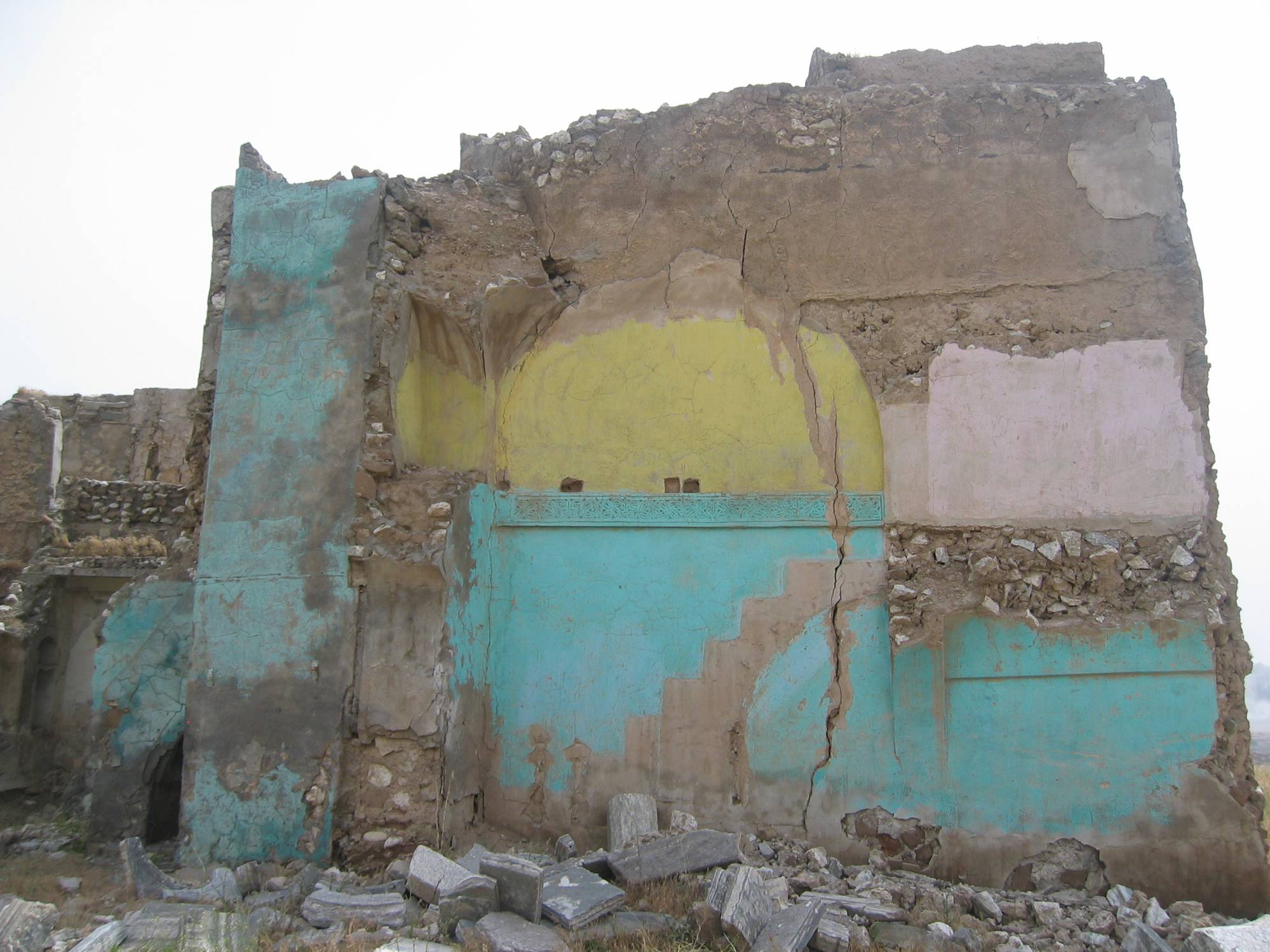 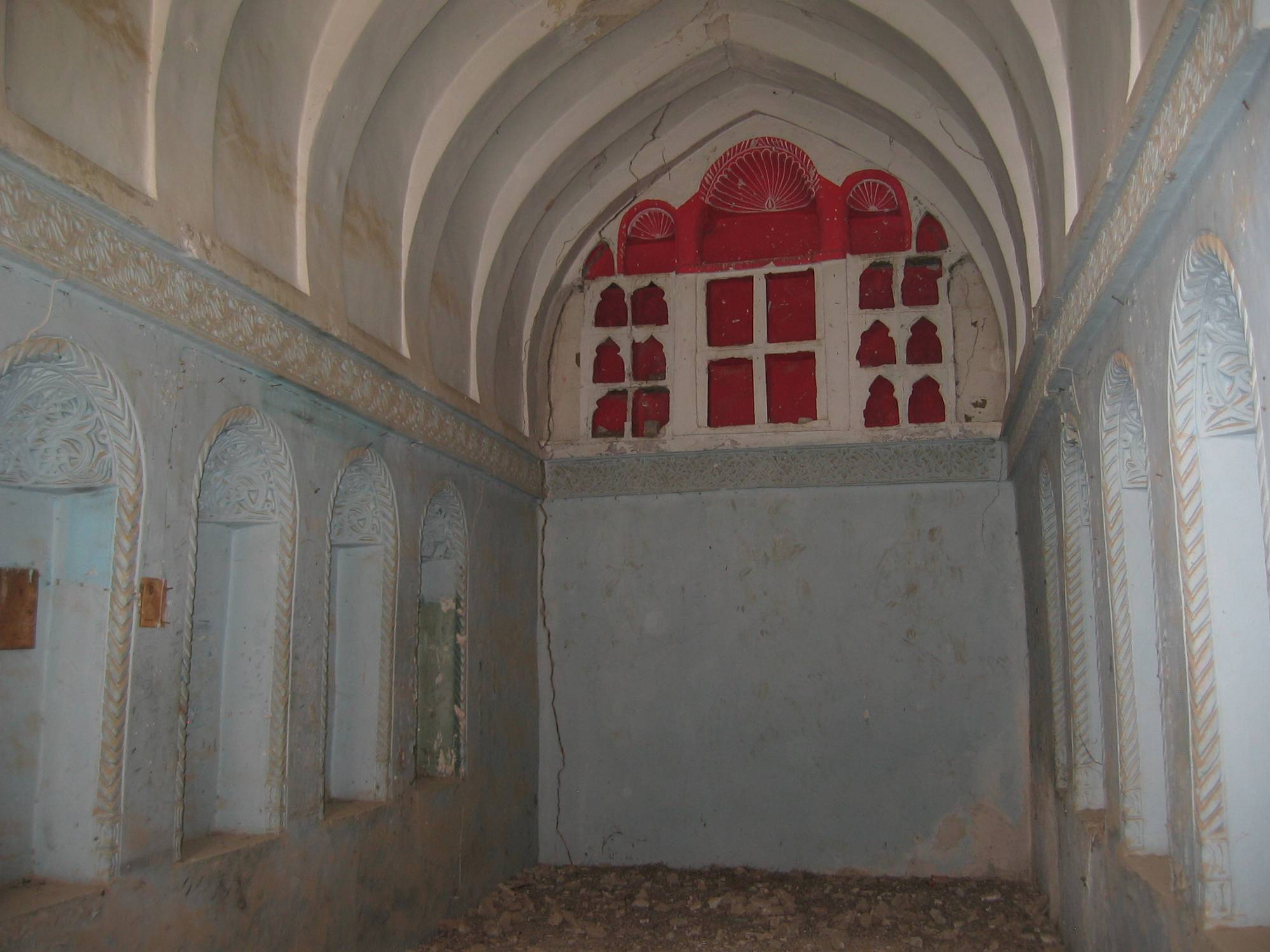 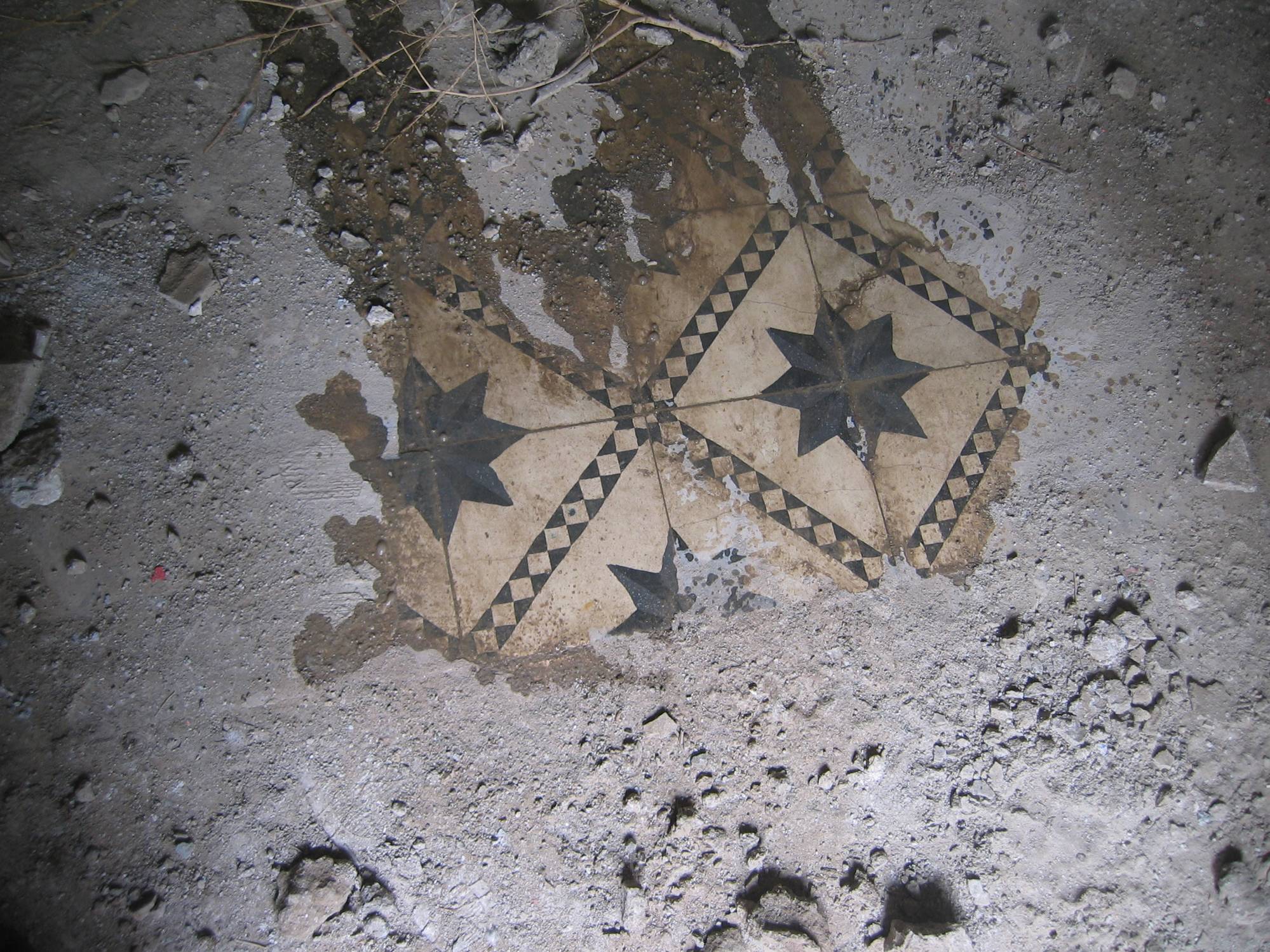 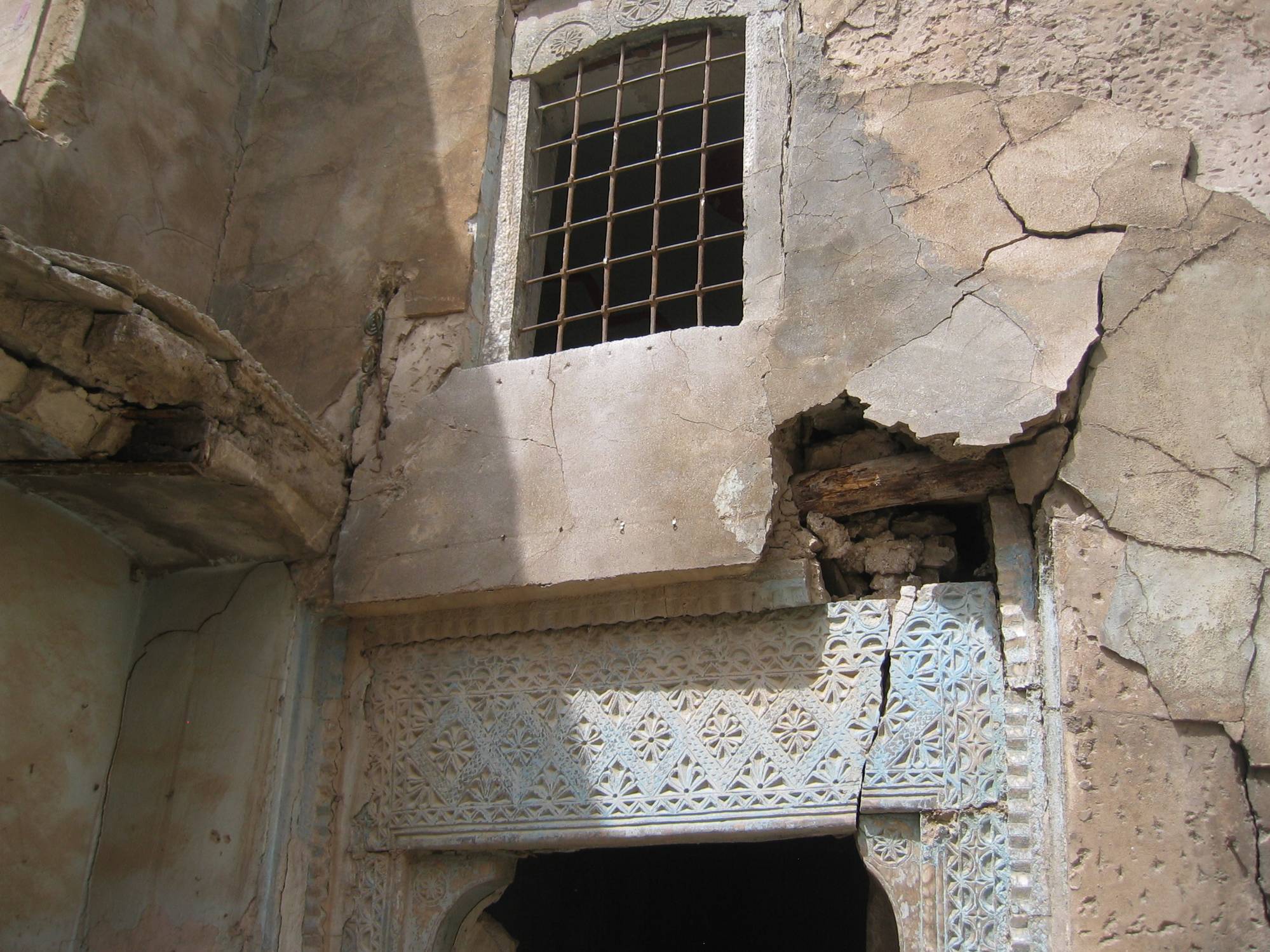 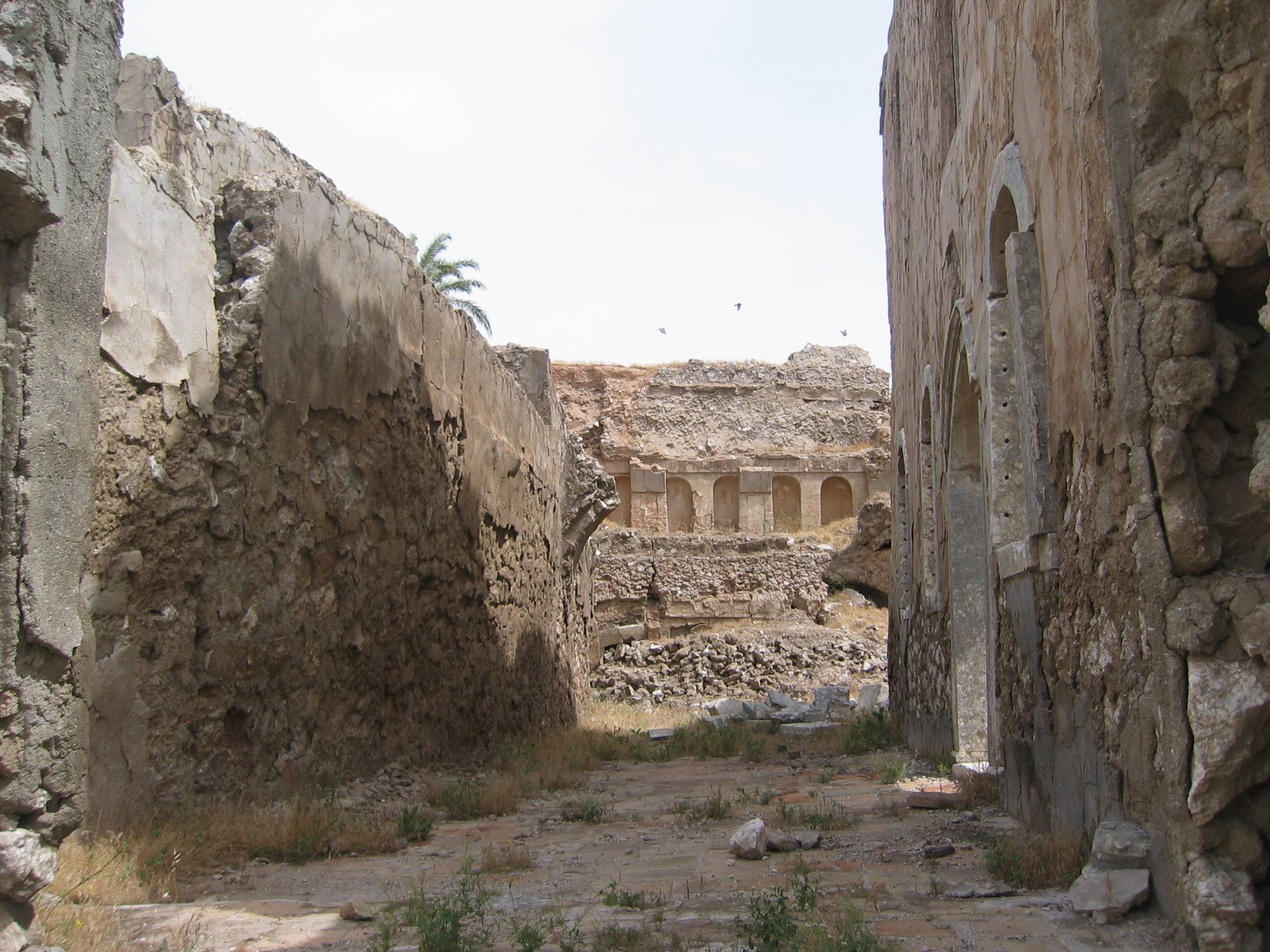 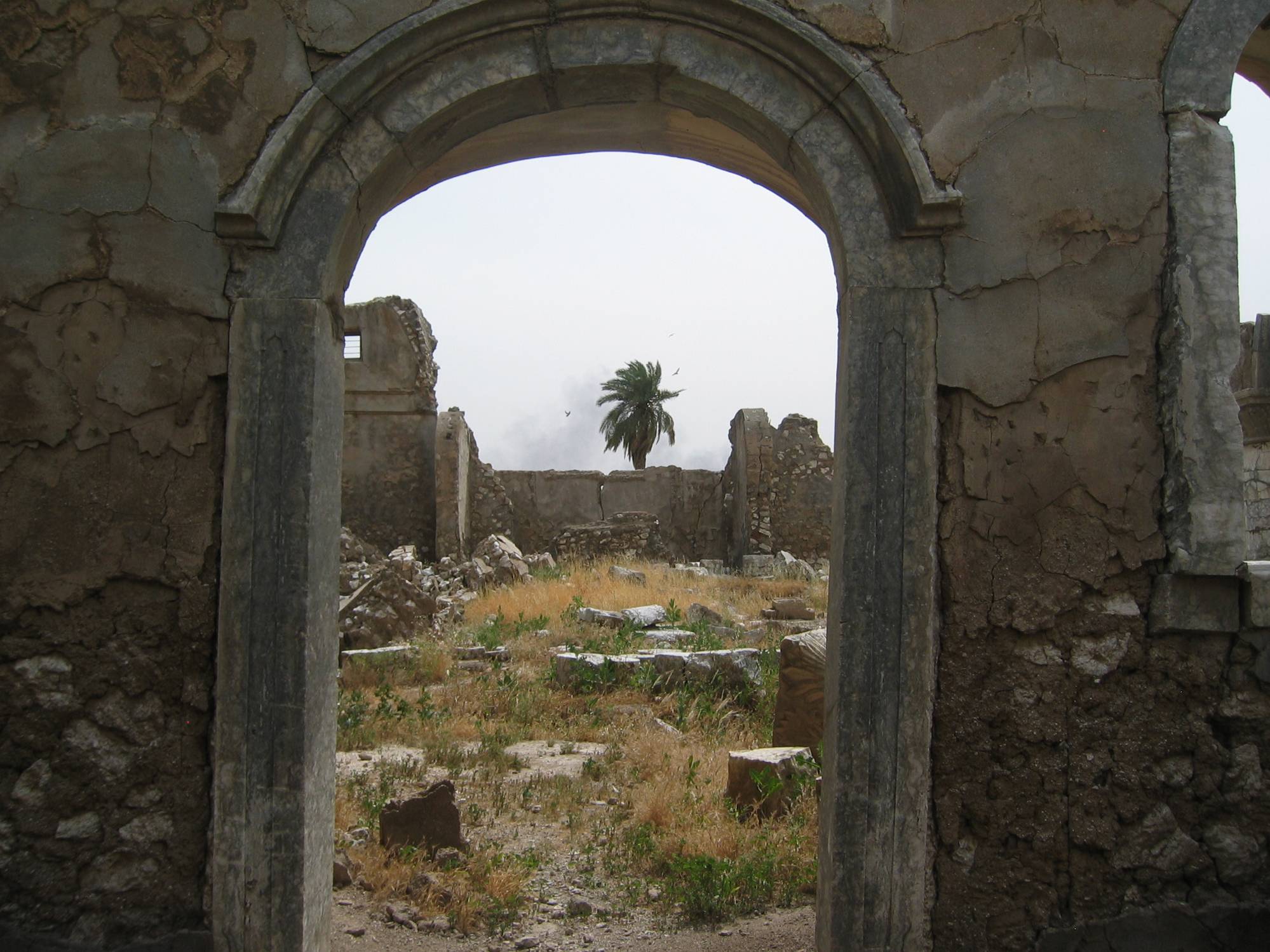 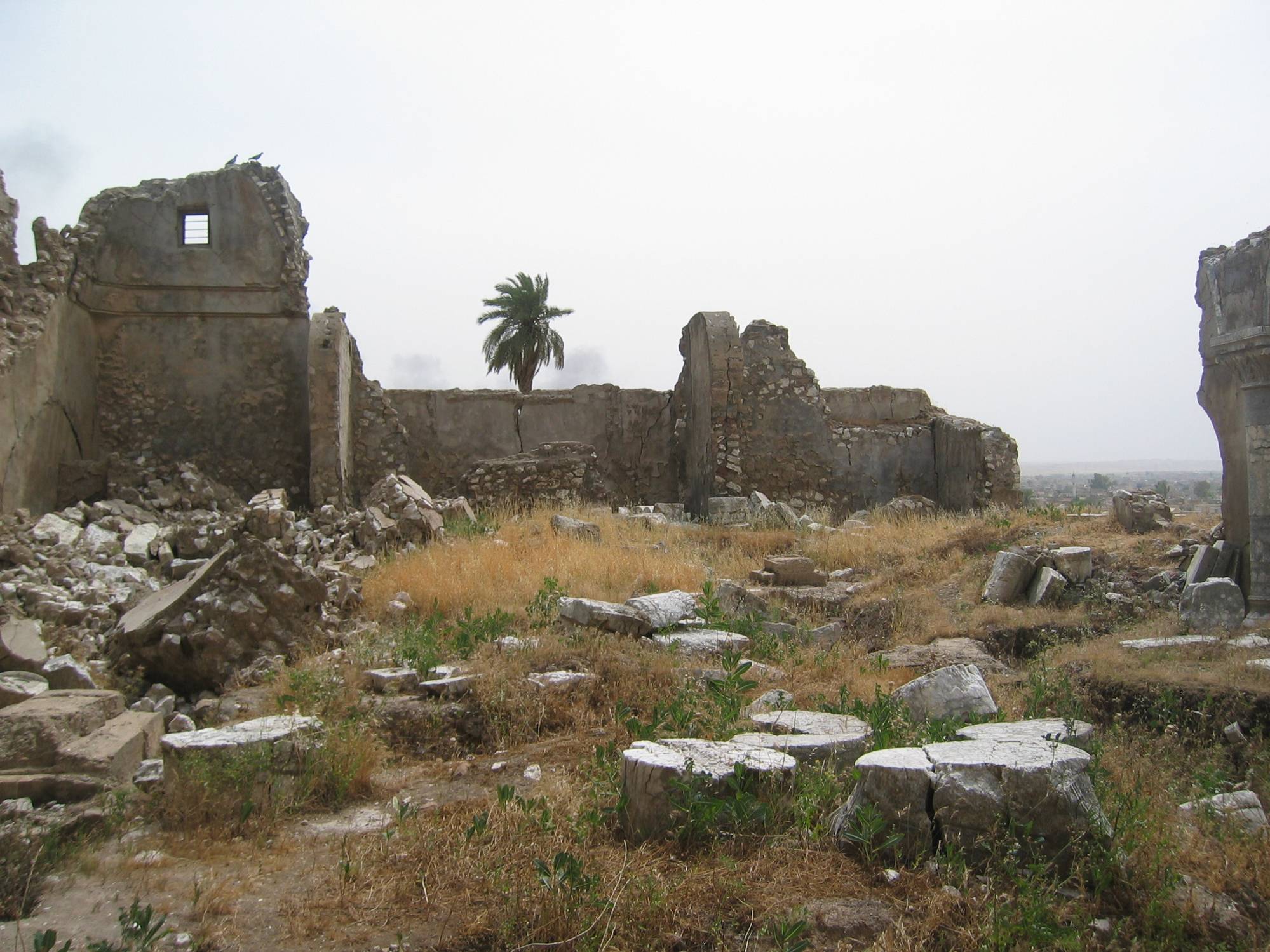 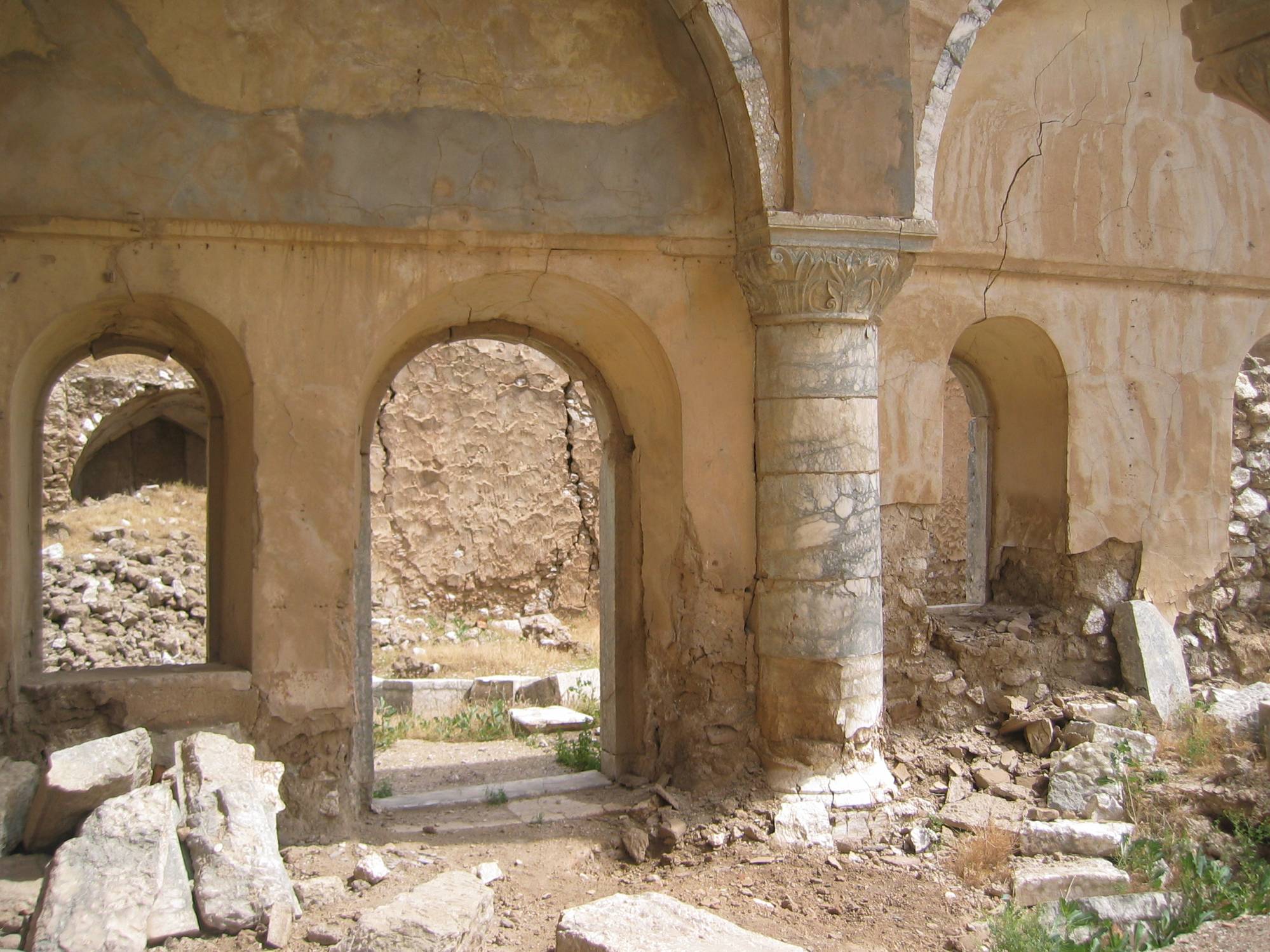 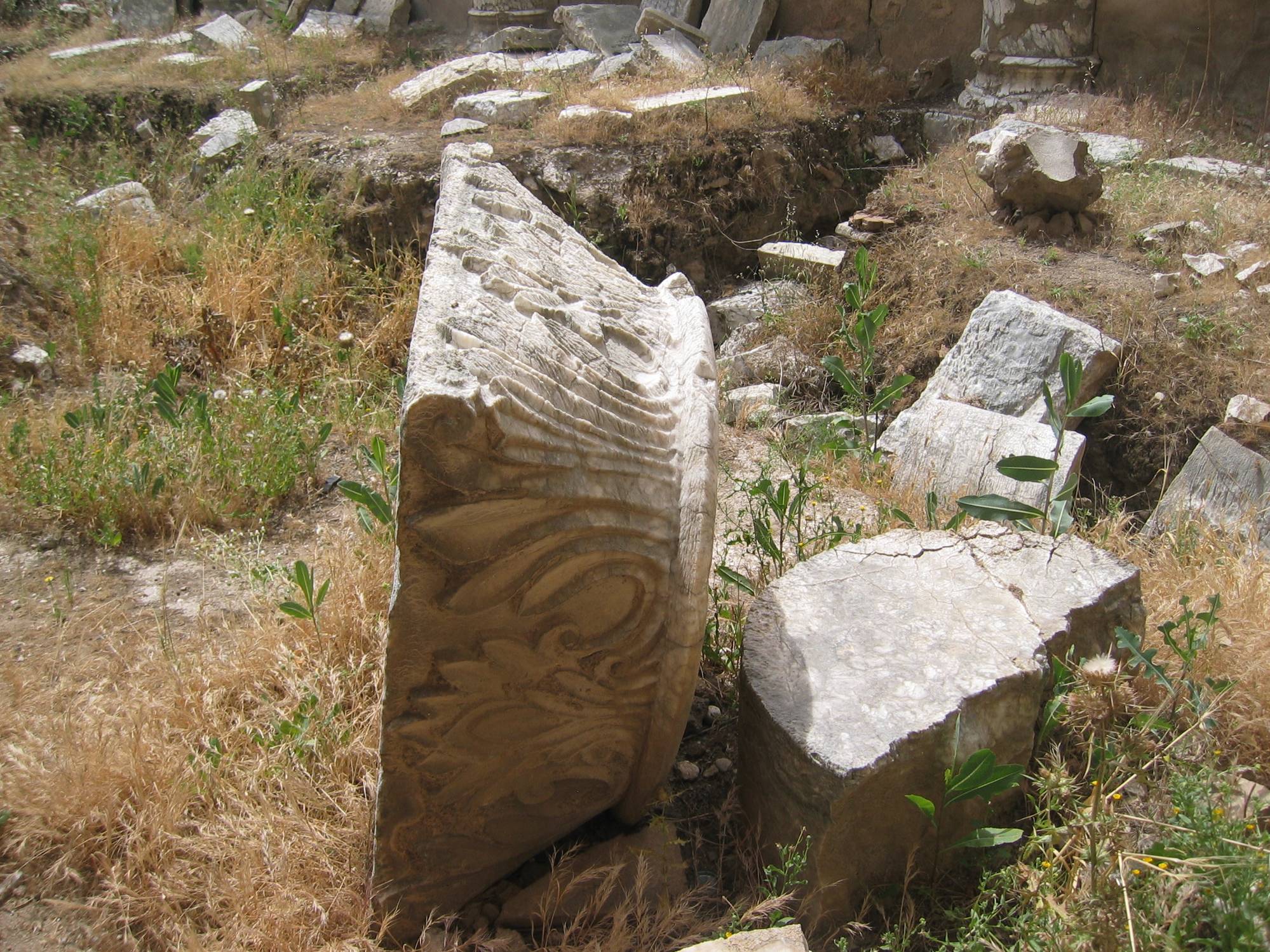 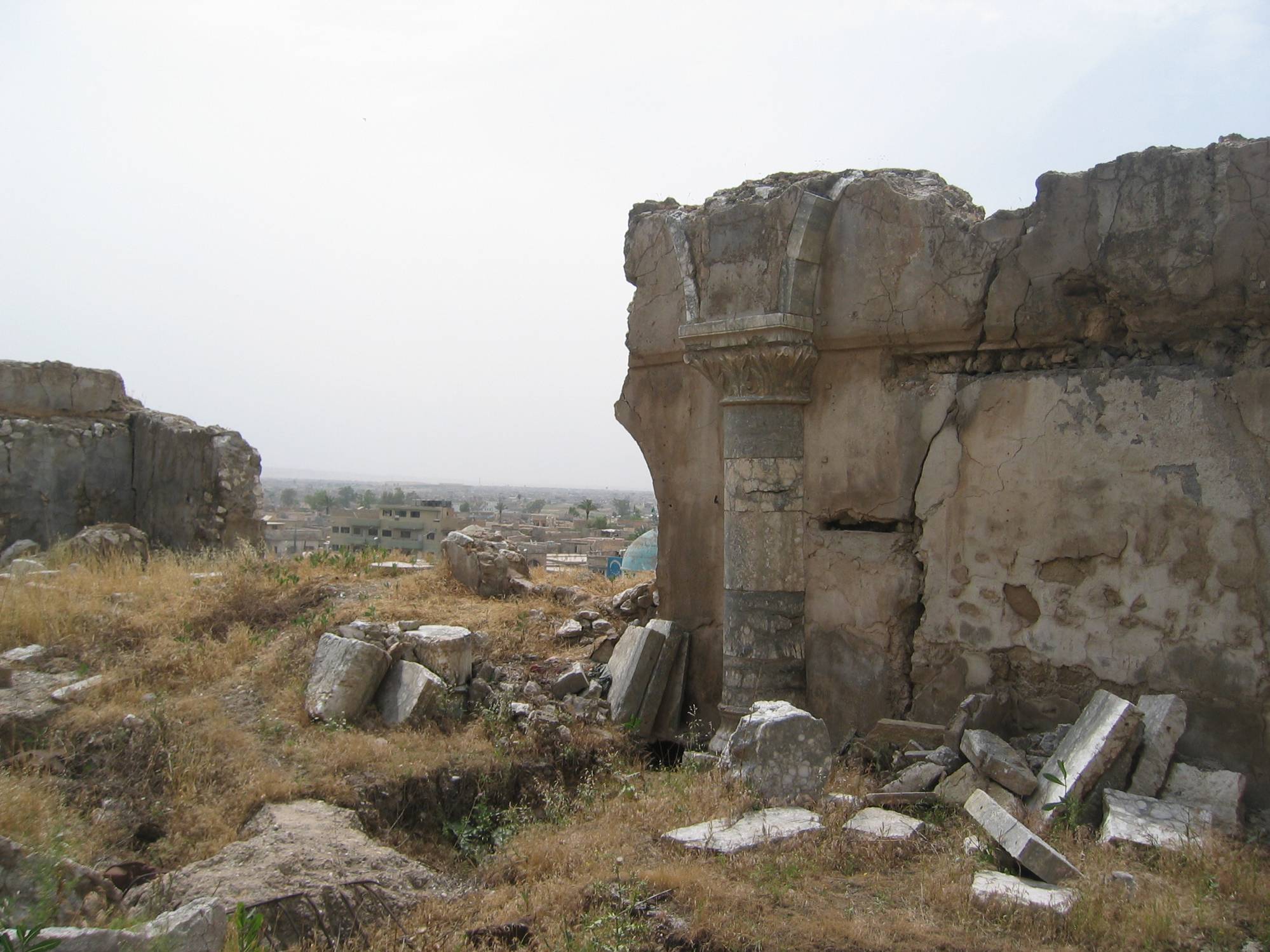 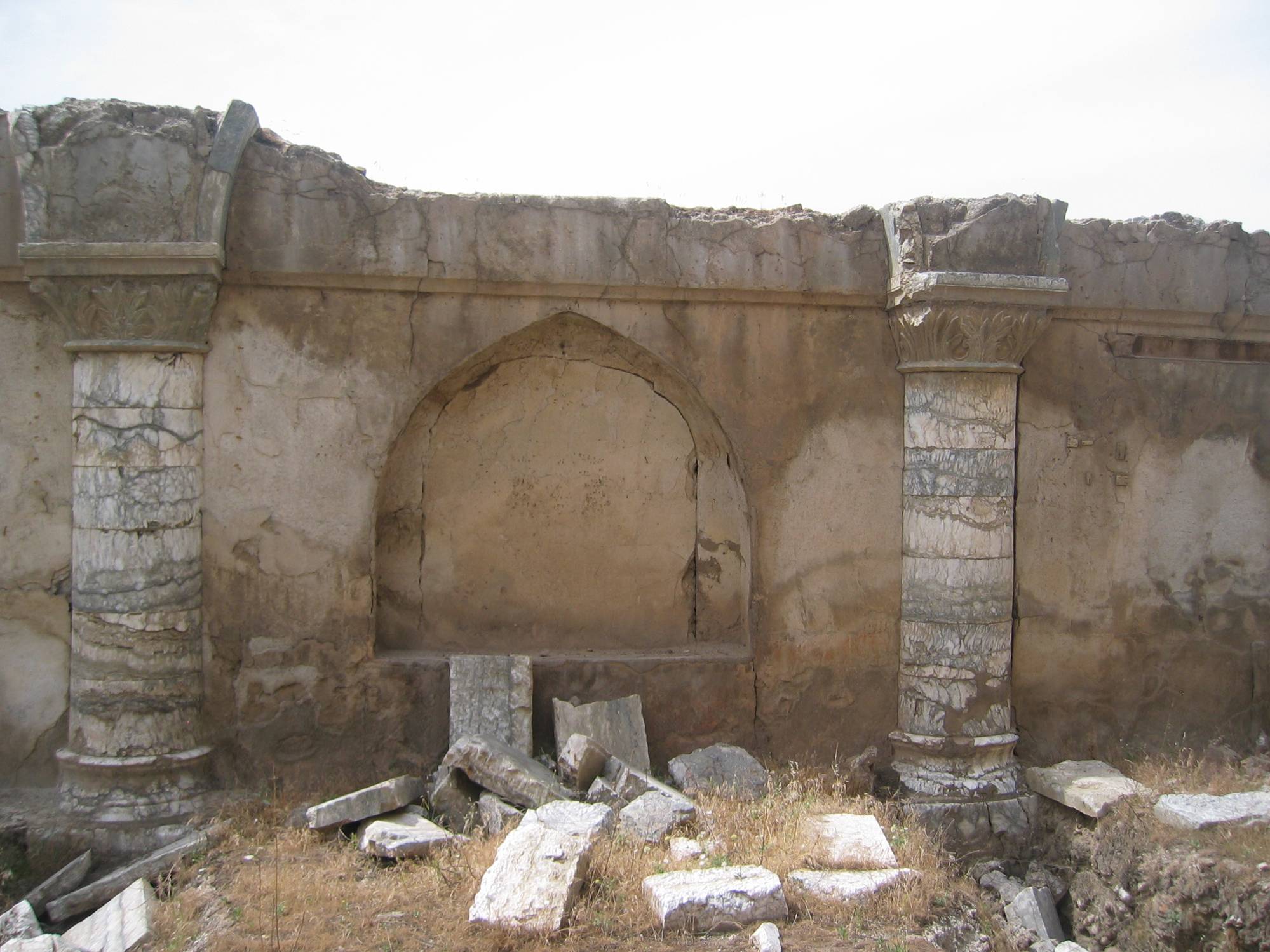 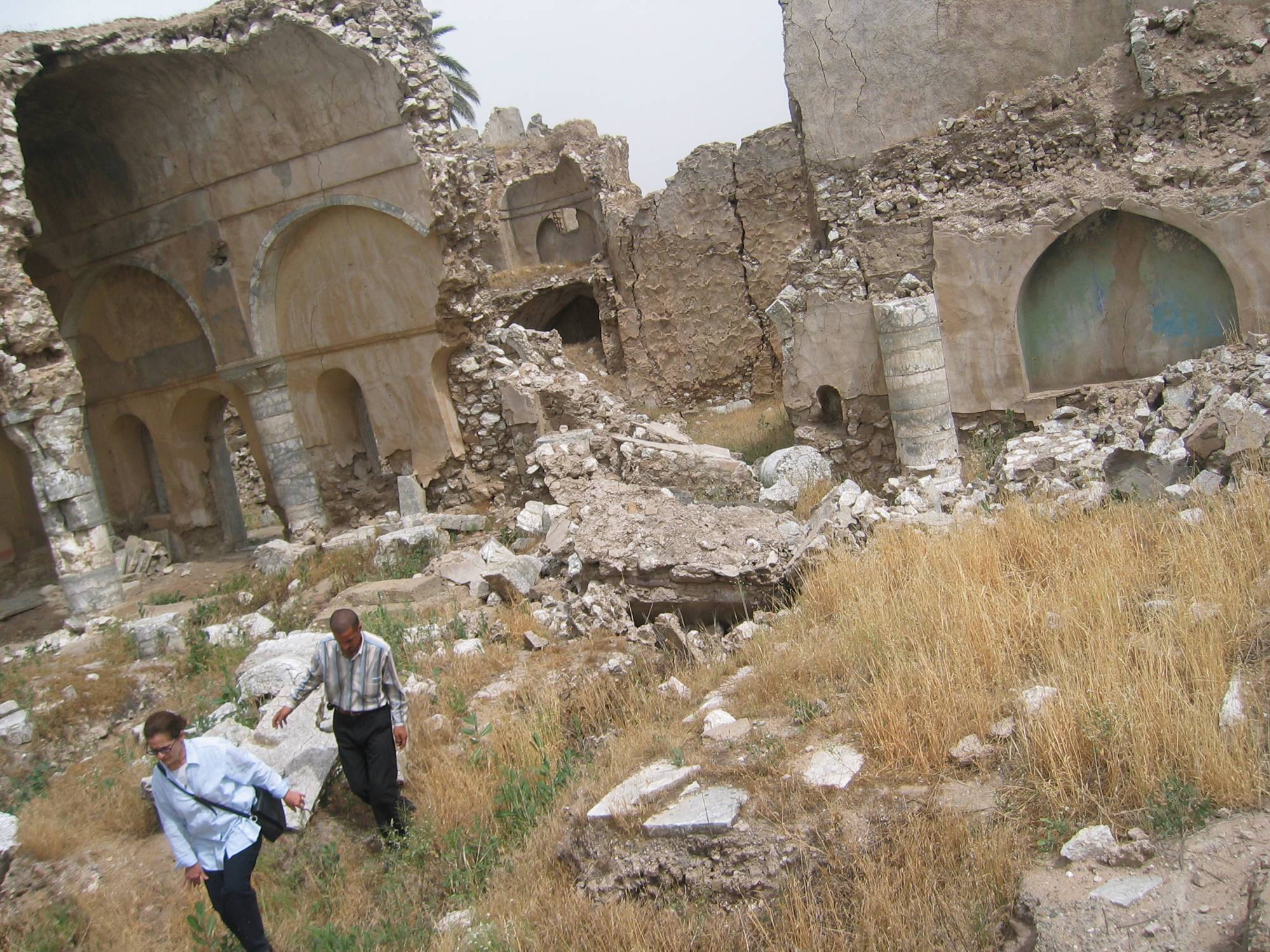 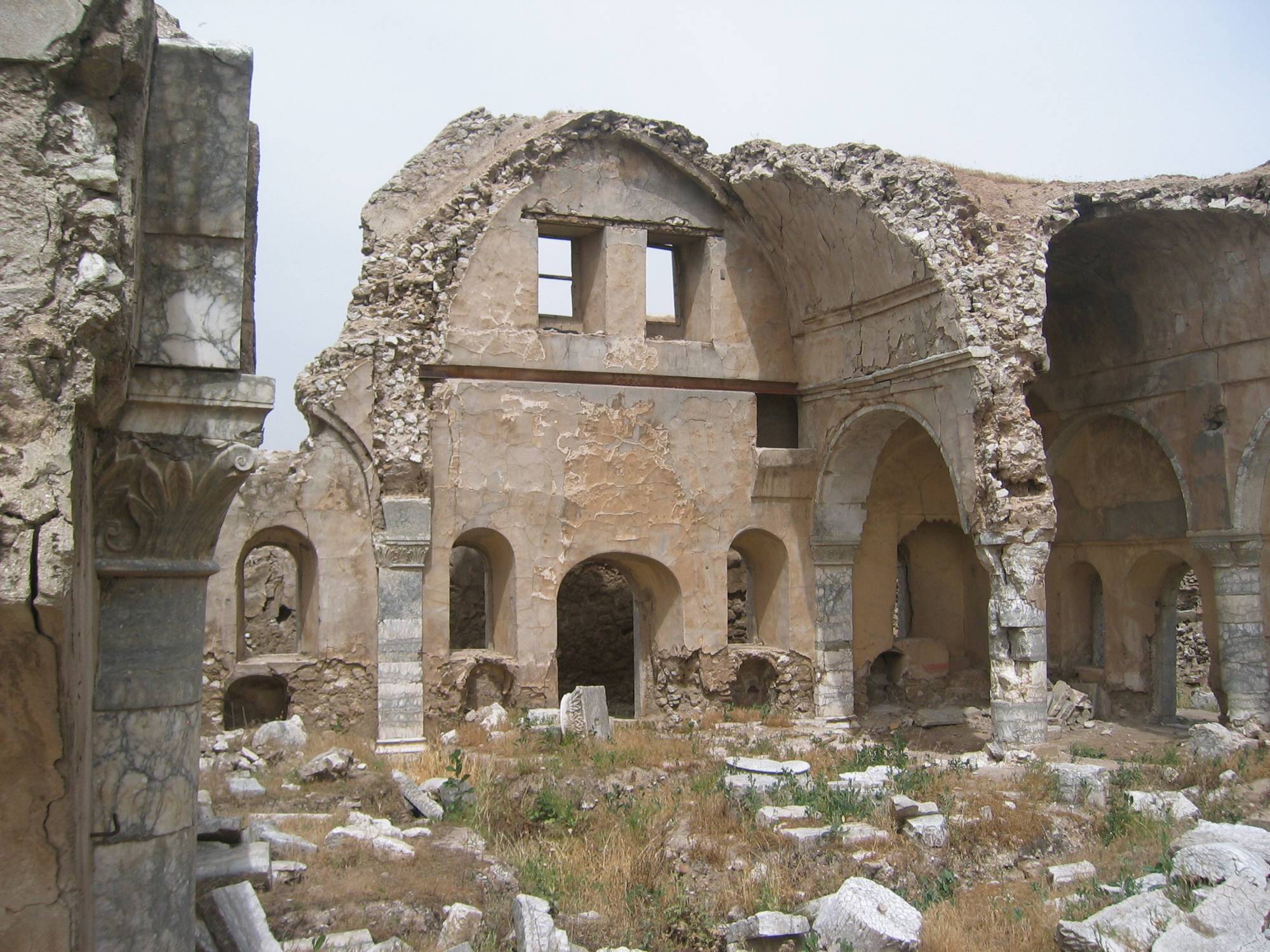 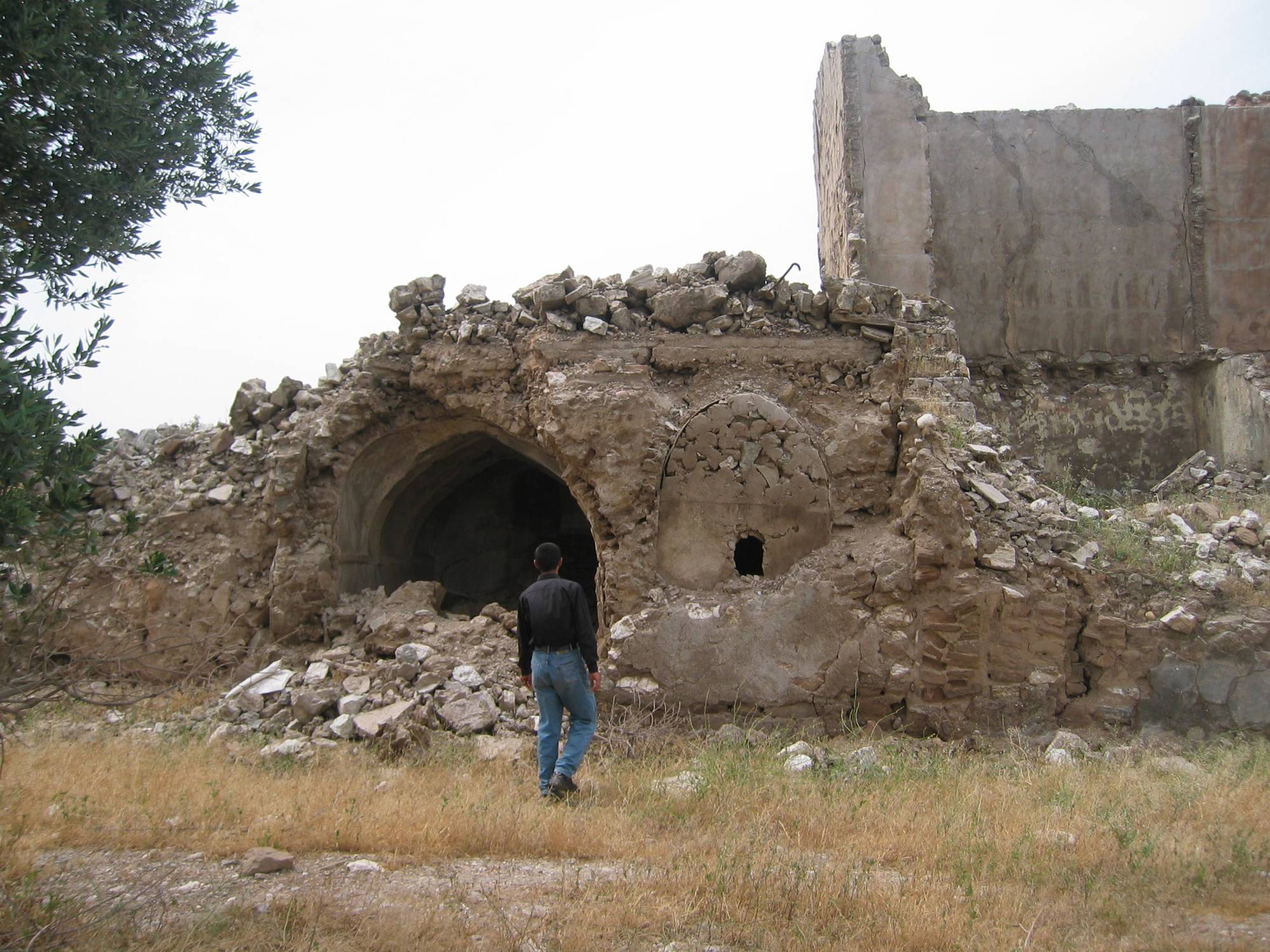 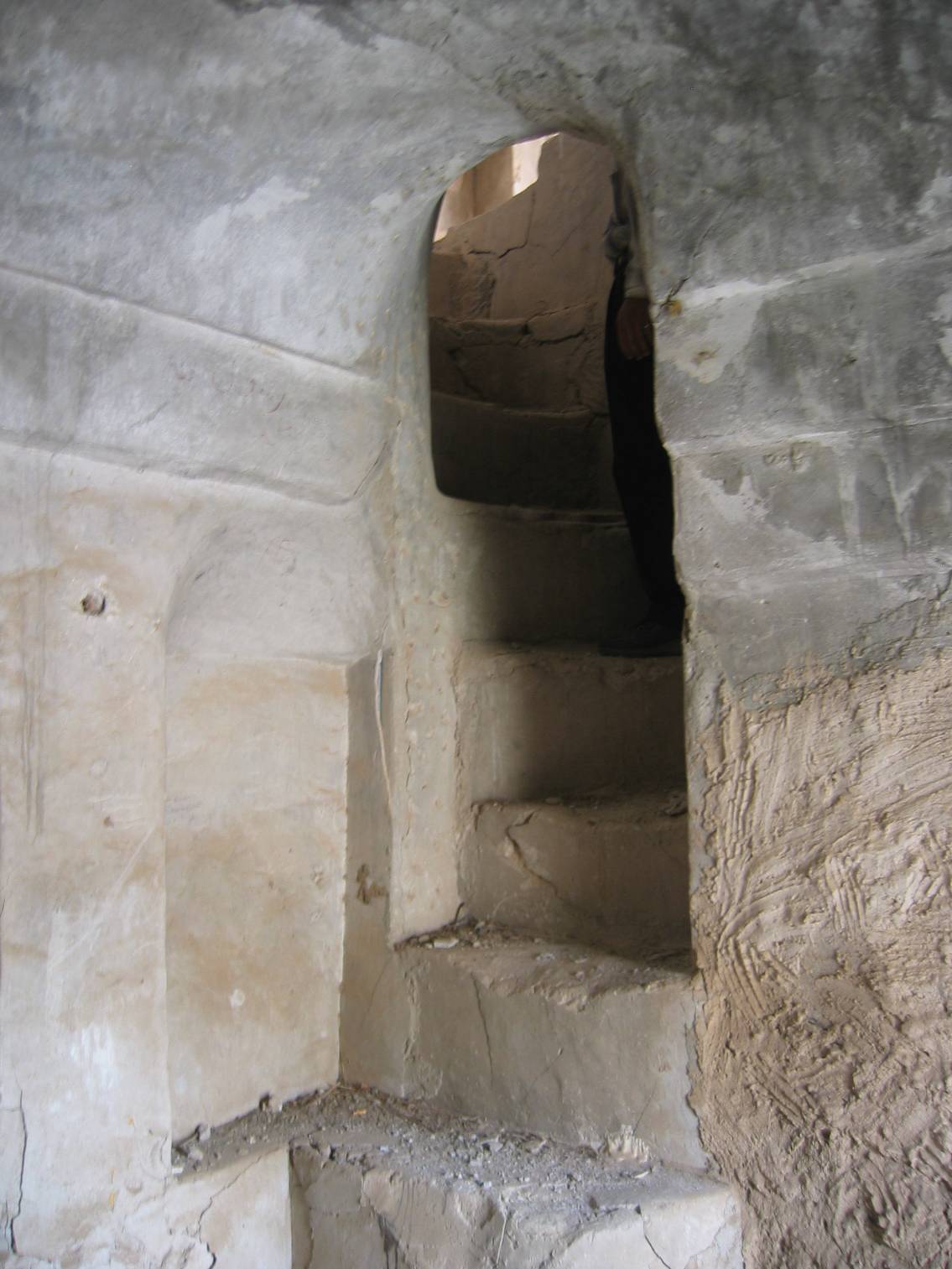 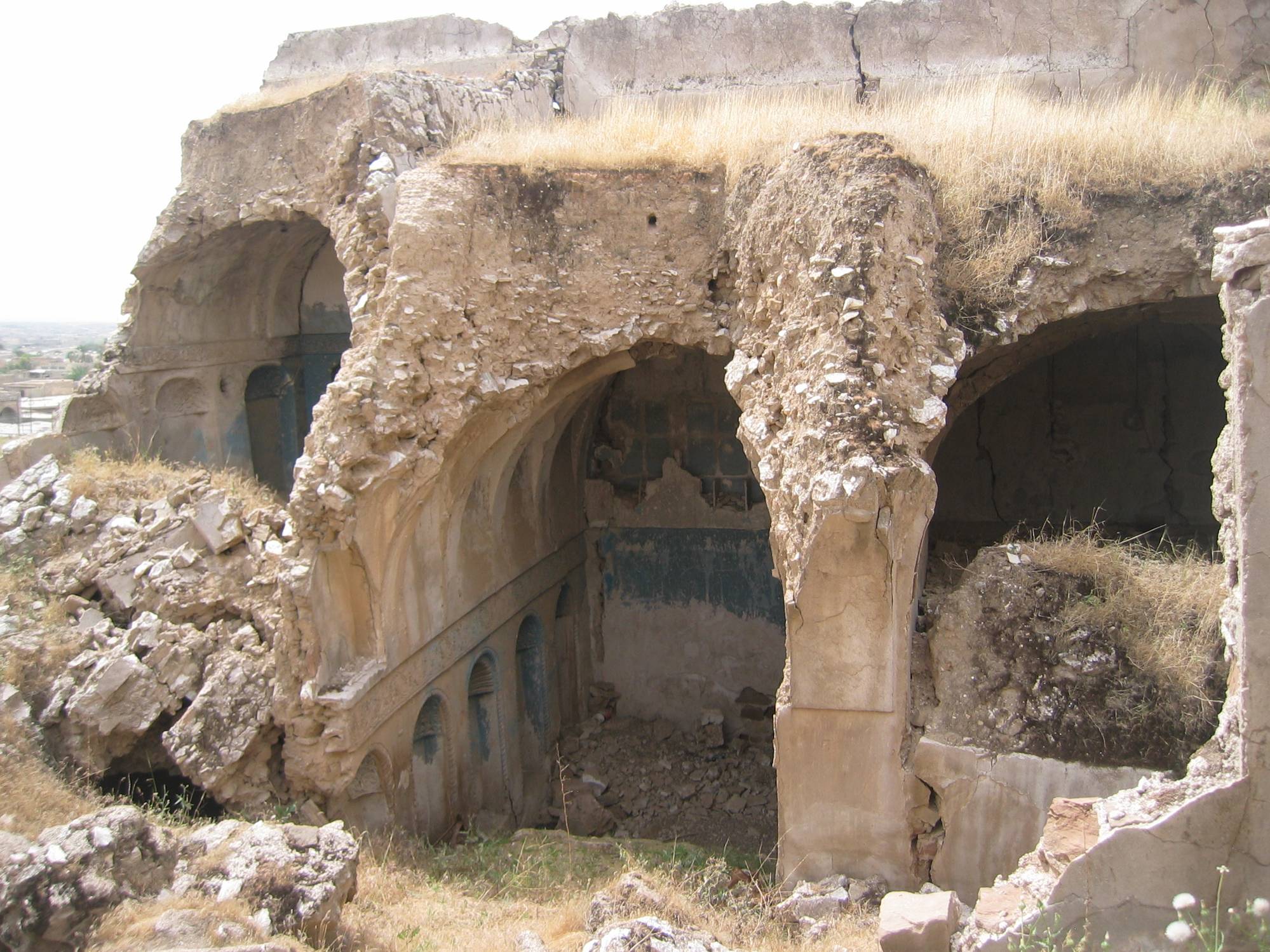 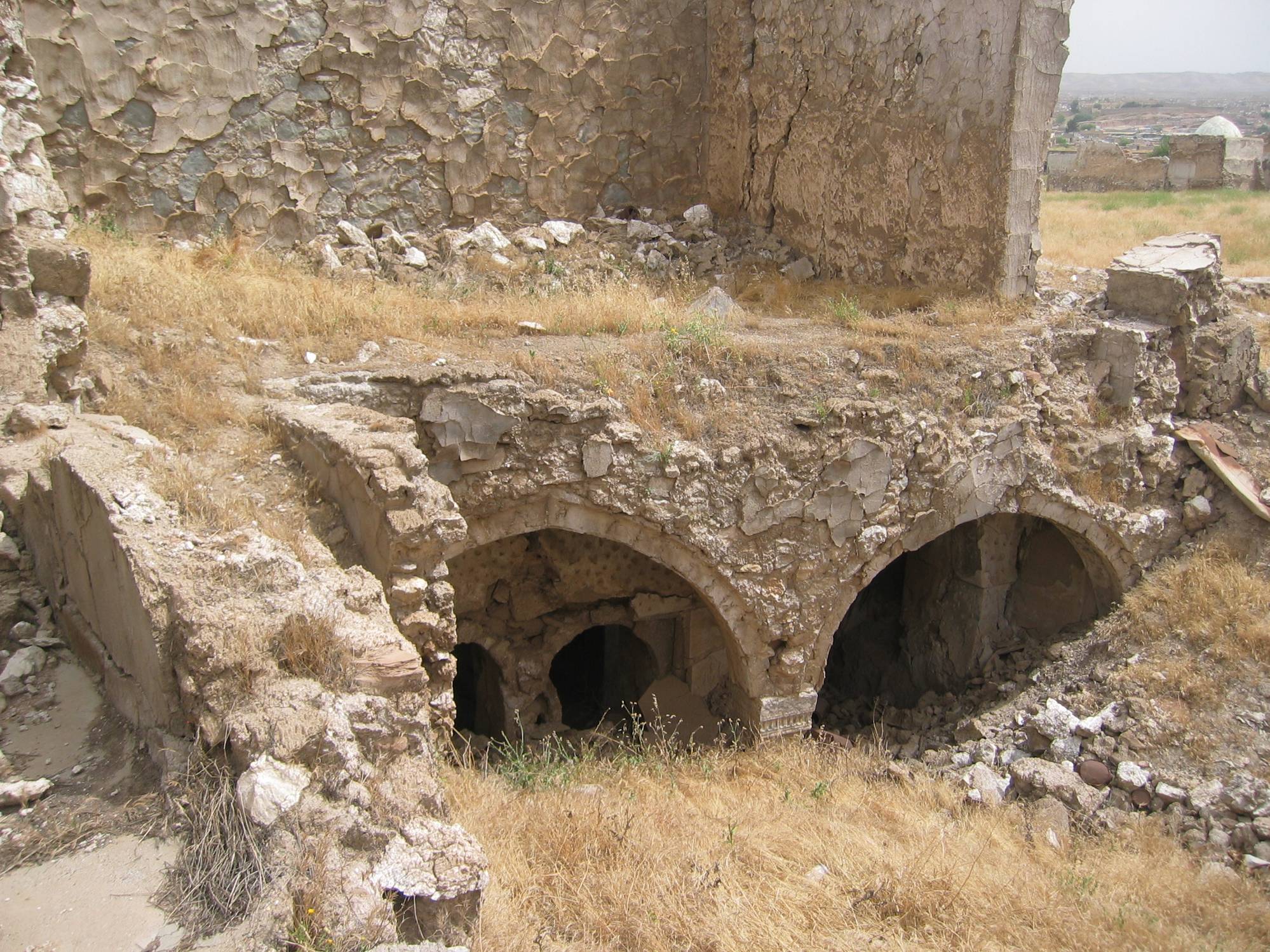 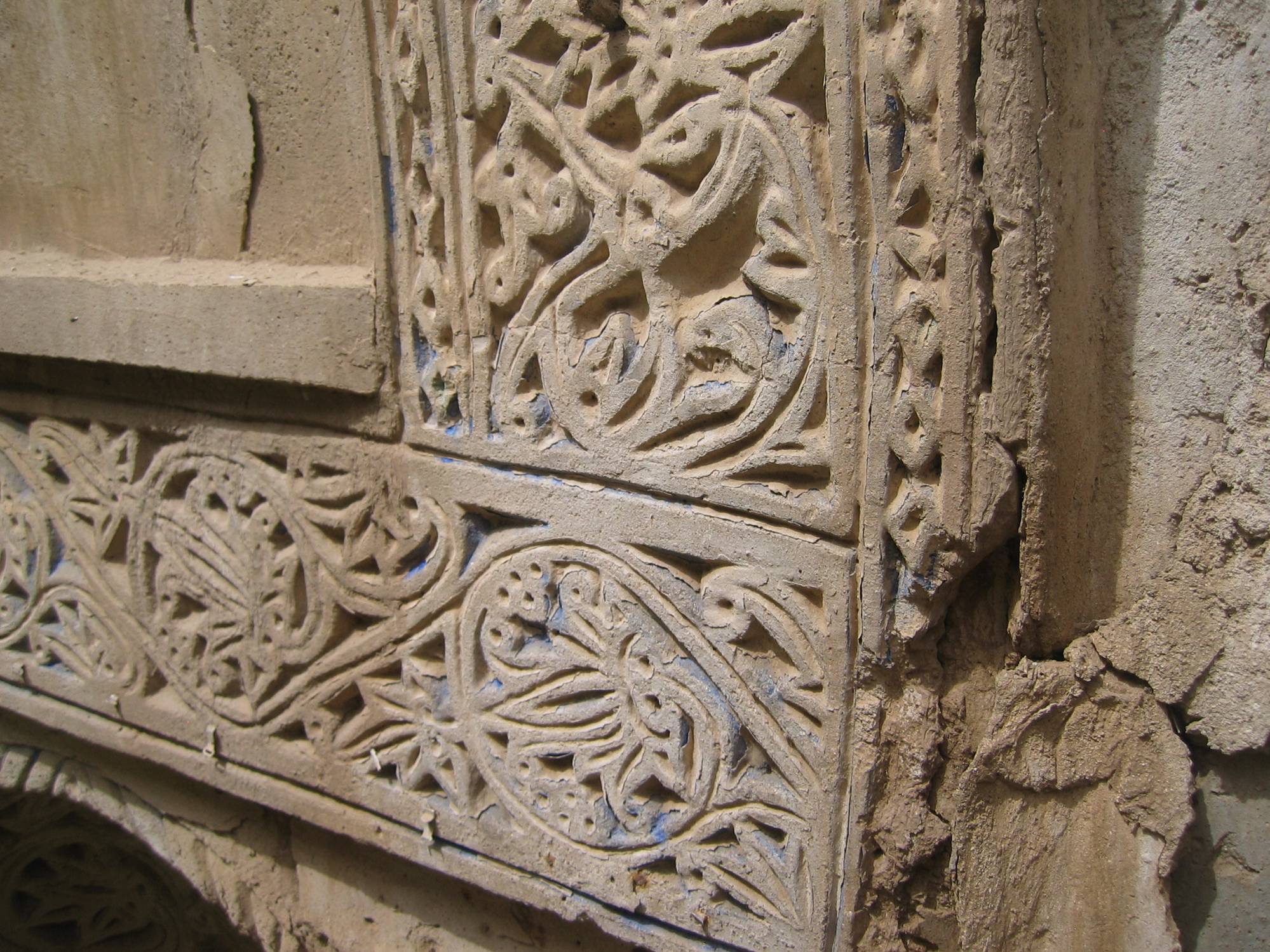 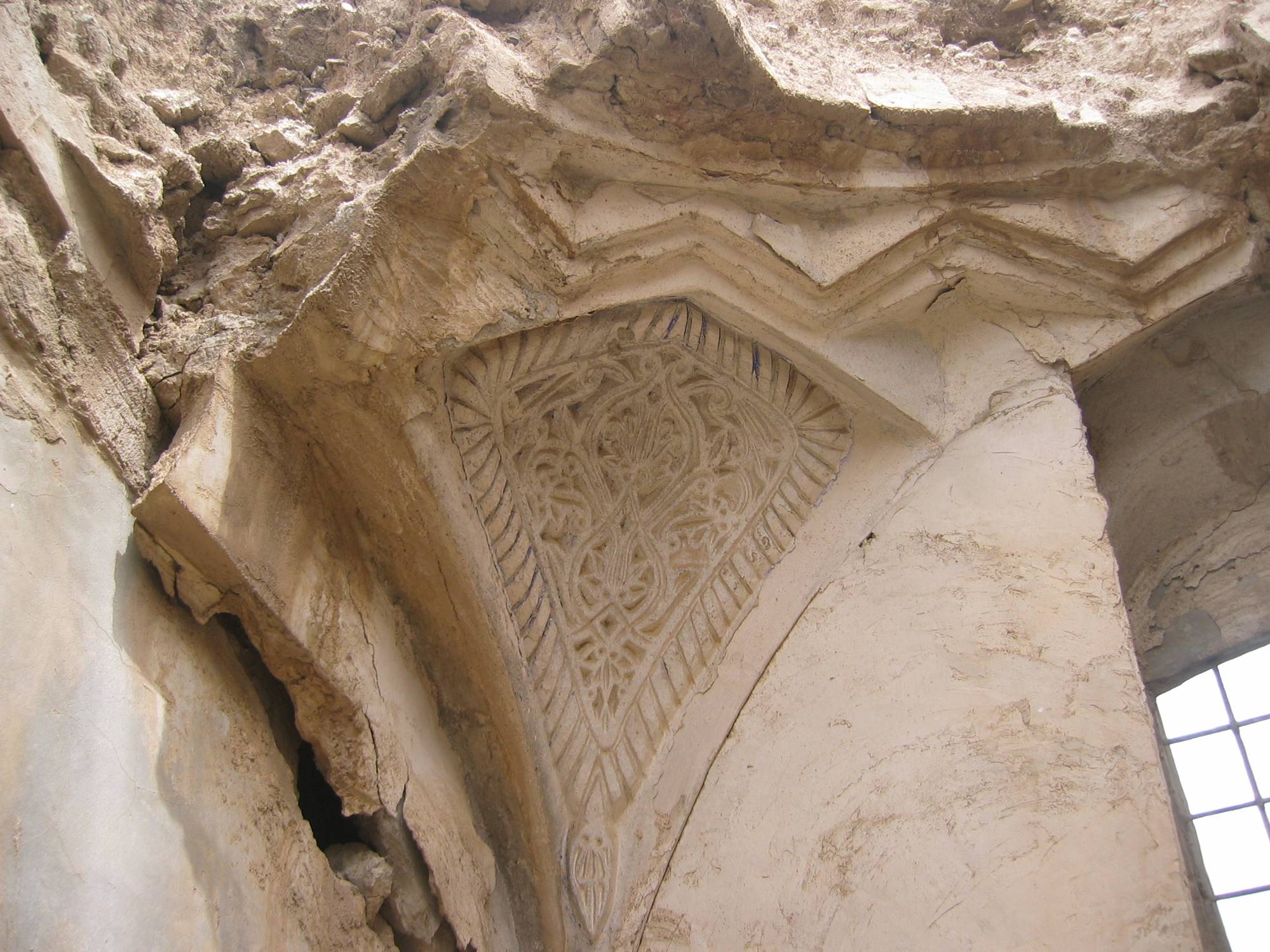 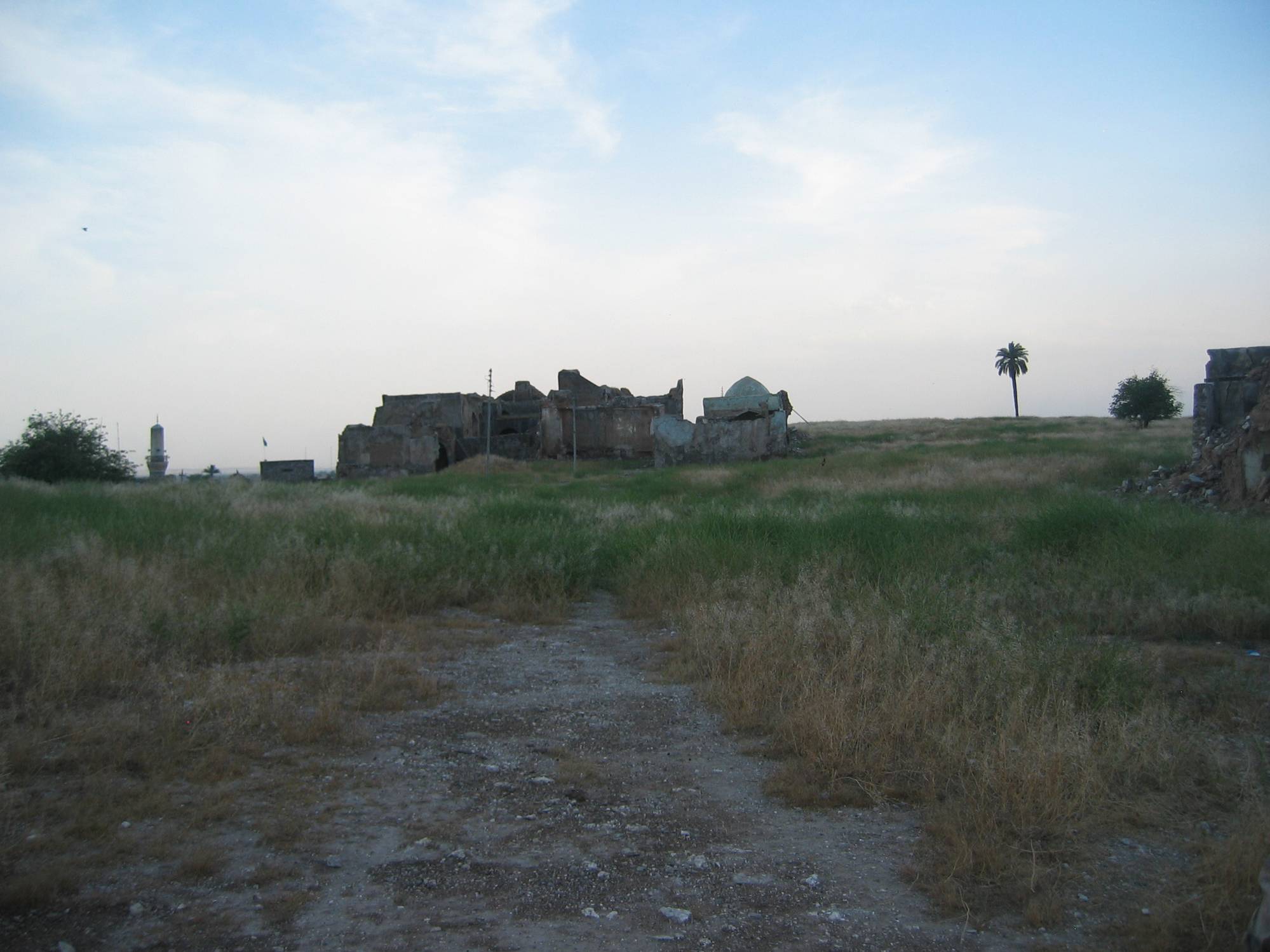 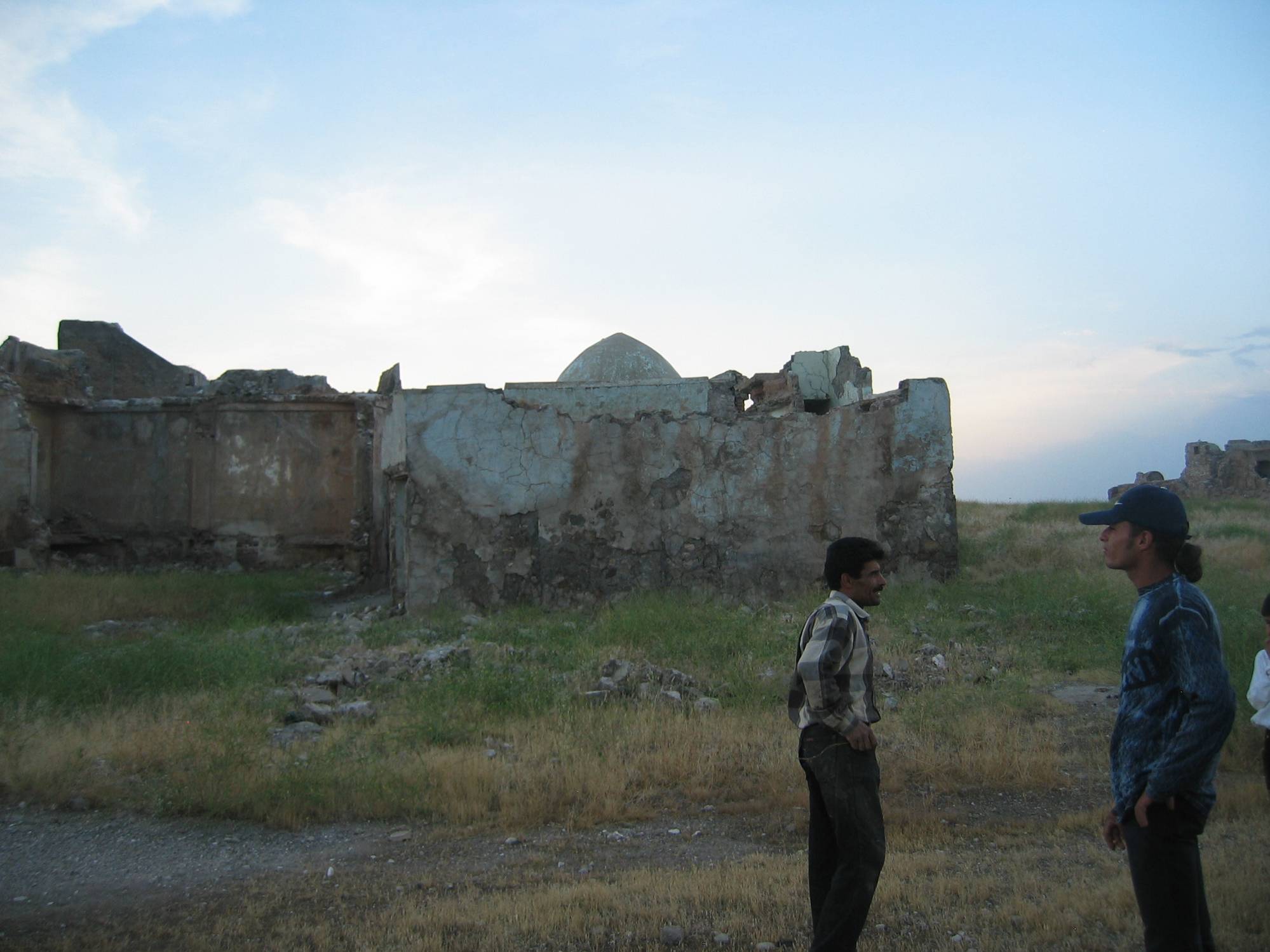 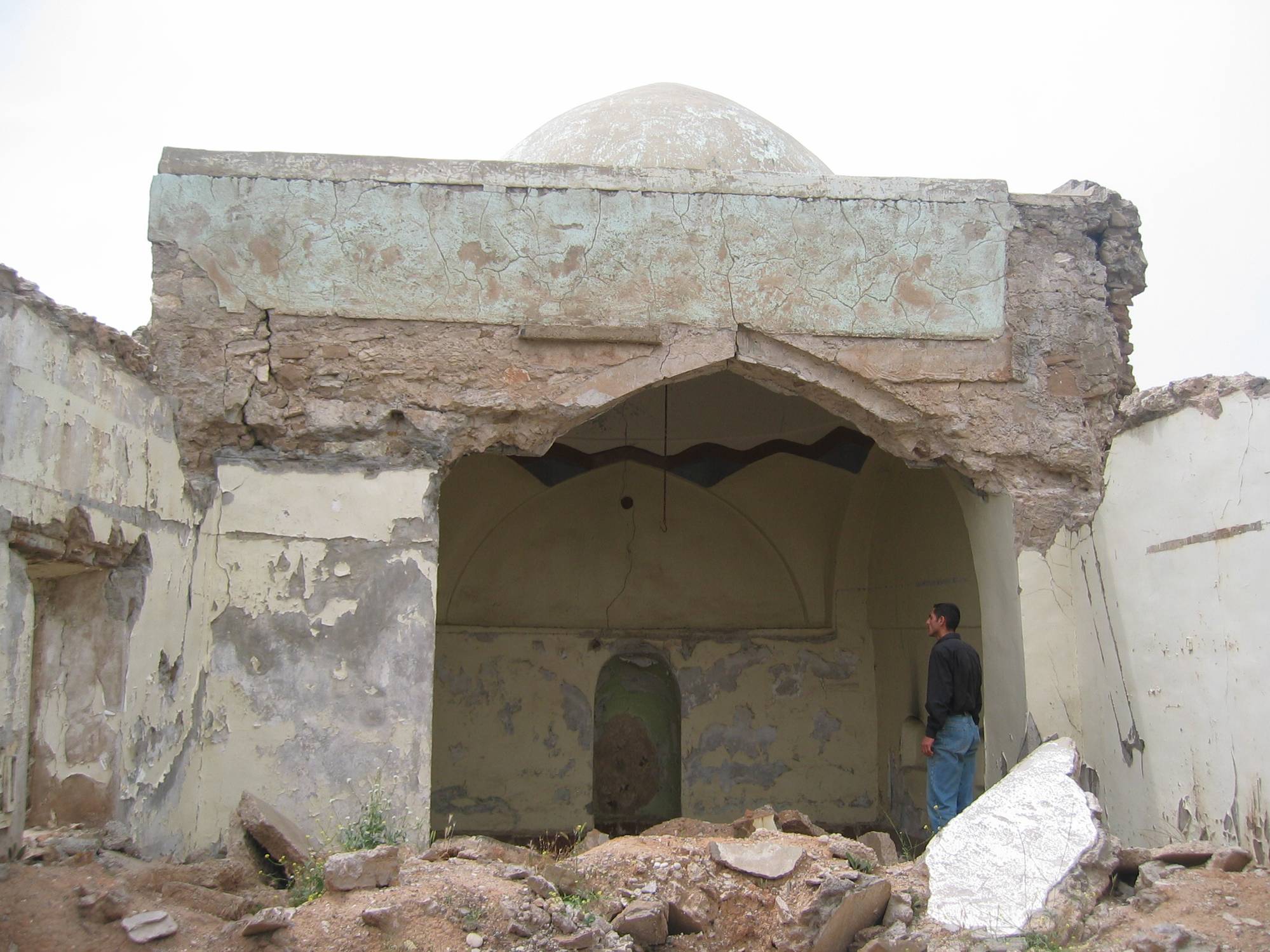 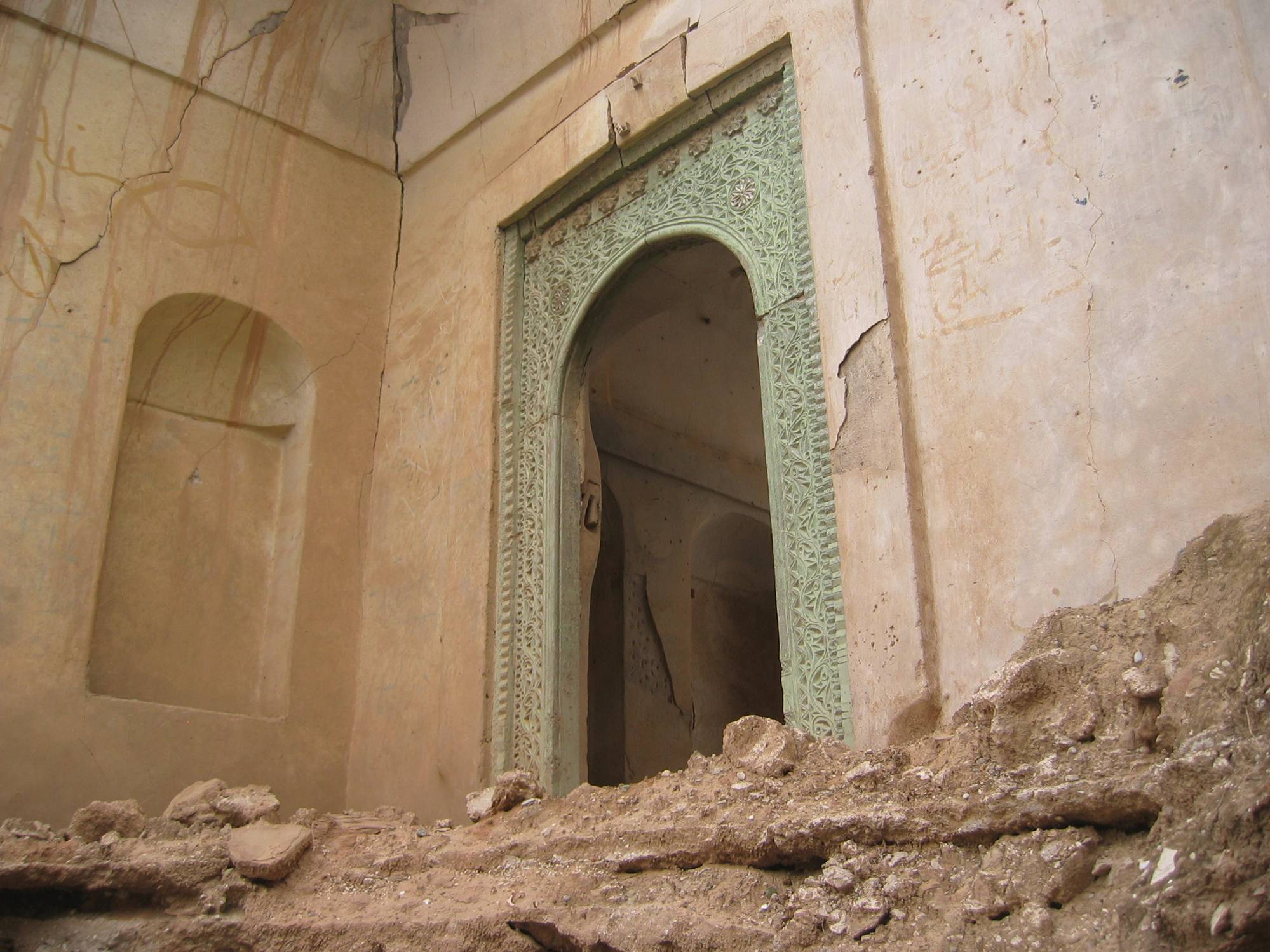 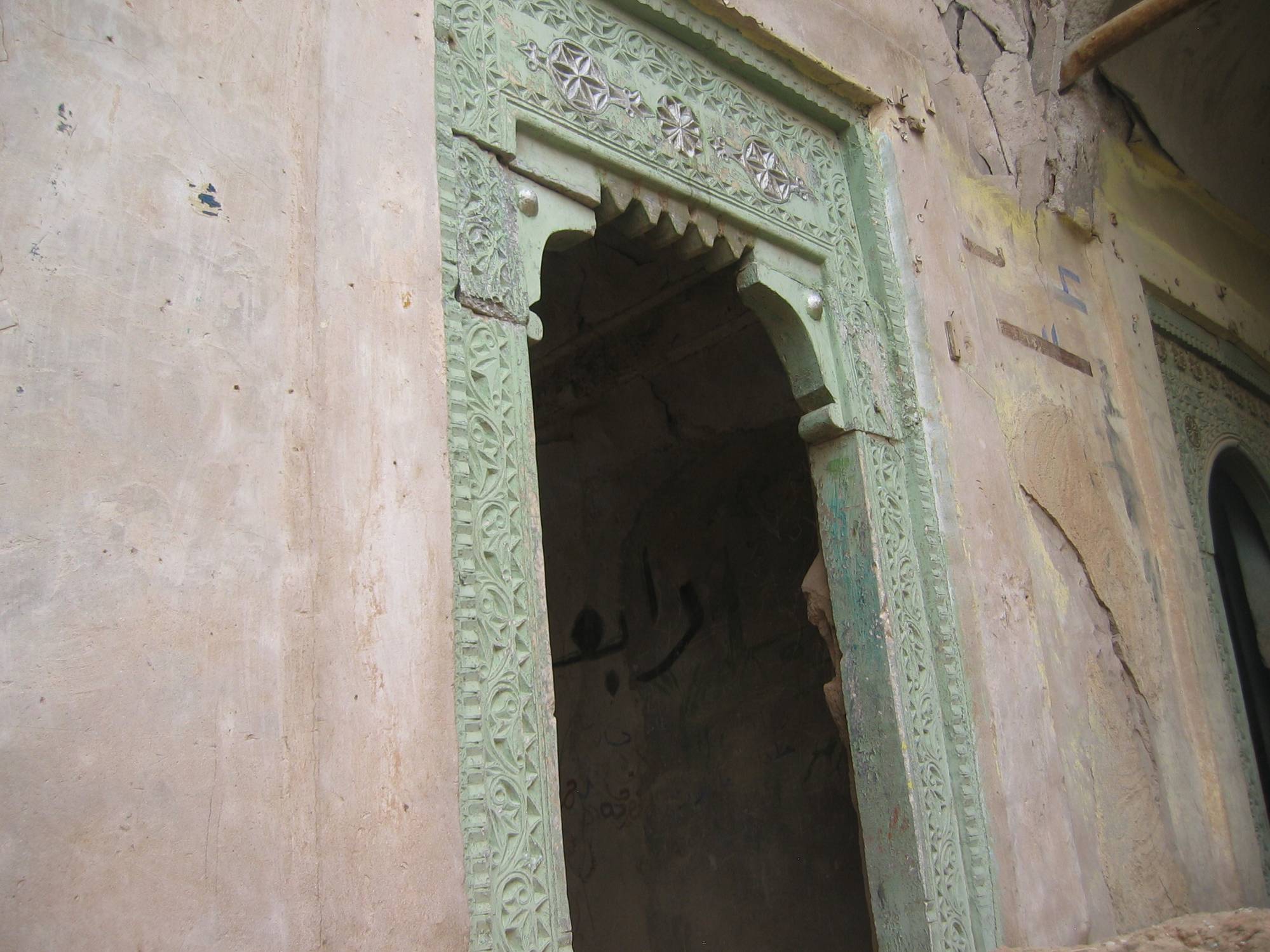 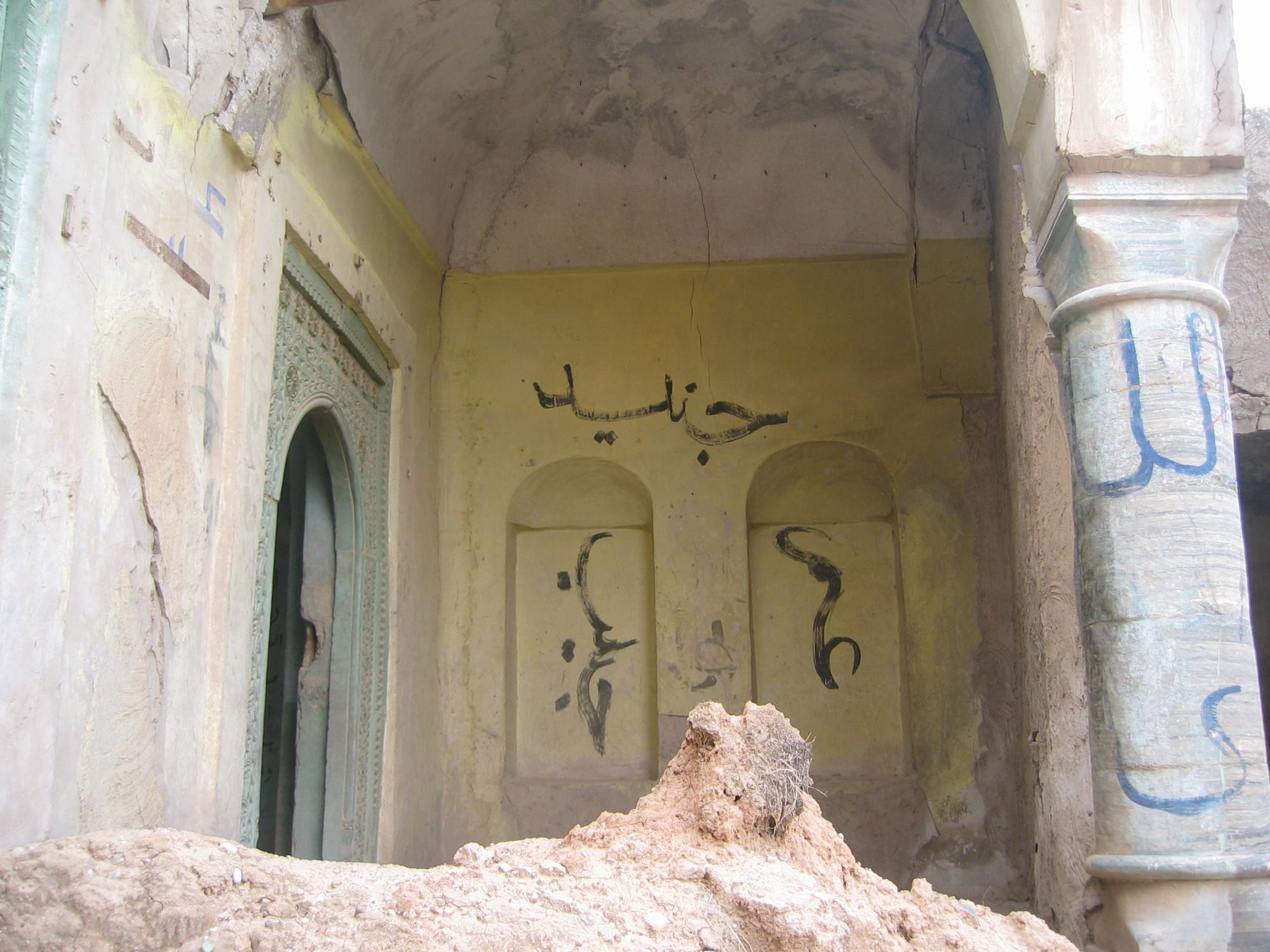